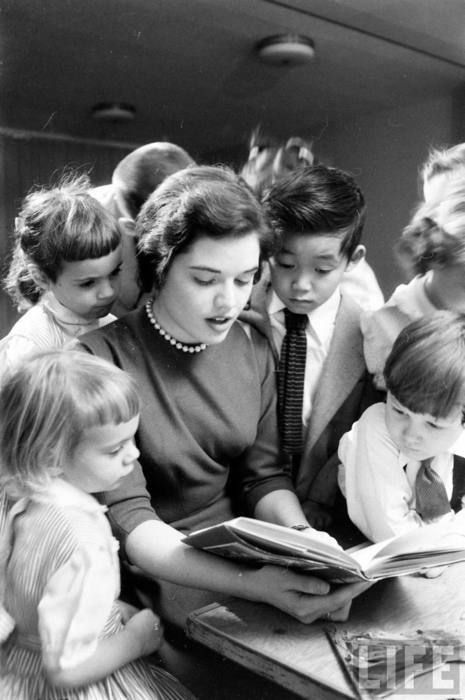 ФОРМИРОВАНИЕ У ДОШКОЛЬНИКОВ
 ЛОГИЧЕСКИХ ПРИЕМОВ МЫШЛЕНИЯ
презентация
Составила воспитатель Немкова М.Л.
Логические приемы мышления – это виды умственной деятельности, позволяющие формировать и оперировать понятиями и суждениями, выполнять умозаключения, проводить доказательства.
Основными логическими приемами формирования понятий и мыслительными операциями являются анализ, синтез, сравнение, классификация, обобщение и кодирование.
Особенности формирования логических приемов формирования понятий и мыслительных операций у дошкольников
Условия формирования логических приемов мышления:
1.
Целенаправленность формирования логических приемов;
Последовательность формирования логических приемов от элементарного к сложному;
Поэтапность обучения.
2.
3.
Этапы формирования логических приемов мышления:
Практический – ребенок действует непосредственно с предметами;
Зрительный – ребенок только наблюдает за предметами, выполняя прием в образном плане;
Моделирование – выполнение действия не с самими предметами, а их заместителями, моделями, использование знаком (символов);
Внешнеречевой – выполнение действий со словесно заданными объектами;
Умственный – выполнение действия в умственном плане.
АНАЛИЗ И СИНТЕЗ
Анализ – логический прием, состоящий в расчленении (практическом или мысленном) предмета на составные части, в выделении признаков, свойств предмета, в выделении группы объектов по определенному признаку (Например, при знакомстве детей с растениями им предлагают показать его части (ветки, листья, корни, стебель и т.д.).
Синтез – логический прием, состоящий в соединении (практическом или мысленном) в единое целое частей предмета или его признаков, полученных в процессе анализа.
ИЗ КАКИХ ЧАСТЕЙ СОСТОИТ ГРУЗОВИК?
Задание на анализ
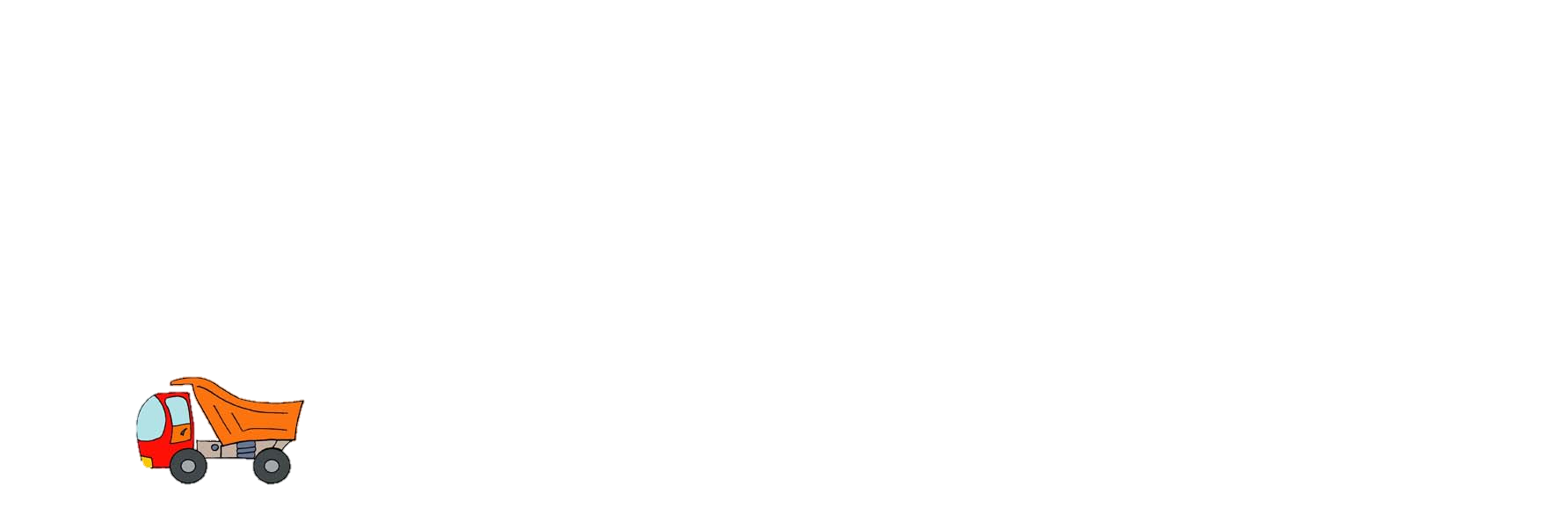 [Speaker Notes: Задание на анализ. Анализ – логический прием, состоящий в расчленении предмета на составные части, в выделении признаков, свойств предметов, в выделении группы объектов по определенному признаку.]
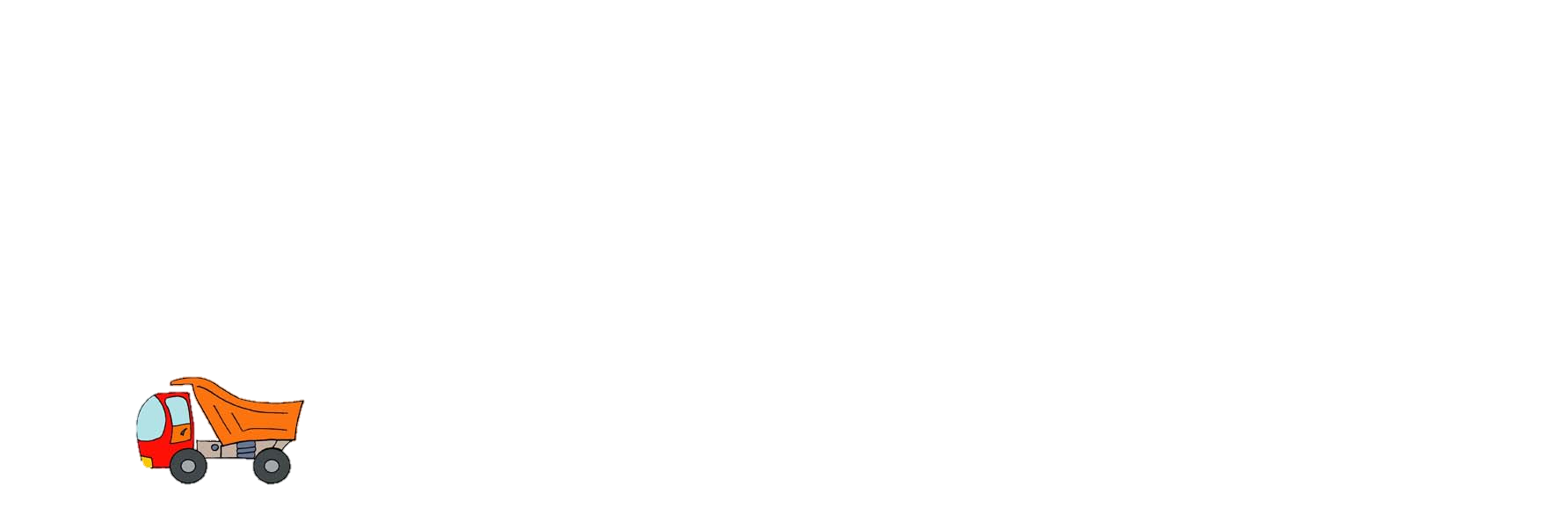 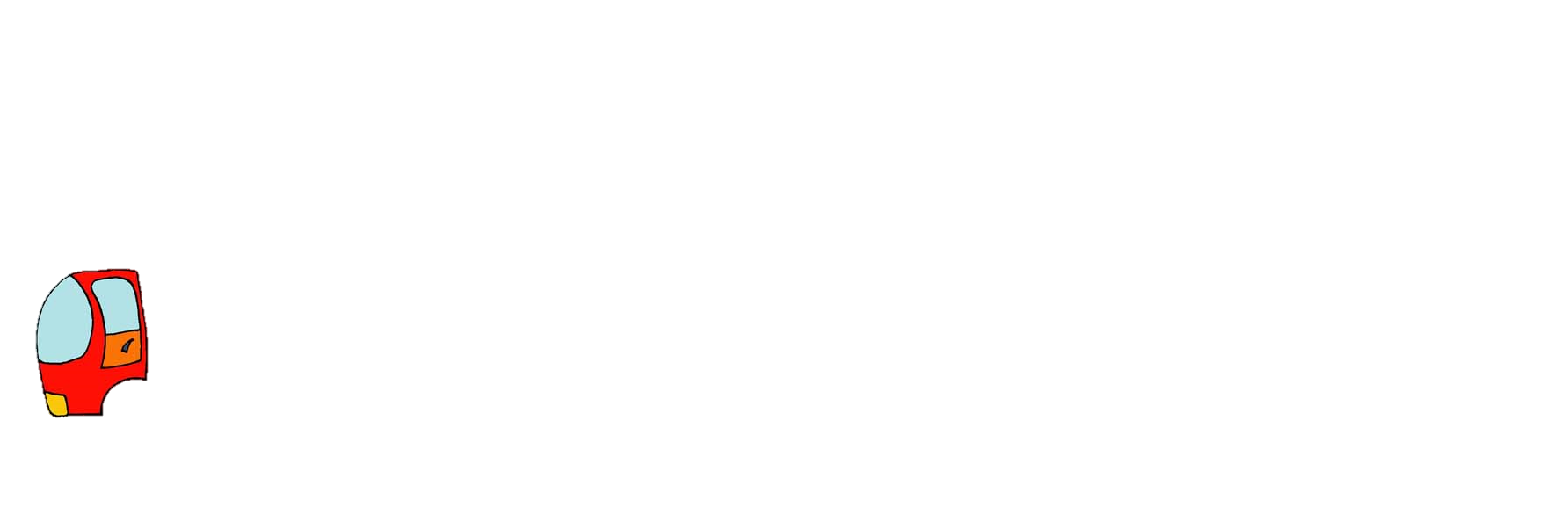 ИЗ КАБИНЫ
[Speaker Notes: Задание на анализ. Анализ – логический прием, состоящий в расчленении предмета на составные части, в выделении признаков, свойств предметов, в выделении группы объектов по определенному признаку.]
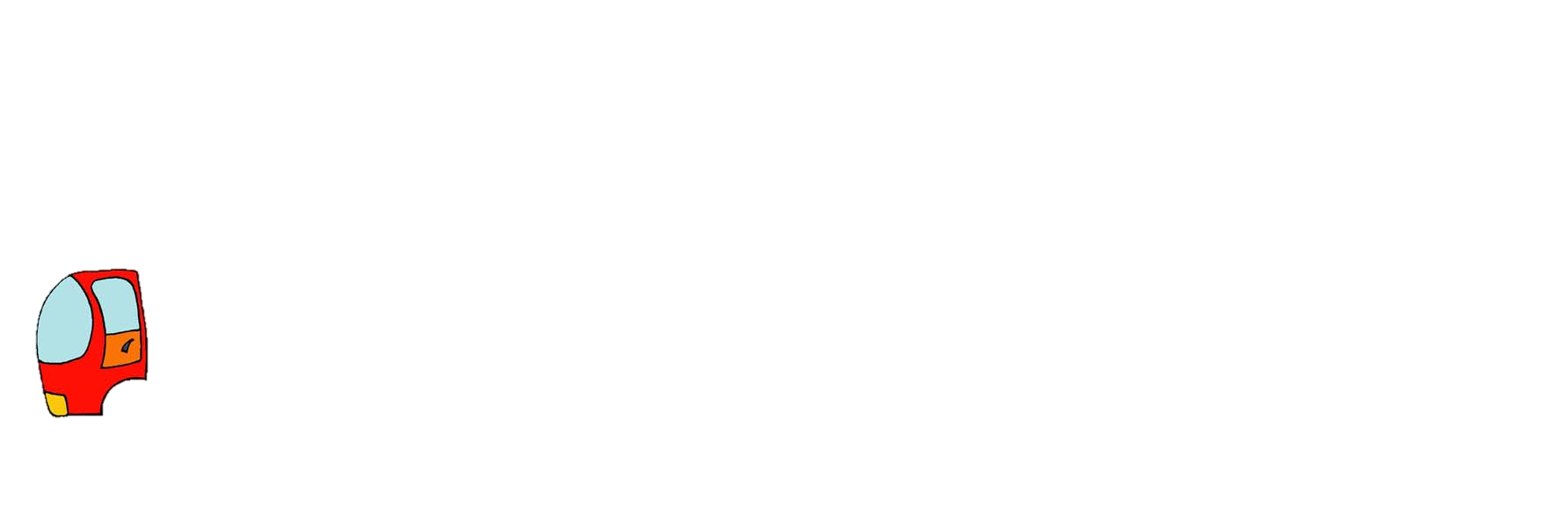 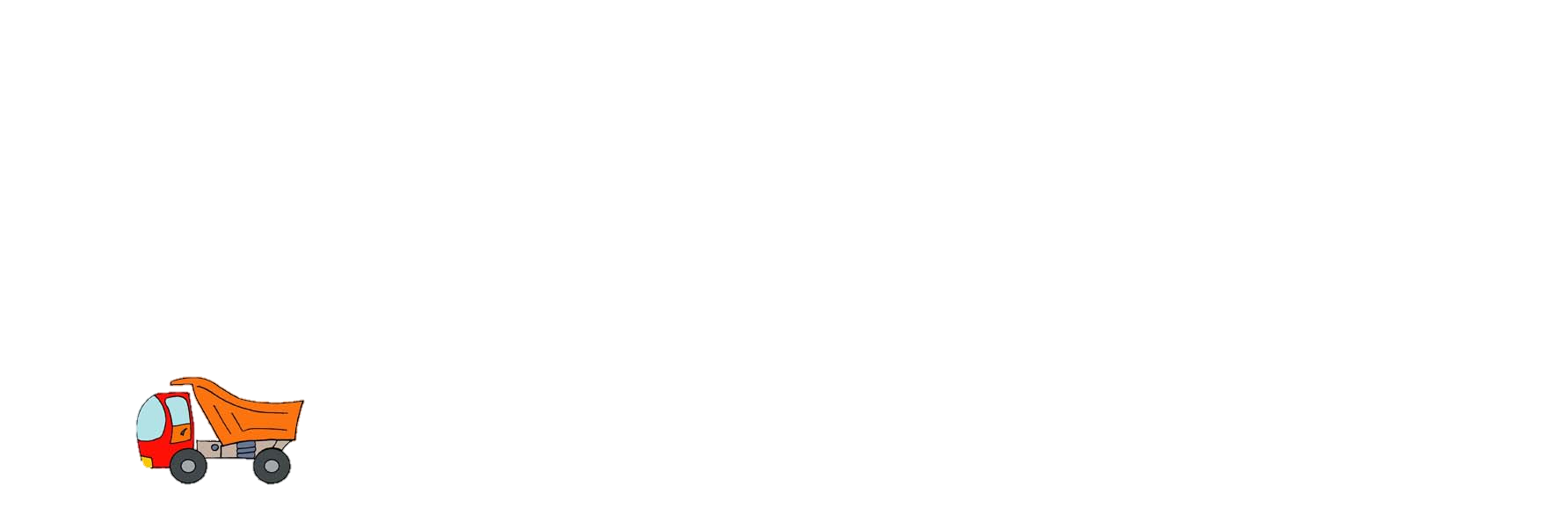 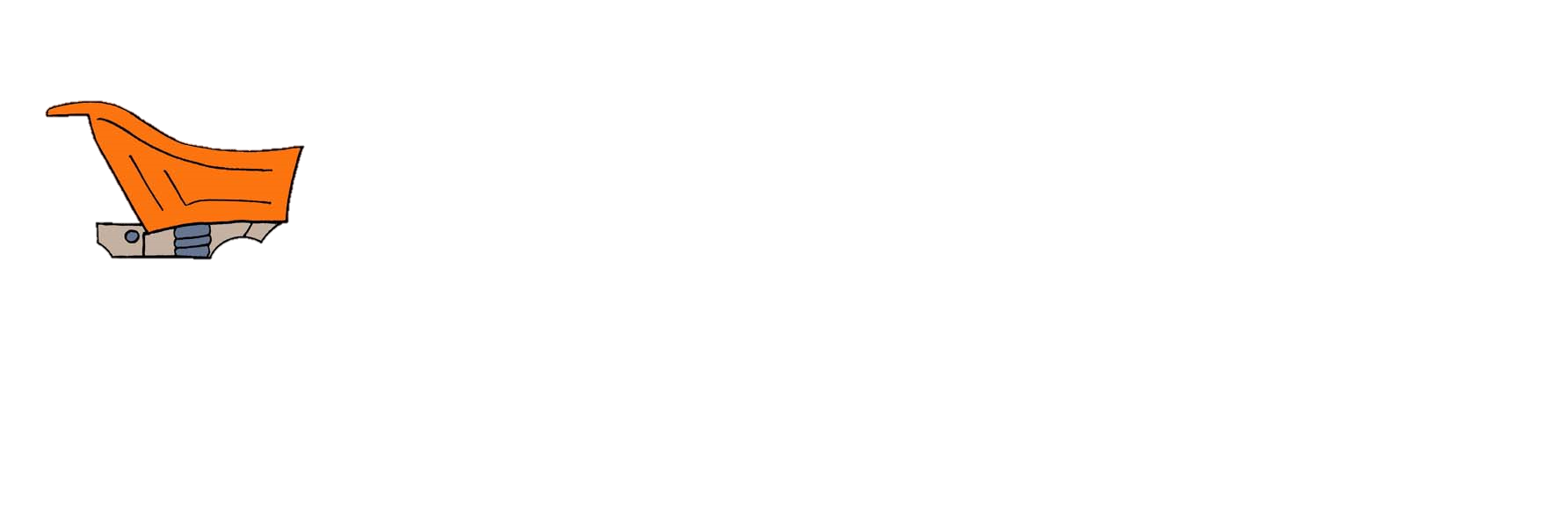 ИЗ КУЗОВА
ИЗ КАБИНЫ
[Speaker Notes: Задание на анализ. Анализ – логический прием, состоящий в расчленении предмета на составные части, в выделении признаков, свойств предметов, в выделении группы объектов по определенному признаку.]
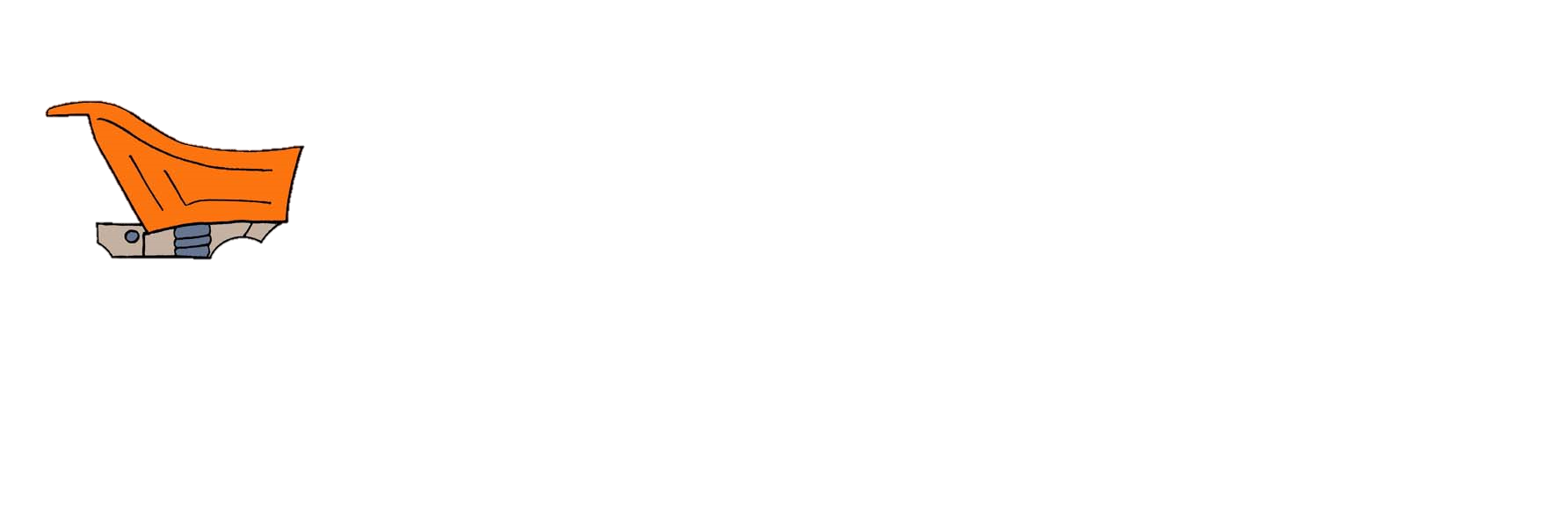 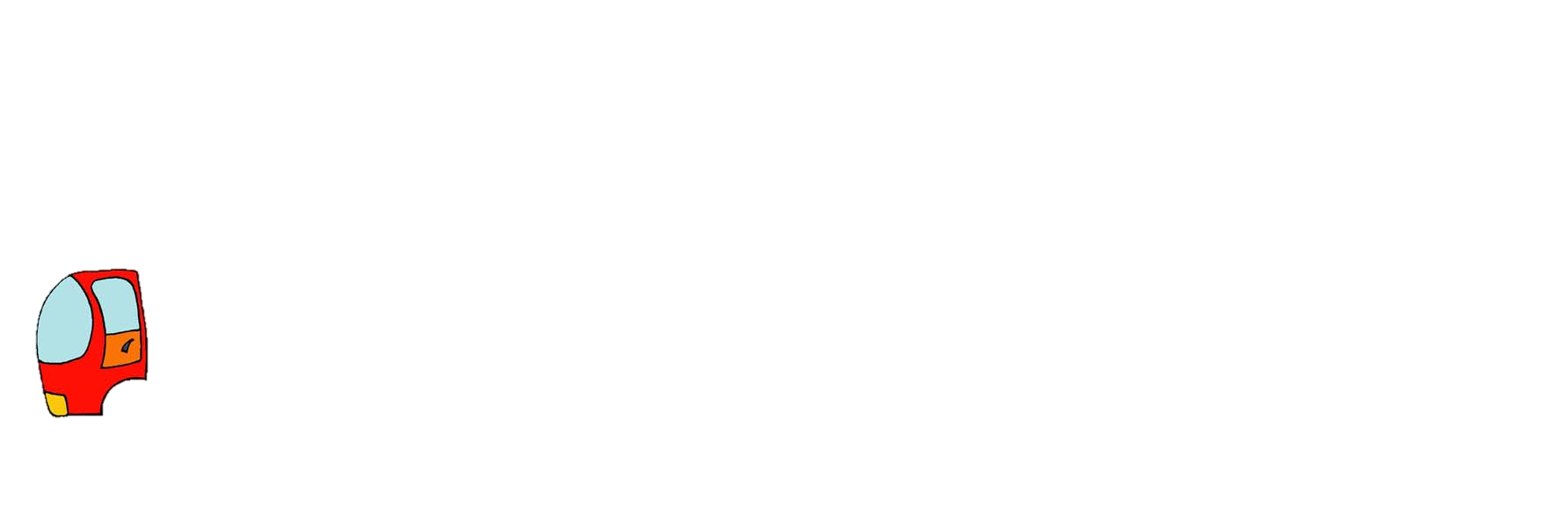 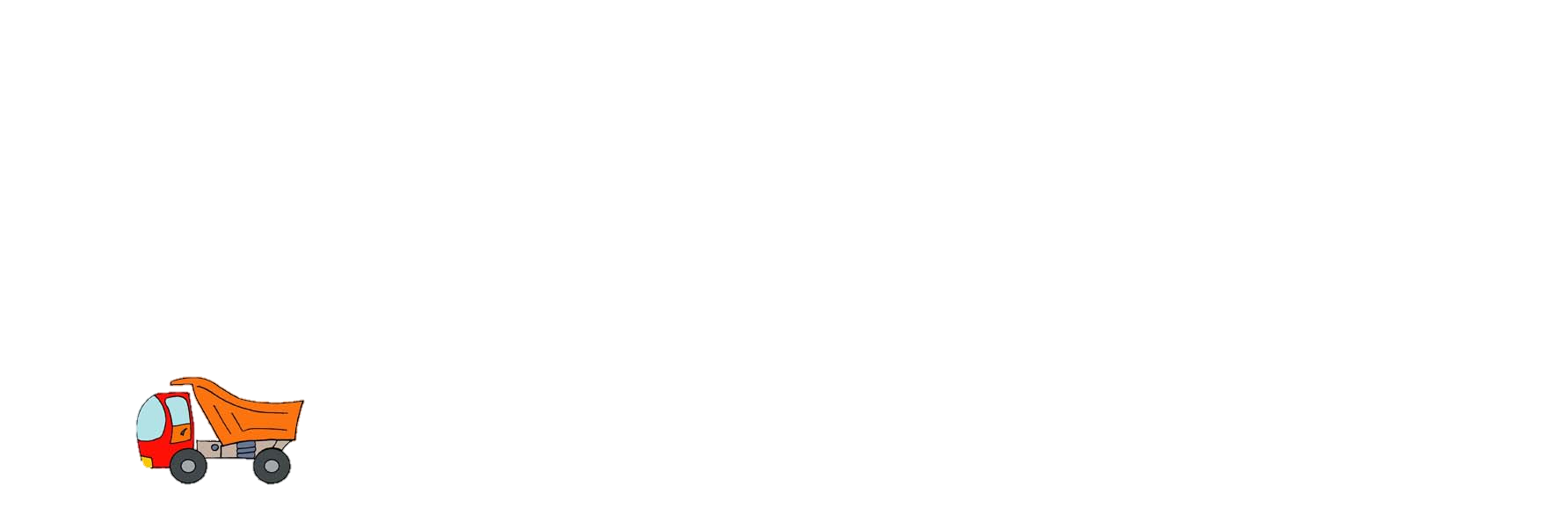 ИЗ КУЗОВА
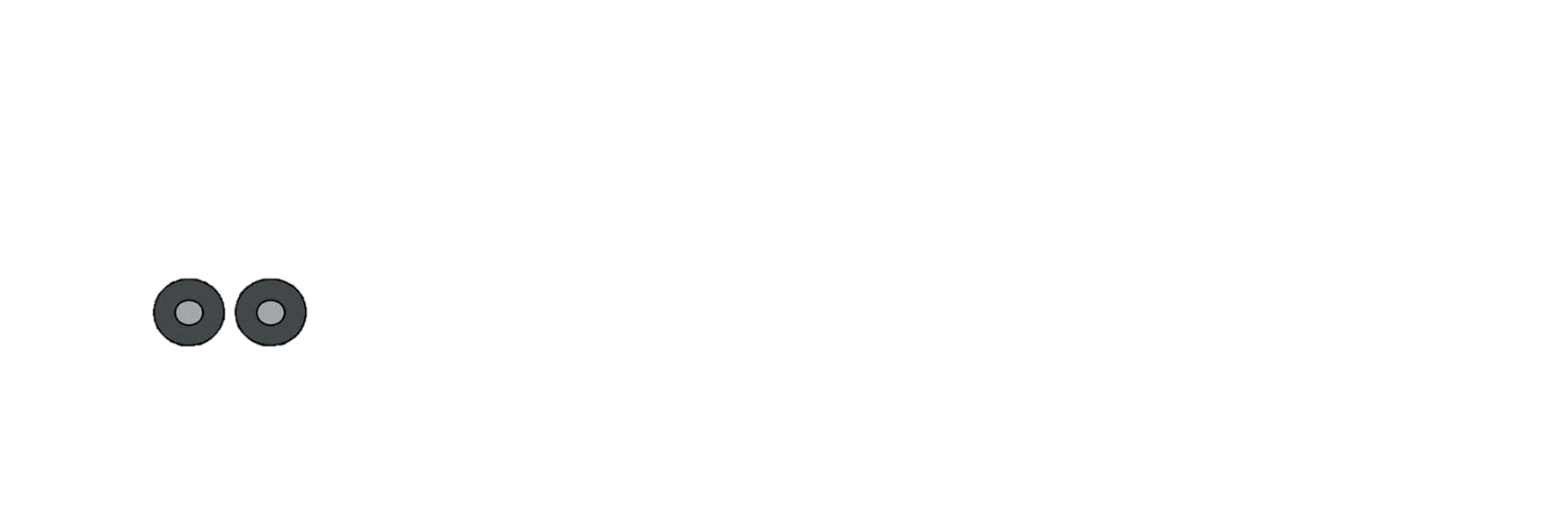 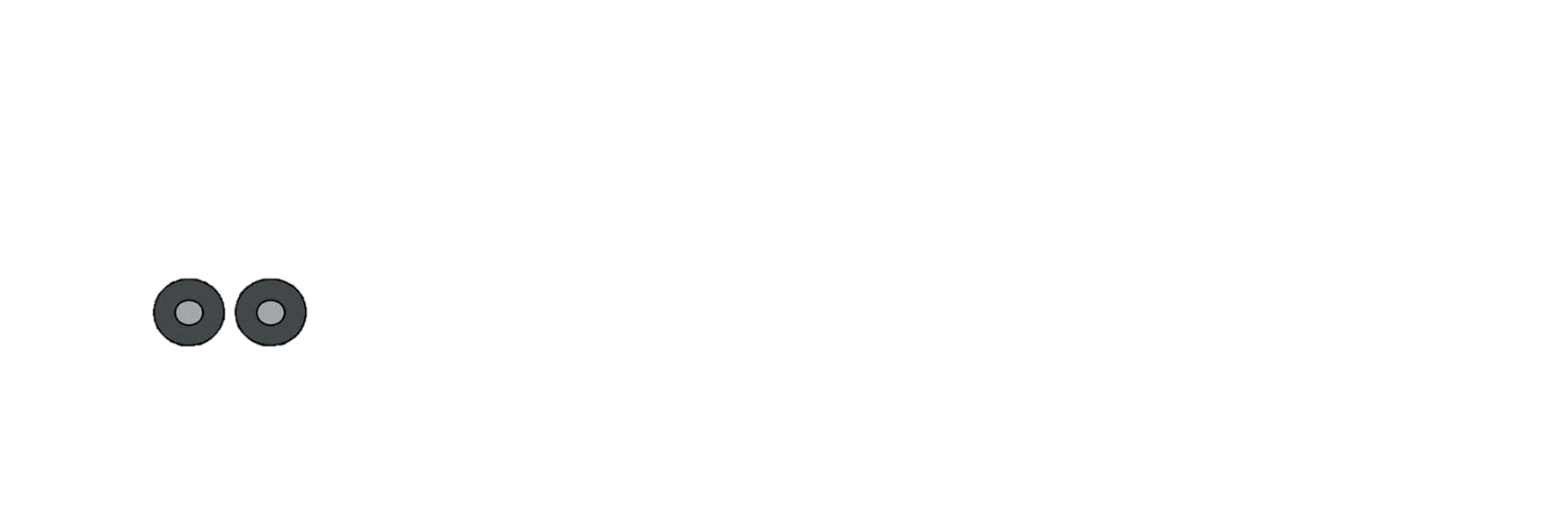 ИЗ КАБИНЫ
ИЗ КОЛЕС
[Speaker Notes: Задание на анализ. Анализ – логический прием, состоящий в расчленении предмета на составные части, в выделении признаков, свойств предметов, в выделении группы объектов по определенному признаку.]
От чего эти части? Назови и собери
Задание на синтез
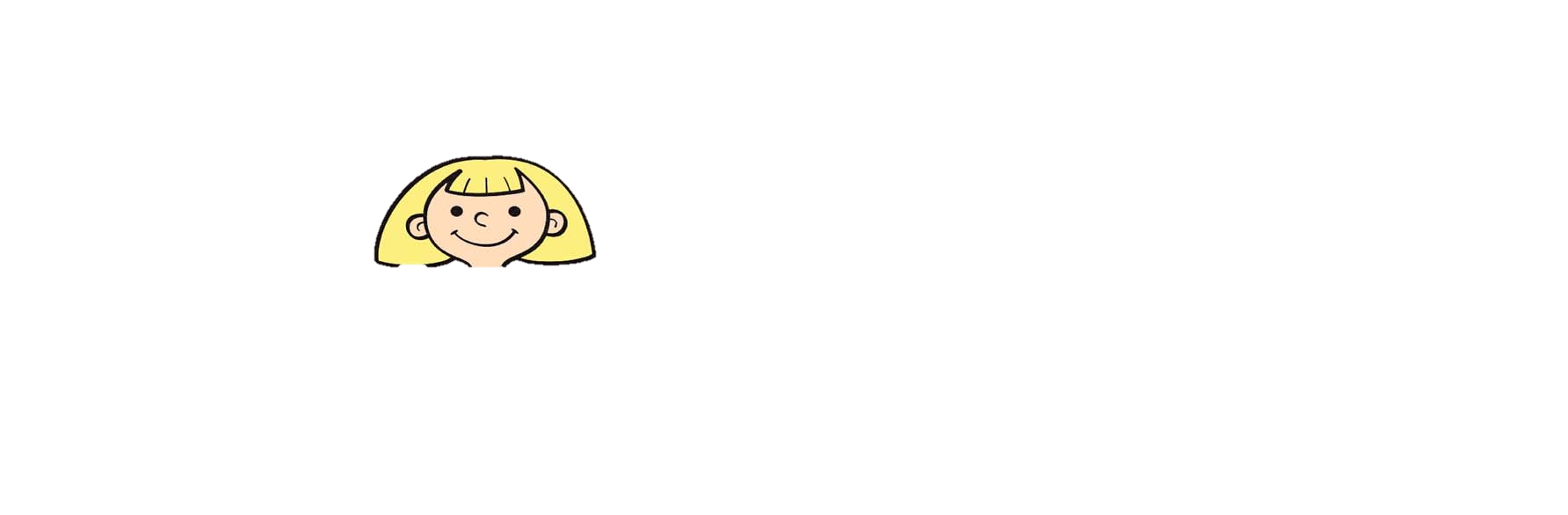 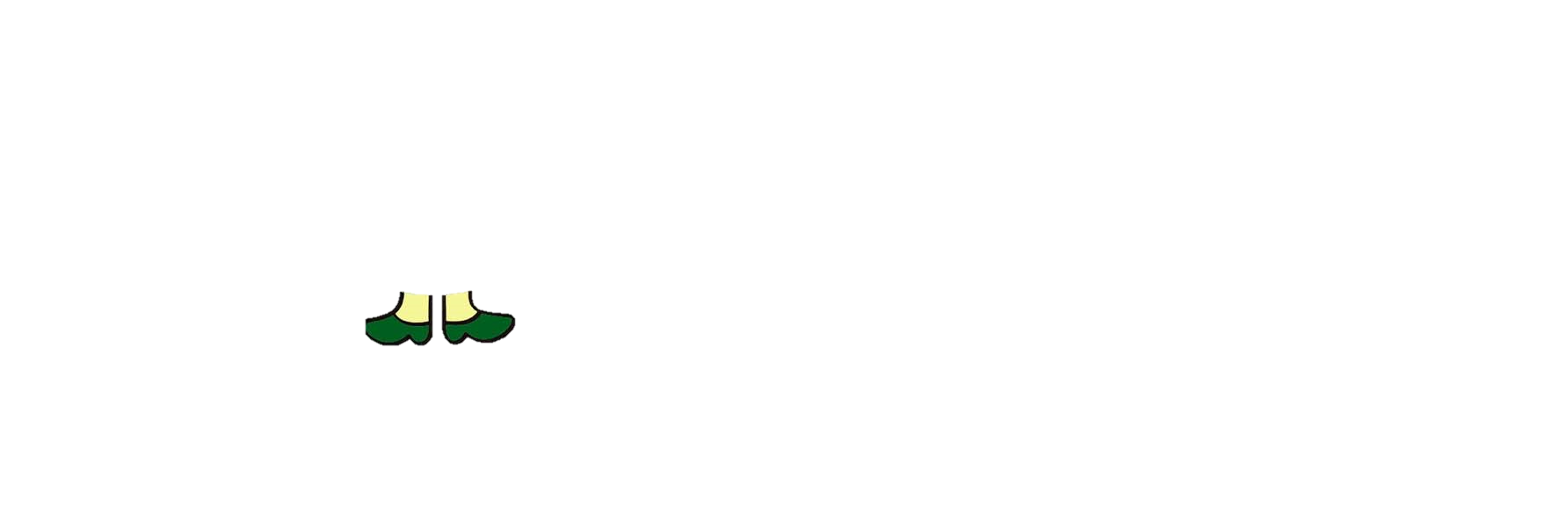 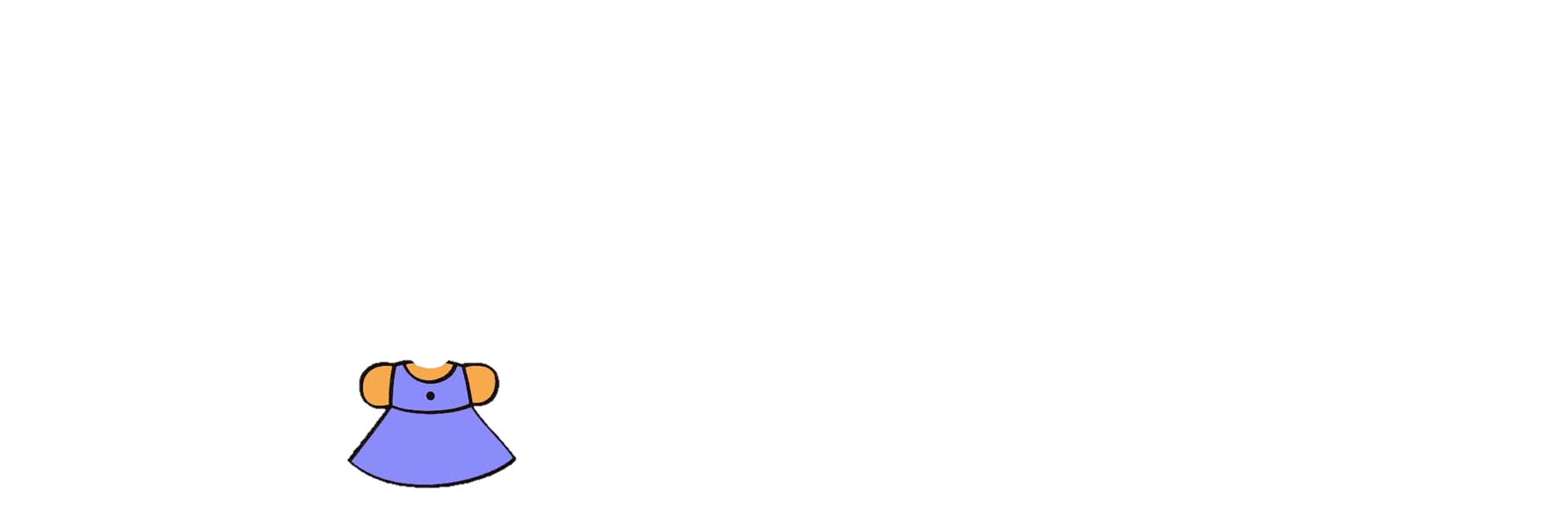 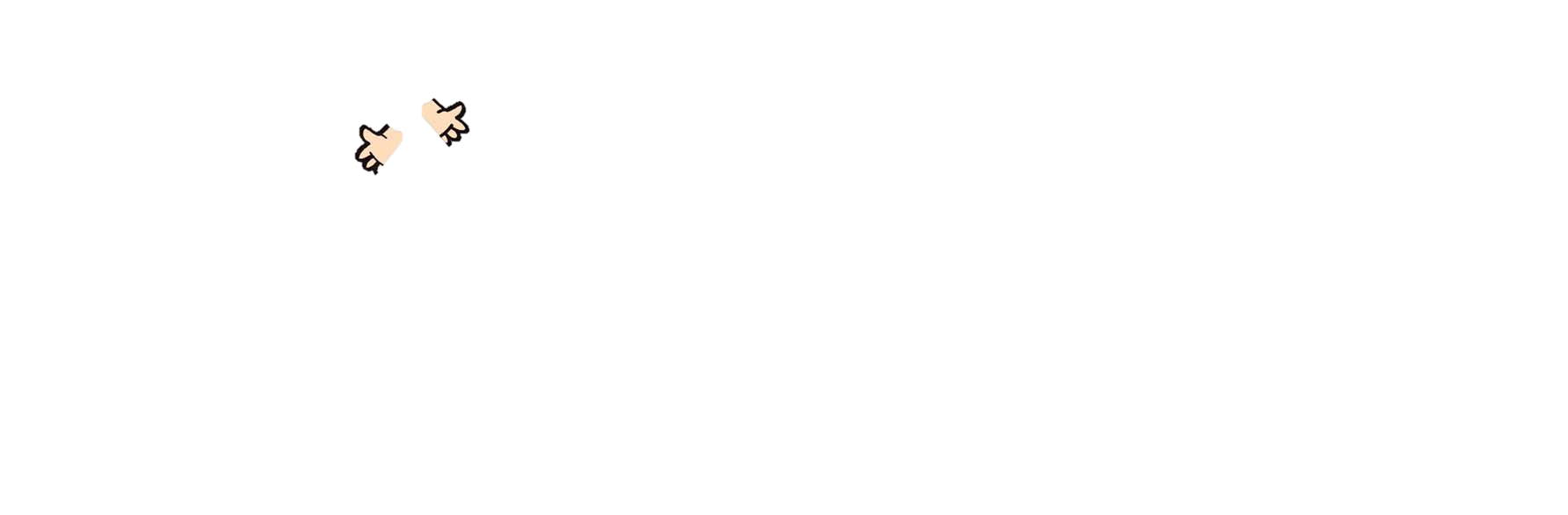 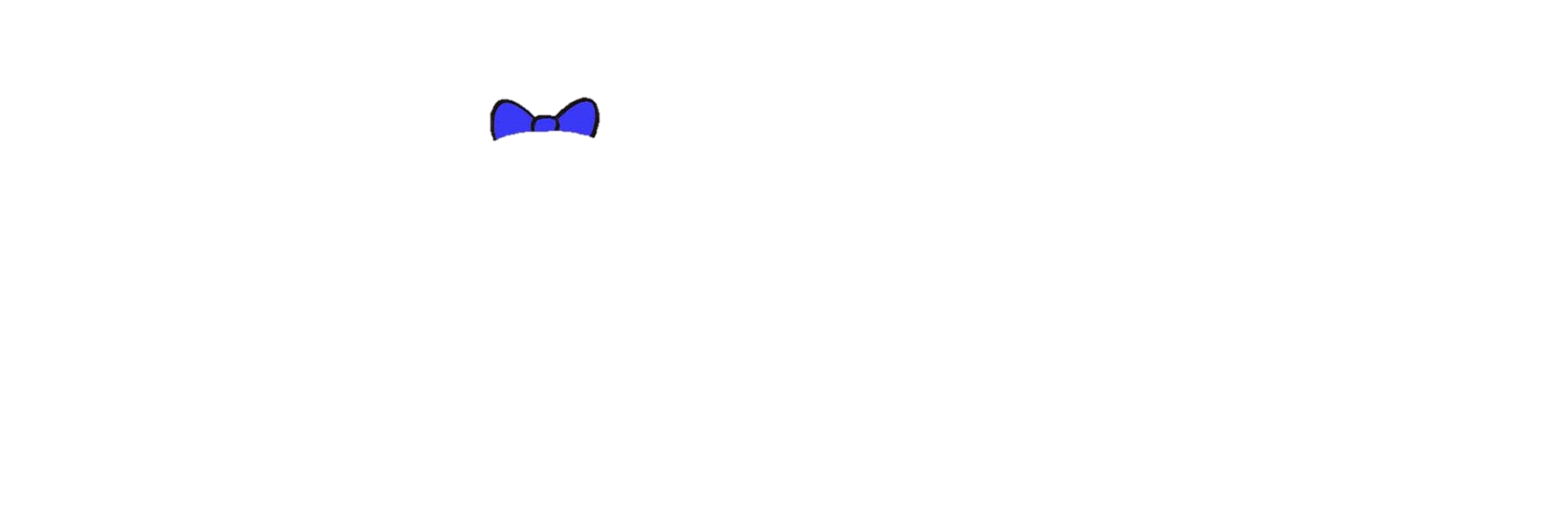 [Speaker Notes: Задание на синтез. Синтез – логический прием, состоящий в соединении в единое целое частей предмета или его признаков, полученных в процессе анализа.]
От чего эти части? Назови и собери
Задание на синтез
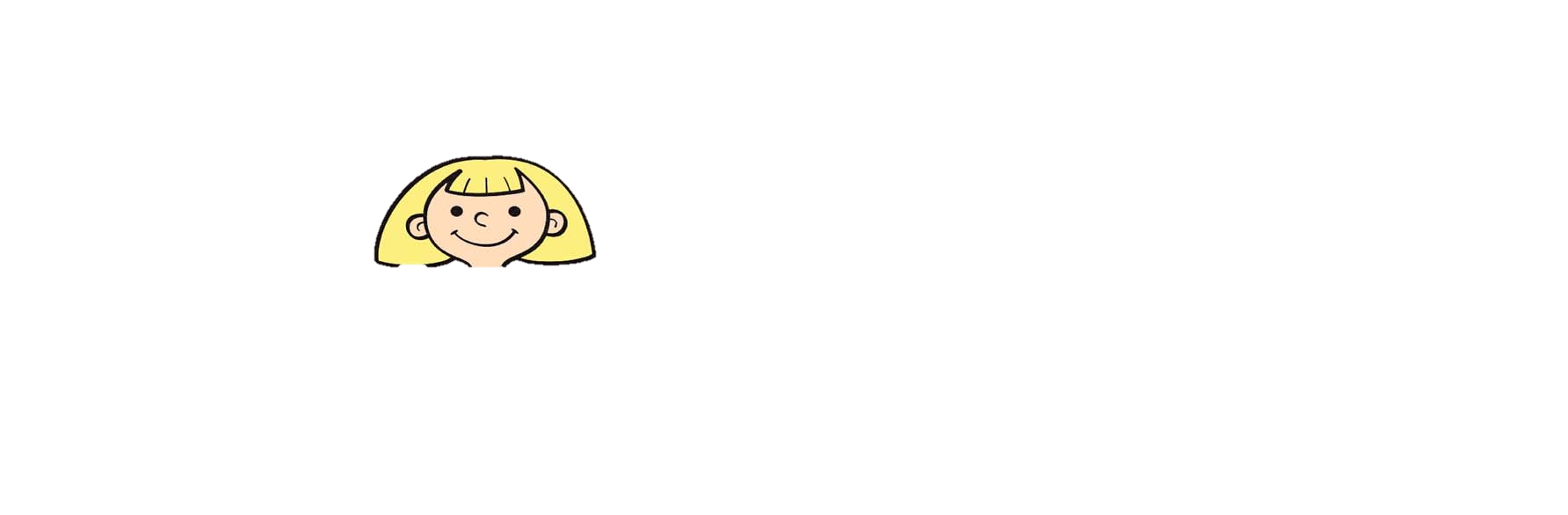 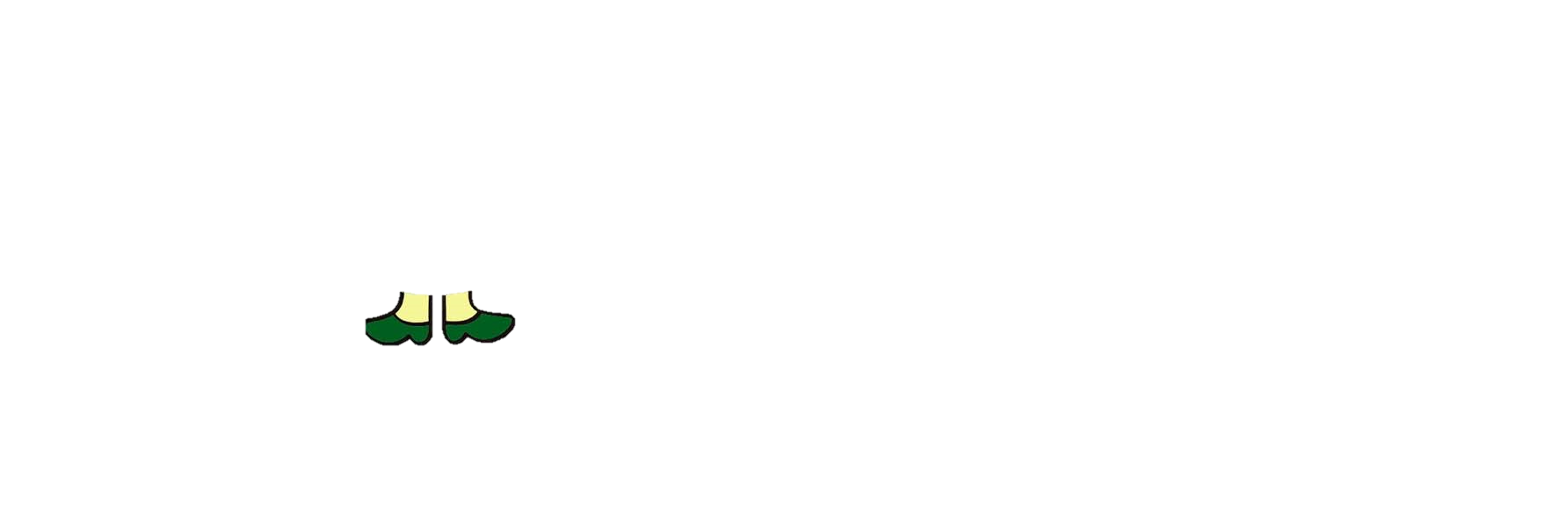 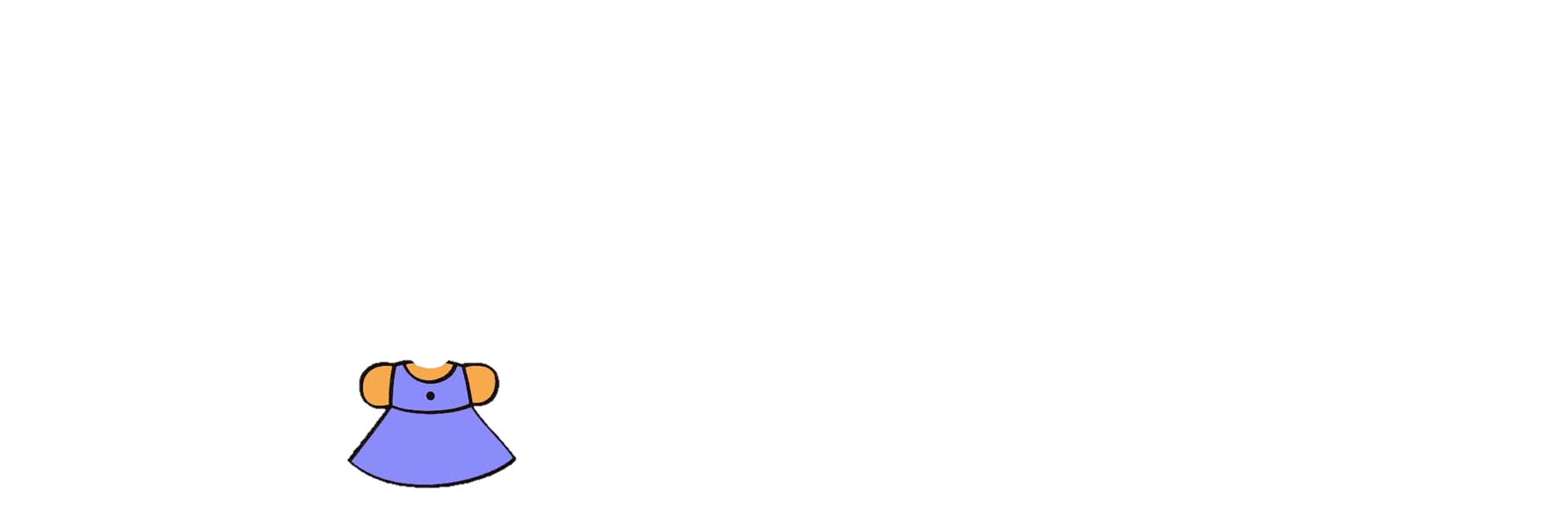 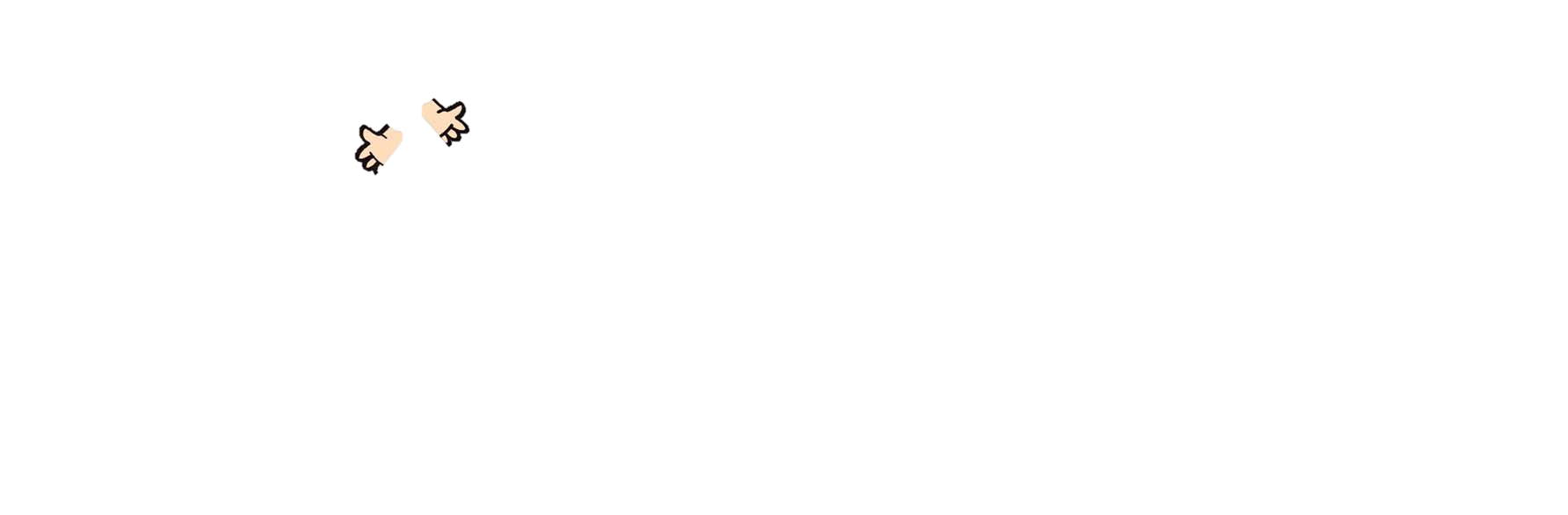 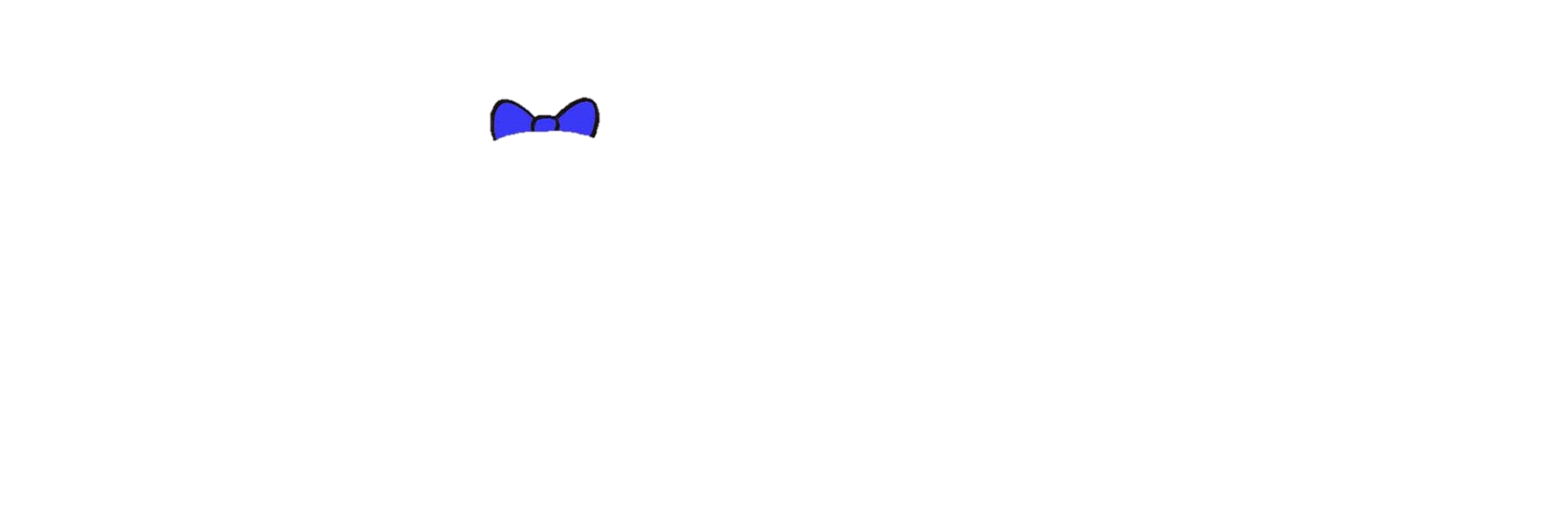 [Speaker Notes: Задание на синтез. Синтез – логический прием, состоящий в соединении в единое целое частей предмета или его признаков, полученных в процессе анализа.]
От чего эти части? Назови и собери
Задание на синтез
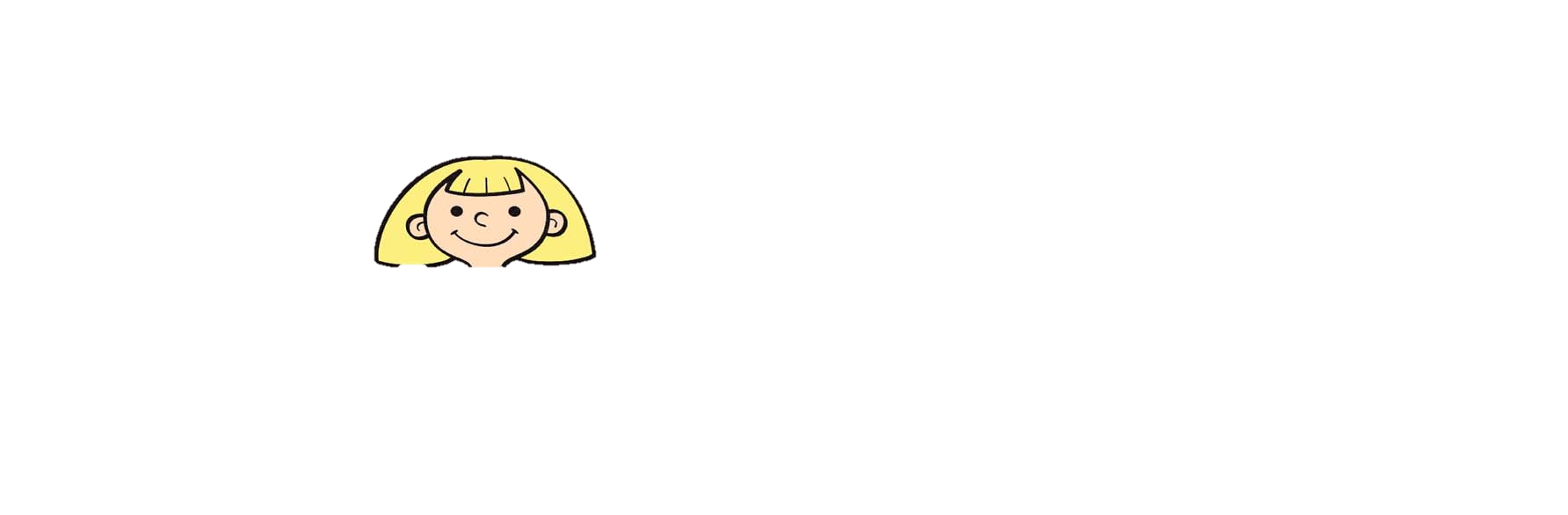 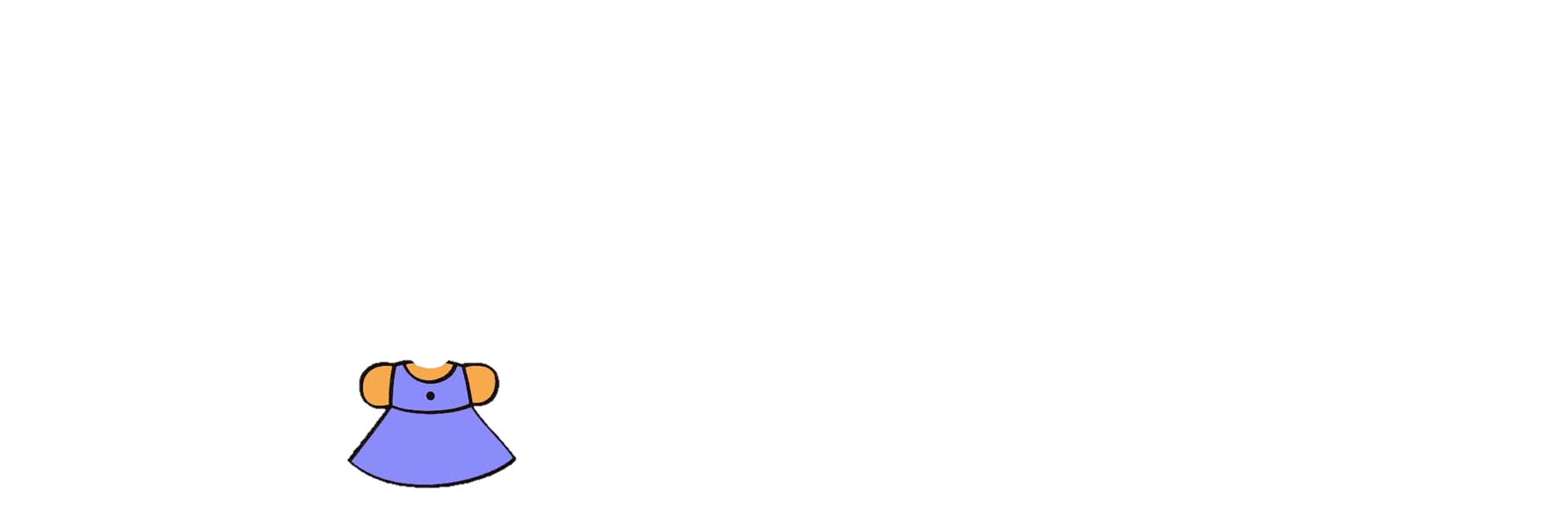 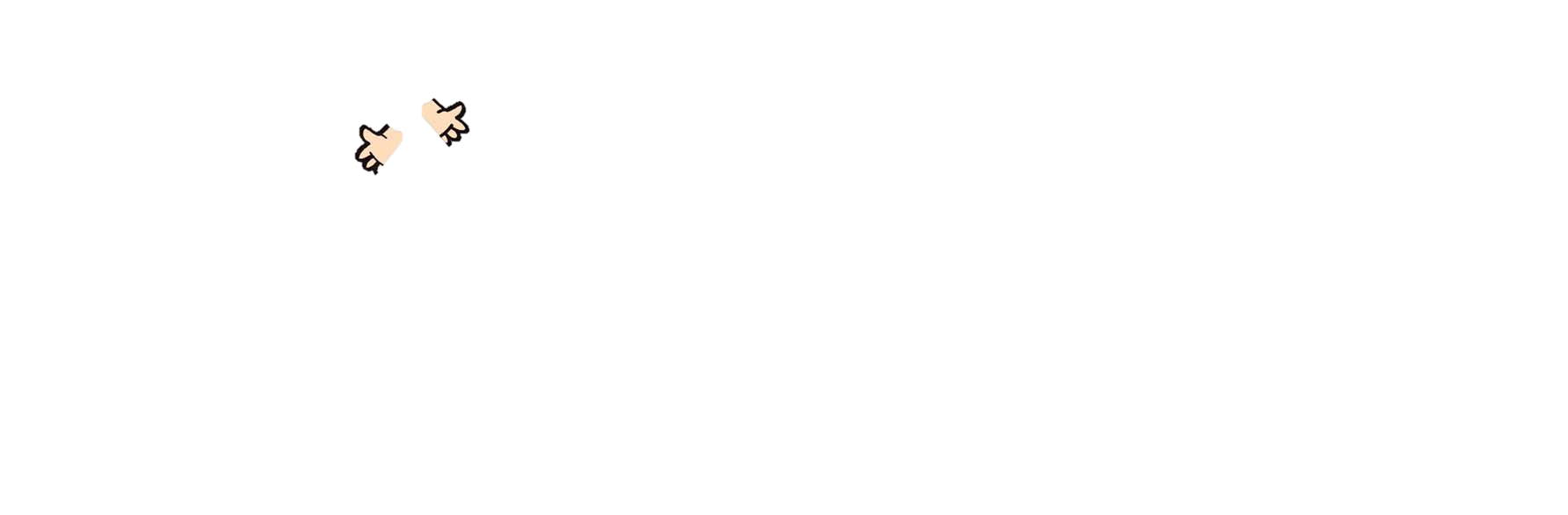 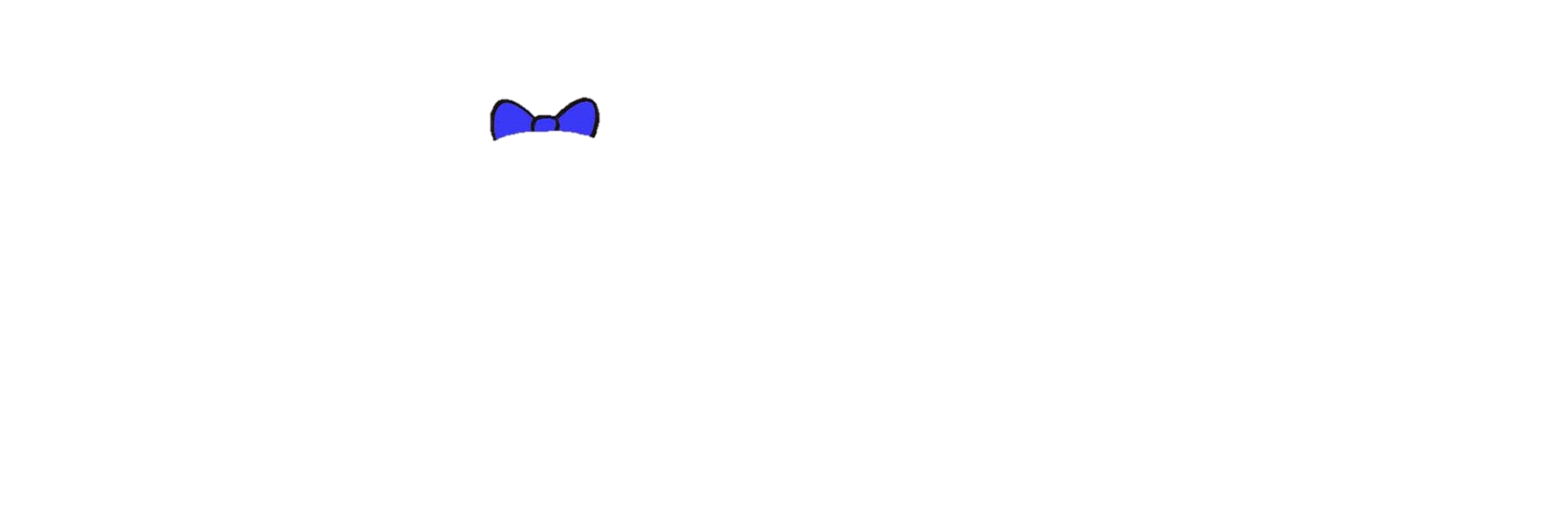 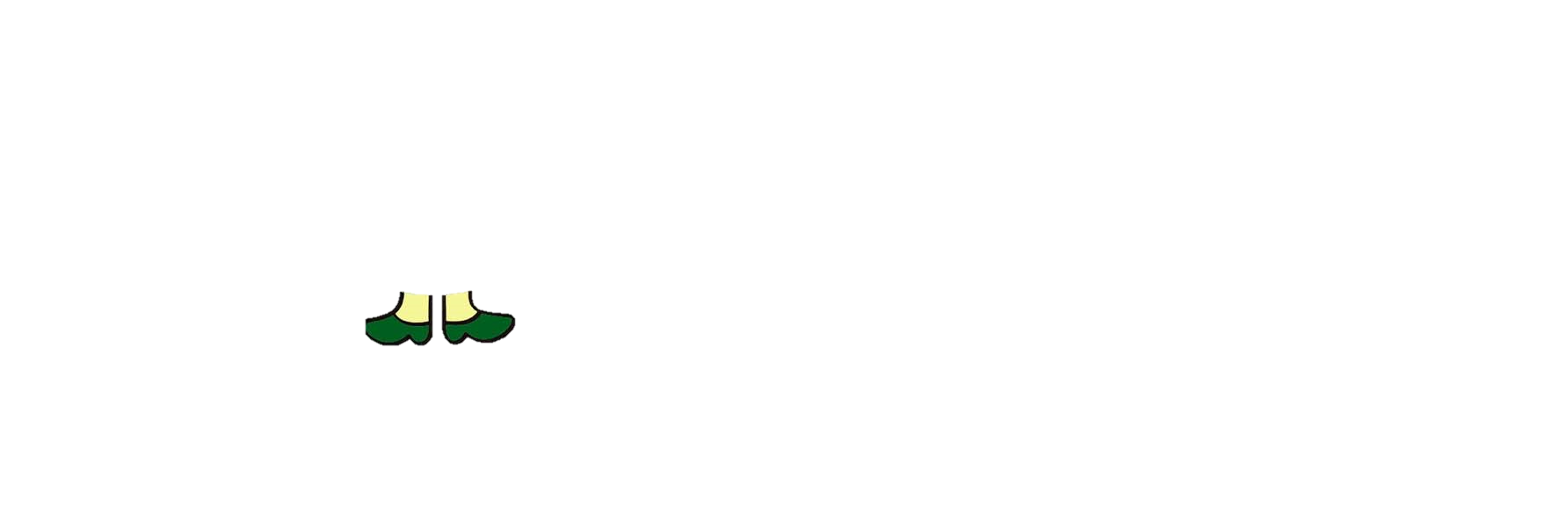 [Speaker Notes: Задание на синтез. Синтез – логический прием, состоящий в соединении в единое целое частей предмета или его признаков, полученных в процессе анализа.]
От чего эти части? Назови и собери
Задание на синтез
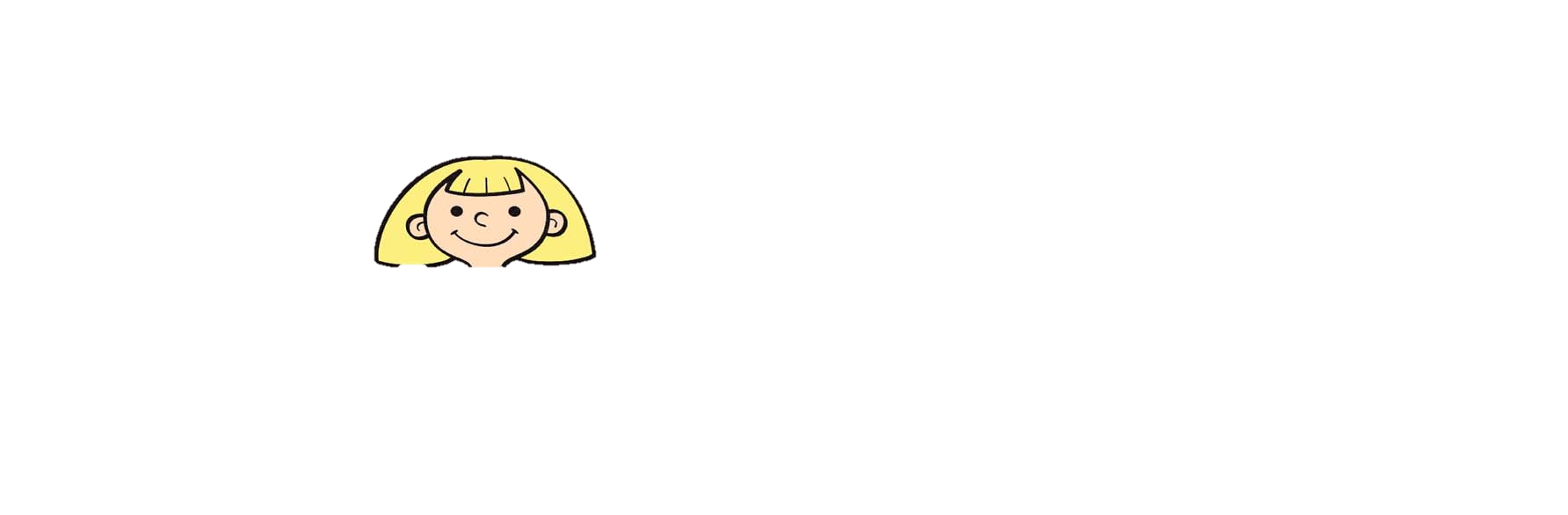 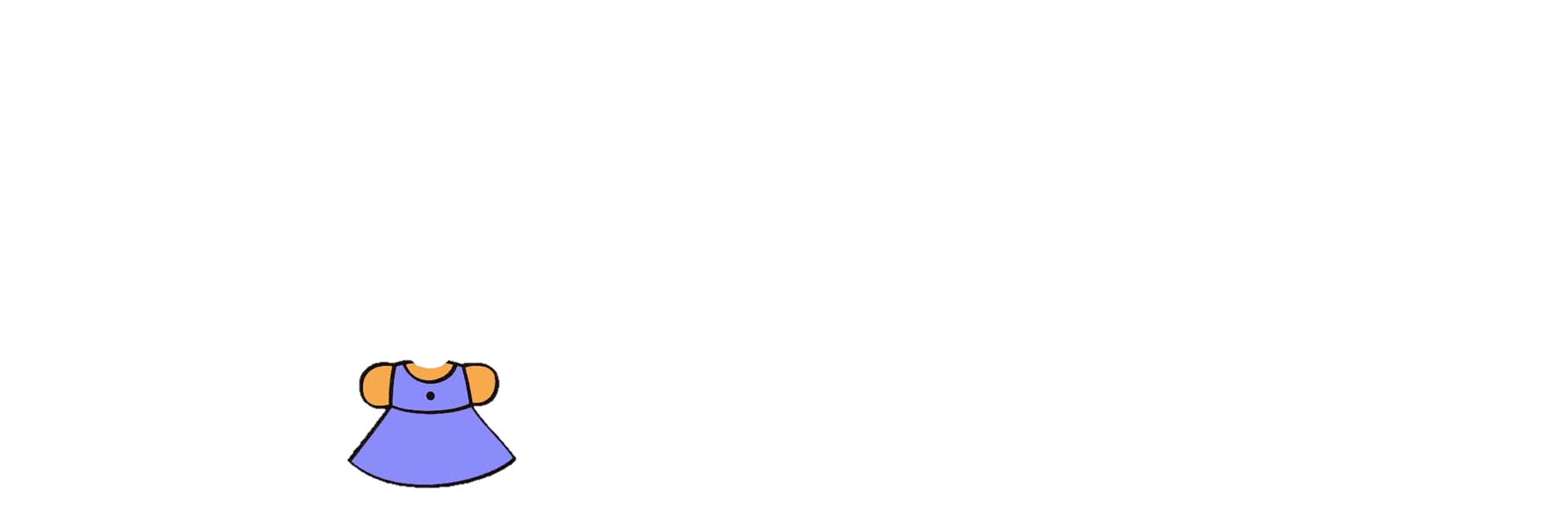 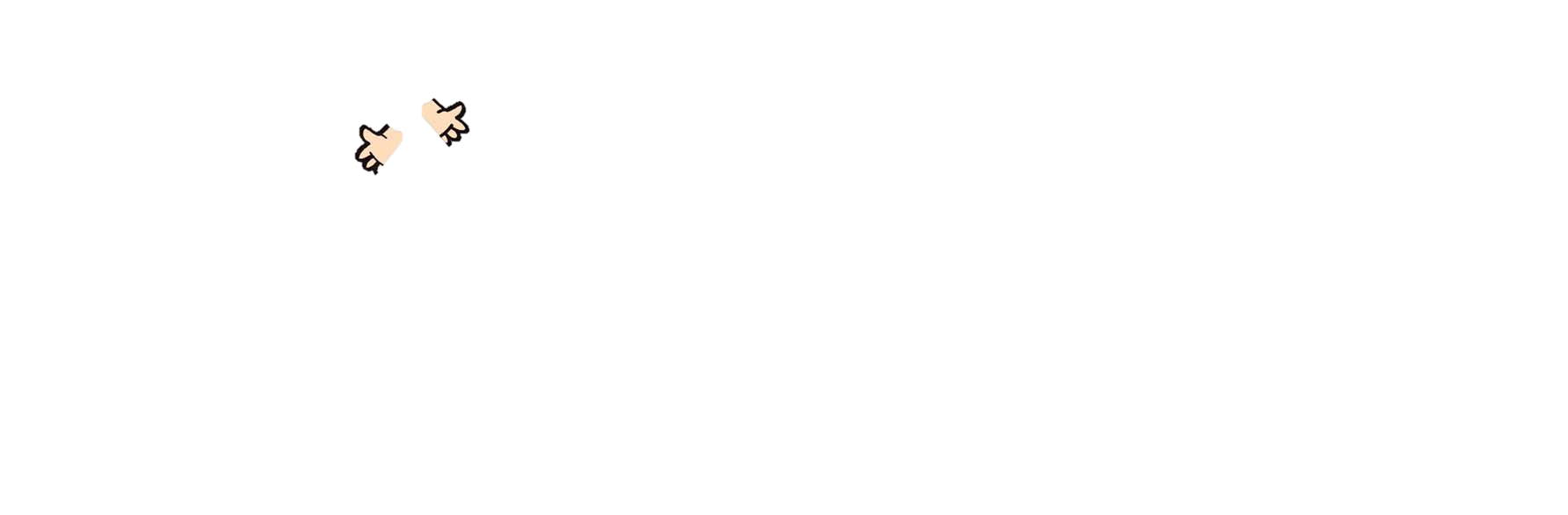 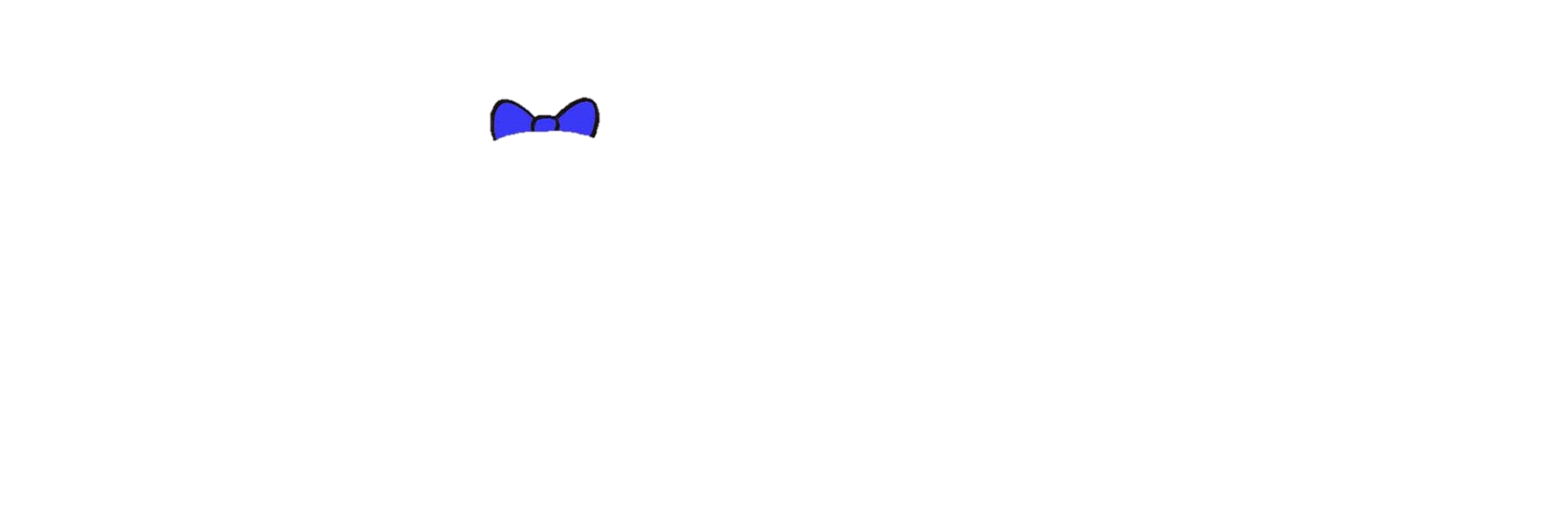 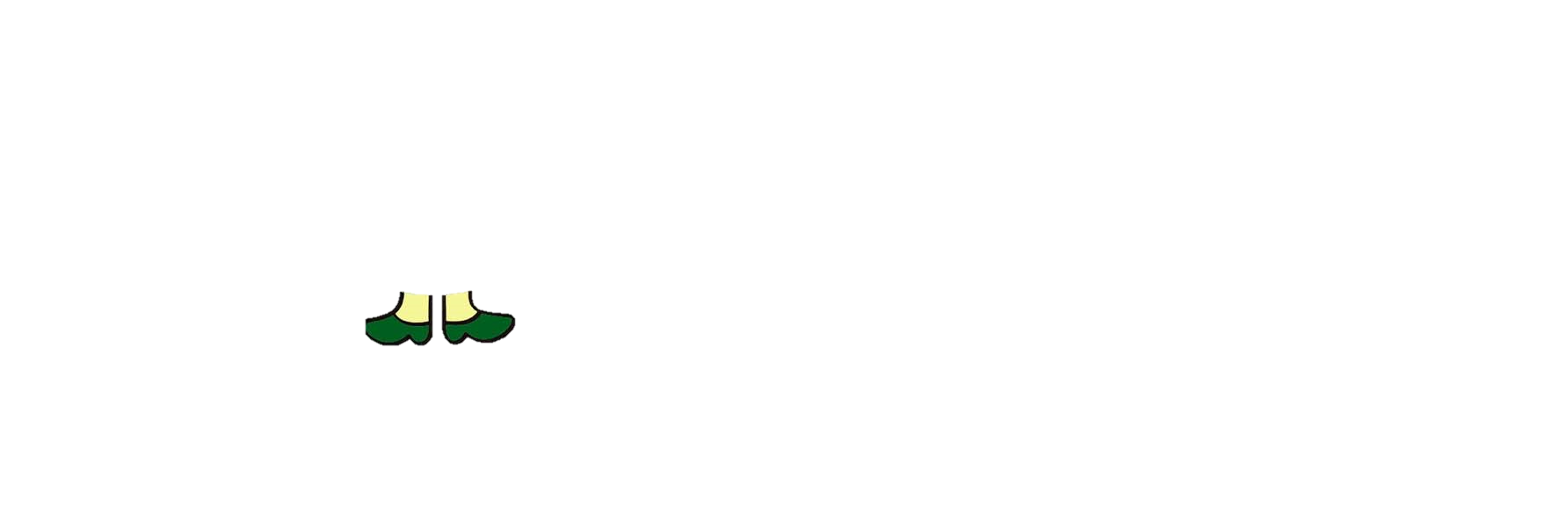 [Speaker Notes: Задание на синтез. Синтез – логический прием, состоящий в соединении в единое целое частей предмета или его признаков, полученных в процессе анализа.]
От чего эти части? Назови и собери
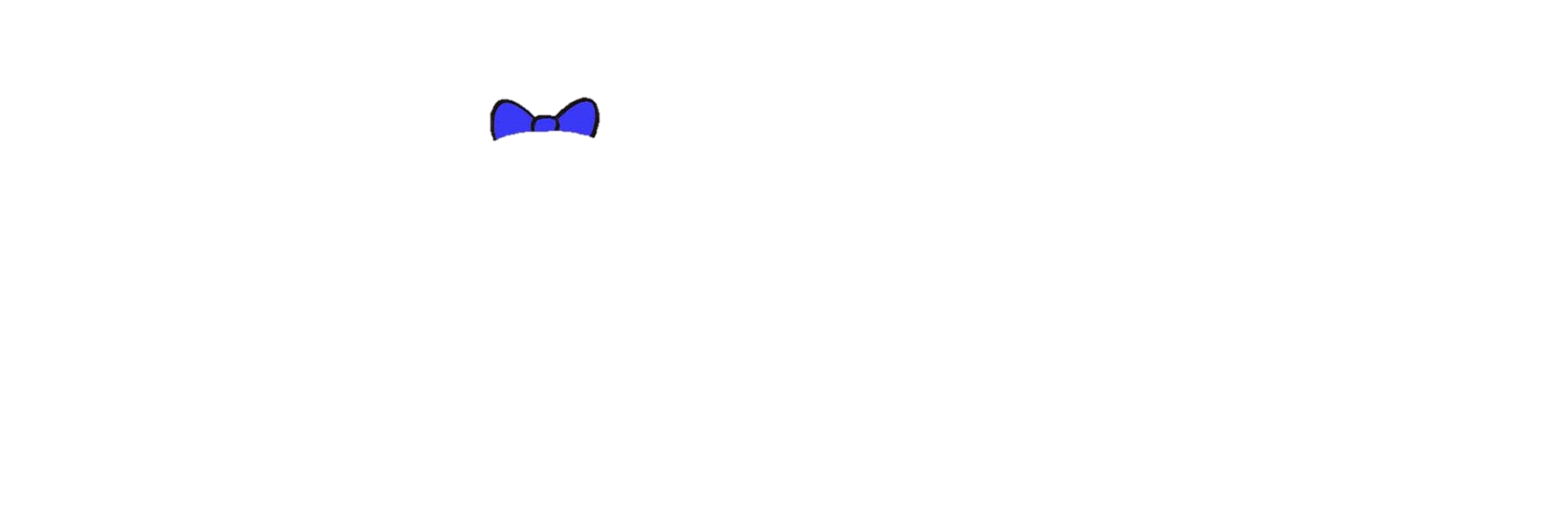 Задание на синтез
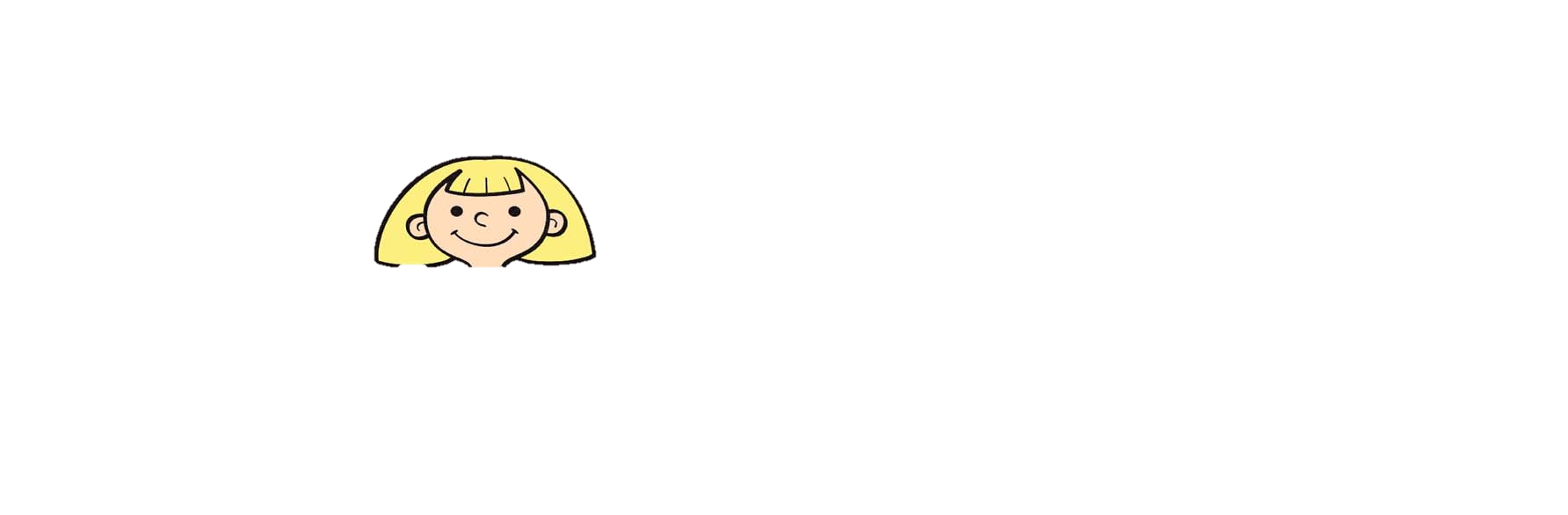 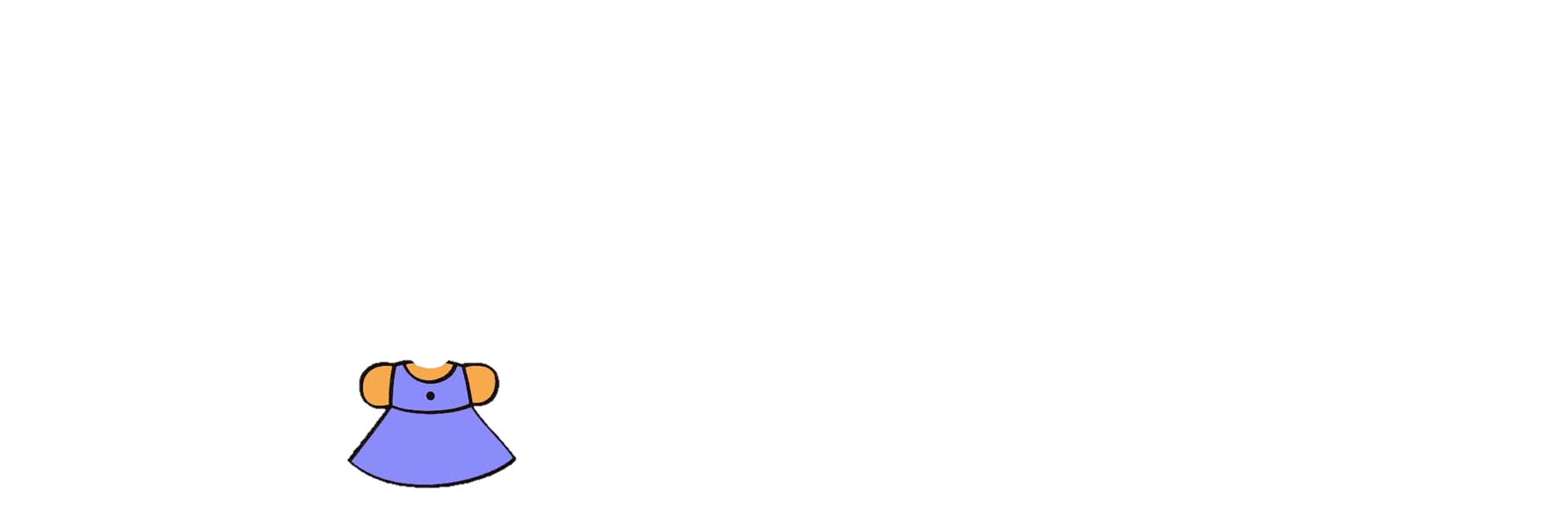 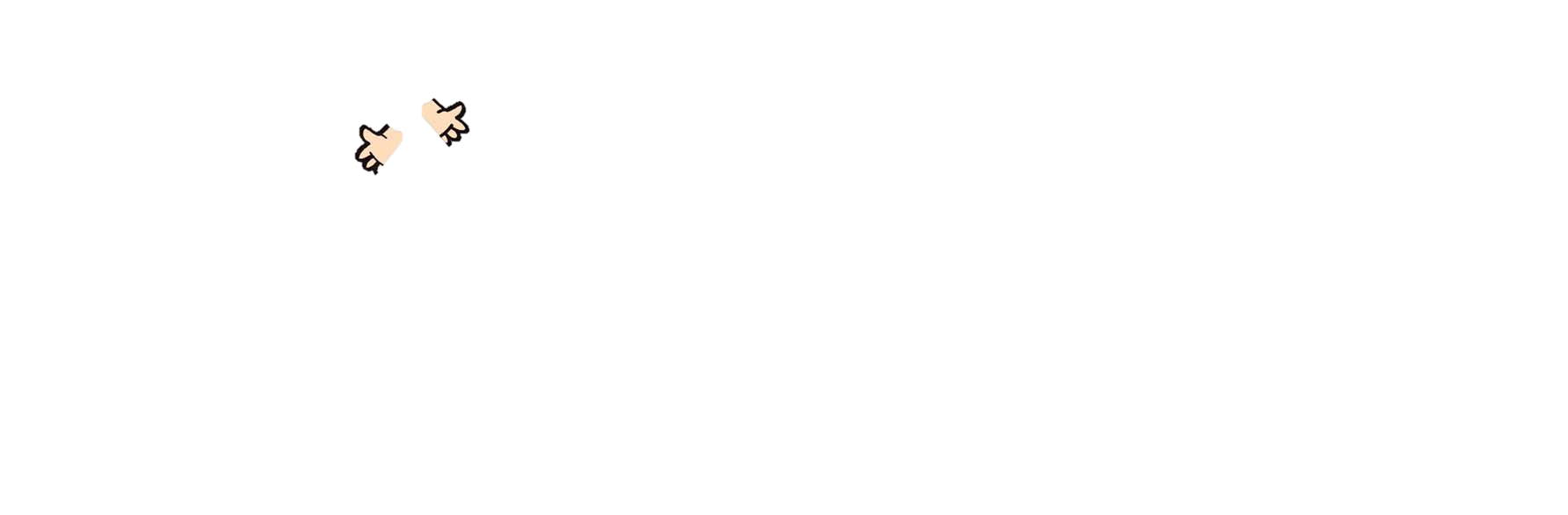 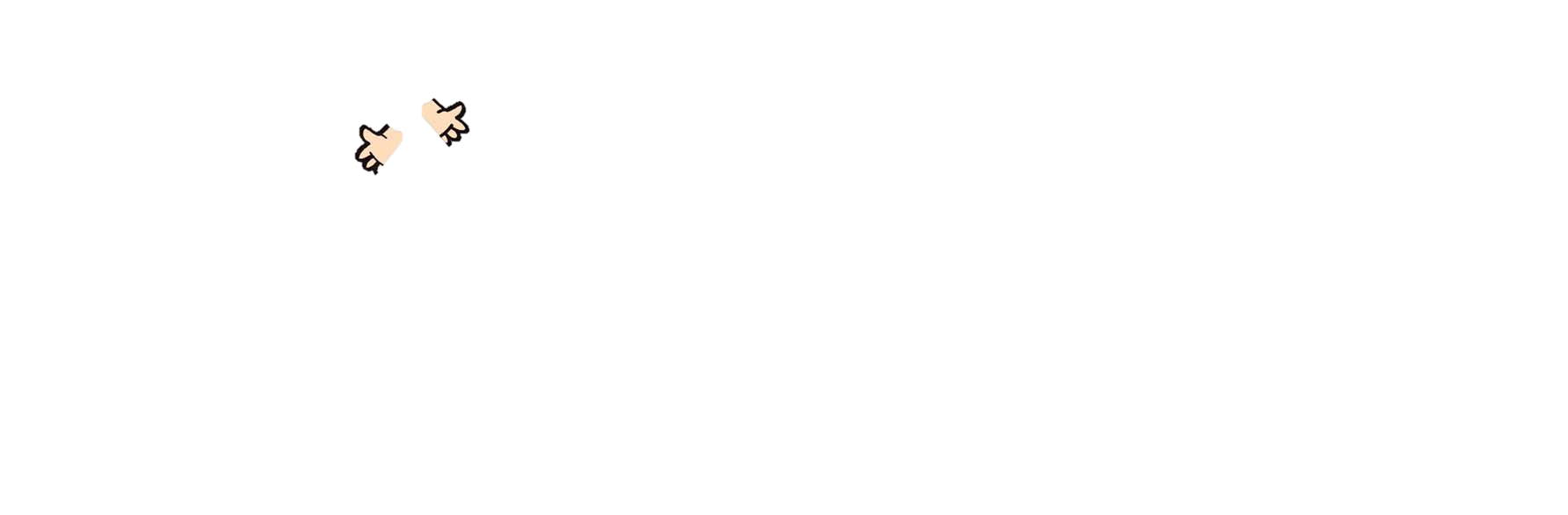 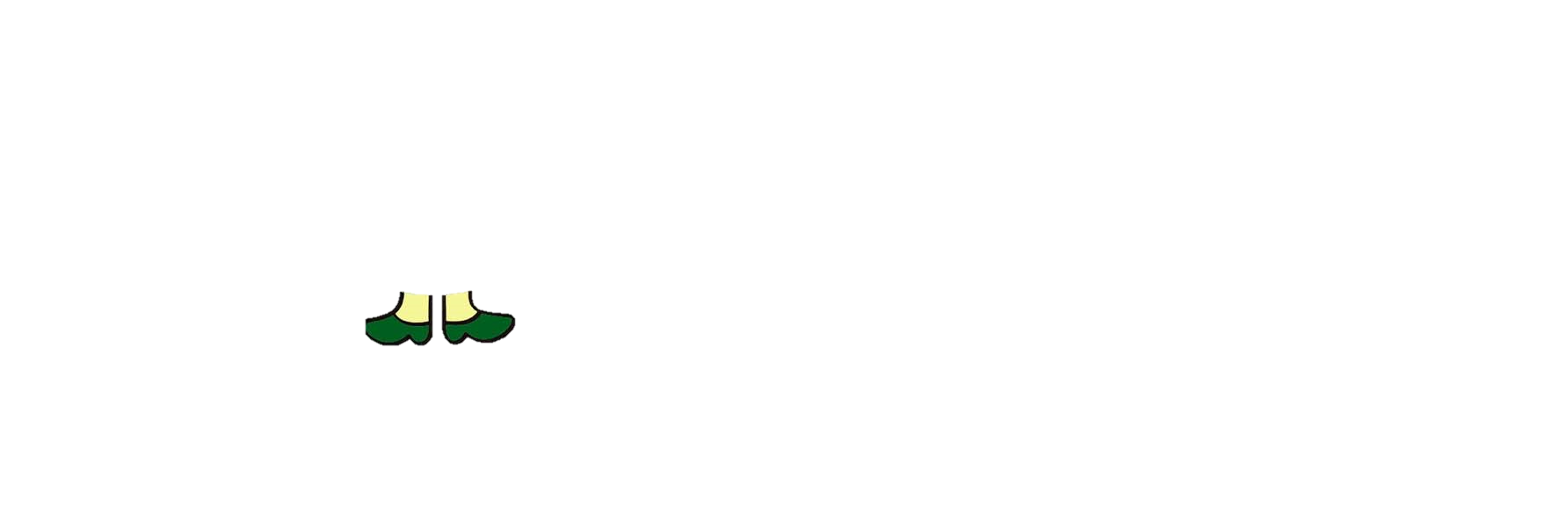 [Speaker Notes: Задание на синтез. Синтез – логический прием, состоящий в соединении в единое целое частей предмета или его признаков, полученных в процессе анализа.]
КОДИРОВАНИЕ
логический прием, при котором информация преобразуется в определенный код. (Например, буквы заменяются флажками, фигурами).
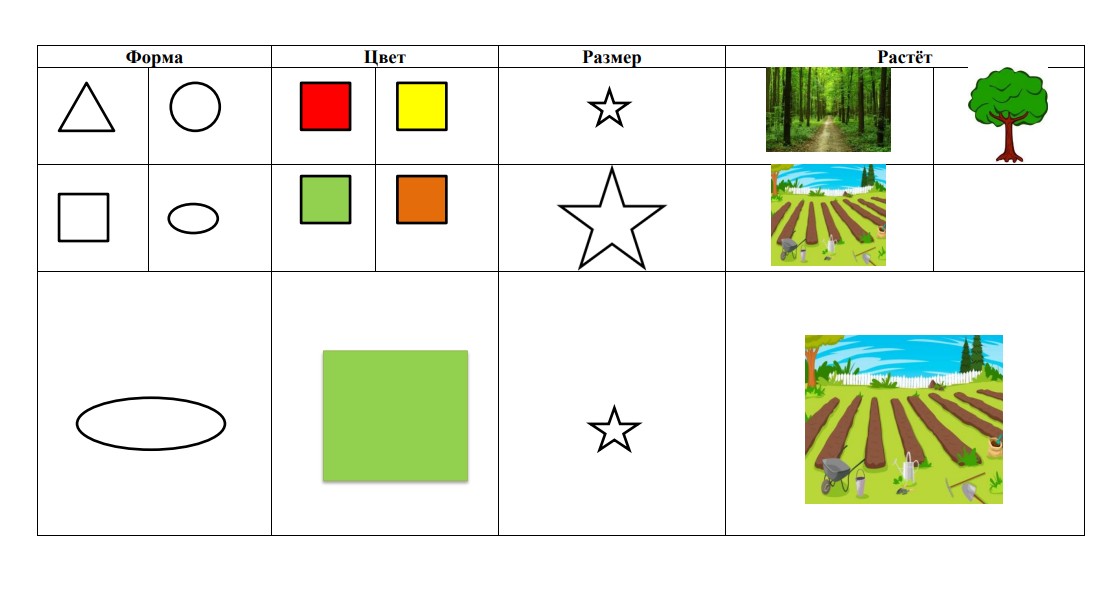 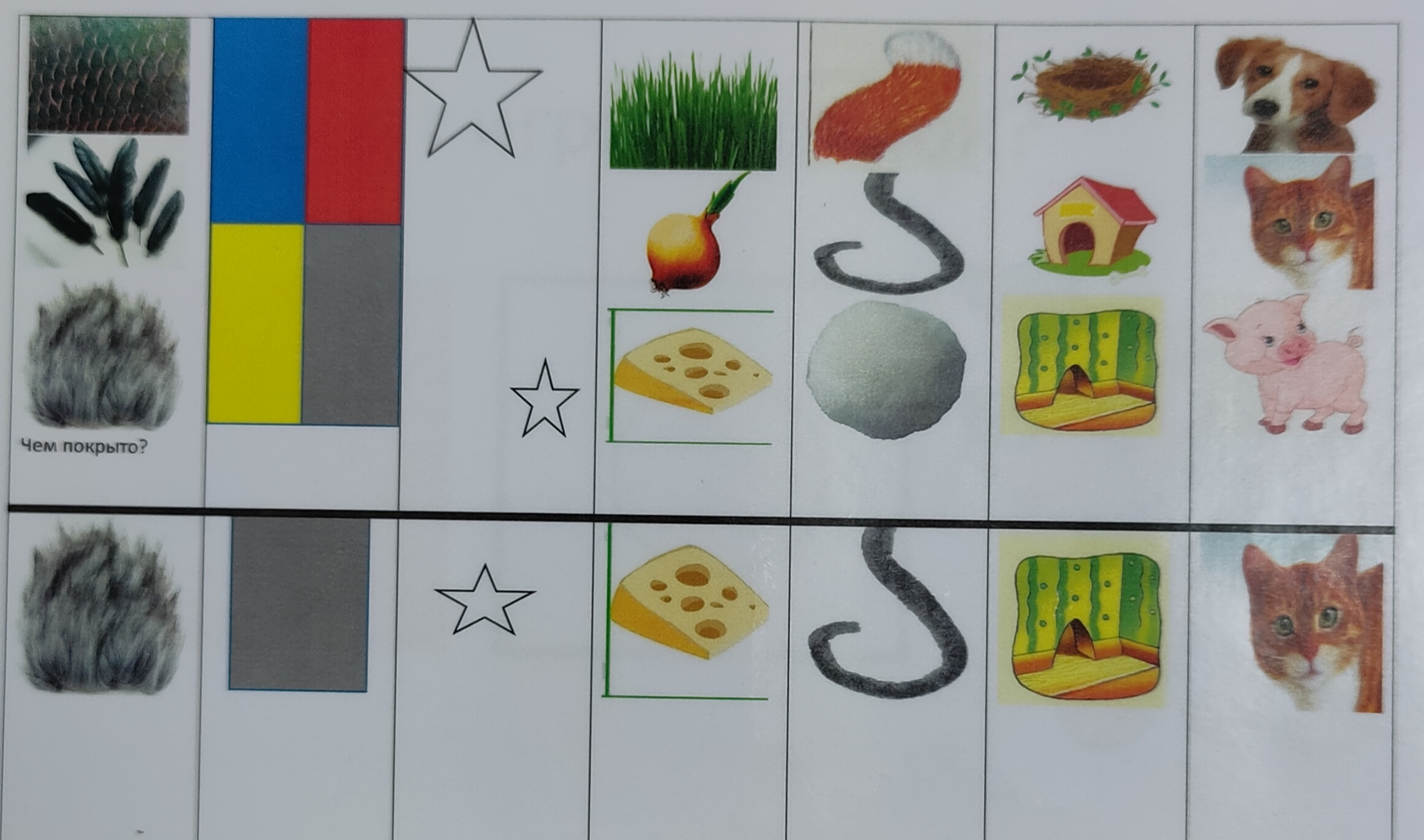 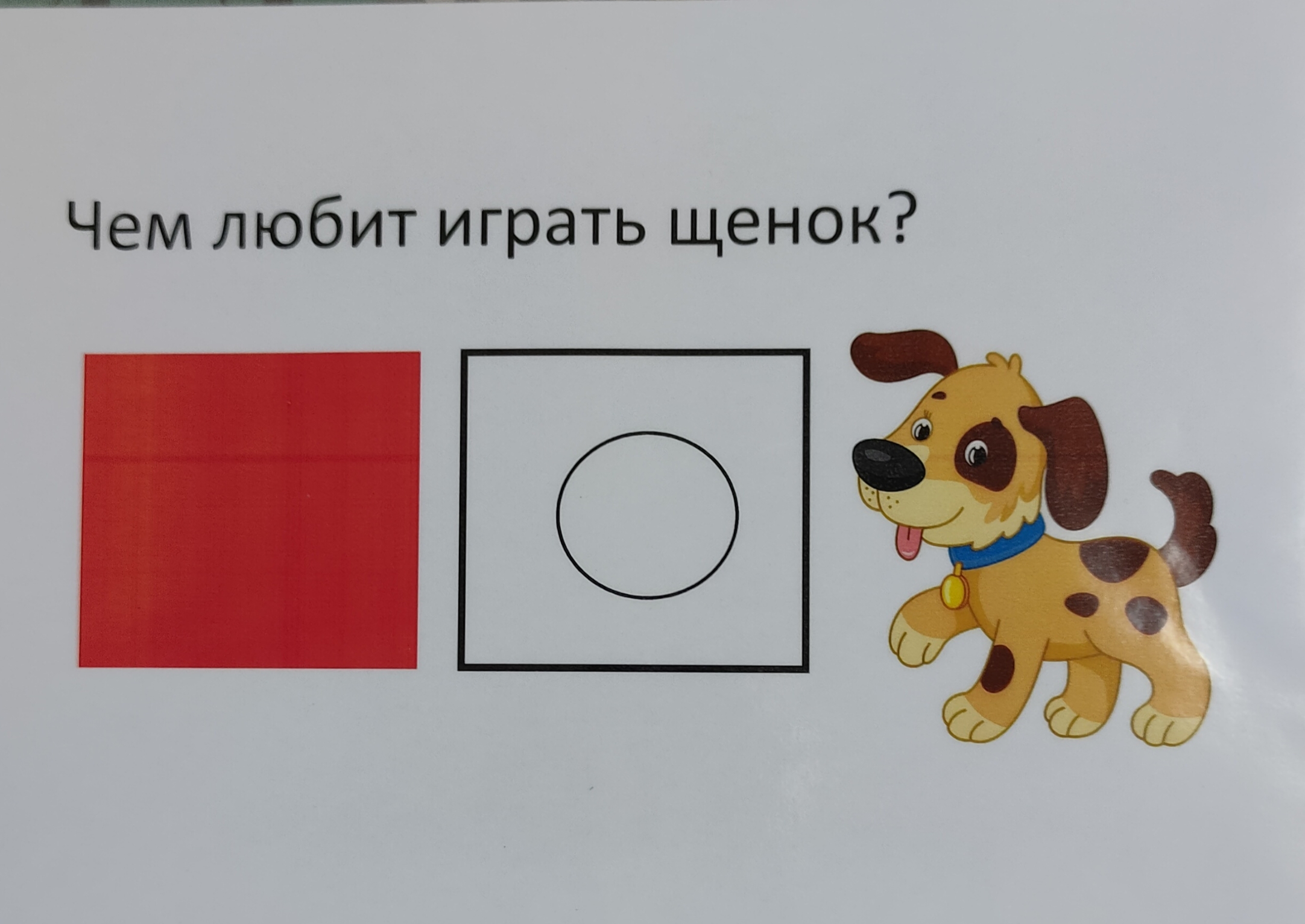 СРАВНЕНИЕ
логический прием, состоящий в установлении сходства и различия предметов по существенным и несущественным признакам.
Сравнение по сходству называют сопоставлением, а по различию – противопоставлению.
Где живет?
Цвет?
Какого размера?
Чем покрыто?
Сравним?
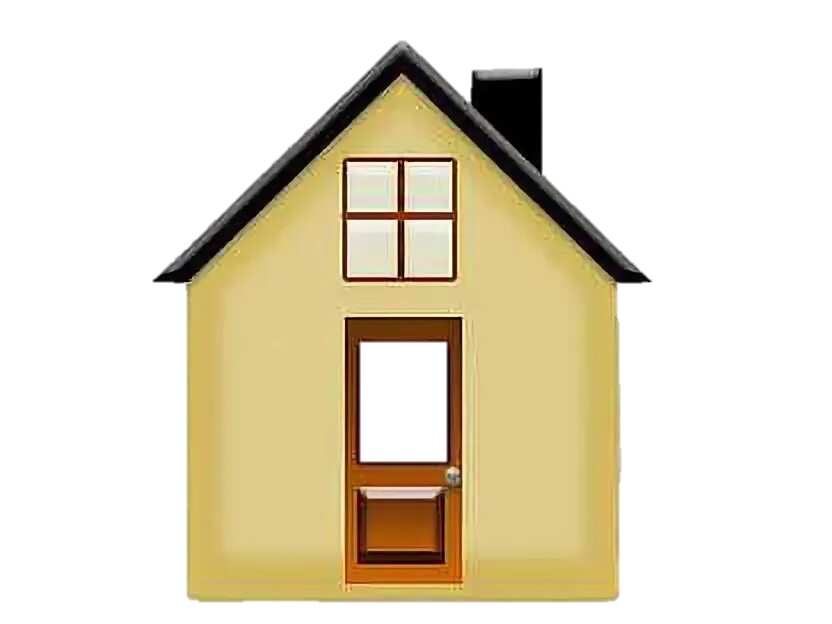 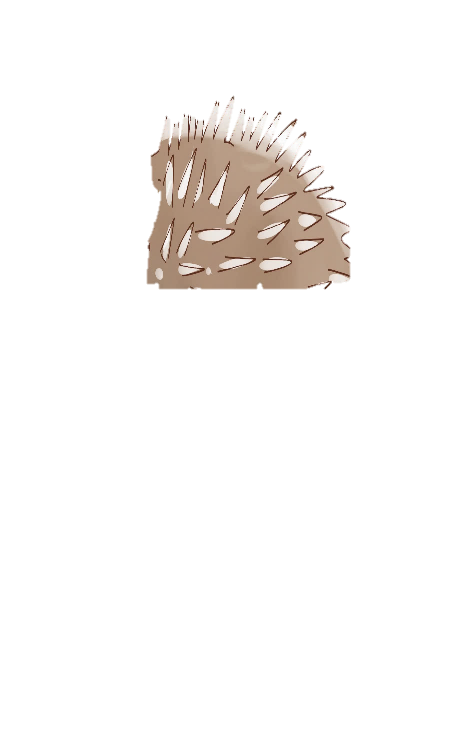 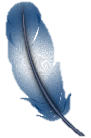 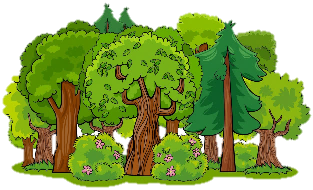 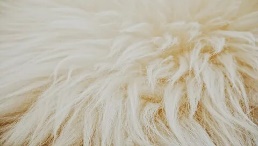 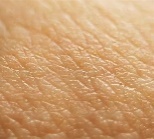 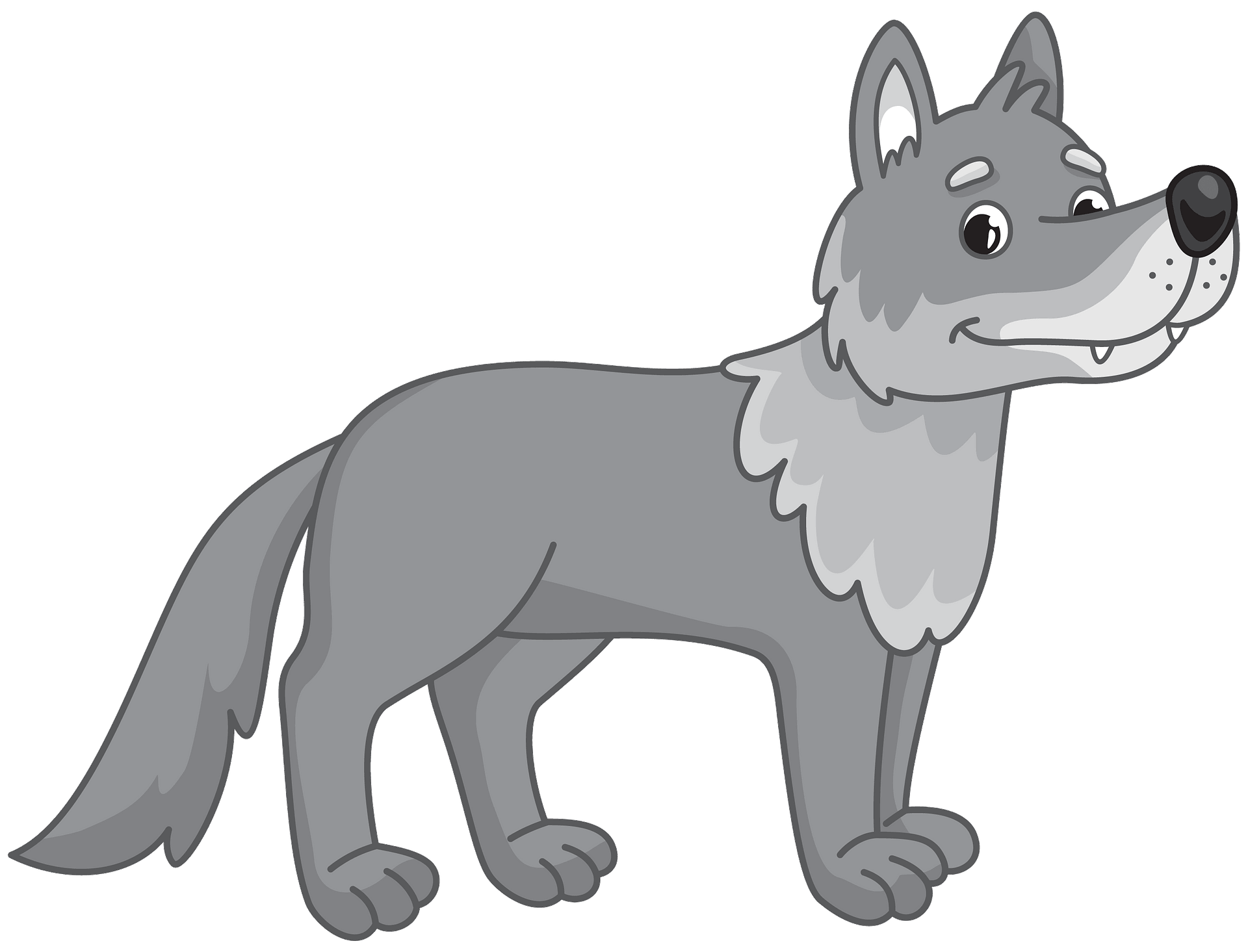 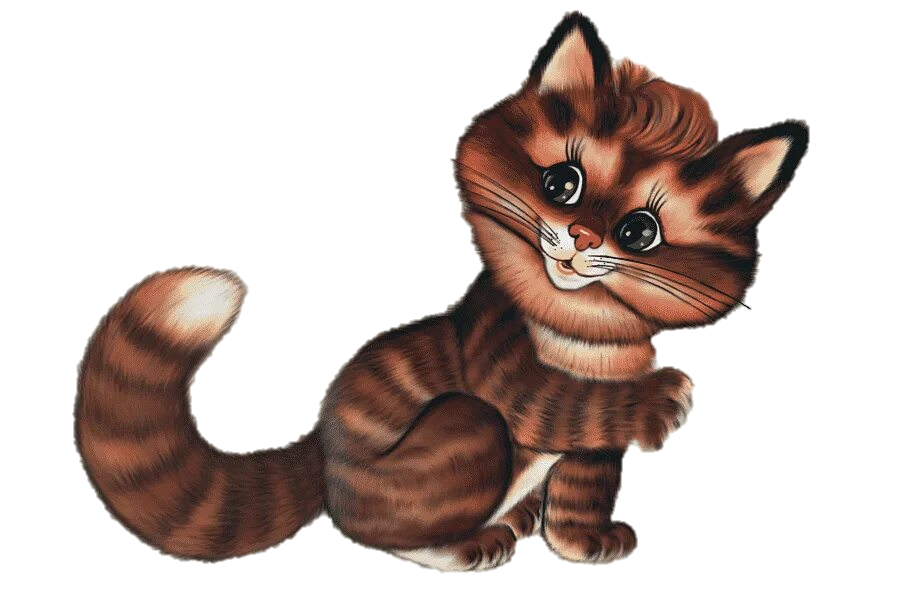 [Speaker Notes: Сравнение]
Где живет?
Цвет?
Какого размера?
Чем покрыто?
Сравним?
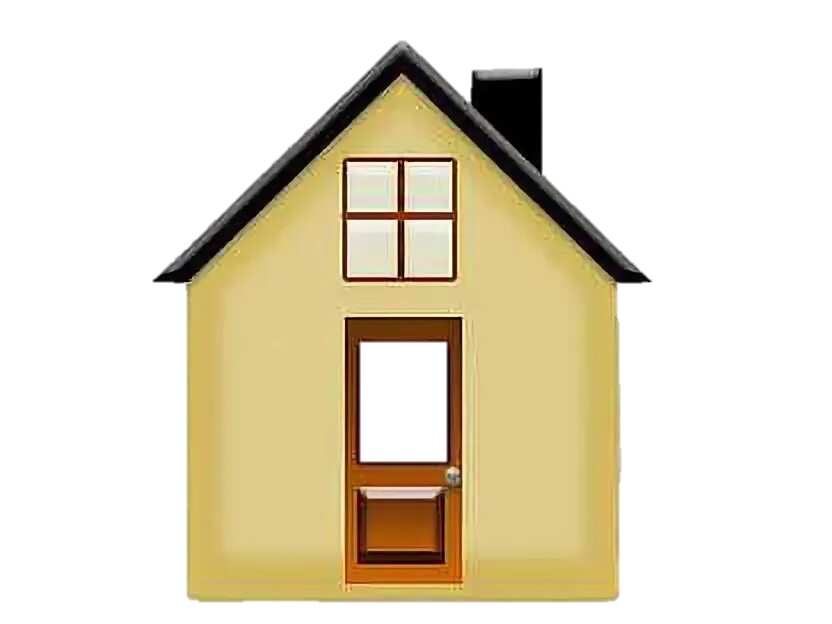 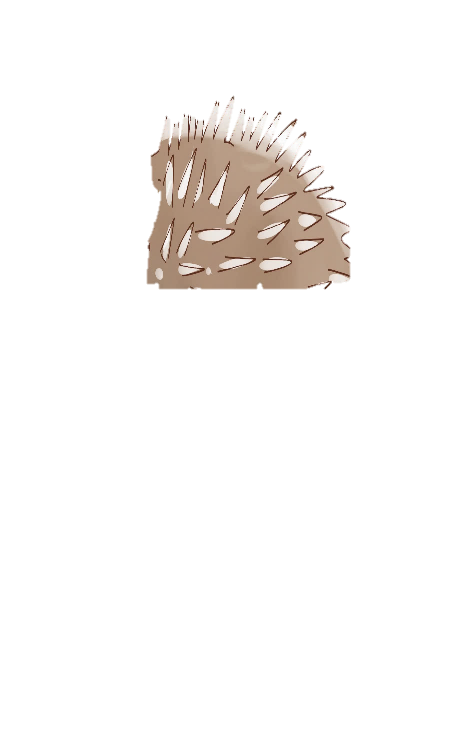 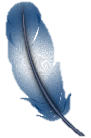 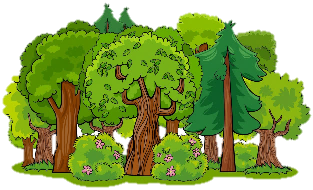 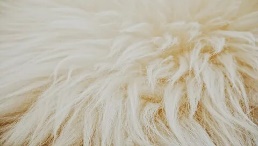 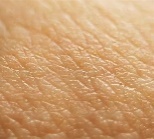 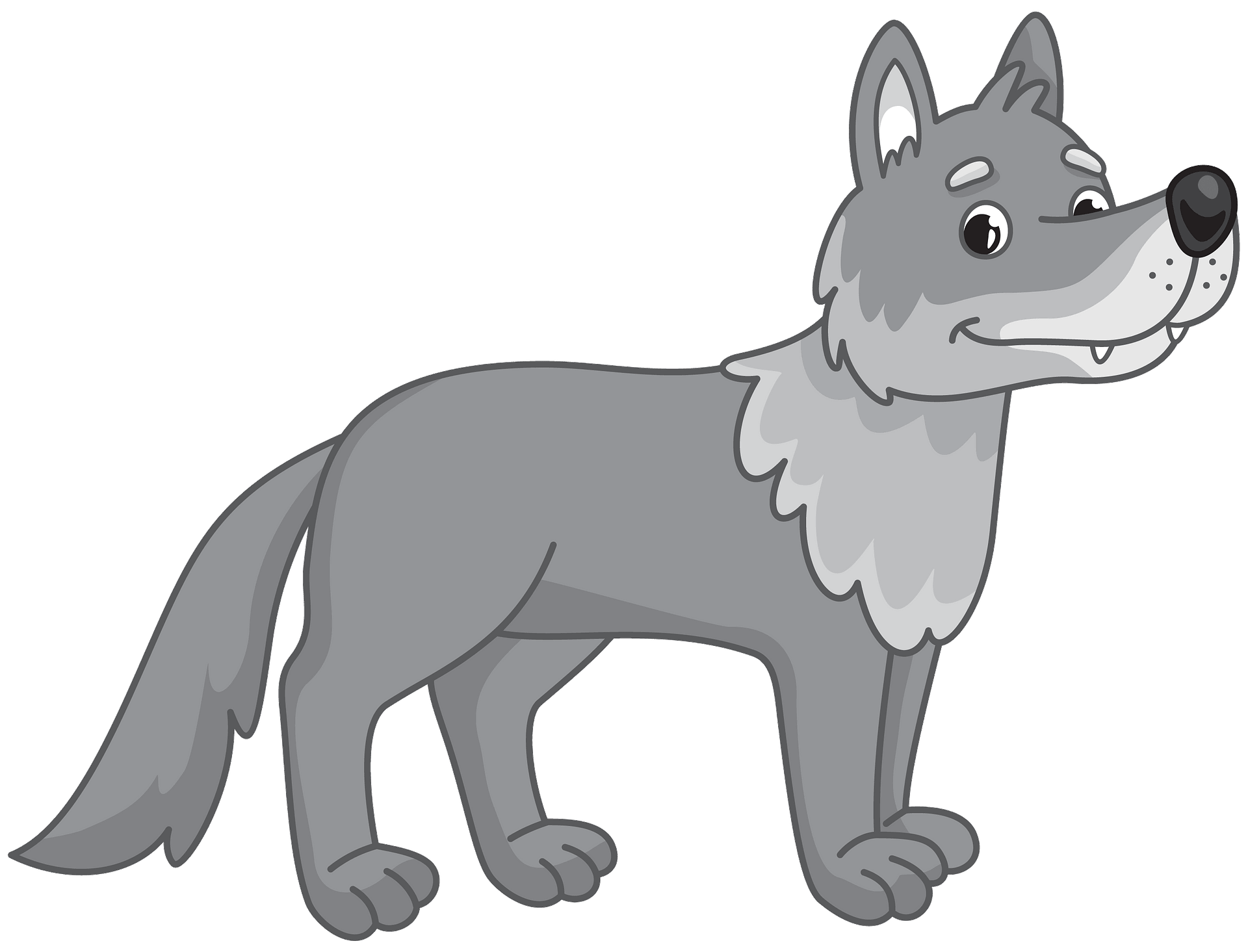 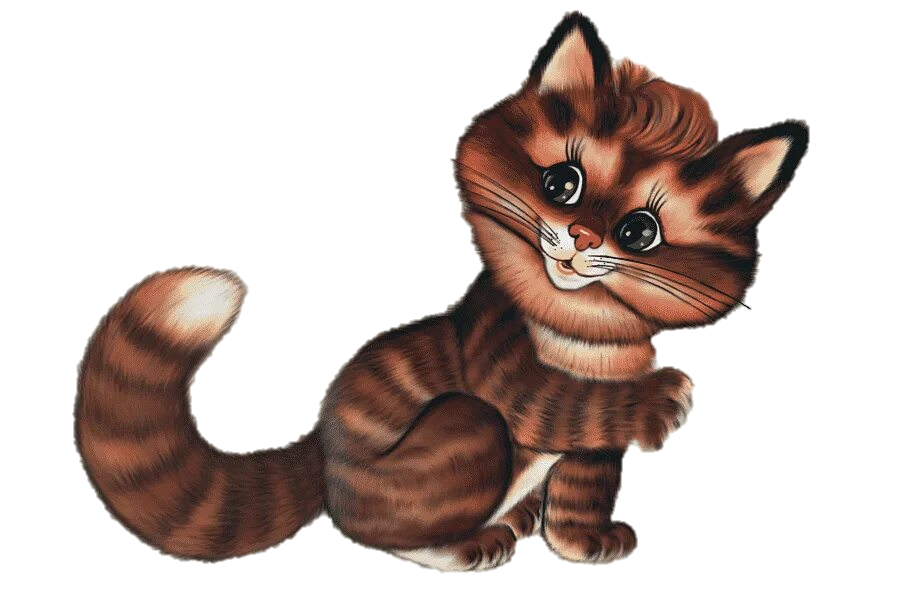 [Speaker Notes: Сравнение]
Где живет?
Цвет?
Какого размера?
Чем покрыто?
Сравним?
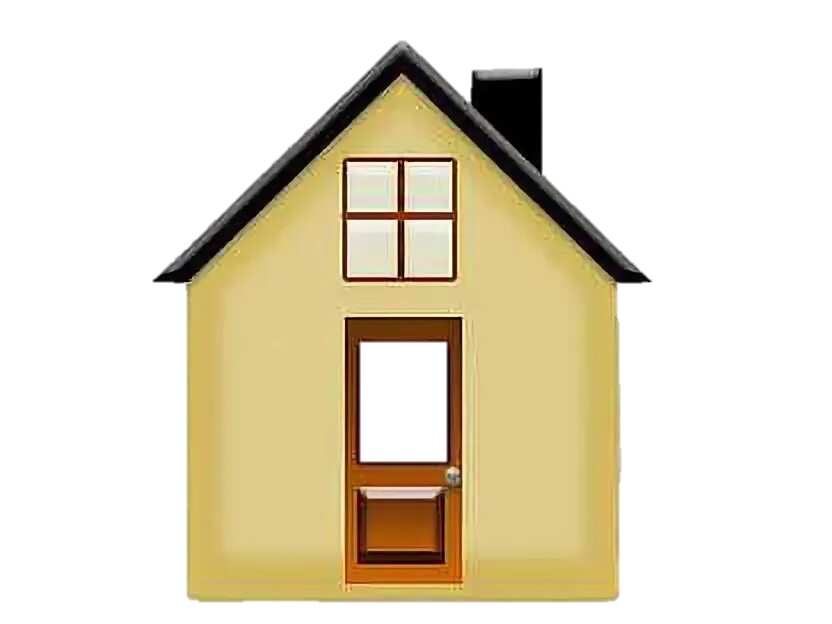 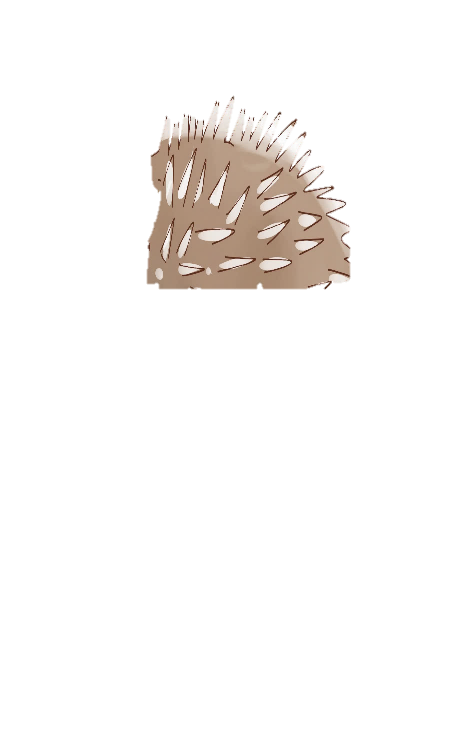 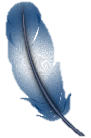 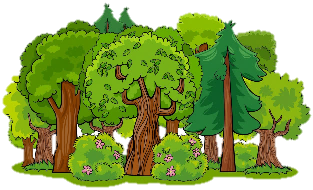 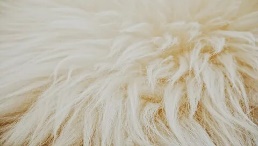 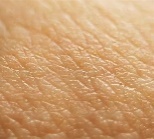 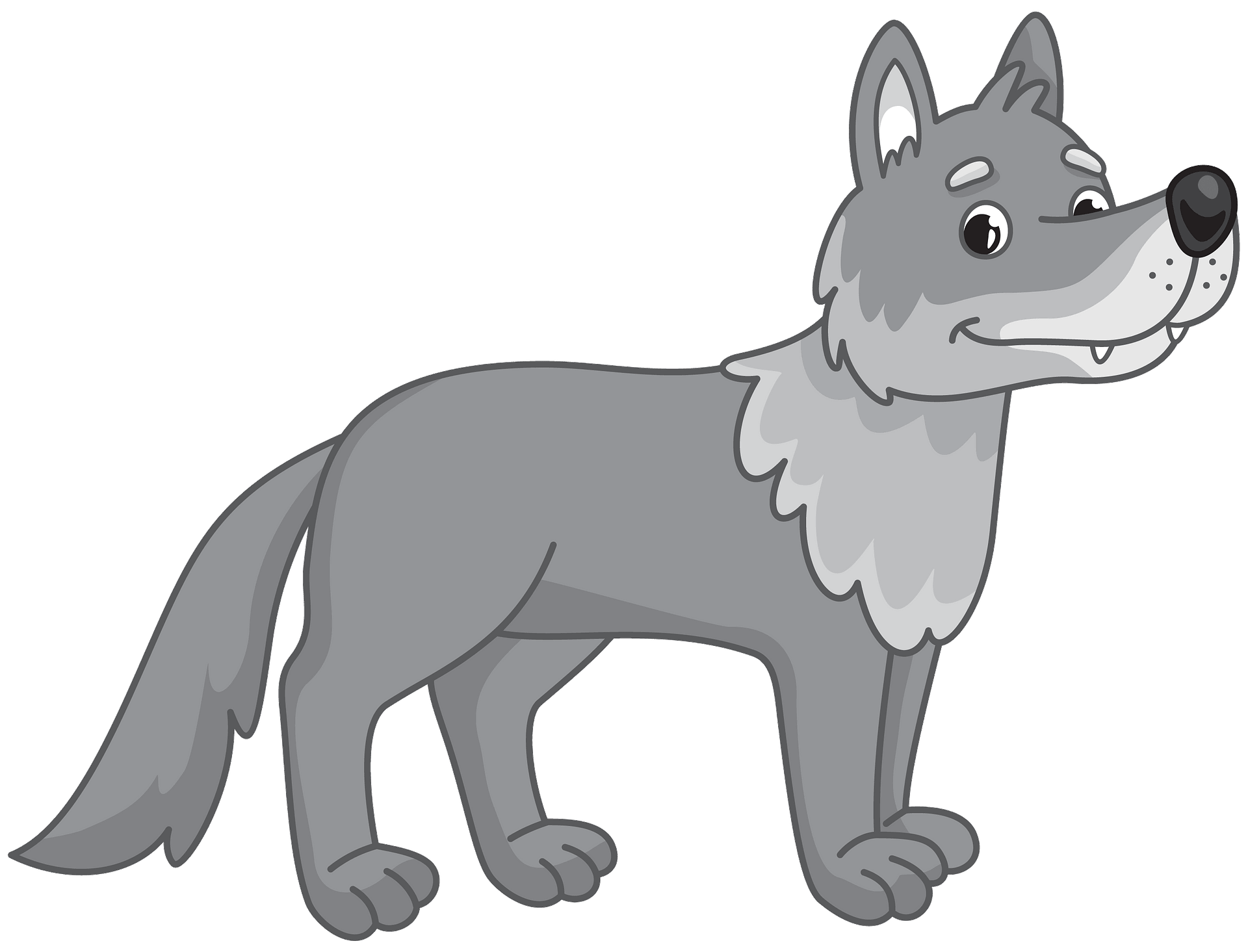 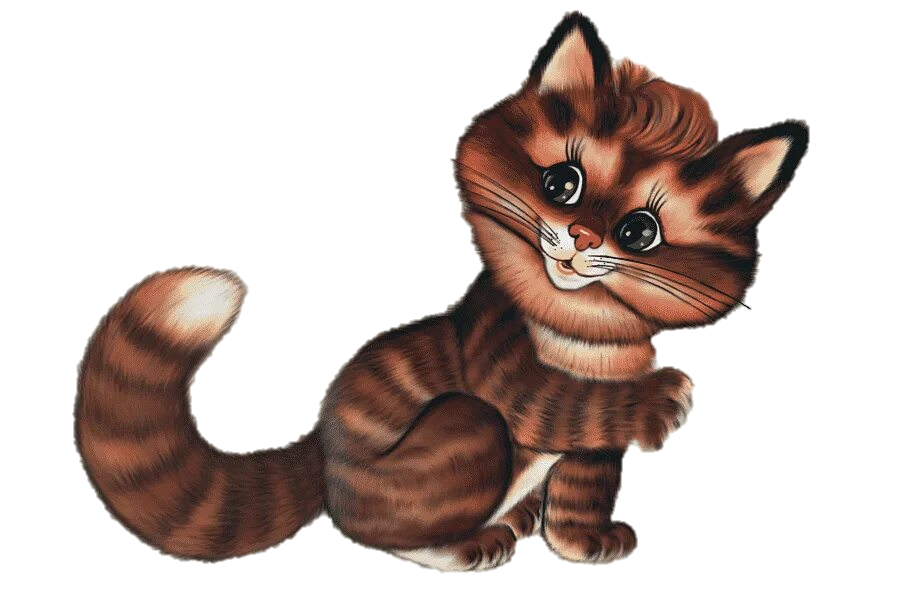 [Speaker Notes: Сравнение]
Где живет?
Цвет?
Какого размера?
Чем покрыто?
Сравним?
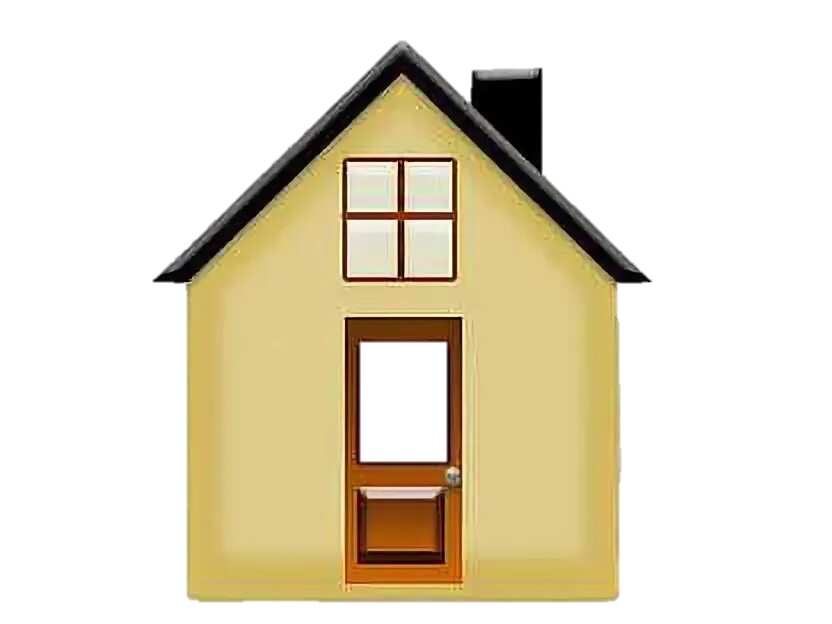 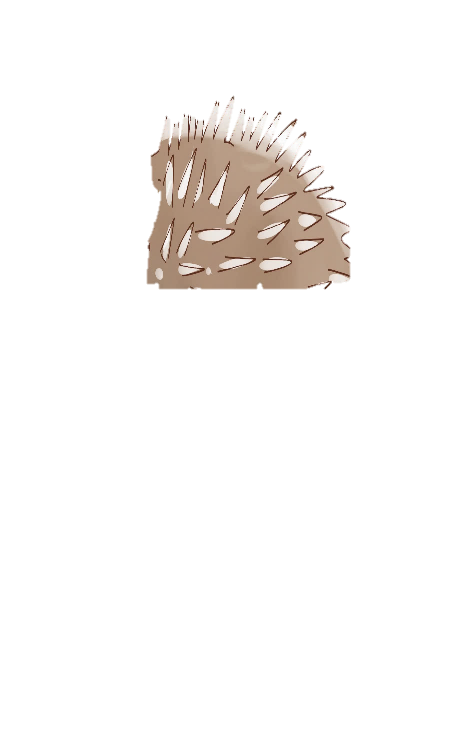 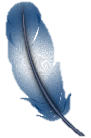 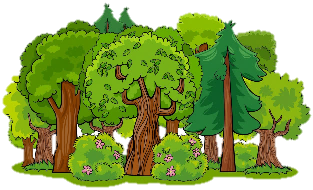 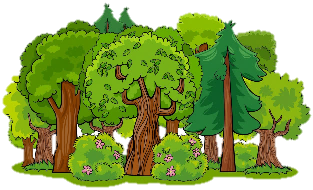 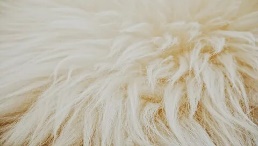 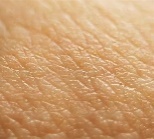 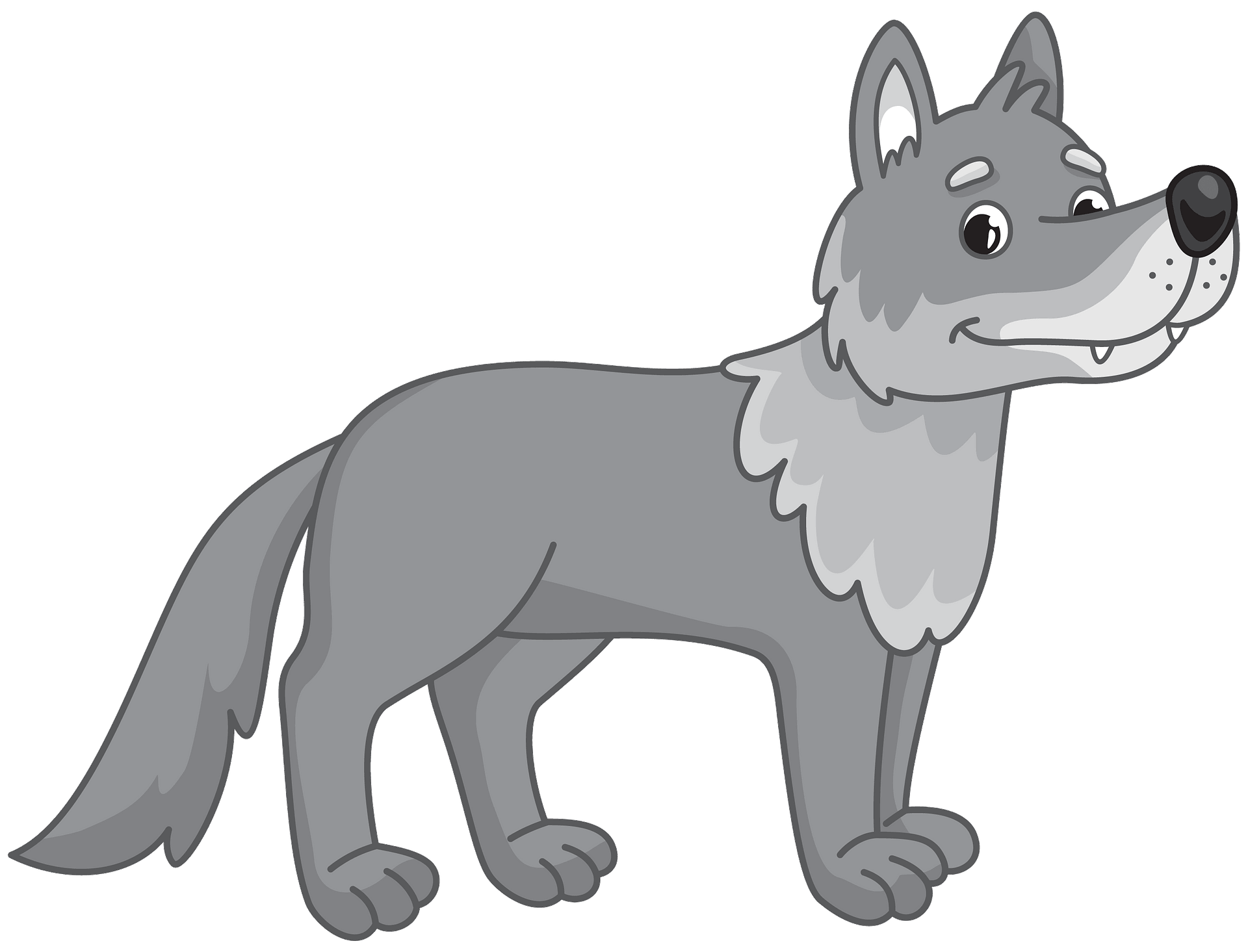 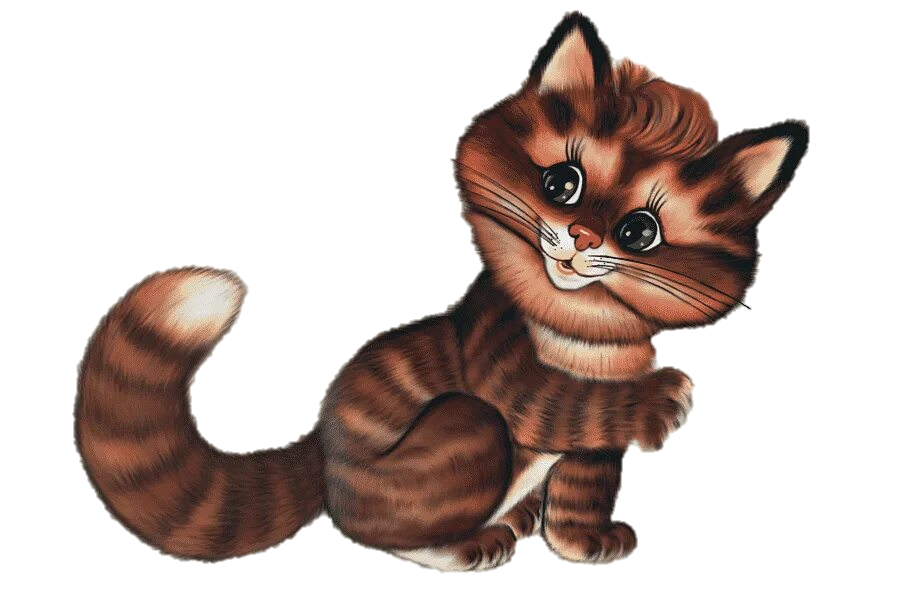 [Speaker Notes: Сравнение]
Где живет?
Цвет?
Какого размера?
Чем покрыто?
Сравним?
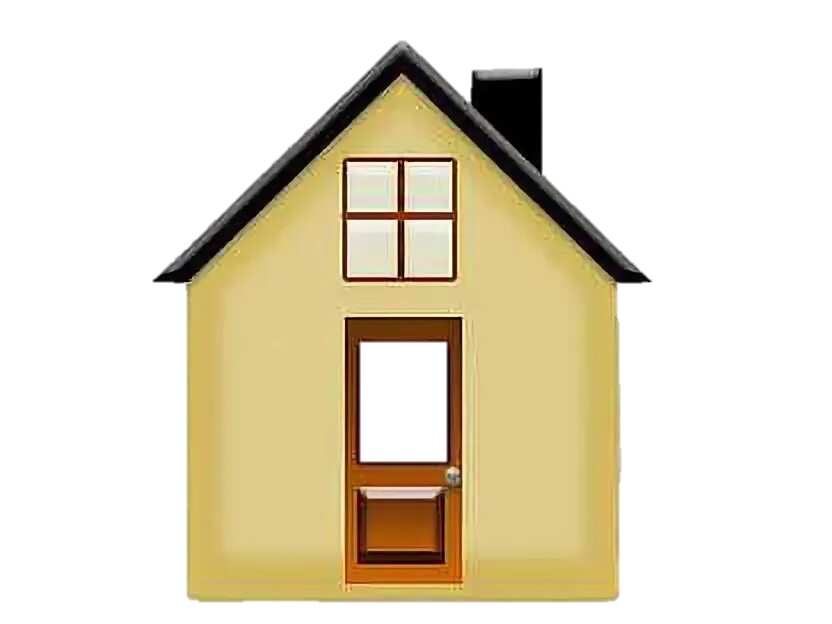 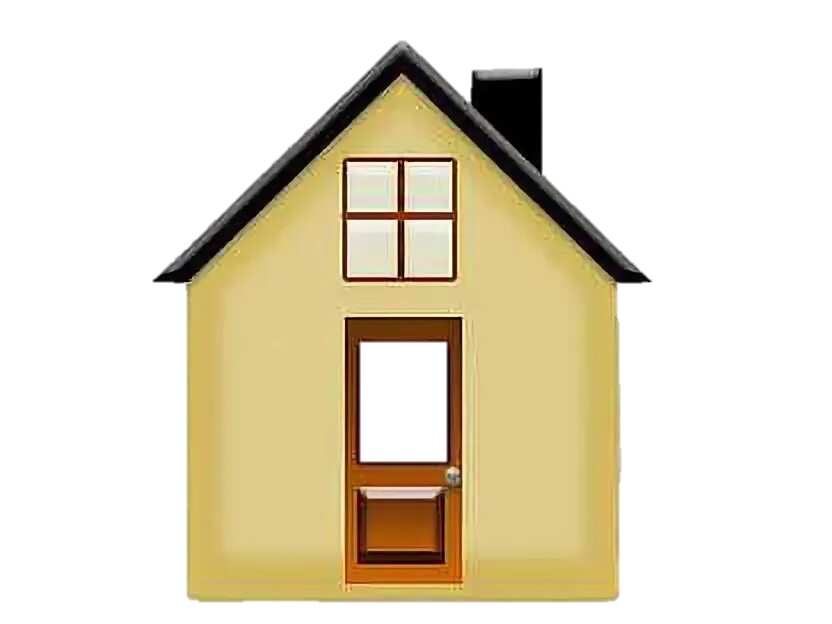 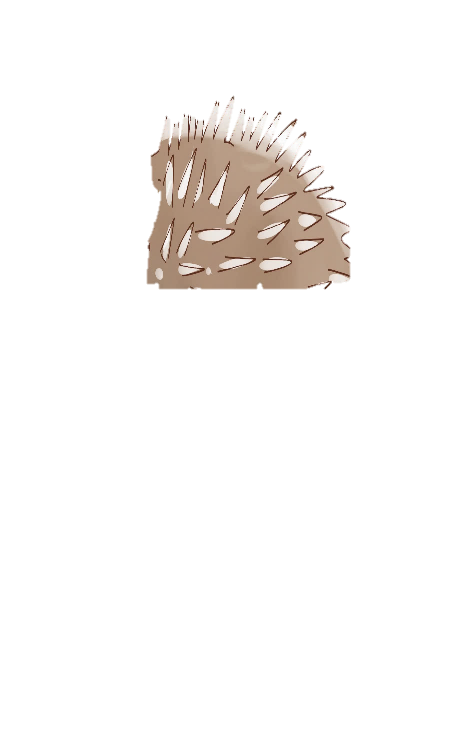 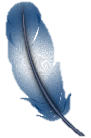 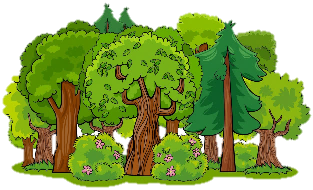 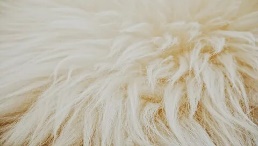 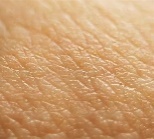 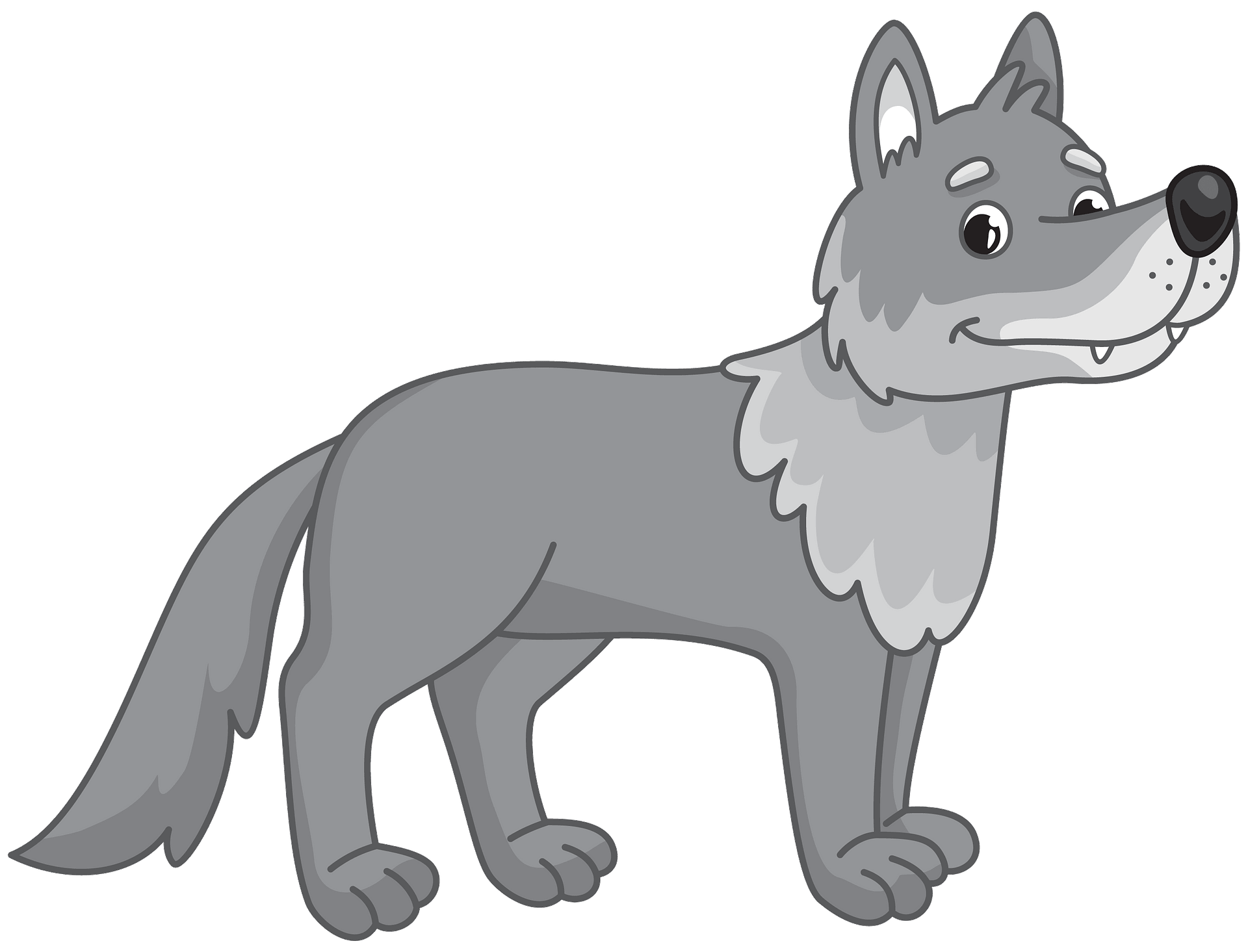 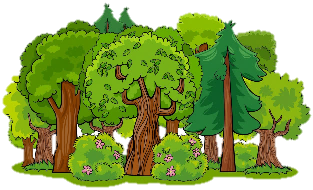 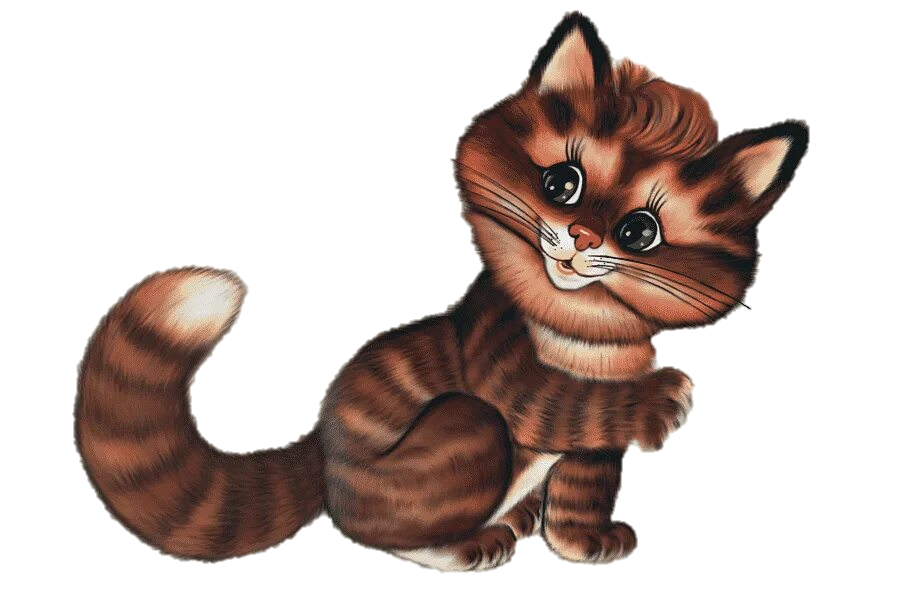 [Speaker Notes: Сравнение]
Где живет?
Цвет?
Какого размера?
Чем покрыто?
Сравним?
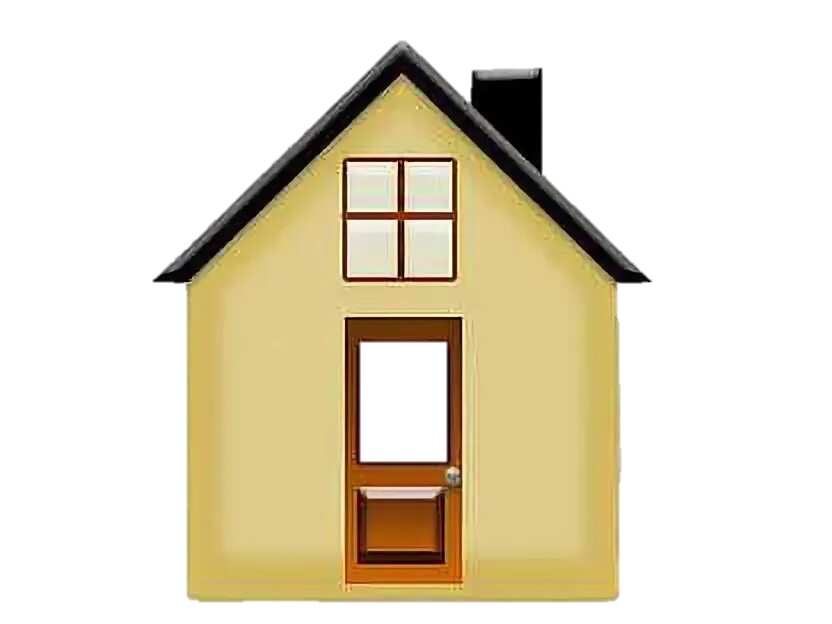 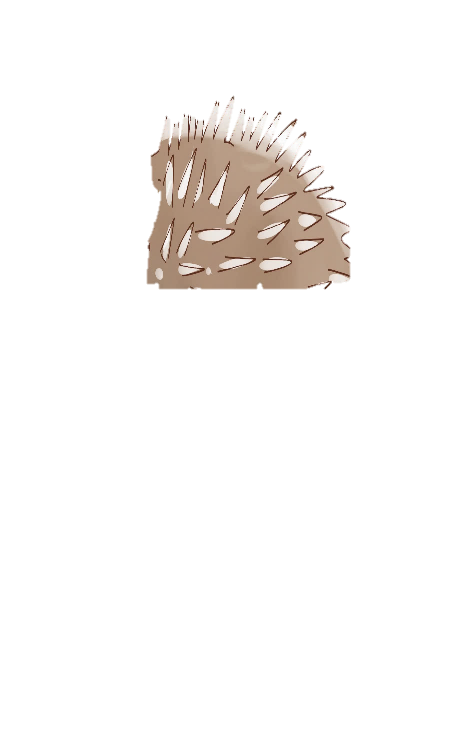 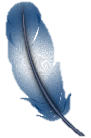 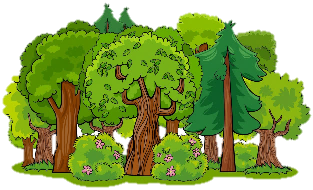 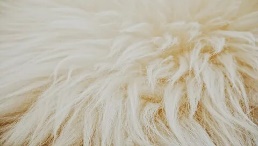 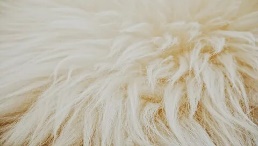 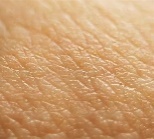 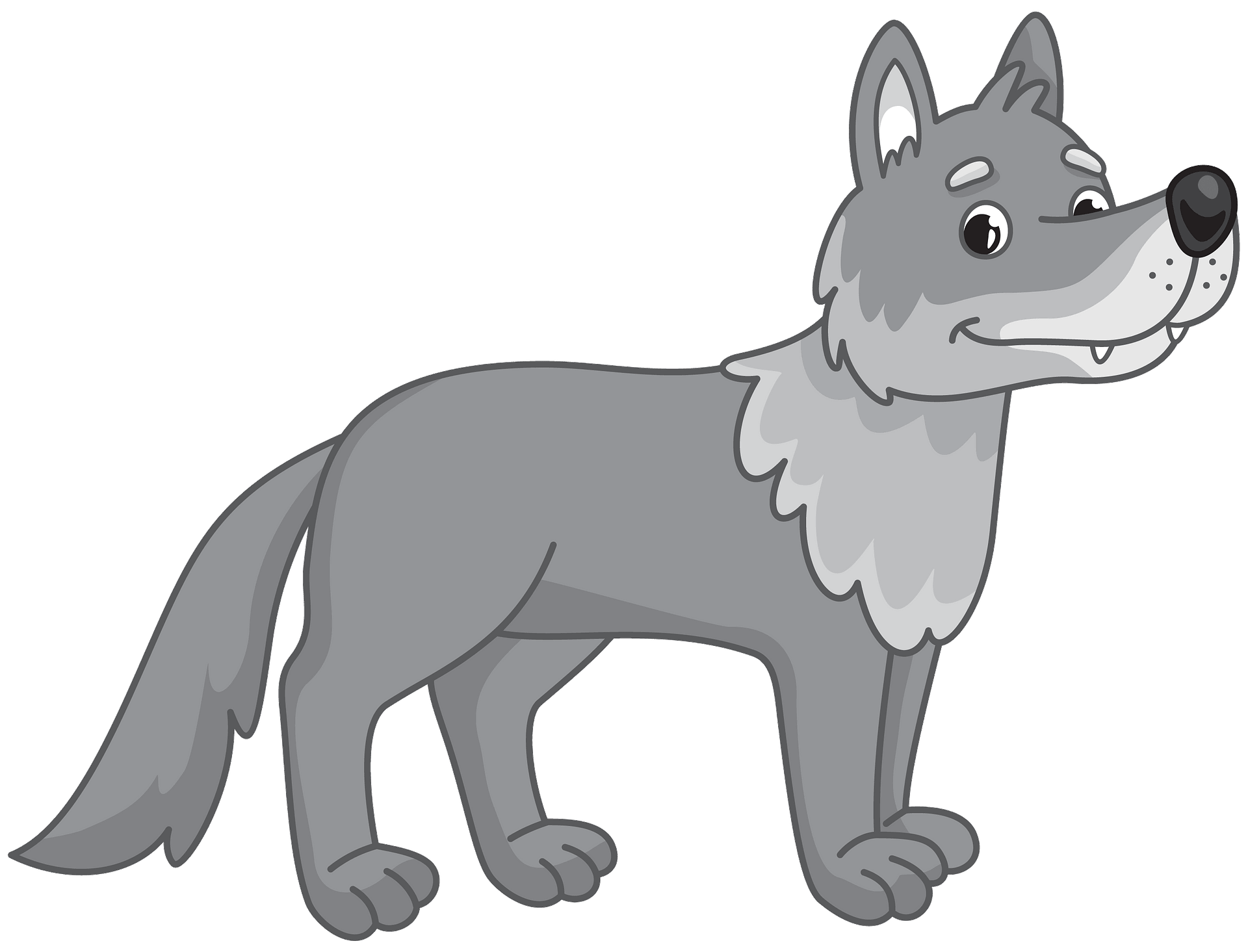 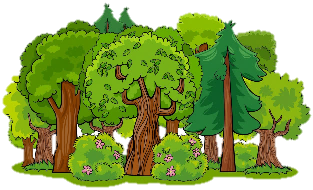 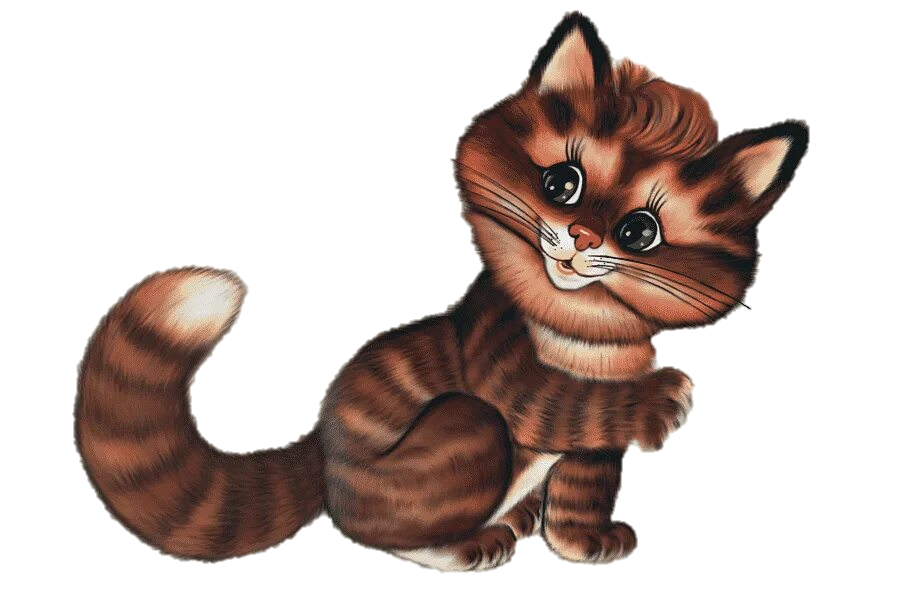 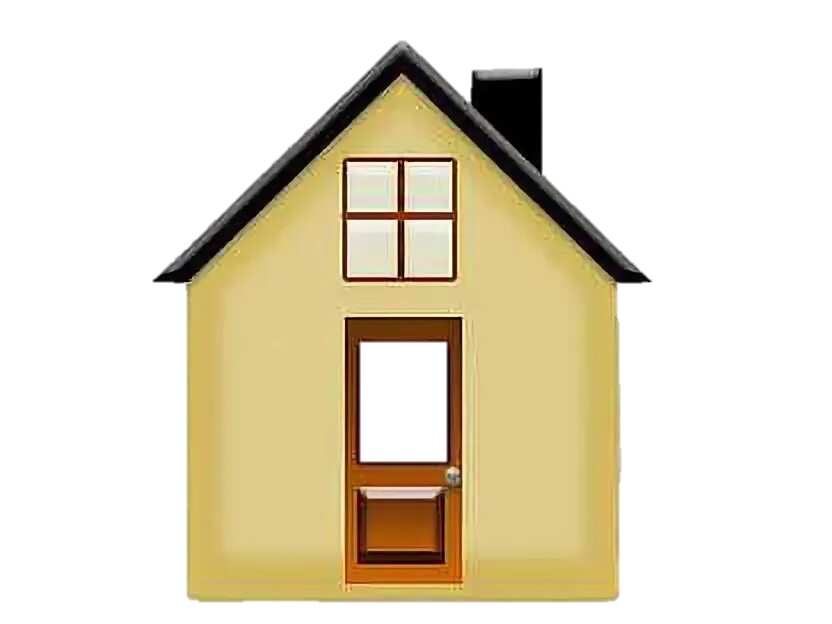 [Speaker Notes: Сравнение]
Где живет?
Цвет?
Какого размера?
Чем покрыто?
Сравним?
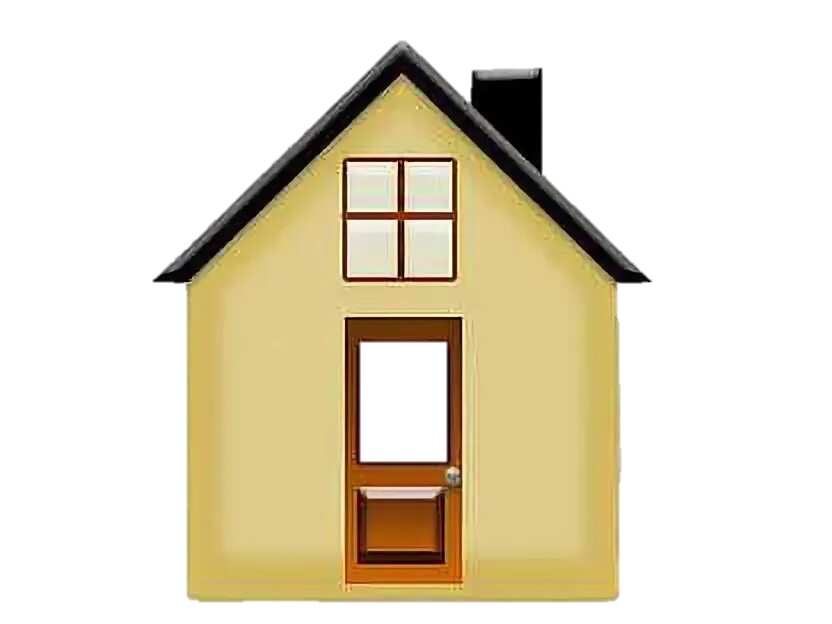 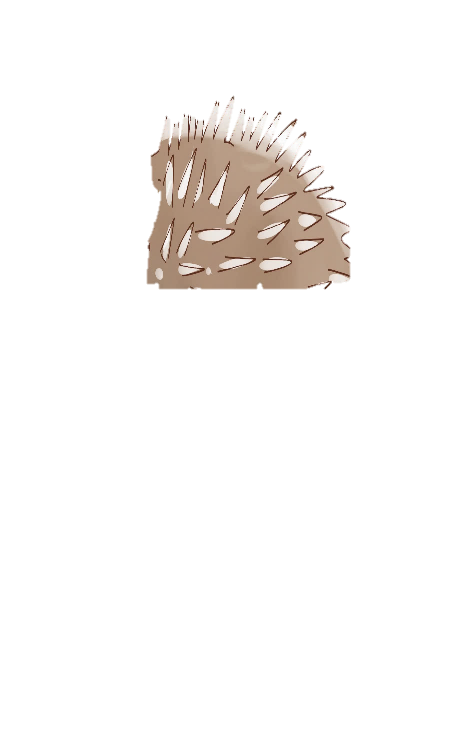 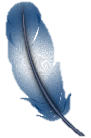 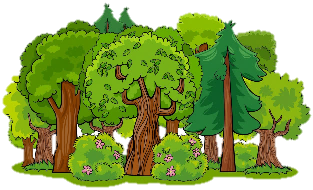 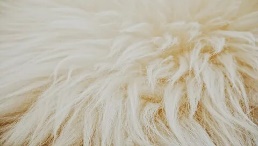 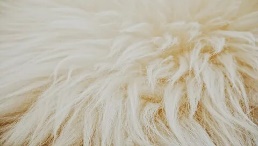 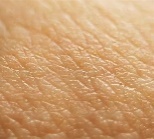 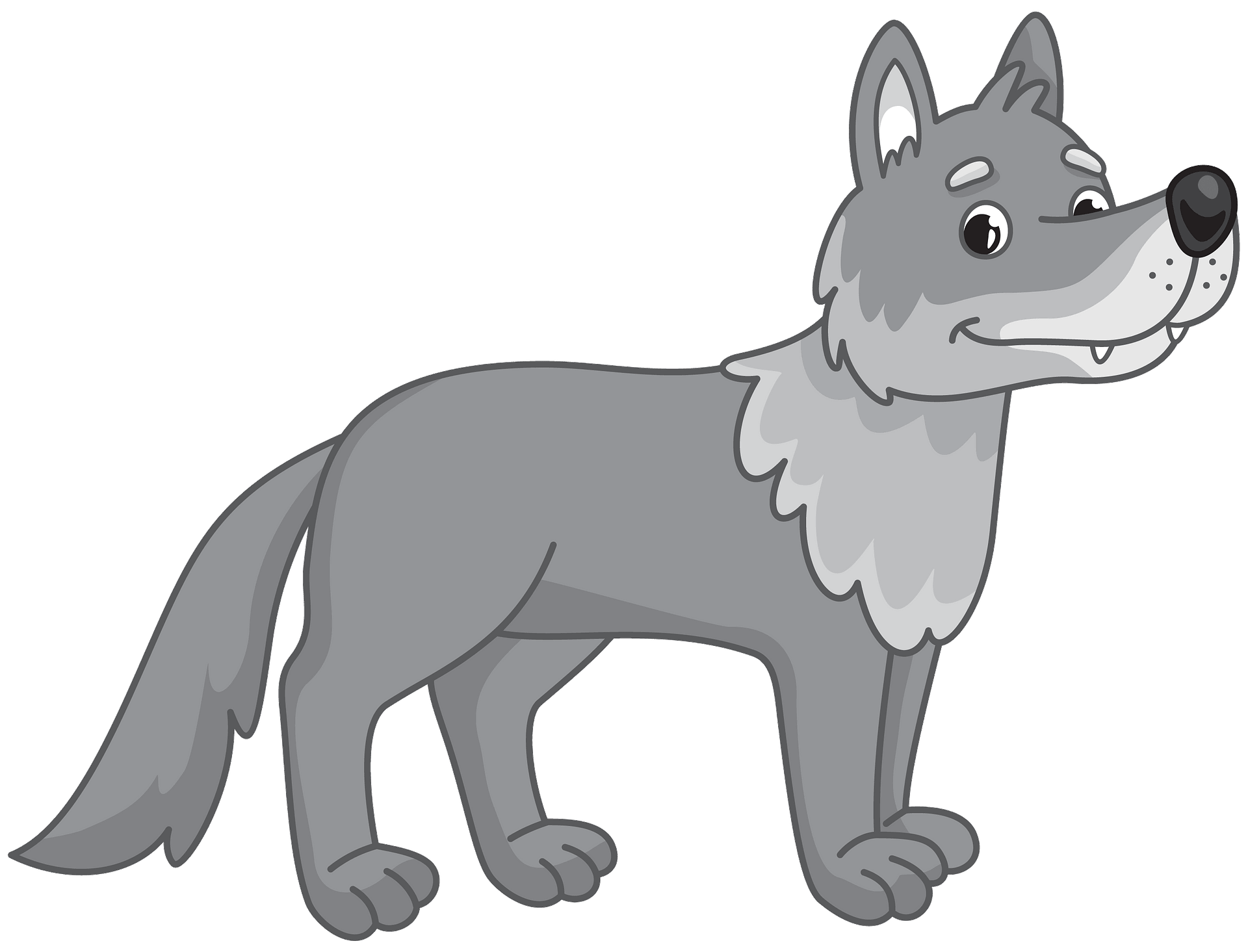 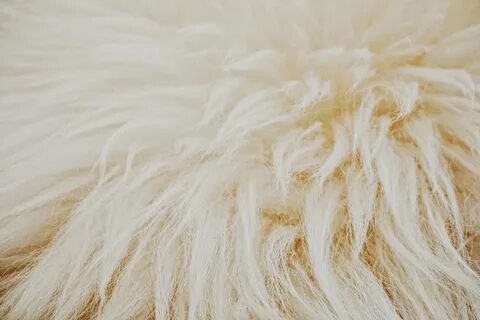 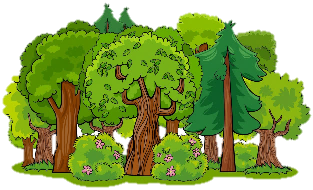 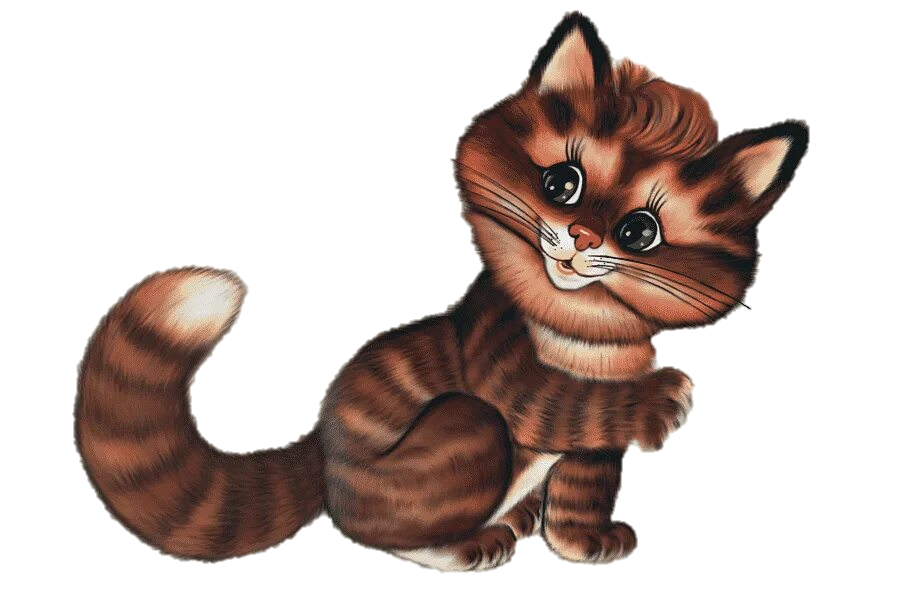 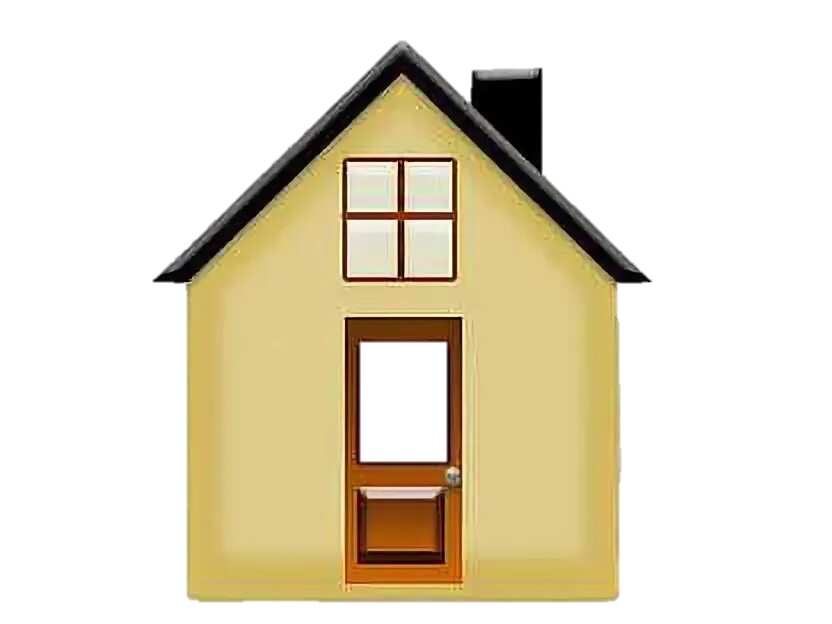 [Speaker Notes: Сравнение]
Где живет?
Цвет?
Какого размера?
Чем покрыто?
Сравним?
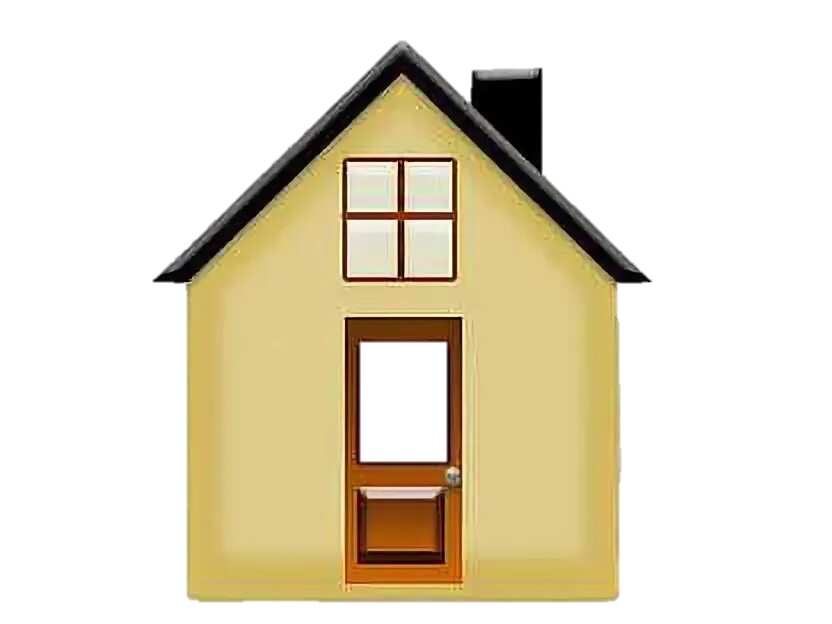 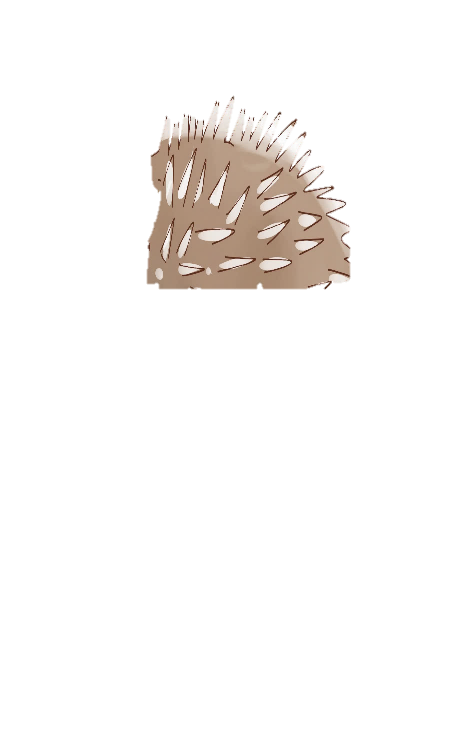 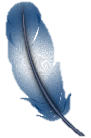 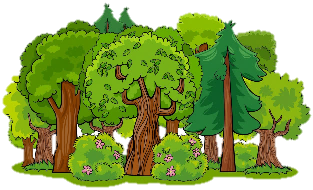 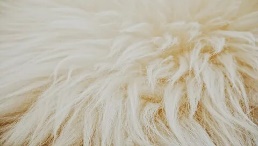 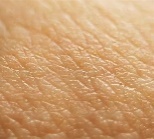 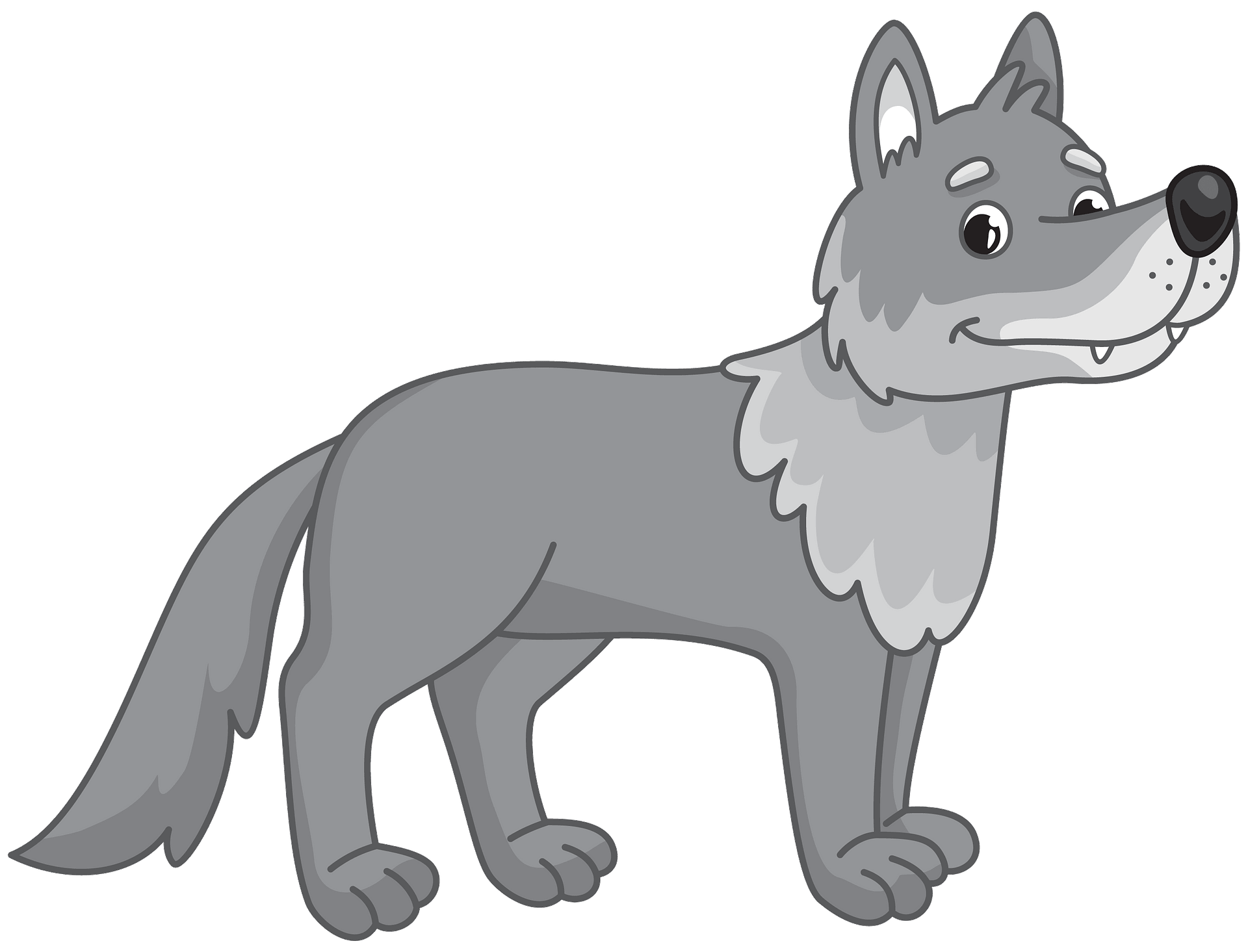 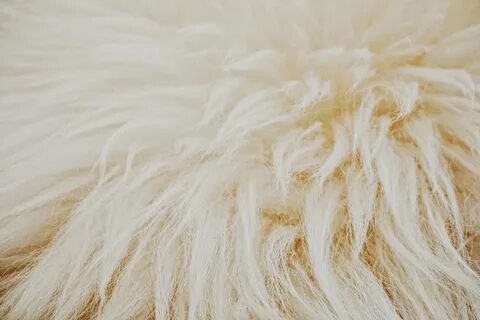 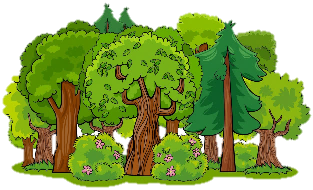 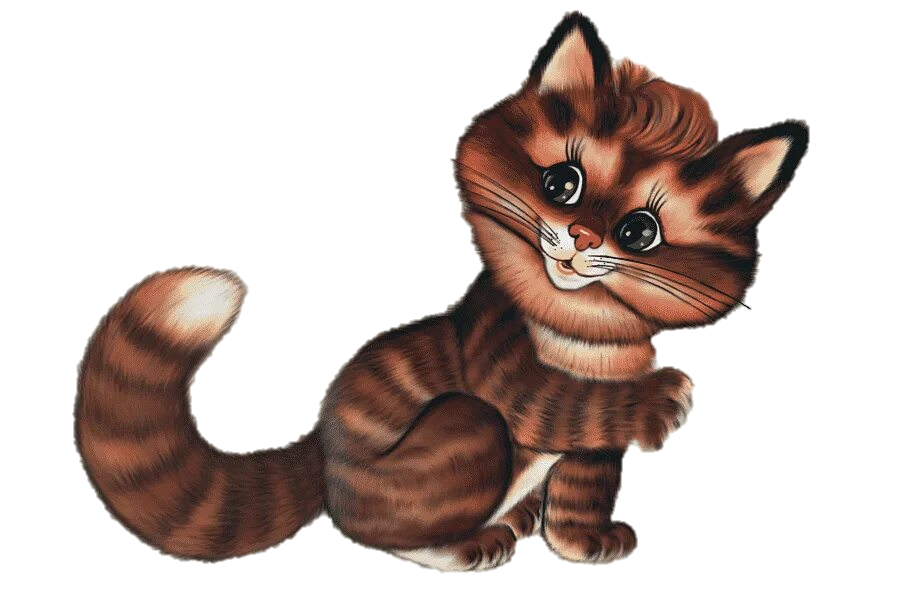 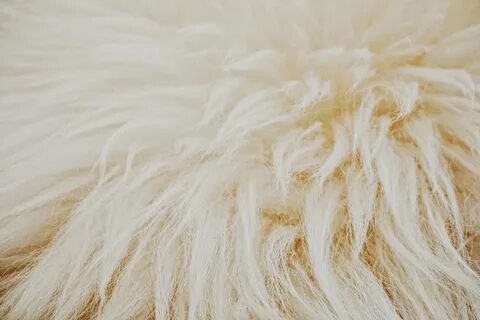 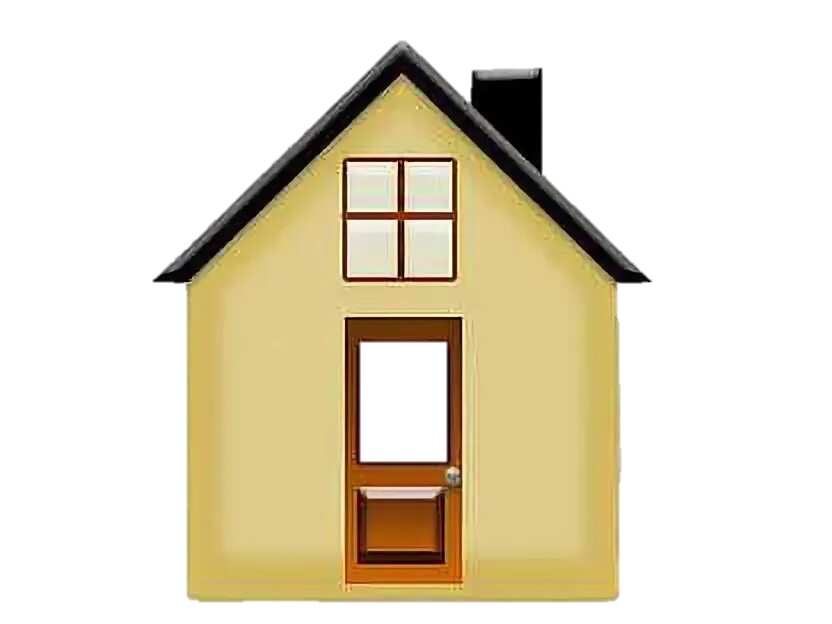 [Speaker Notes: Сравнение]
Где живет?
Цвет?
Какого размера?
Чем покрыто?
Сравним?
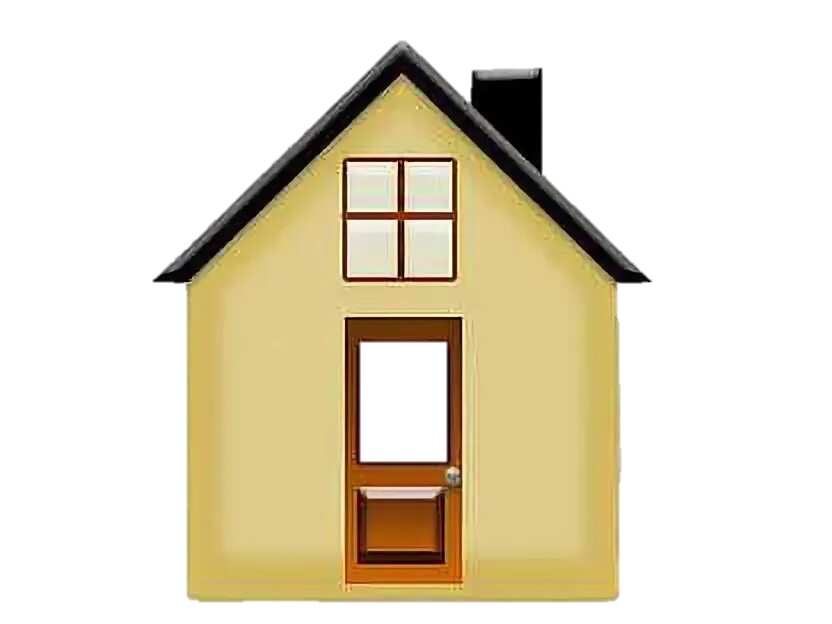 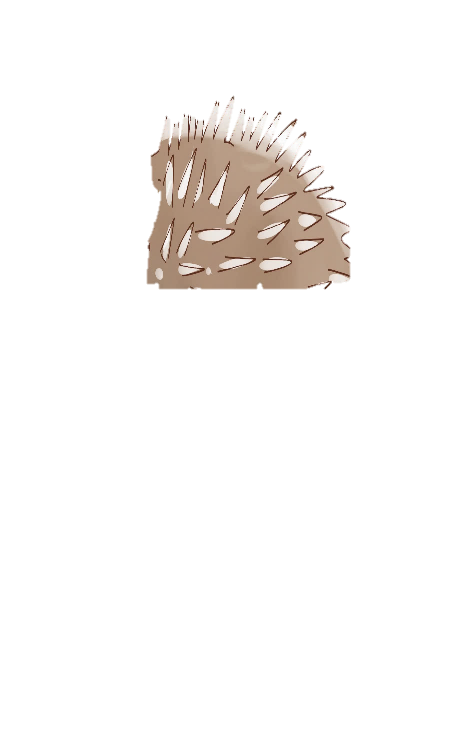 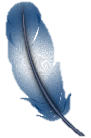 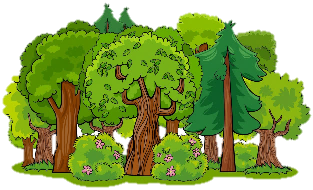 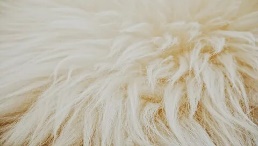 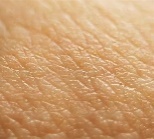 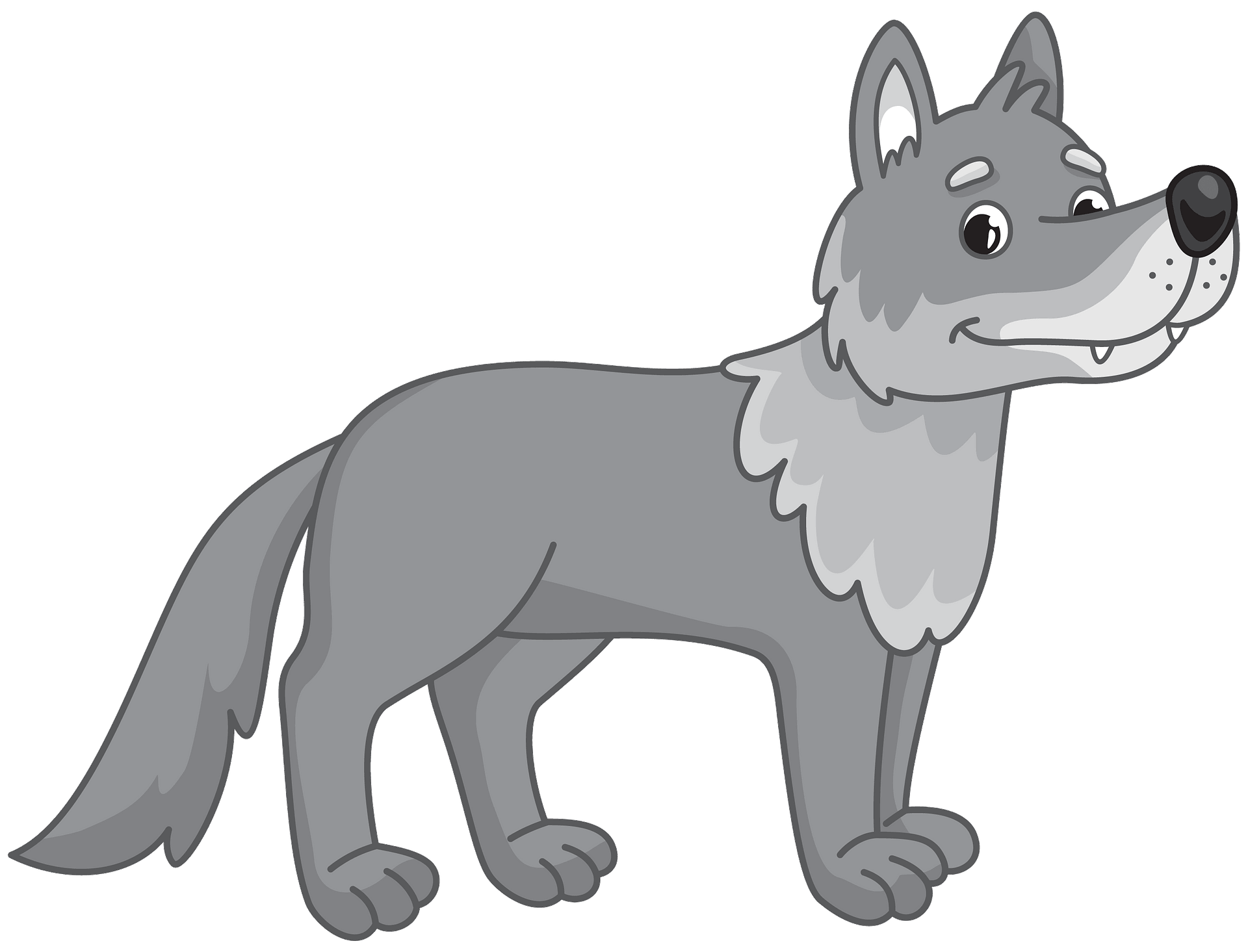 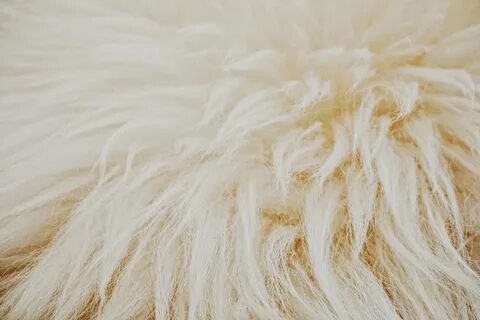 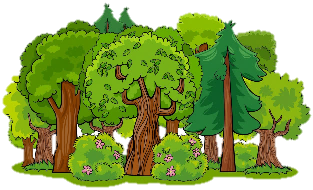 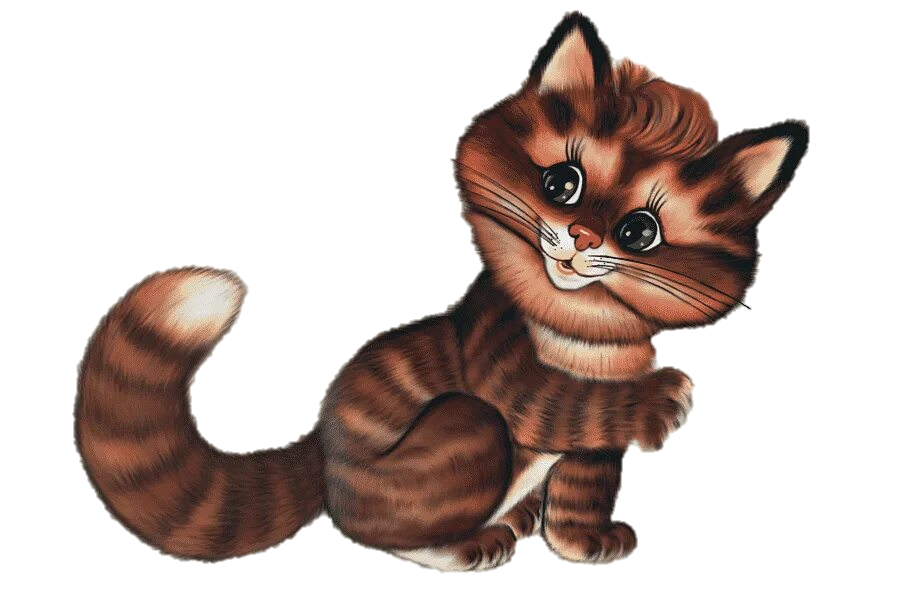 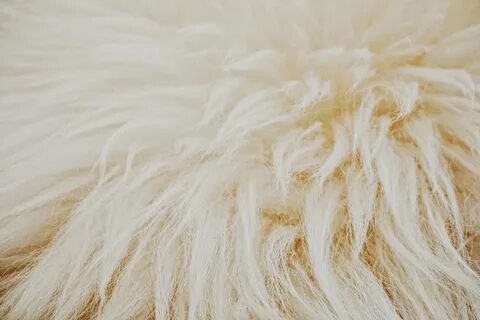 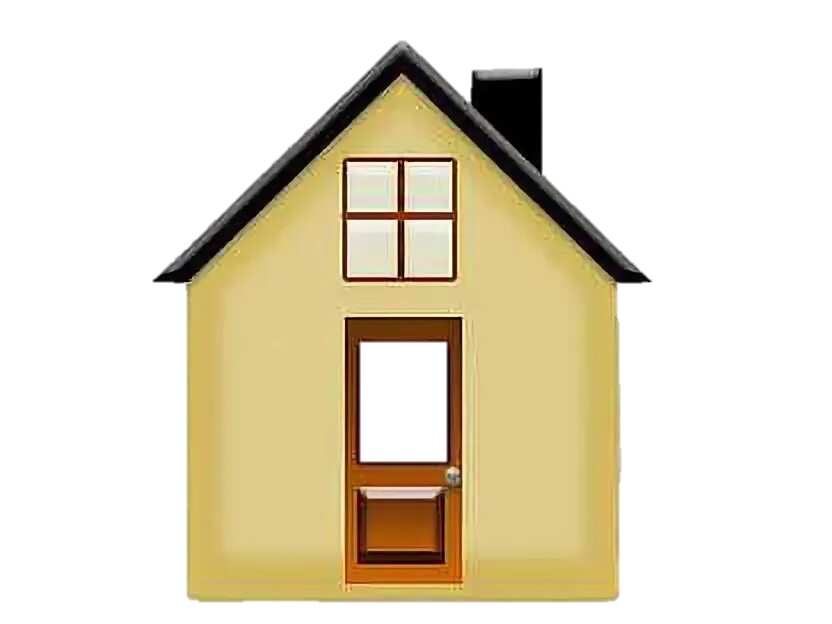 [Speaker Notes: Сравнение]
Где живет?
Цвет?
Какого размера?
Чем покрыто?
Сравним?
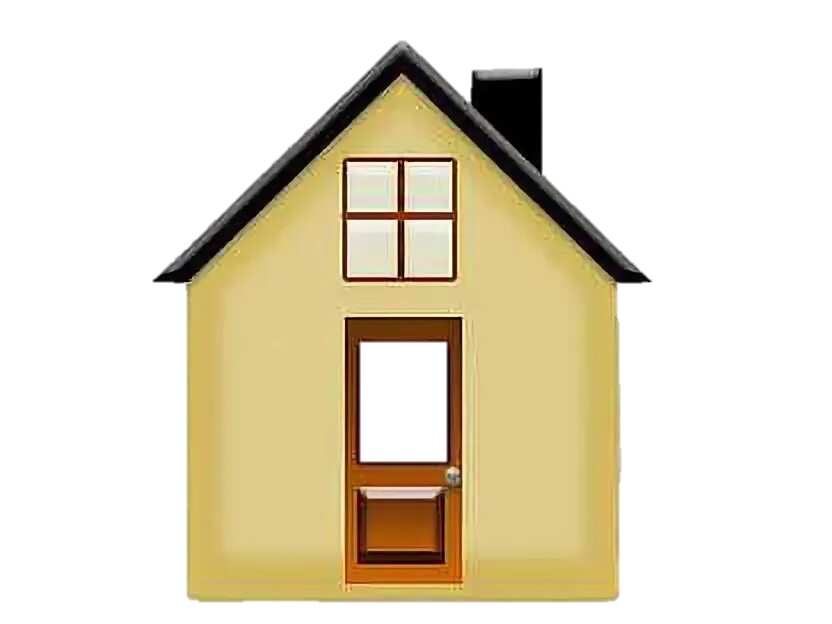 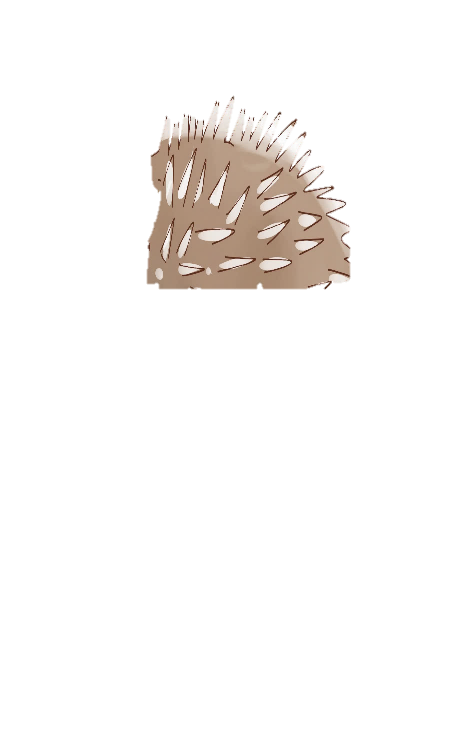 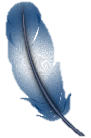 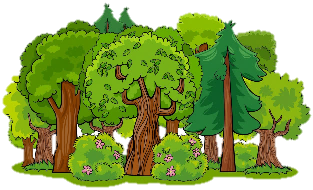 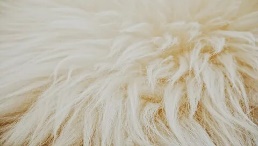 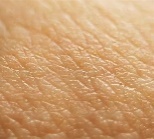 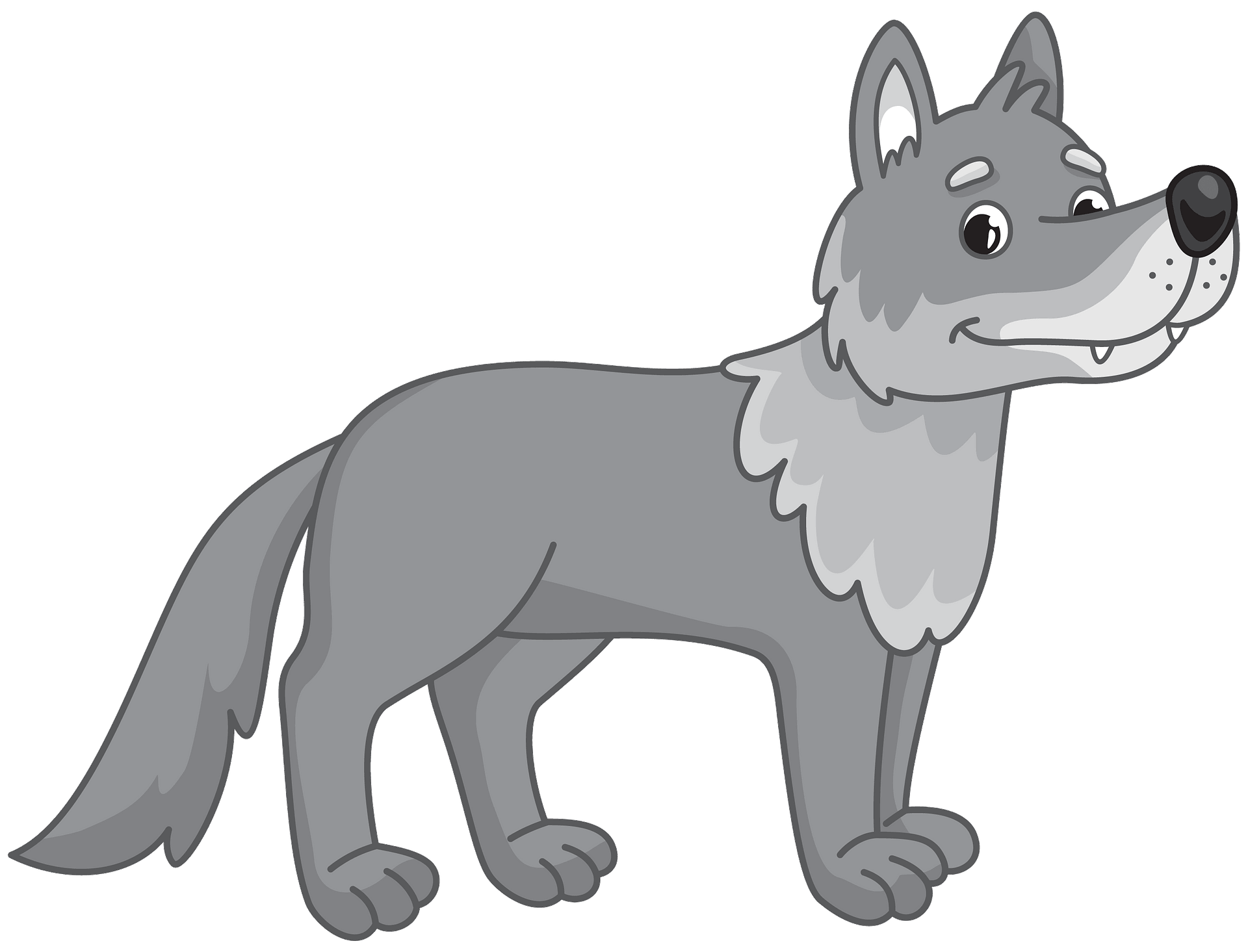 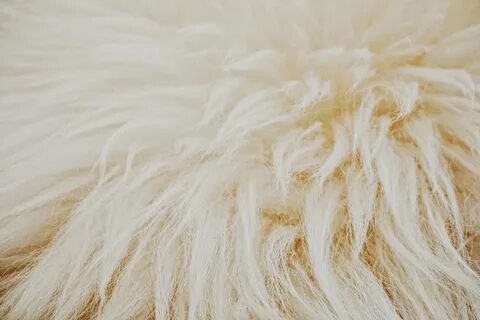 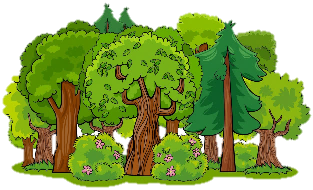 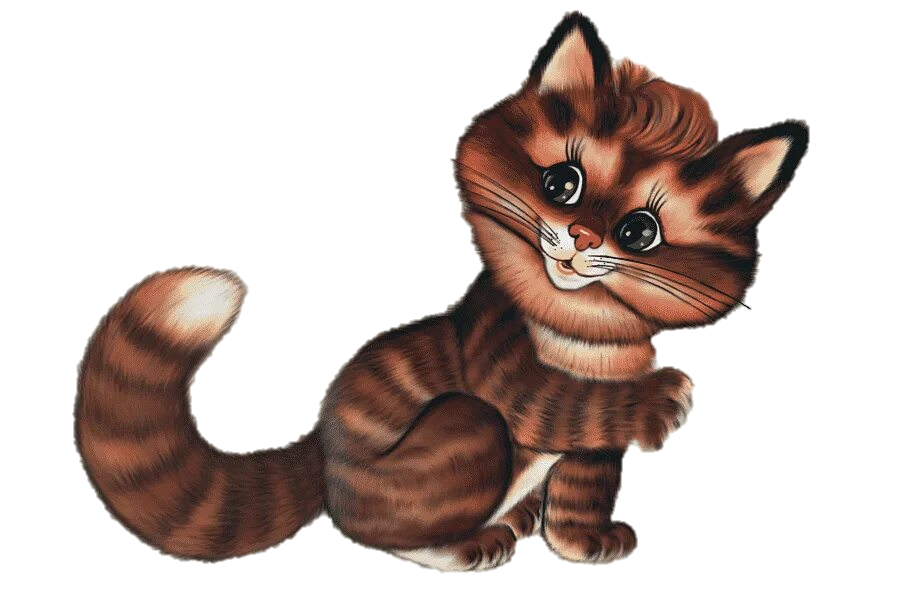 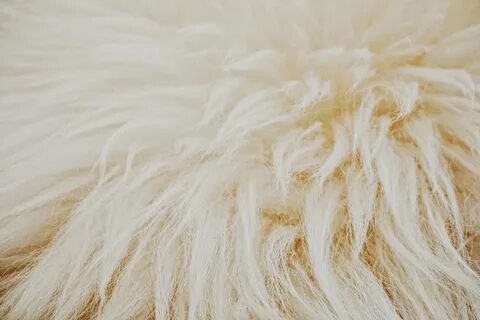 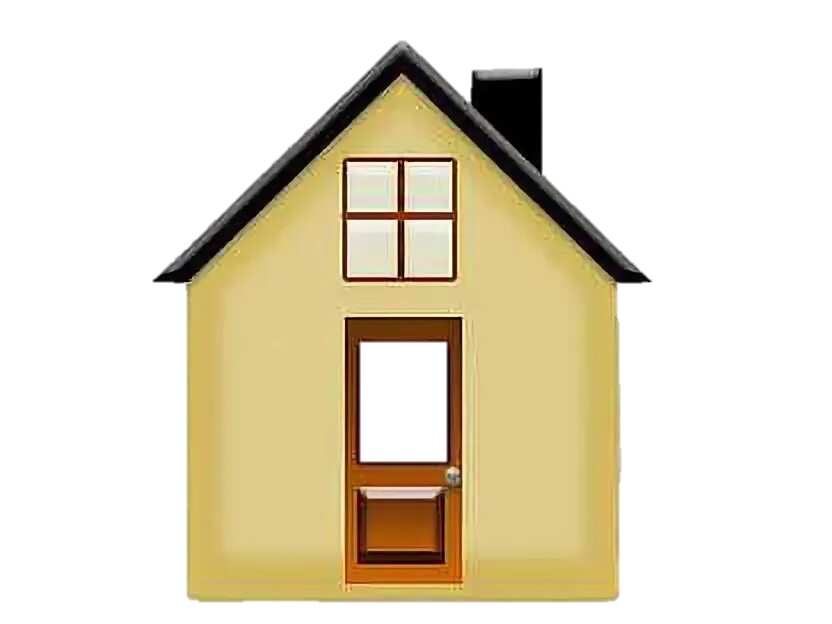 [Speaker Notes: Сравнение]
ОБОБЩЕНИЕ
- логическая операция, заключающаяся в мысленном объединении отдельных предметов в каком-либо понятии на основании похожих существенных признаков.
Что здесь лишнее?
Может этот мячик?
Он желтый и с двумя полосками
А остальные?
Этот мячик тоже желтый и с двумя полосками, но меньше
Этот мячик такого же размера и с двумя полосками, но темнее
Этот мячик такого же размера и желтый, но с тремя полосками
Этот мячик такого же размера и желтый и с двумя полосками, но со звездочками
Они всЕ лишние!
АБСТРАКЦИЯ
- форма познания, основанная на мысленном выделении существенных свойств и связей предмета и отвлечении от других, частных его свойств и связей. Абстракцией называется также и результат абстрагирования.
Абстрагирование – отвлечение в процессе познания от несущественных, закономерных признаков.
НА ЧТО Это ПОХОЖЕ?
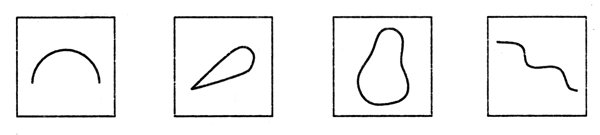 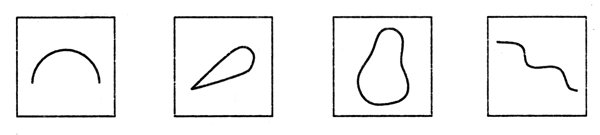 Например, это похоже на радугу!
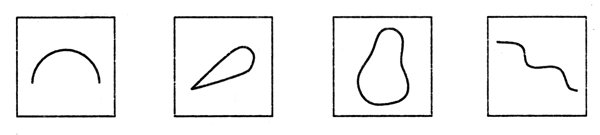 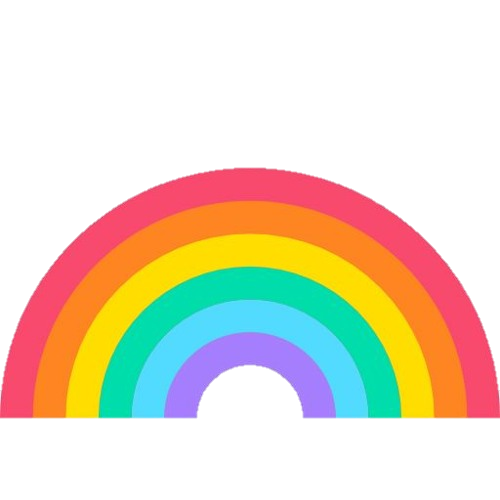 Радуга
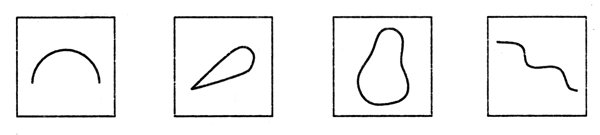 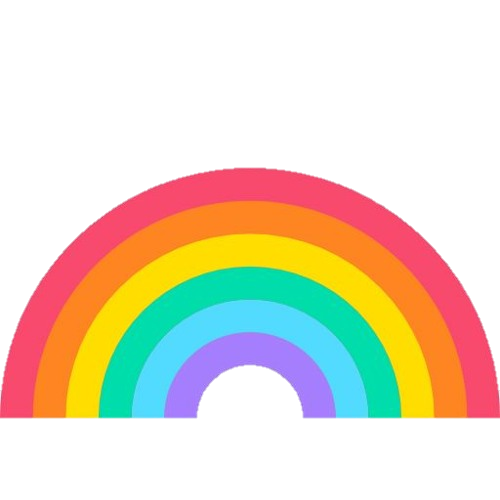 Радуга
А ещё....
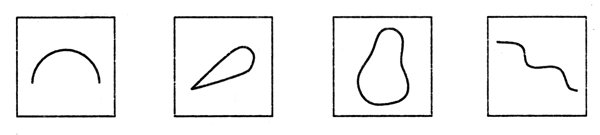 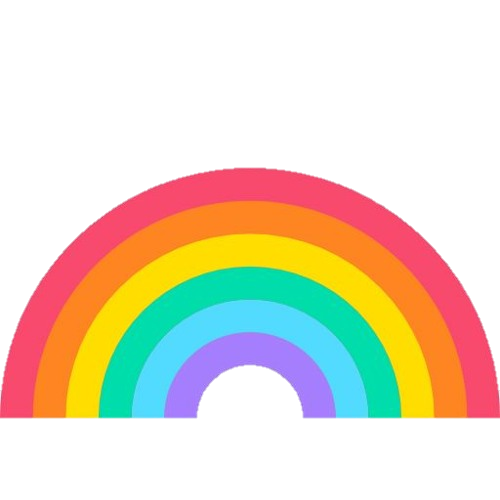 Радуга
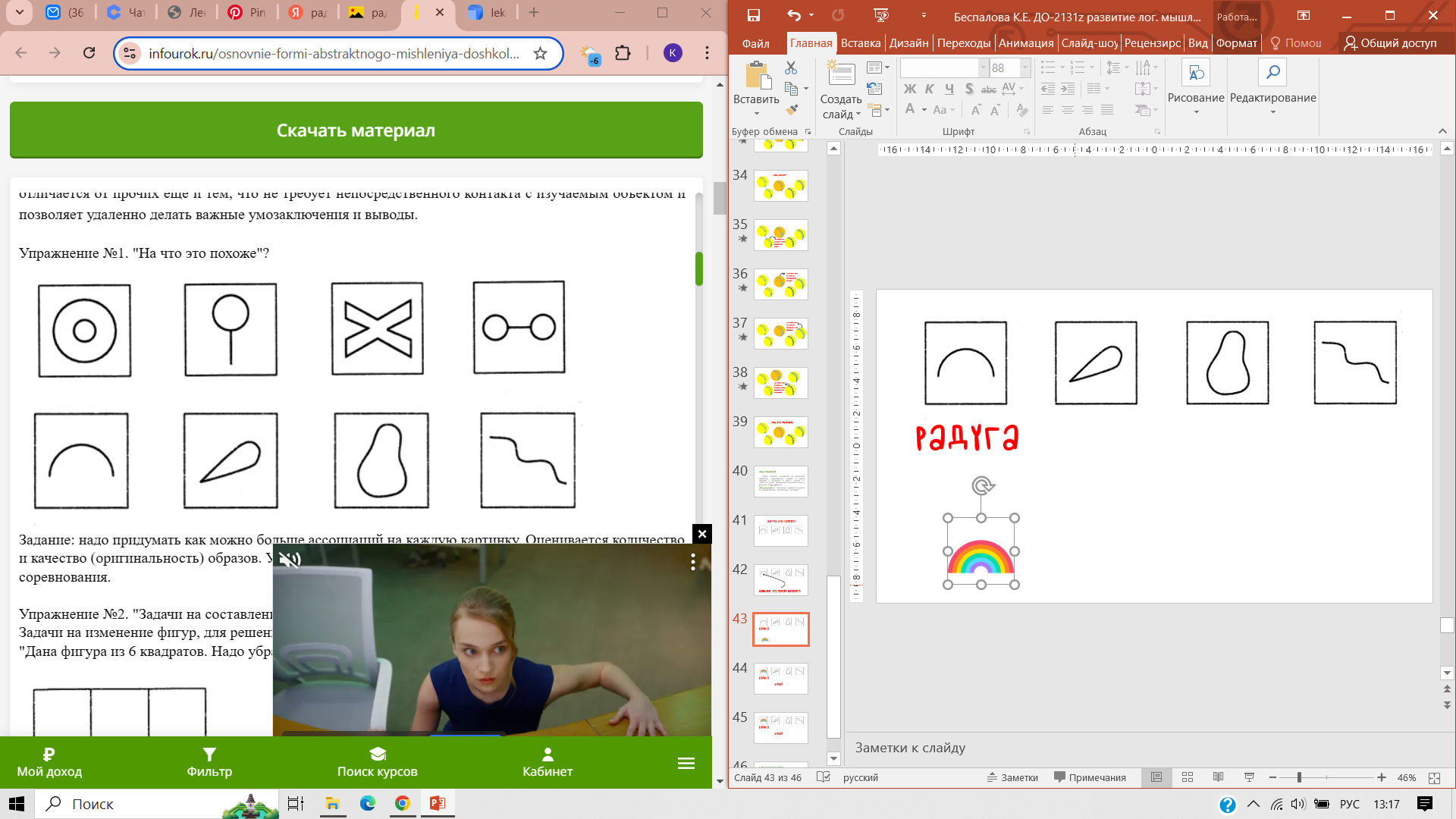 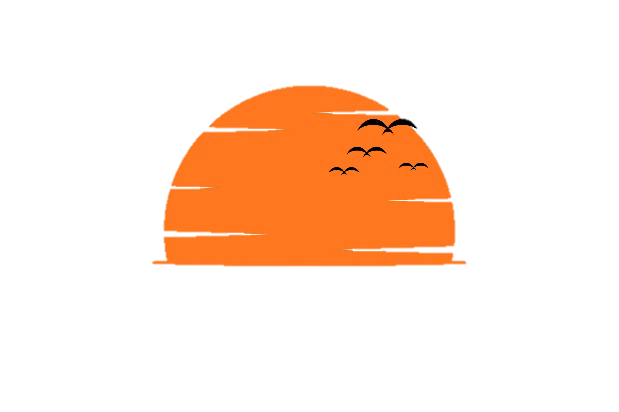 Солнце на закате....
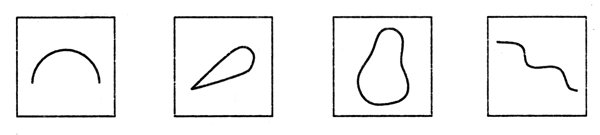 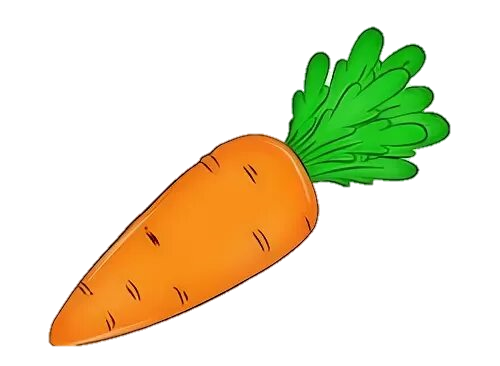 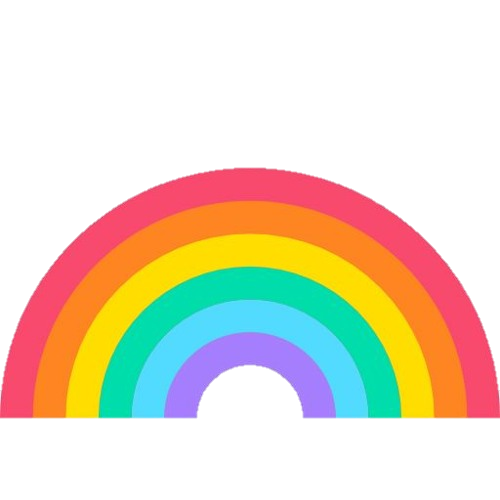 Радуга
морковь
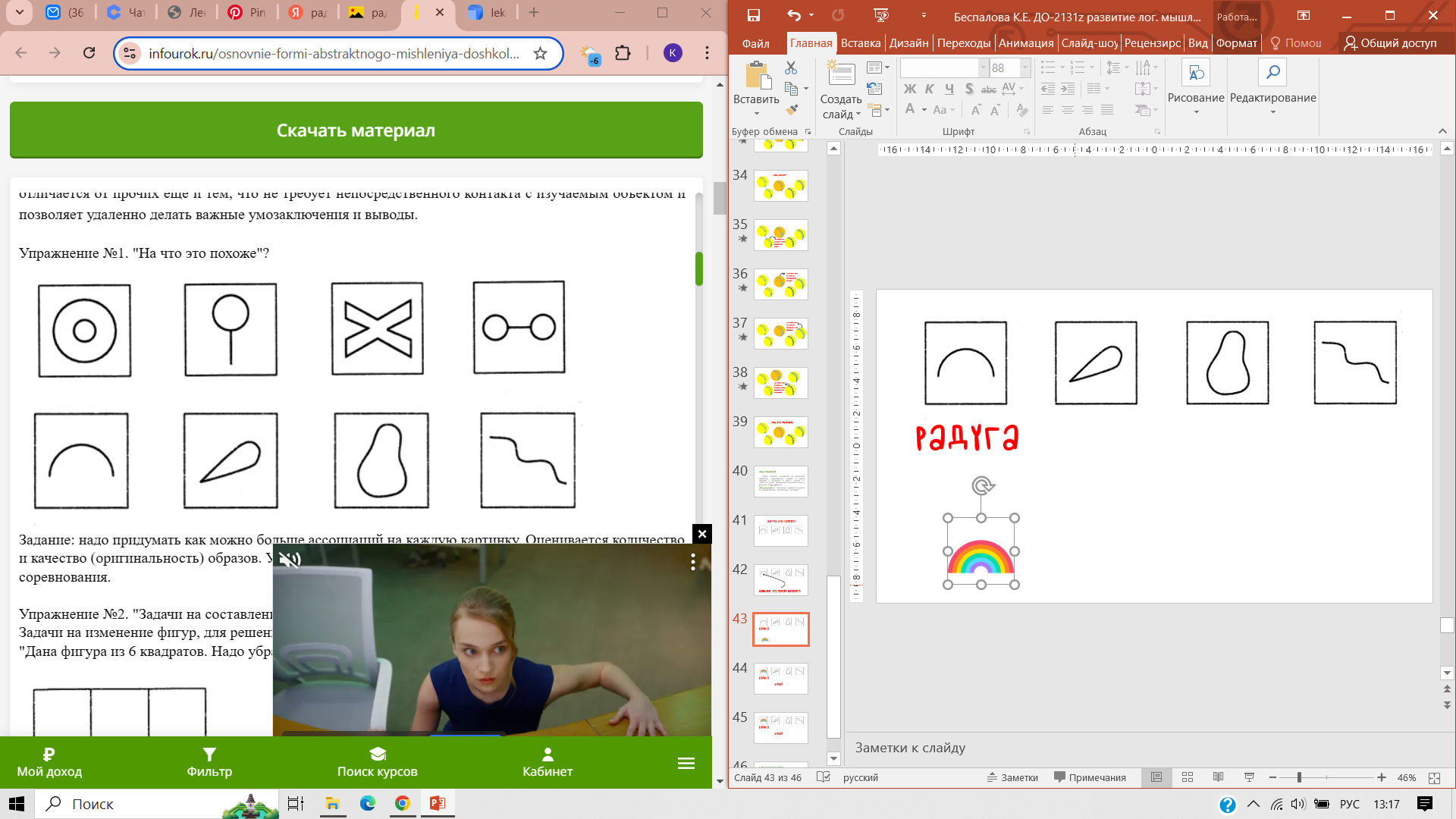 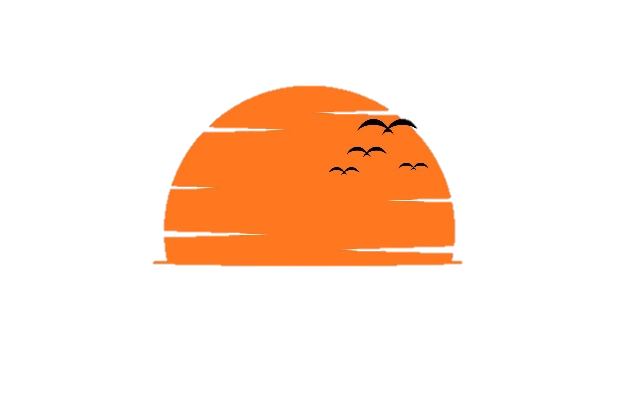 Солнце на закате....
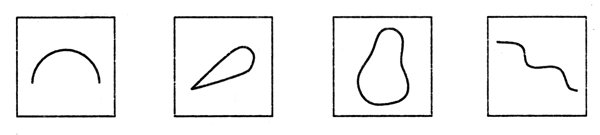 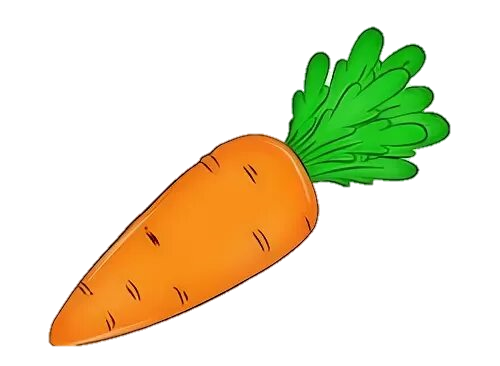 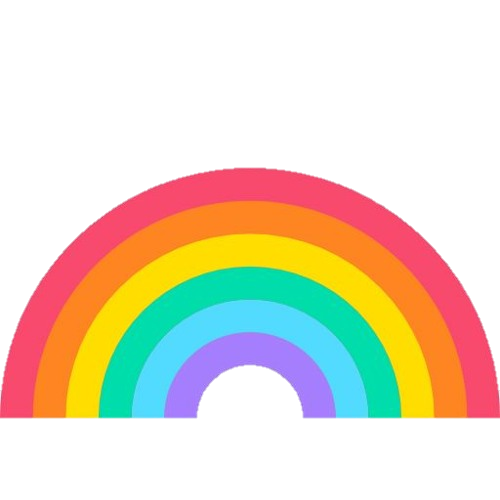 Радуга
морковь
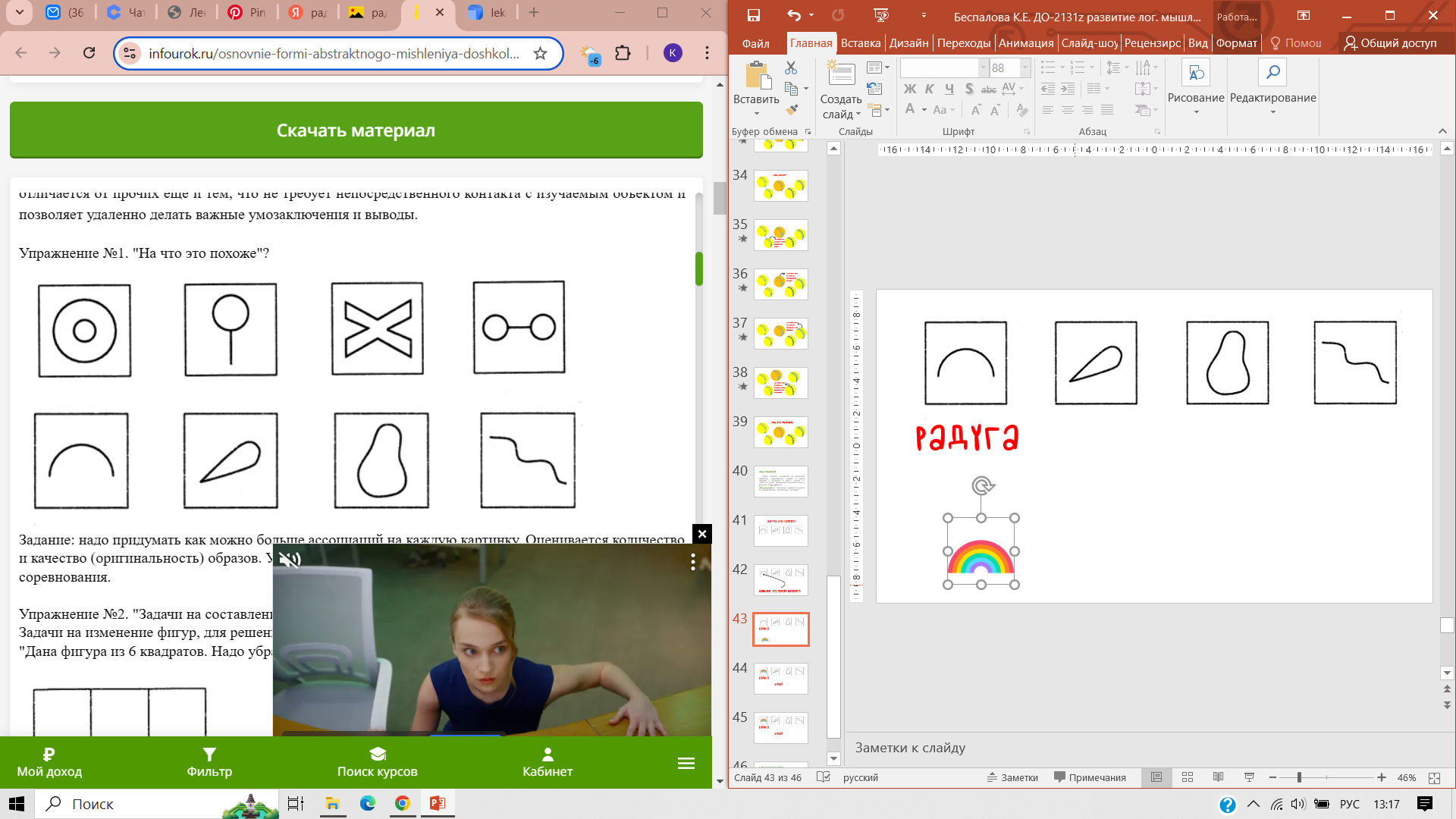 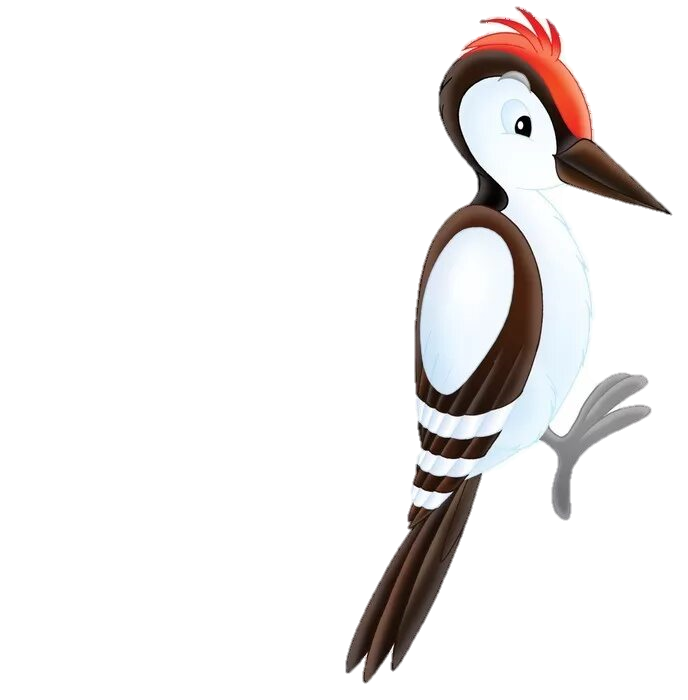 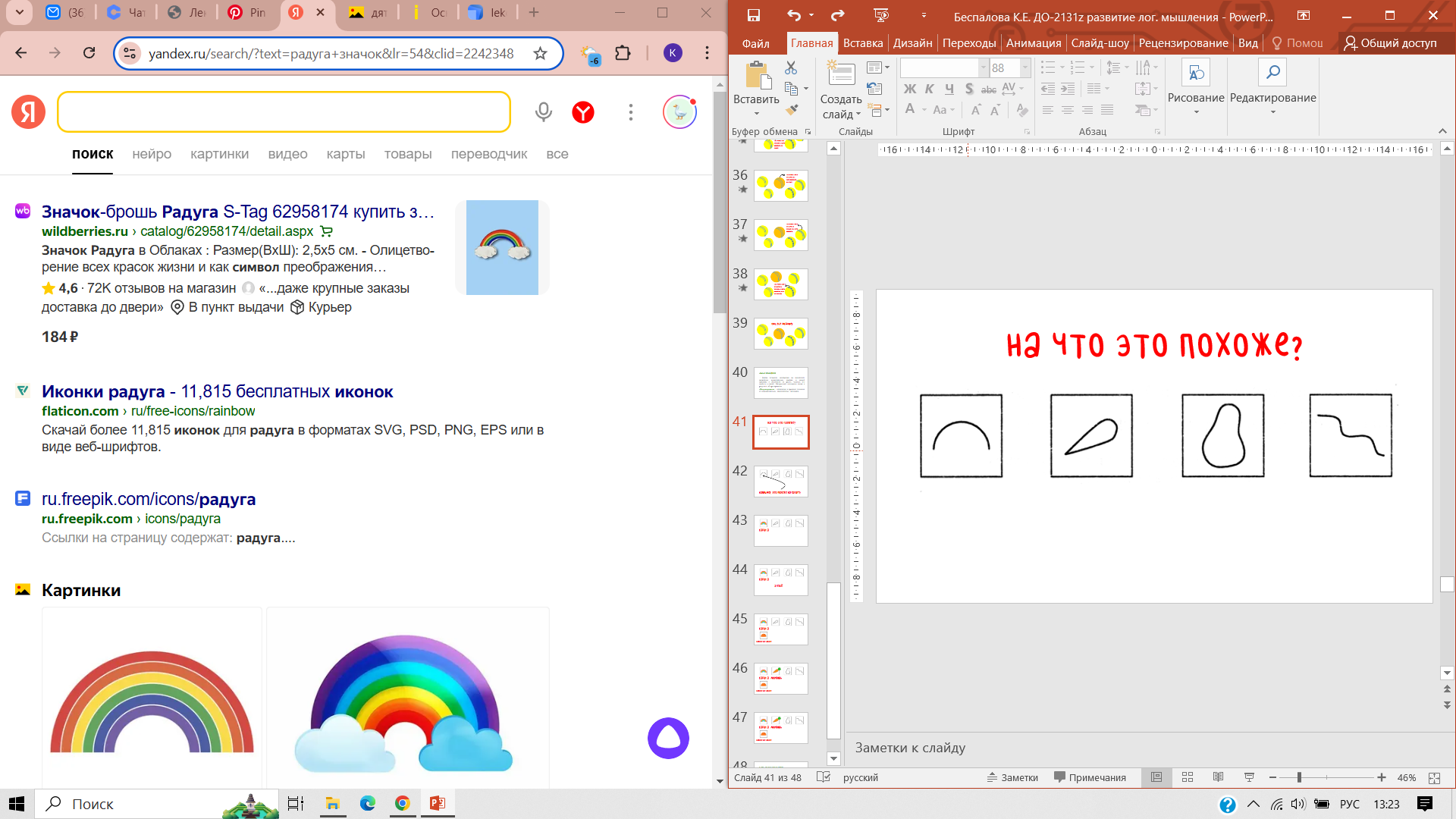 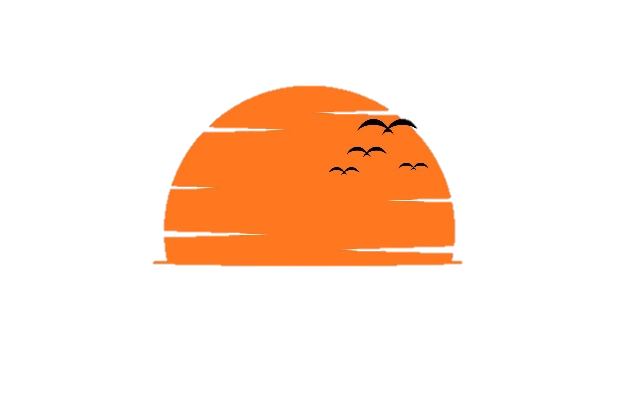 Клюв дятла
Солнце на закате....
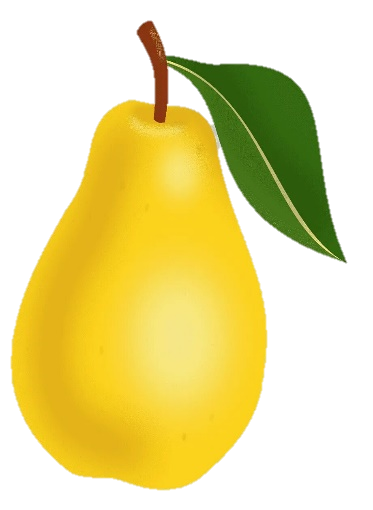 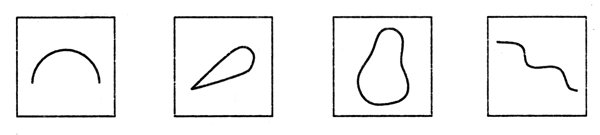 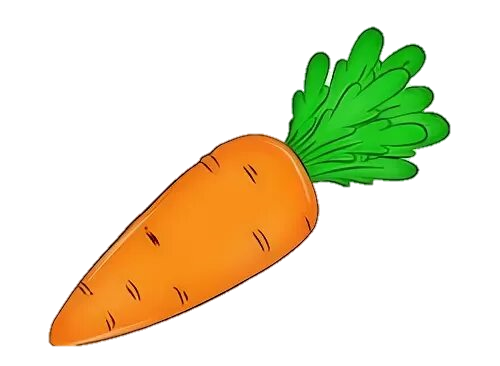 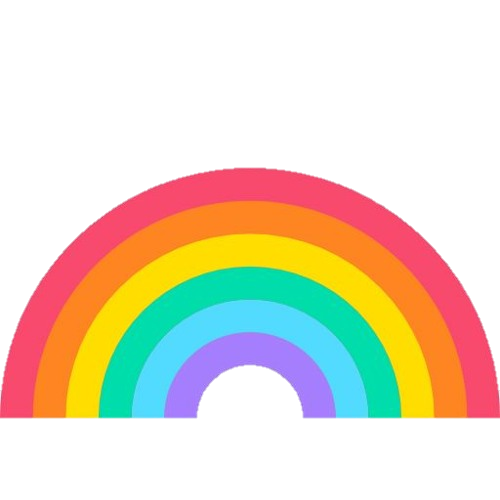 груша
Радуга
морковь
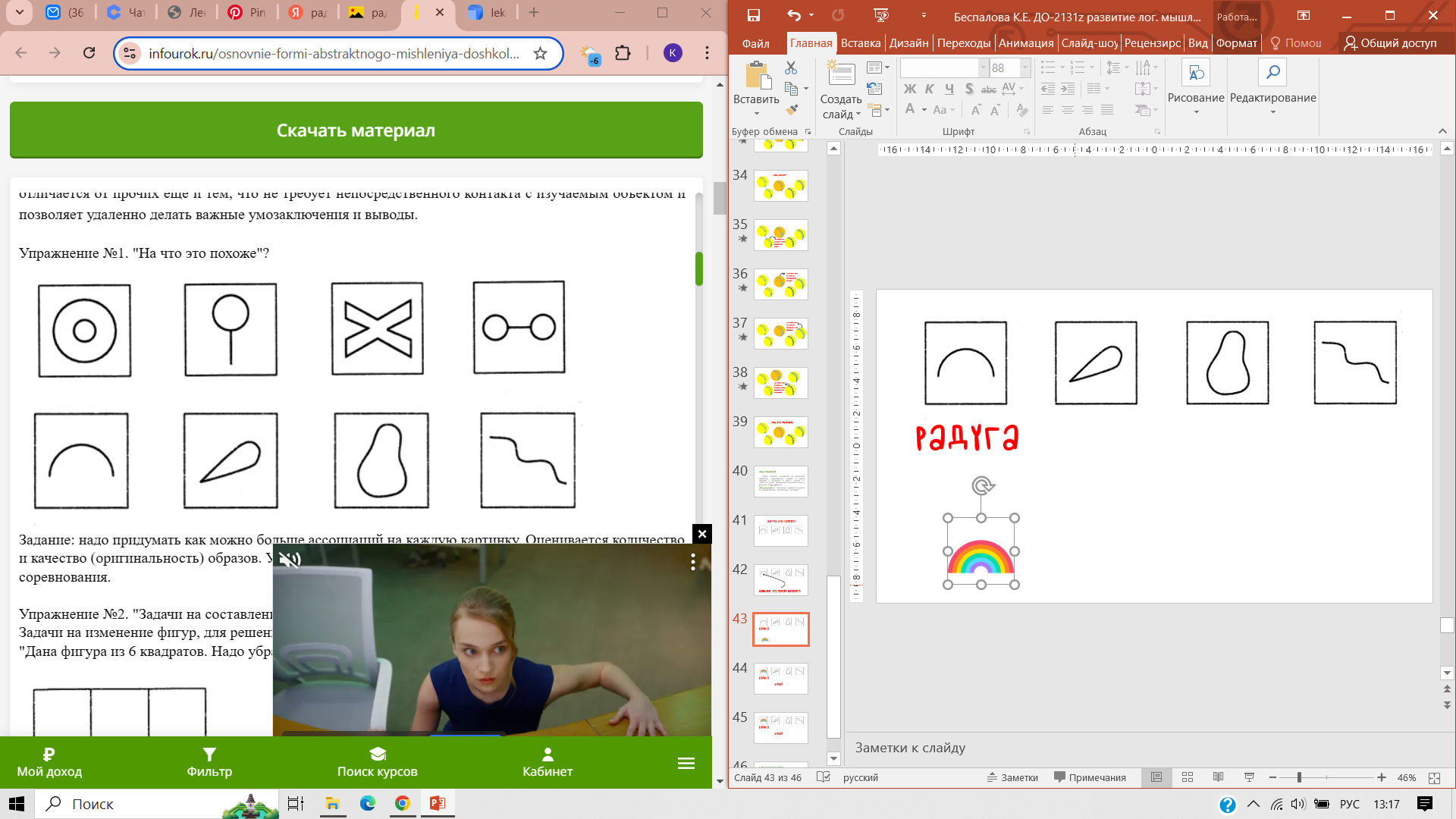 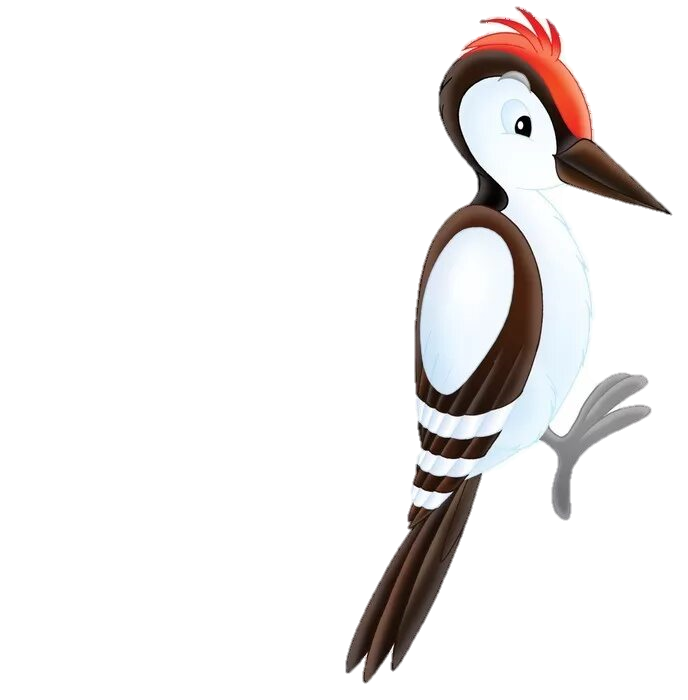 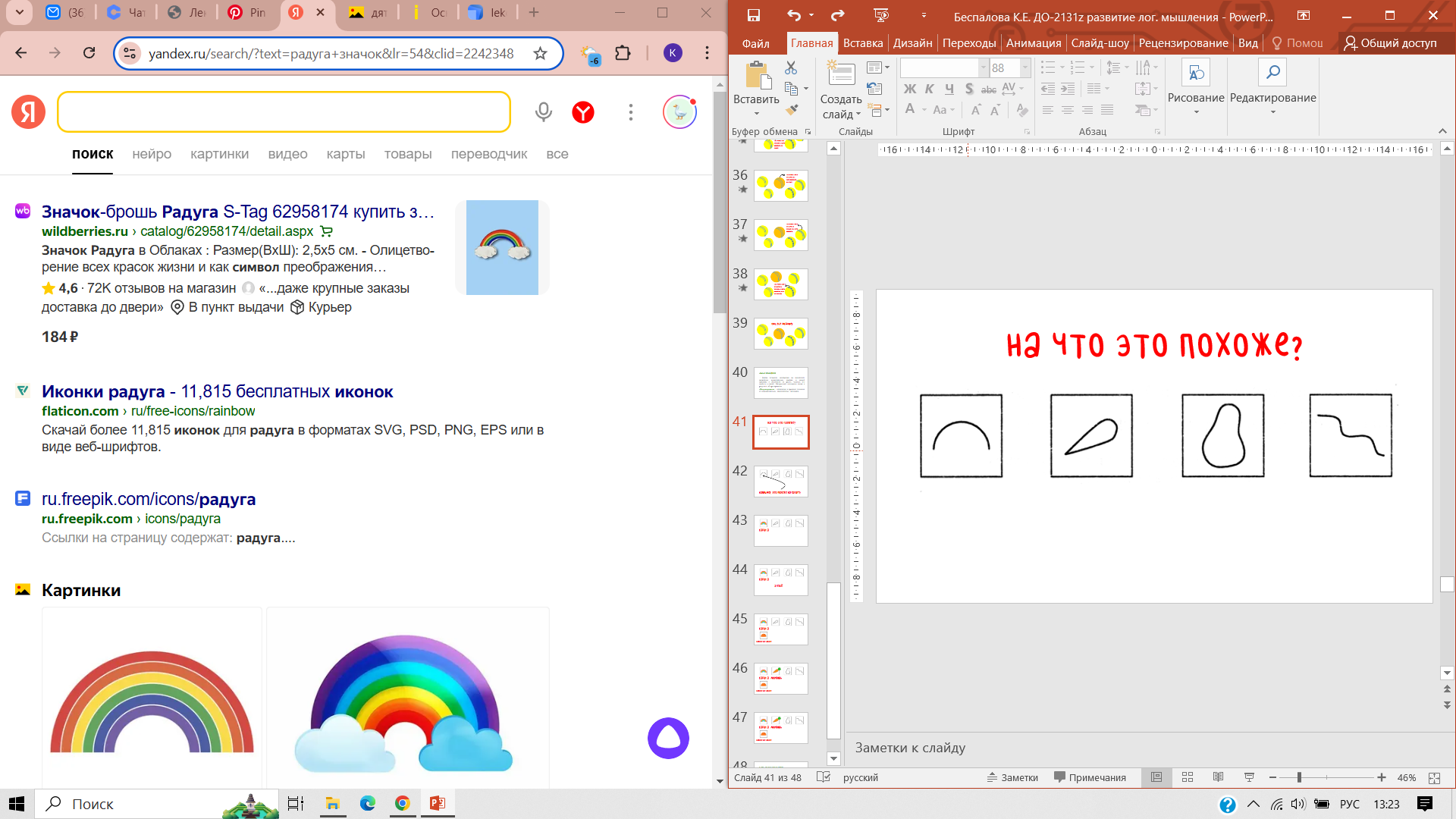 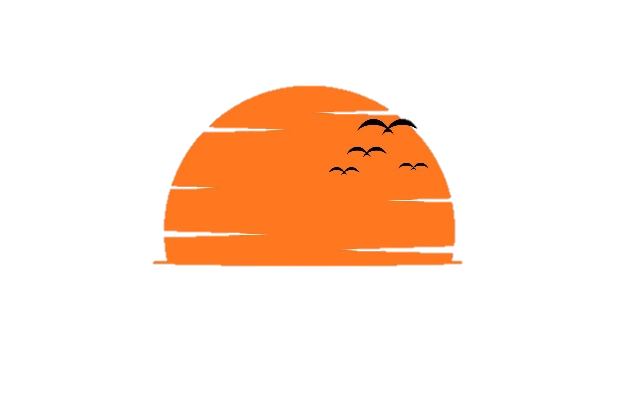 Клюв дятла
Солнце на закате....
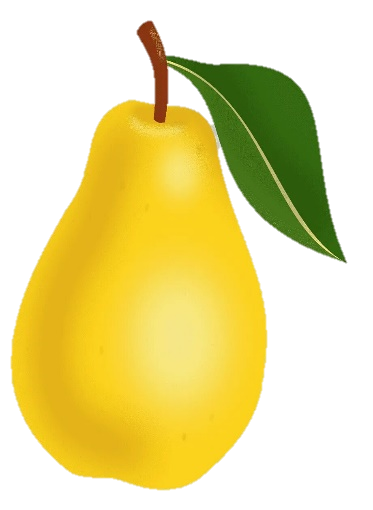 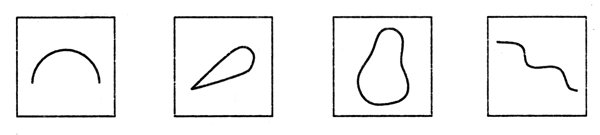 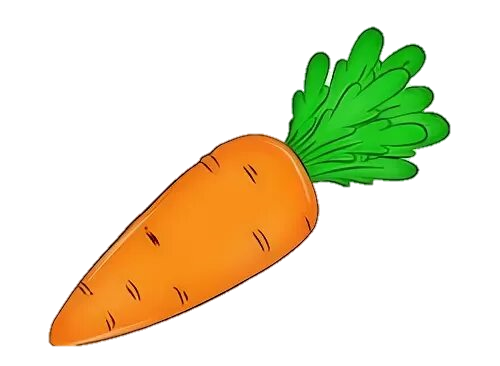 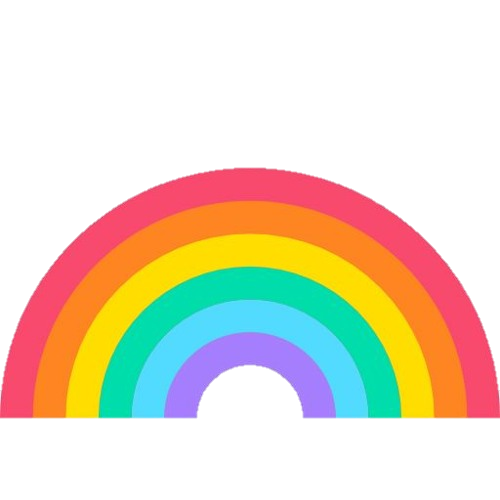 груша
Радуга
морковь
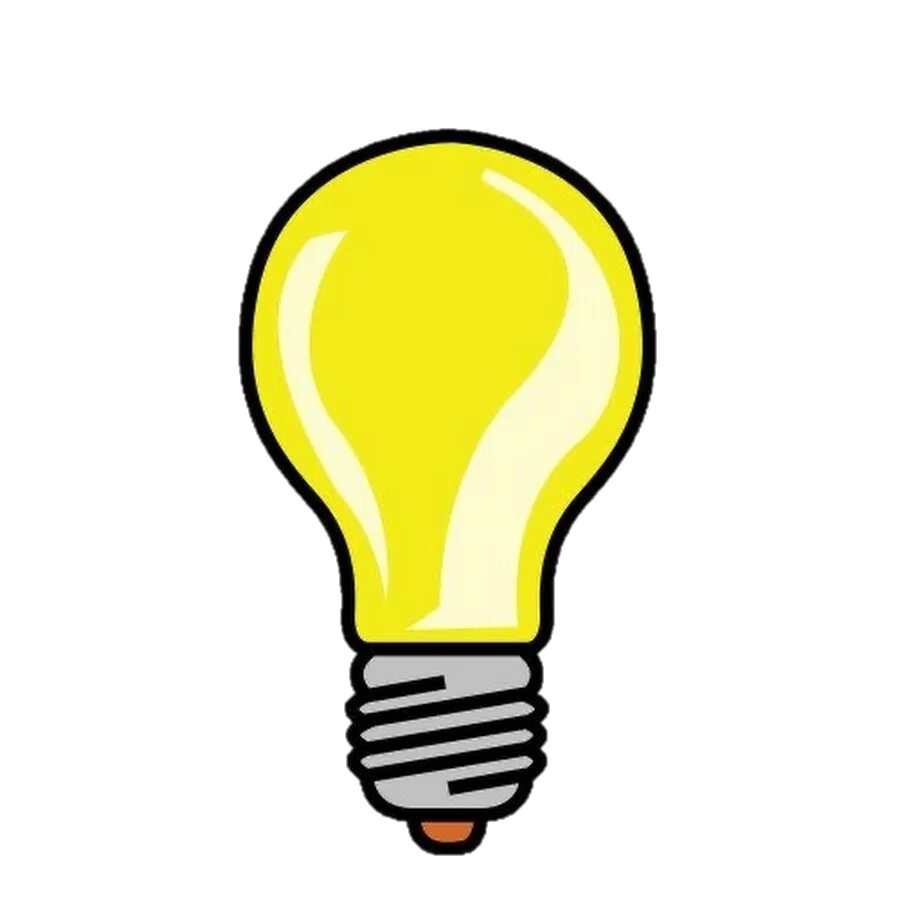 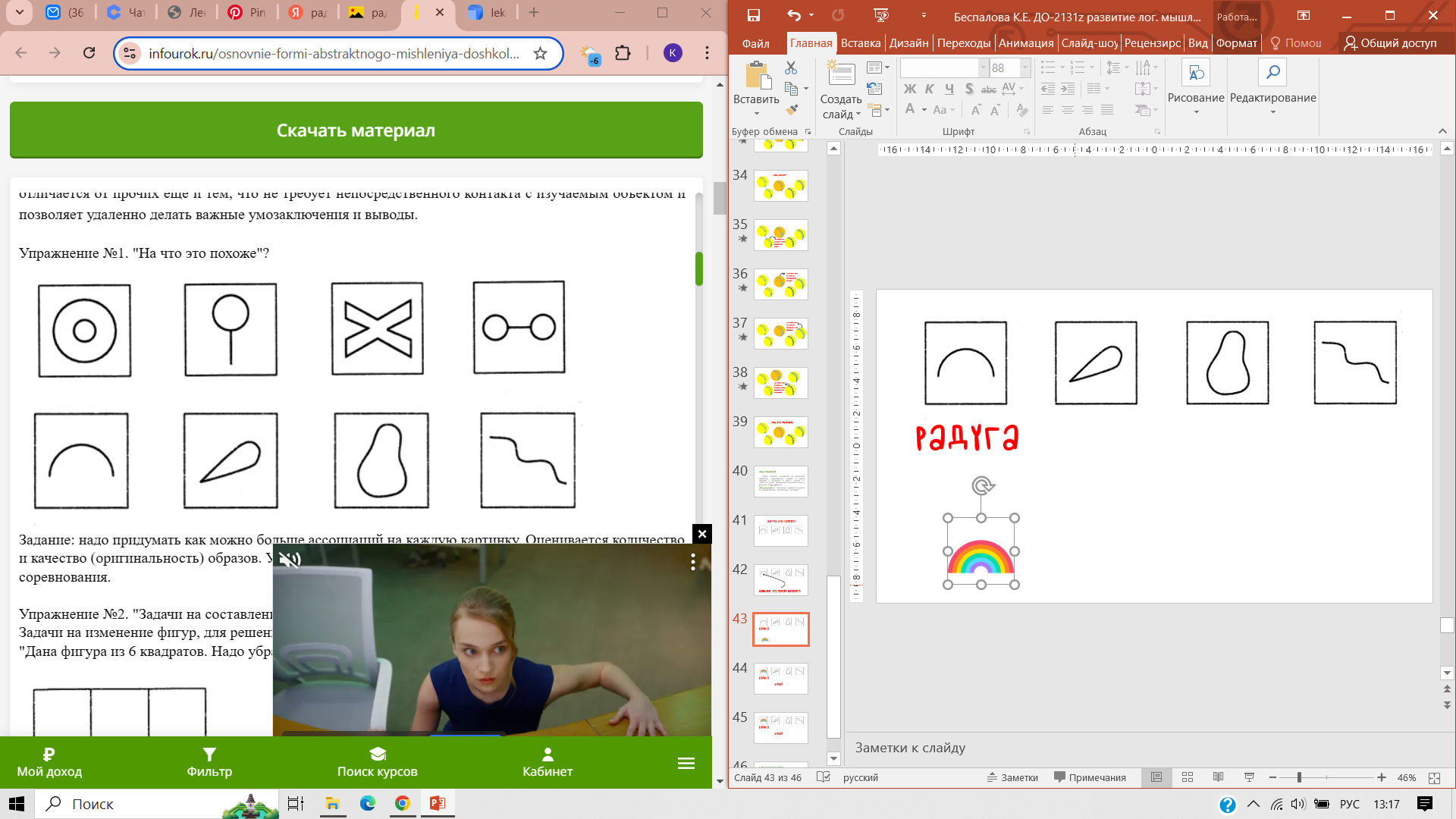 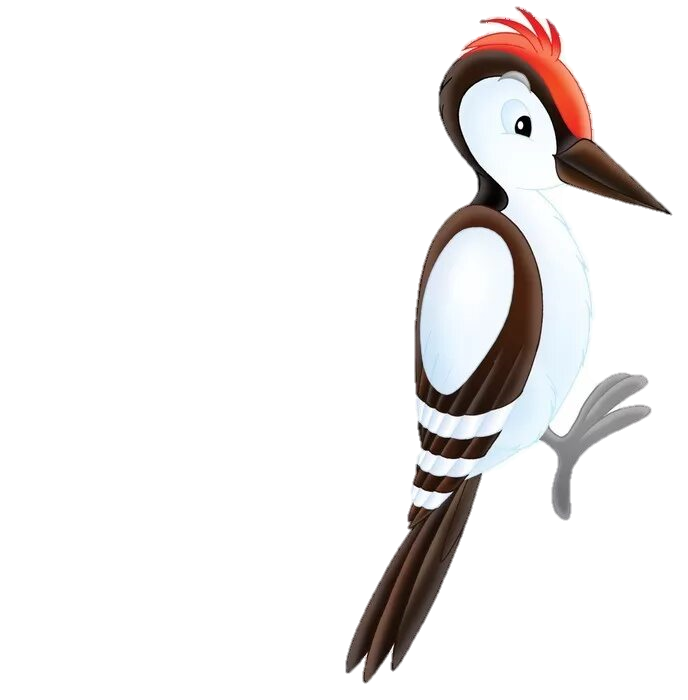 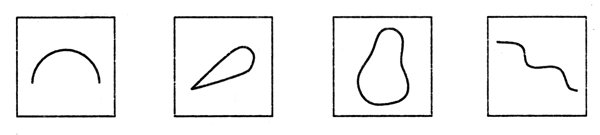 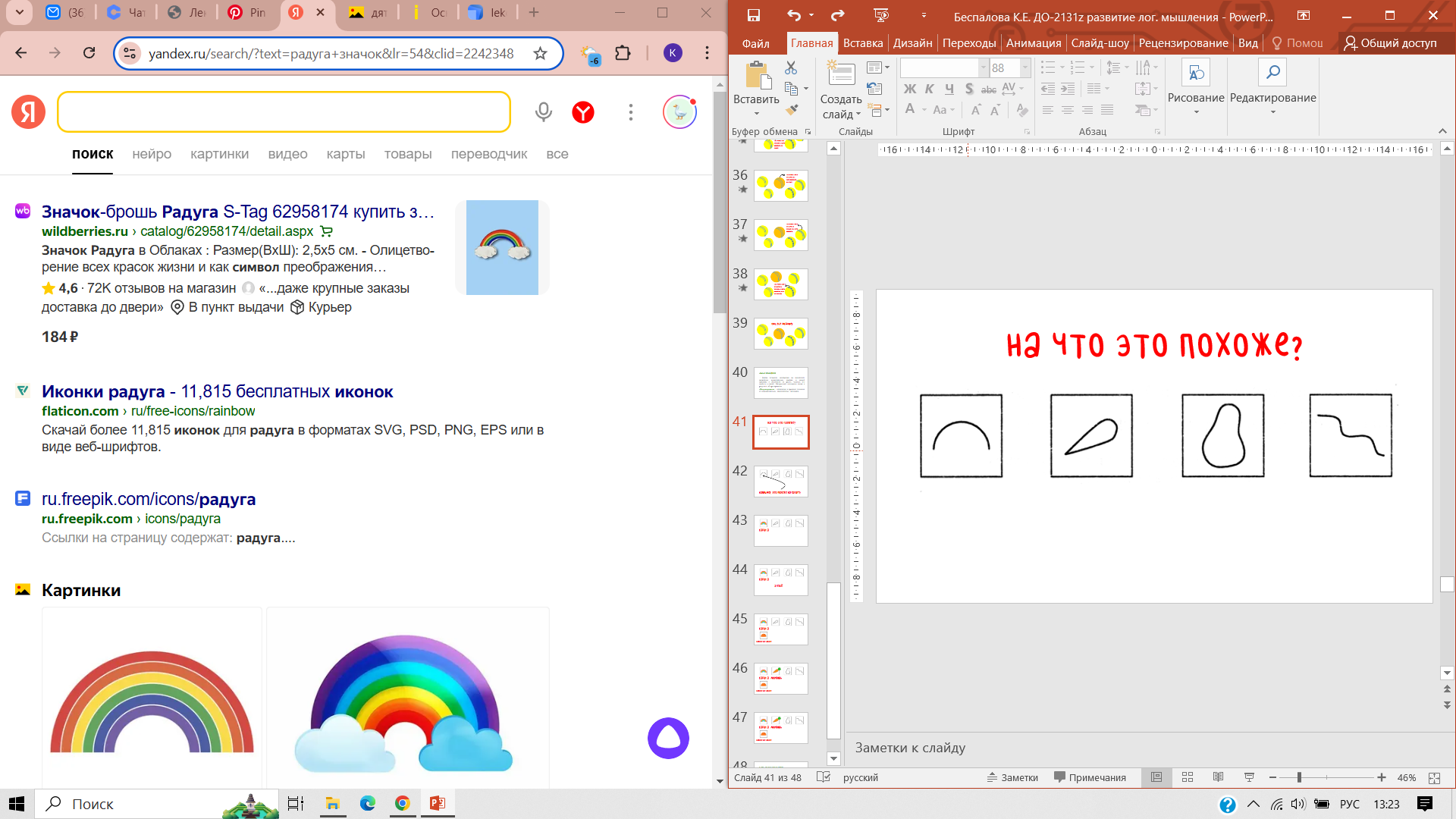 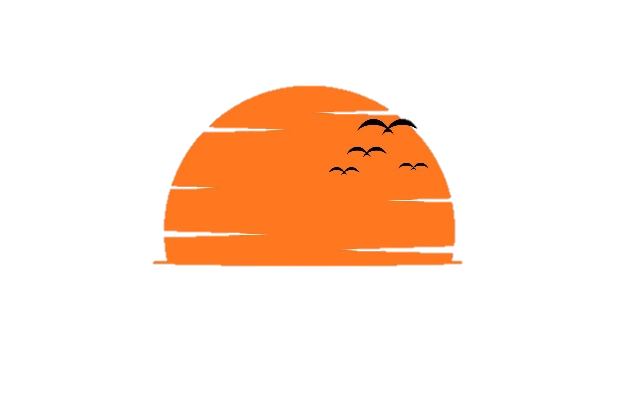 лампочка
Клюв дятла
Солнце на закате....
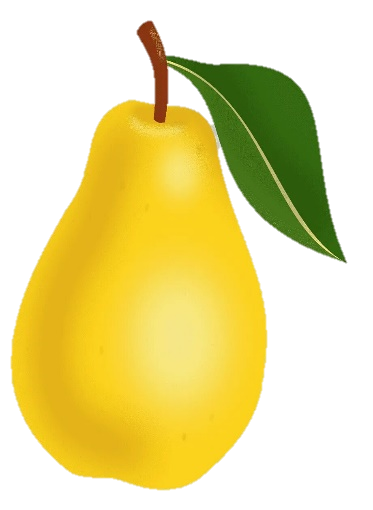 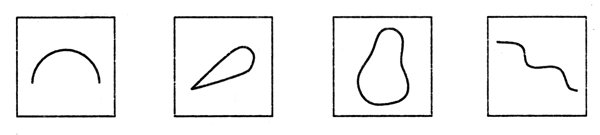 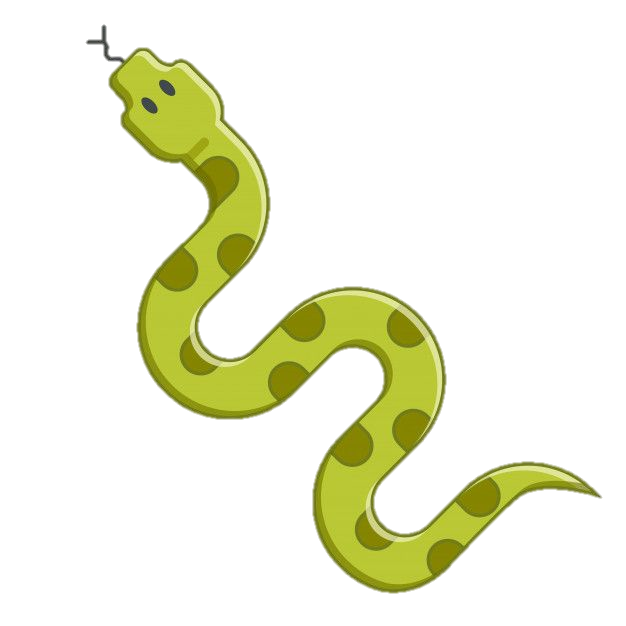 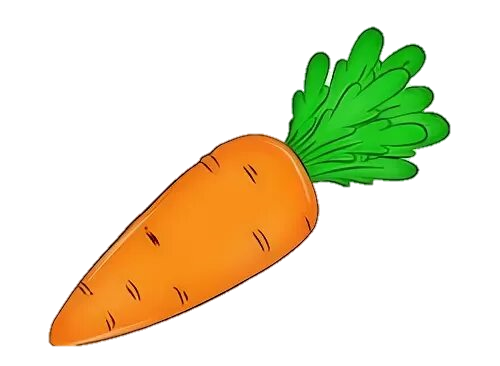 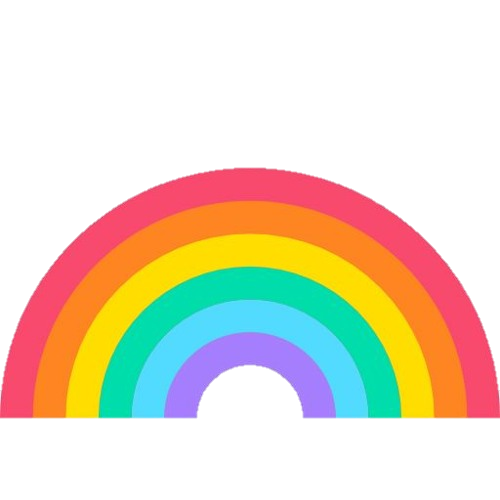 змея
груша
Радуга
морковь
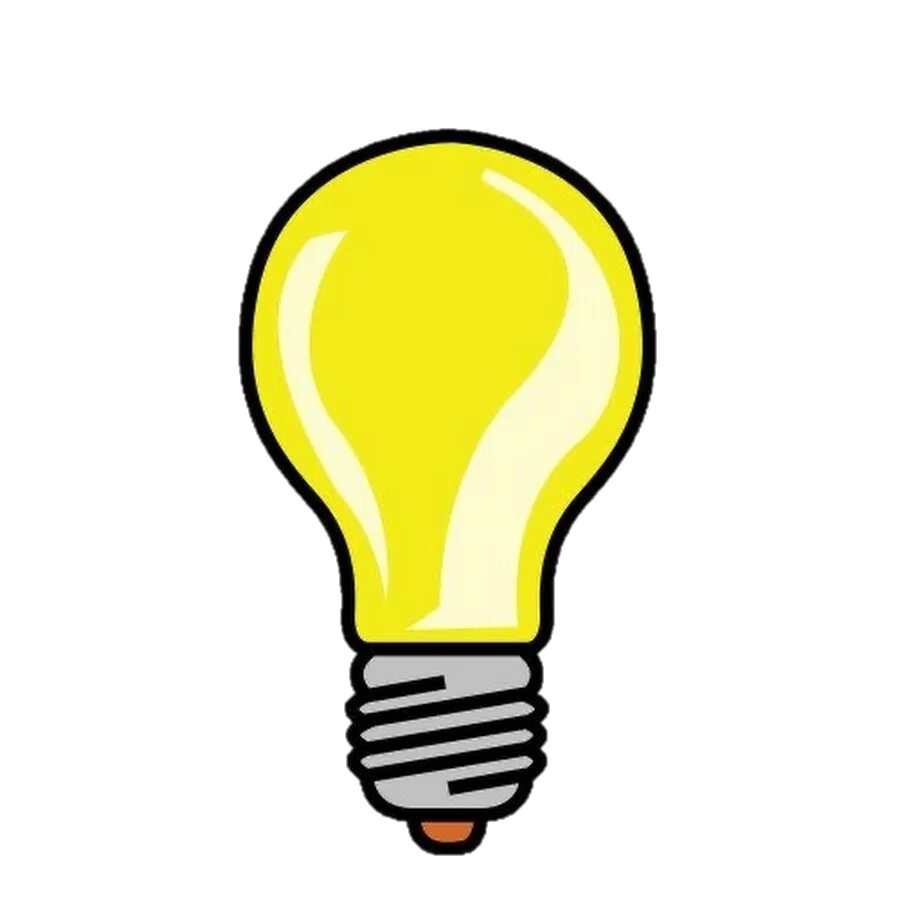 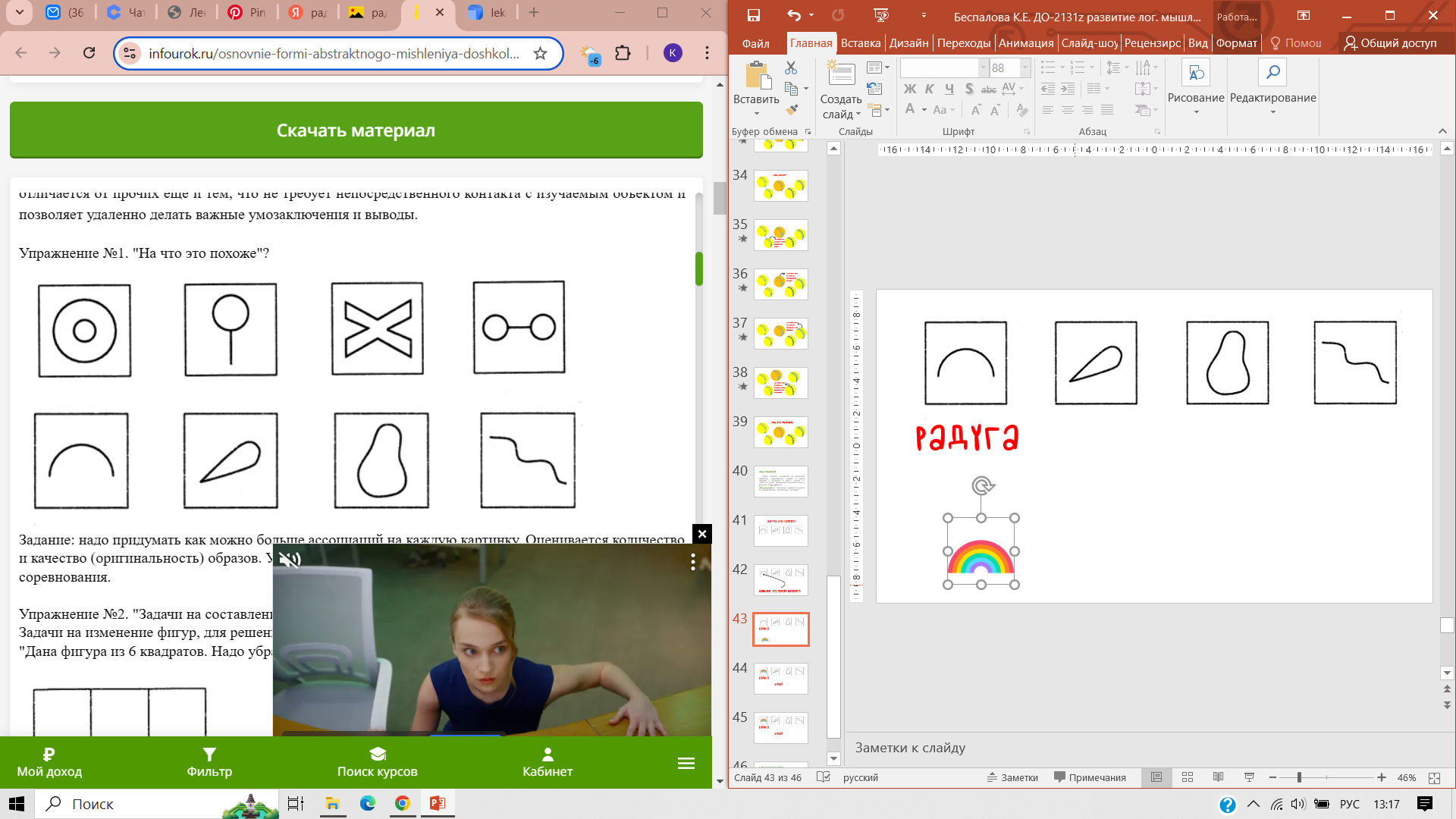 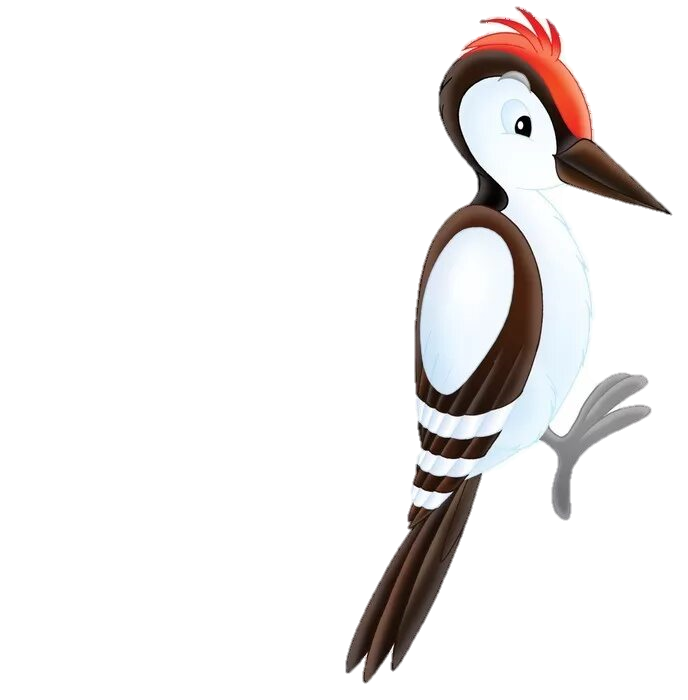 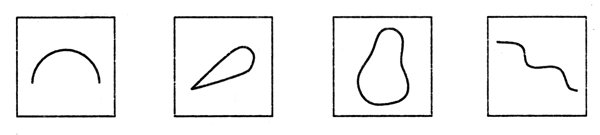 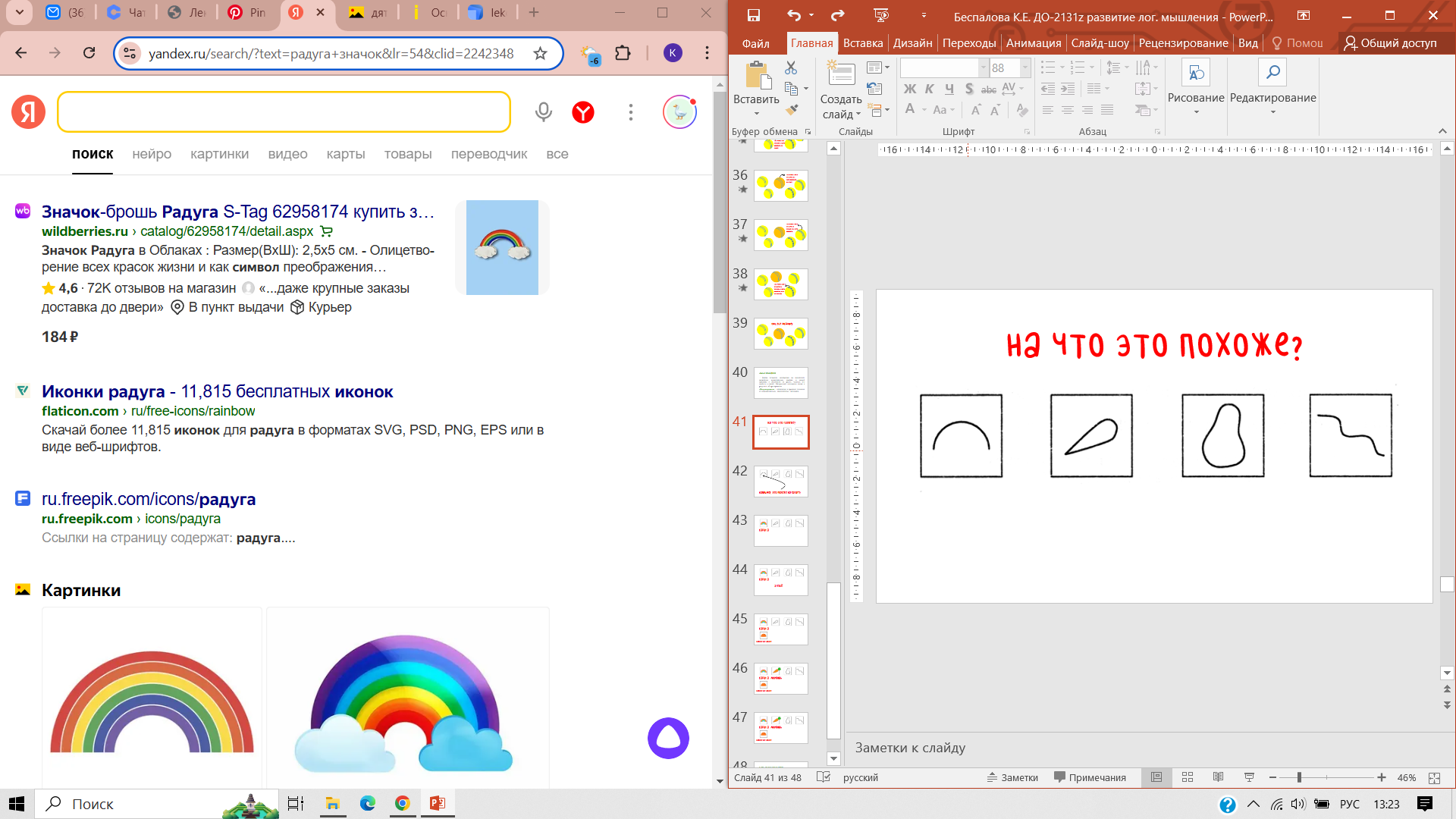 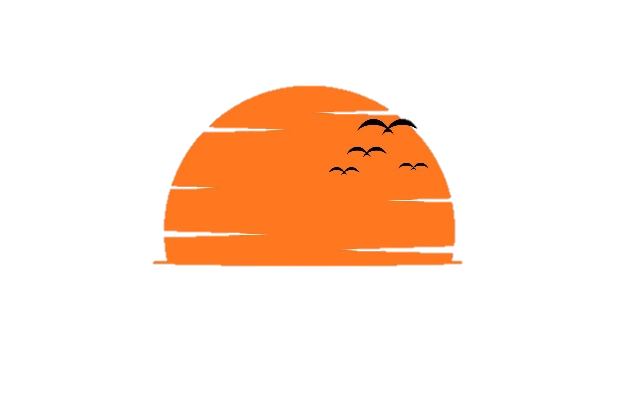 лампочка
Клюв дятла
Солнце на закате....
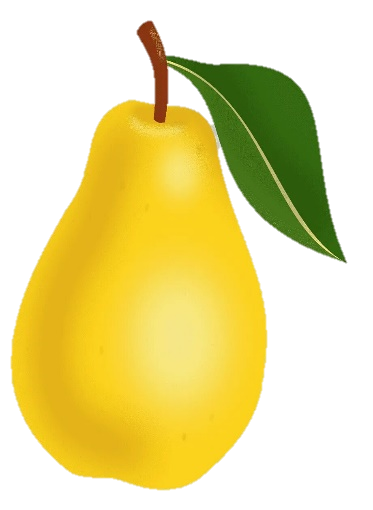 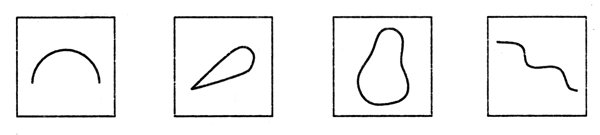 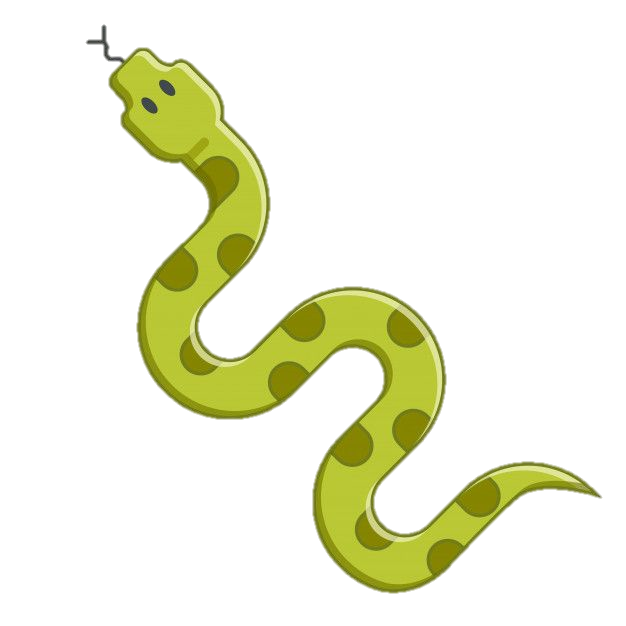 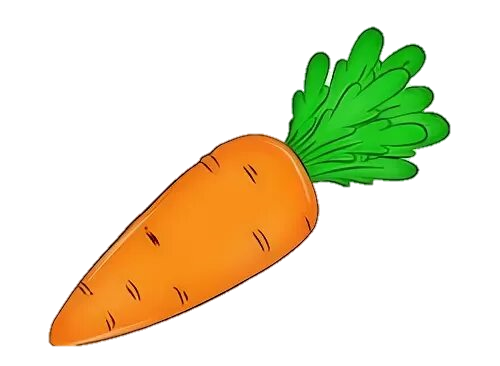 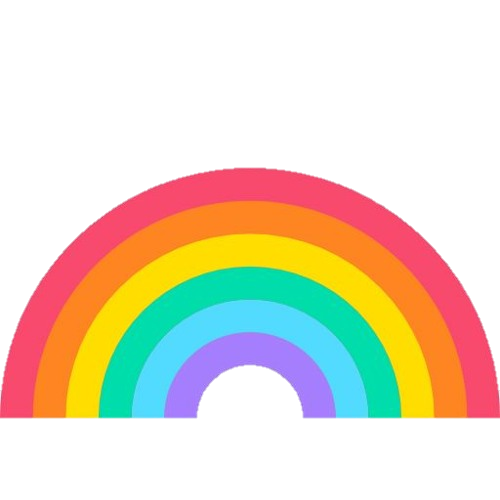 змея
груша
Радуга
морковь
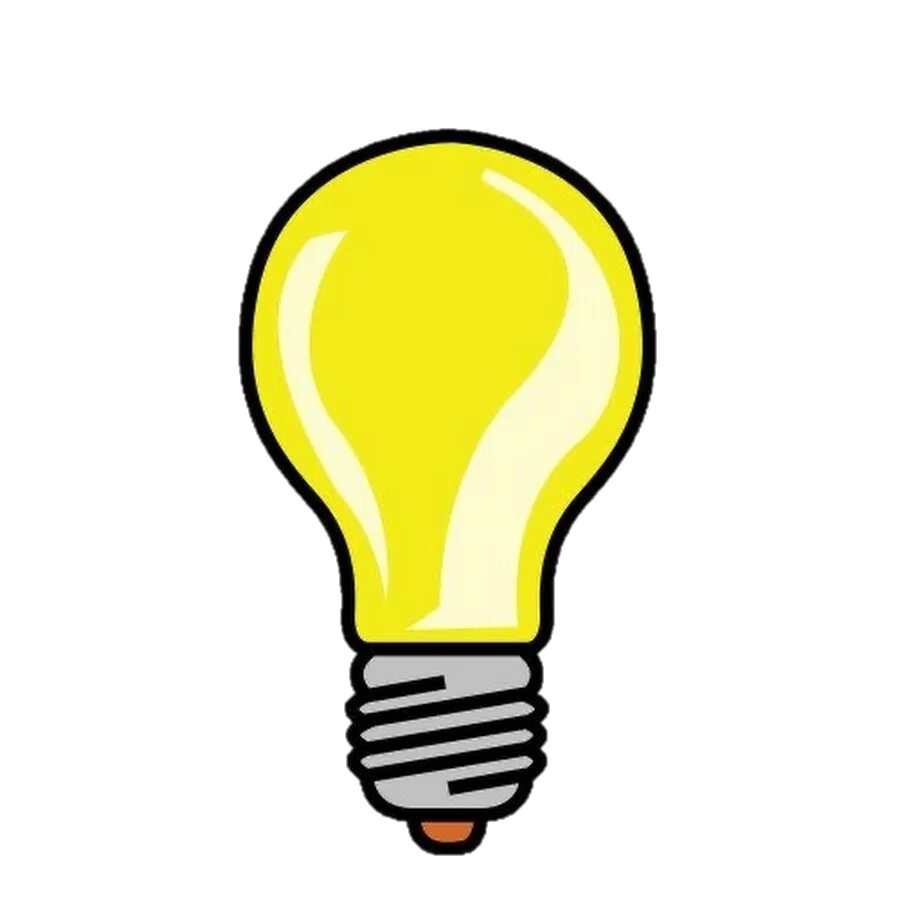 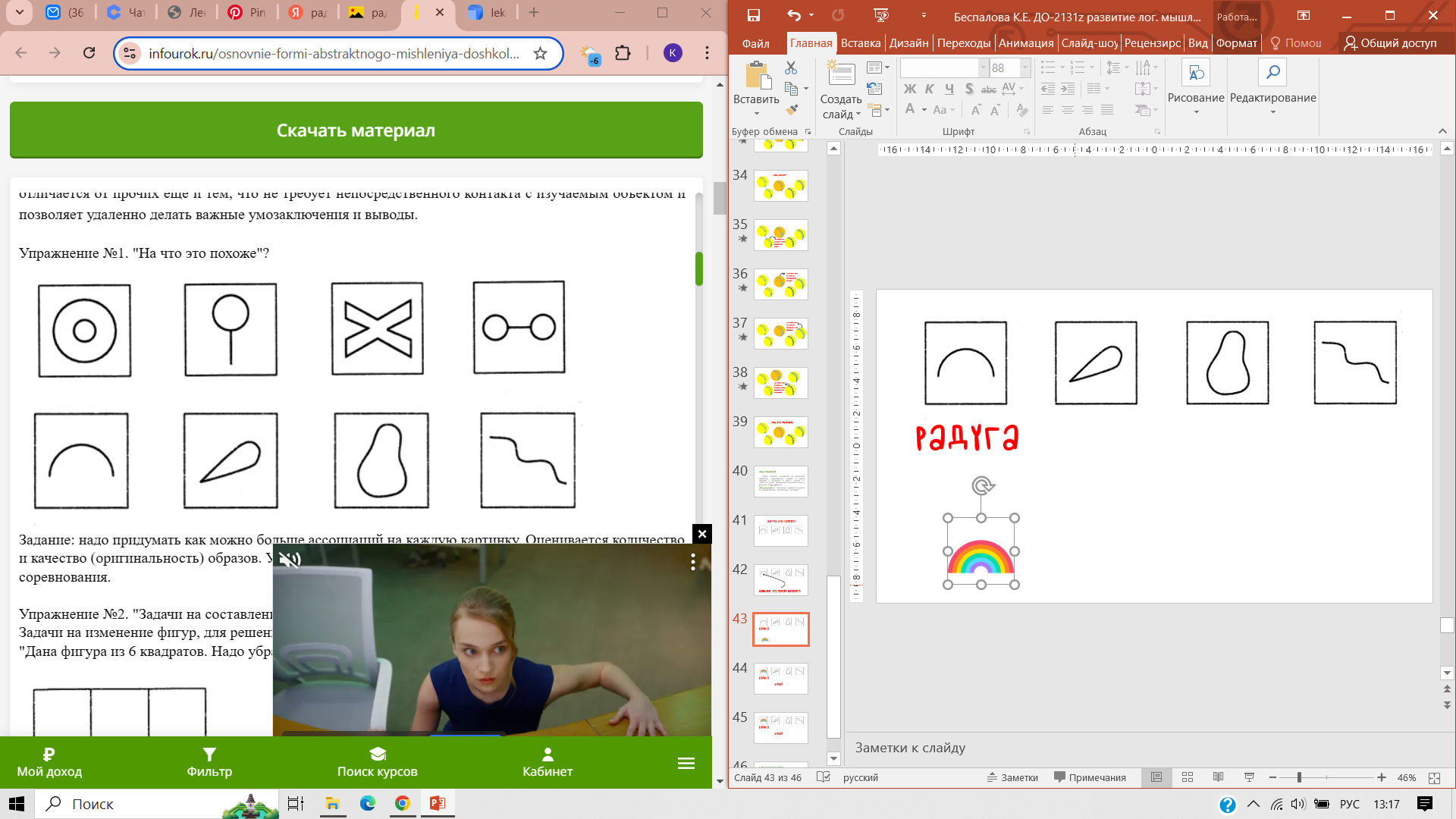 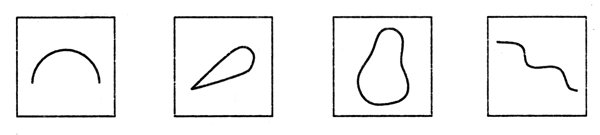 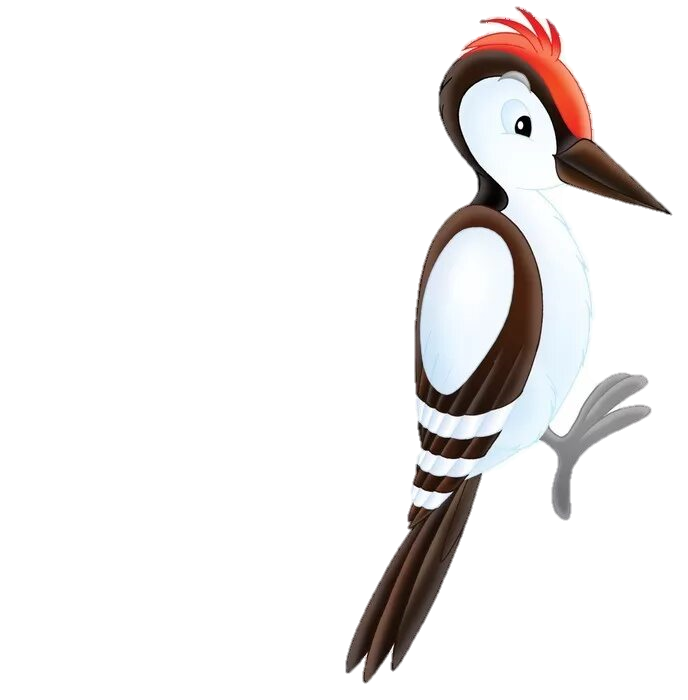 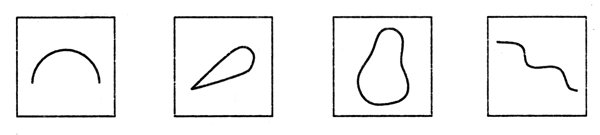 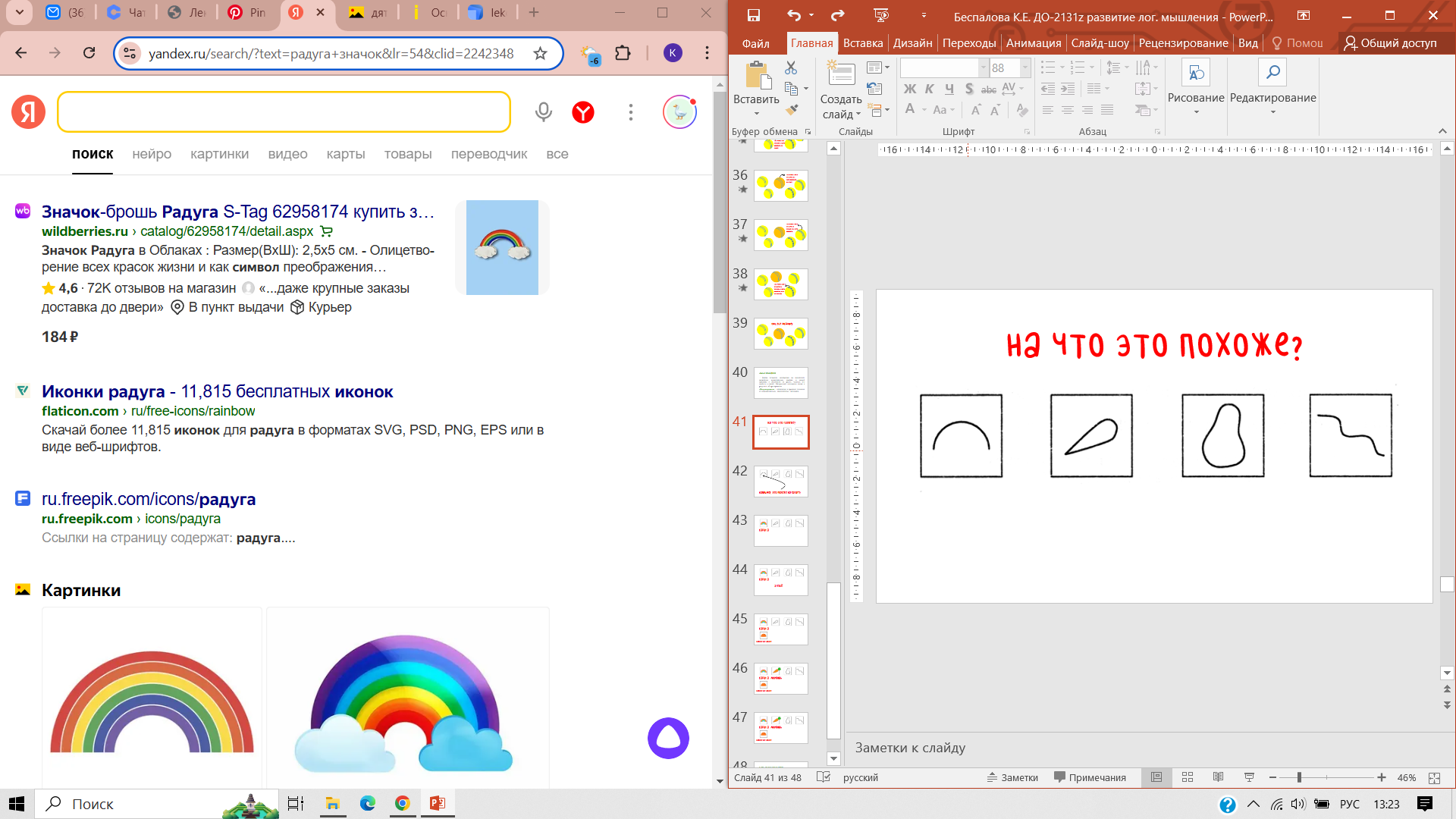 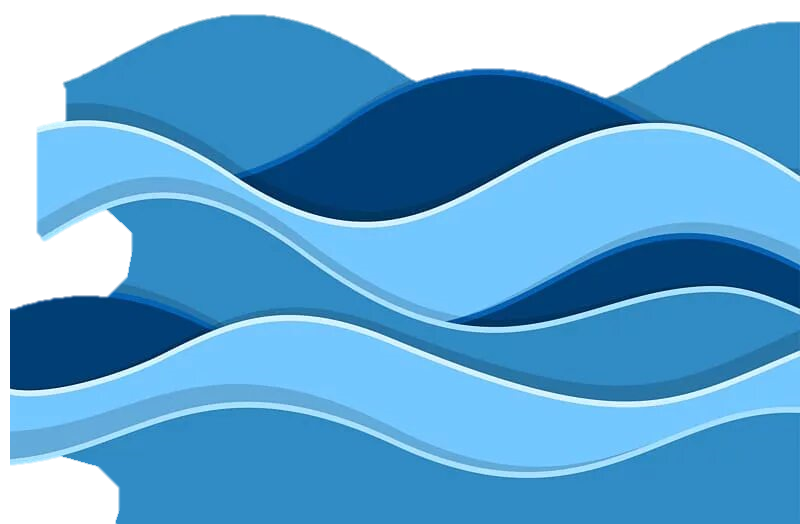 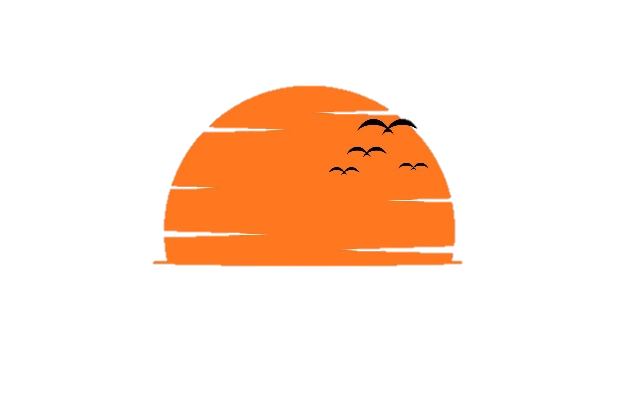 лампочка
Клюв дятла
Солнце на закате....
волна
СИСТЕМАТИЗАЦИЯ
- мыслительная деятельность, в процессе которой изучаемые объекты организуются в определенную систему, на основе выбранного принципа. К систематизации приводят классификация, установление причинно-следственных отношений, выделение основных единиц материала, что позволяет рассматривать конкретный объект как часть целой системы. Систематизации предшествуют анализ, синтез, обобщение, сравнение.
ДОРИСУЙ ПРЕДМЕТЫ ТАК, ЧТОБЫ ОНИ СТАЛИ ОДИНАКОВЫМИ!
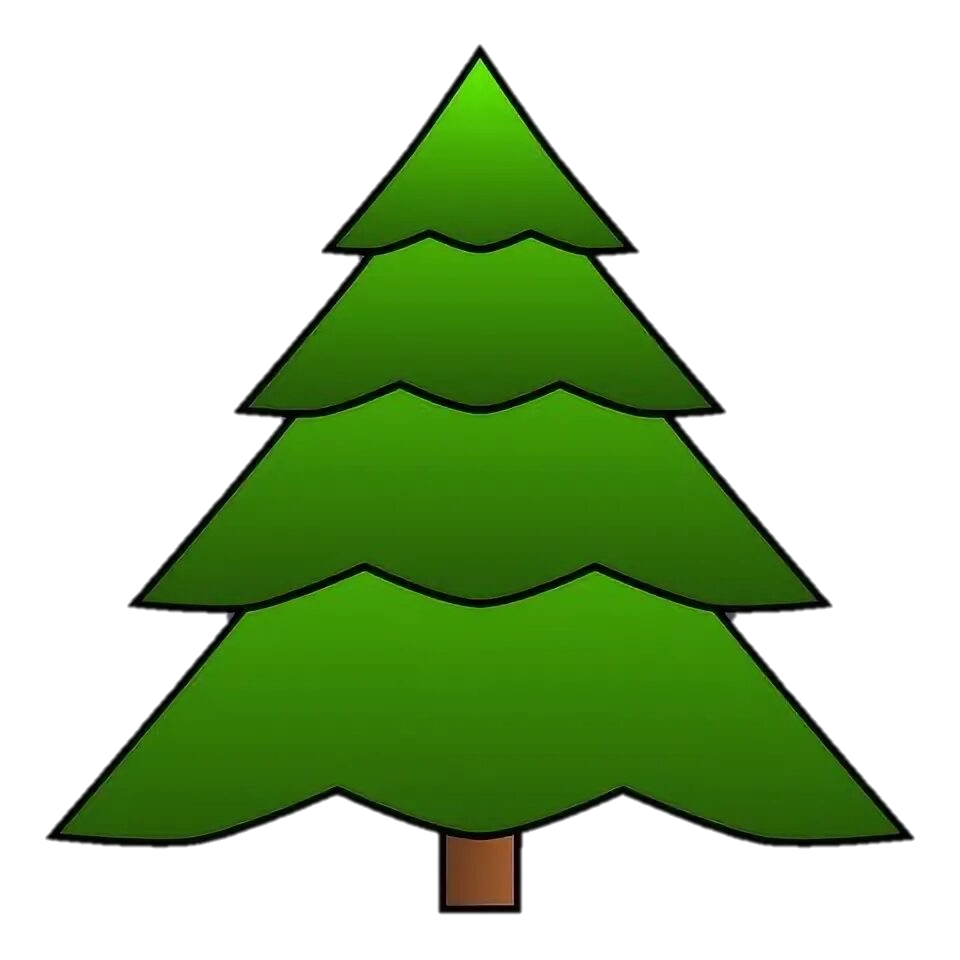 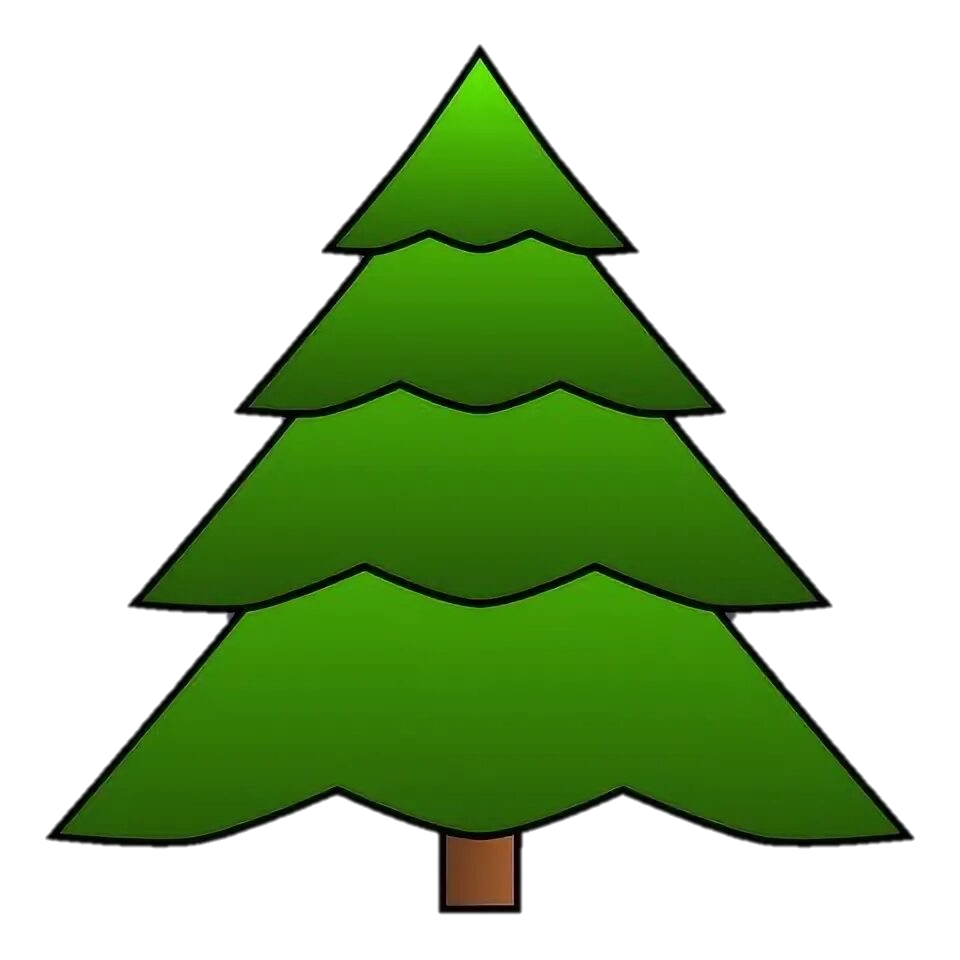 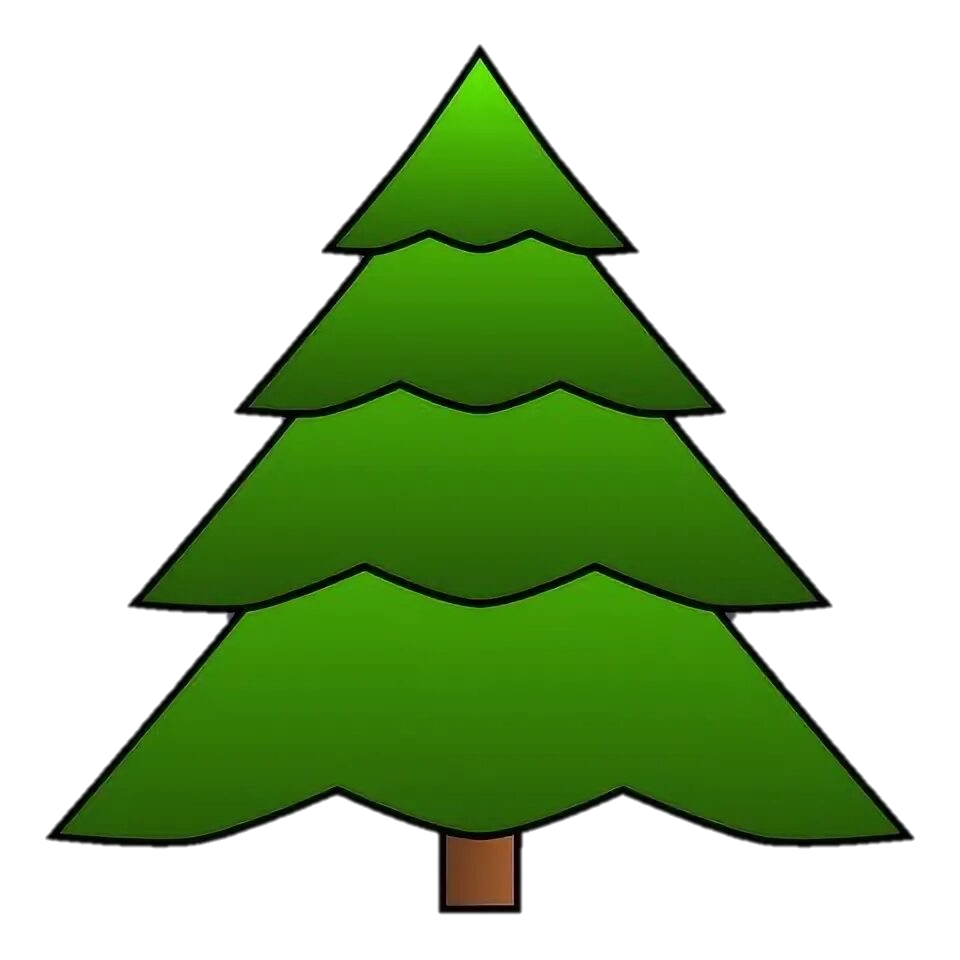 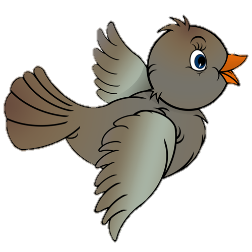 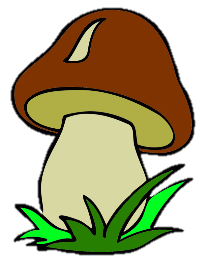 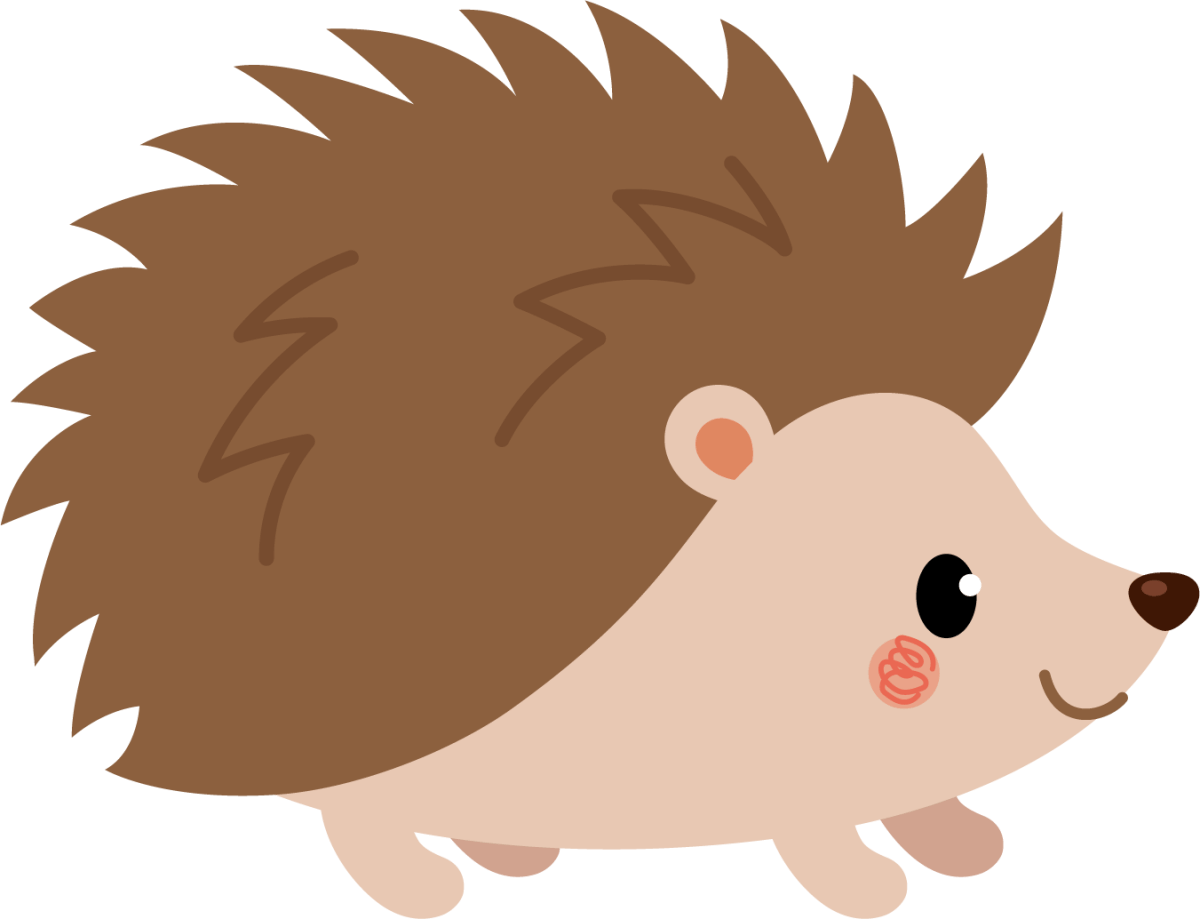 К первой елочке нужно добавить птичку, как на второй
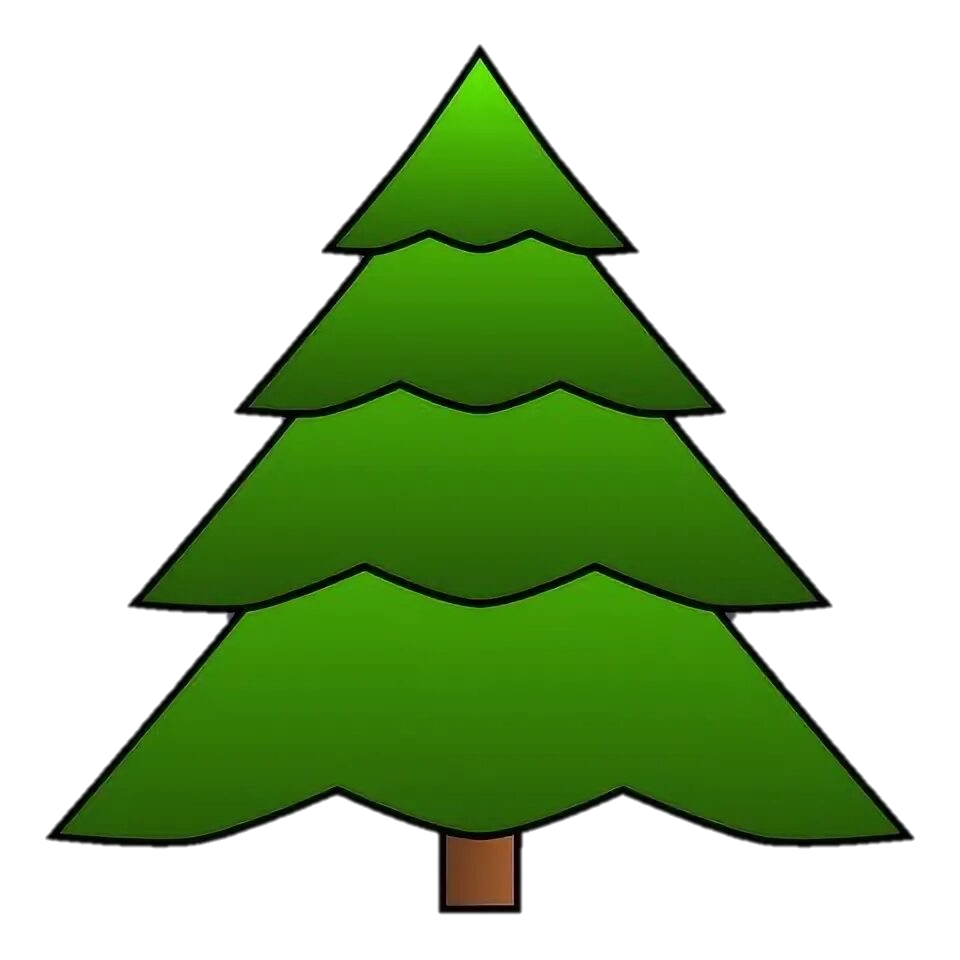 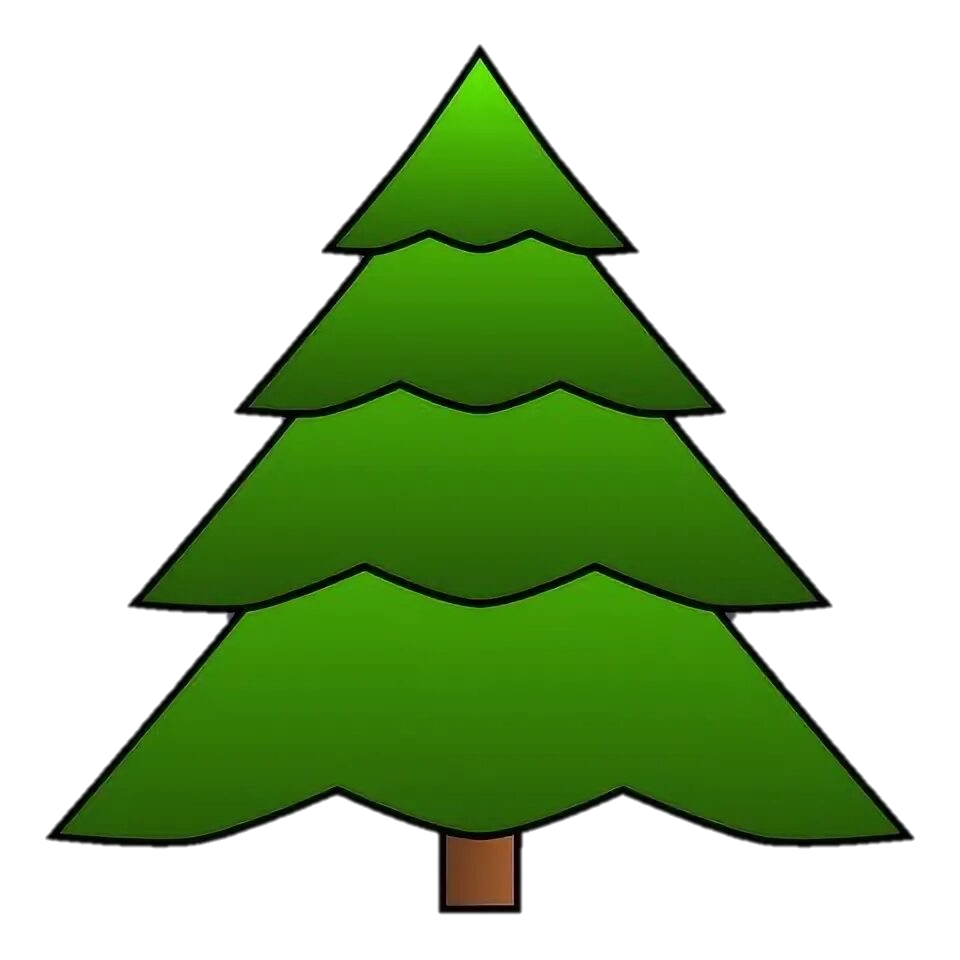 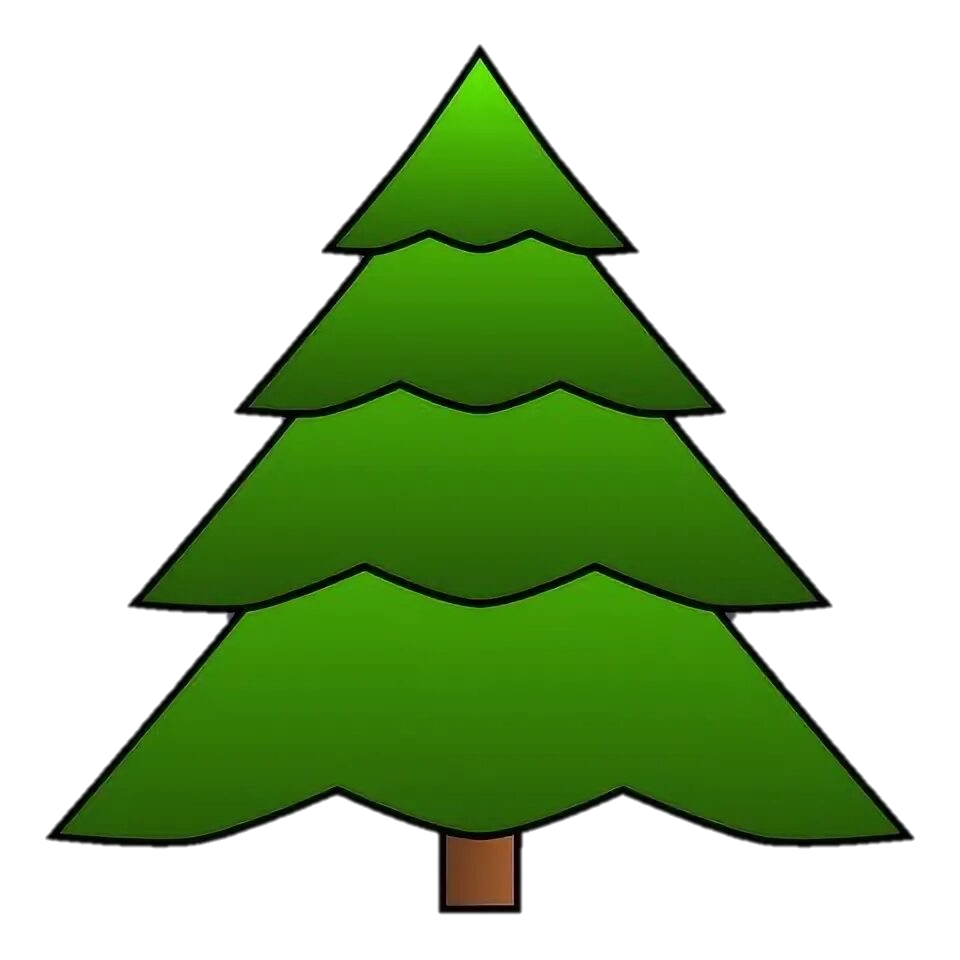 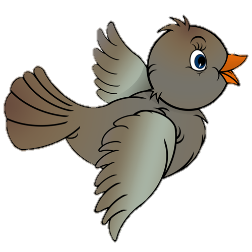 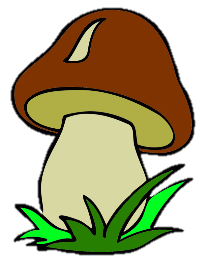 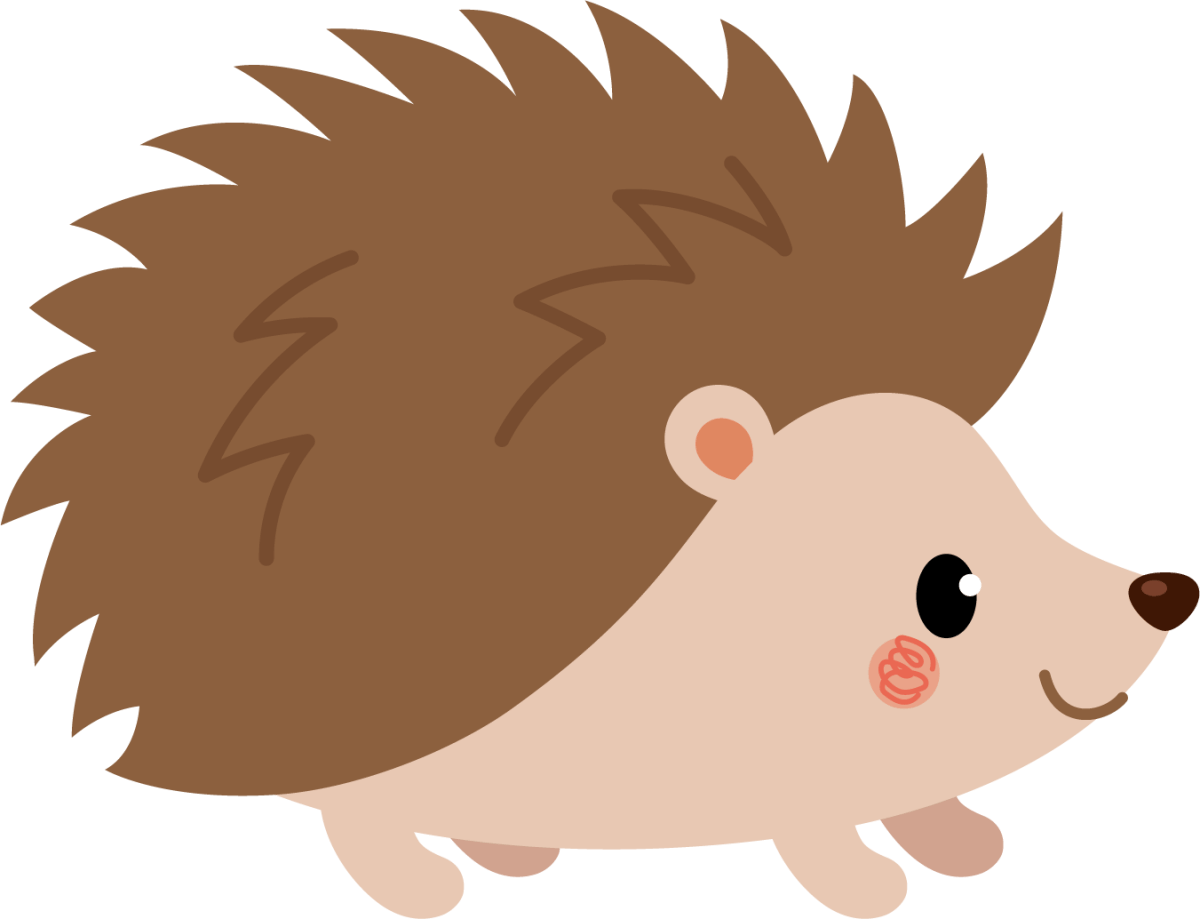 К первой елочке нужно добавить птичку, как на второй
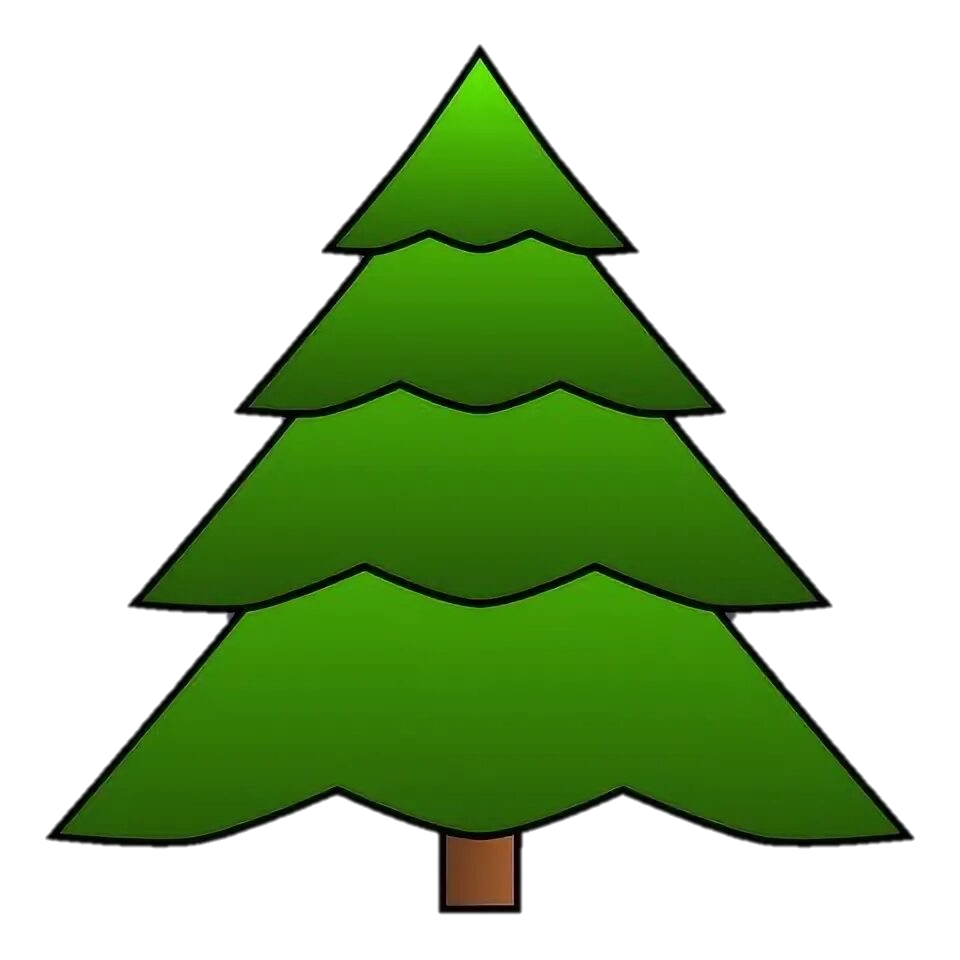 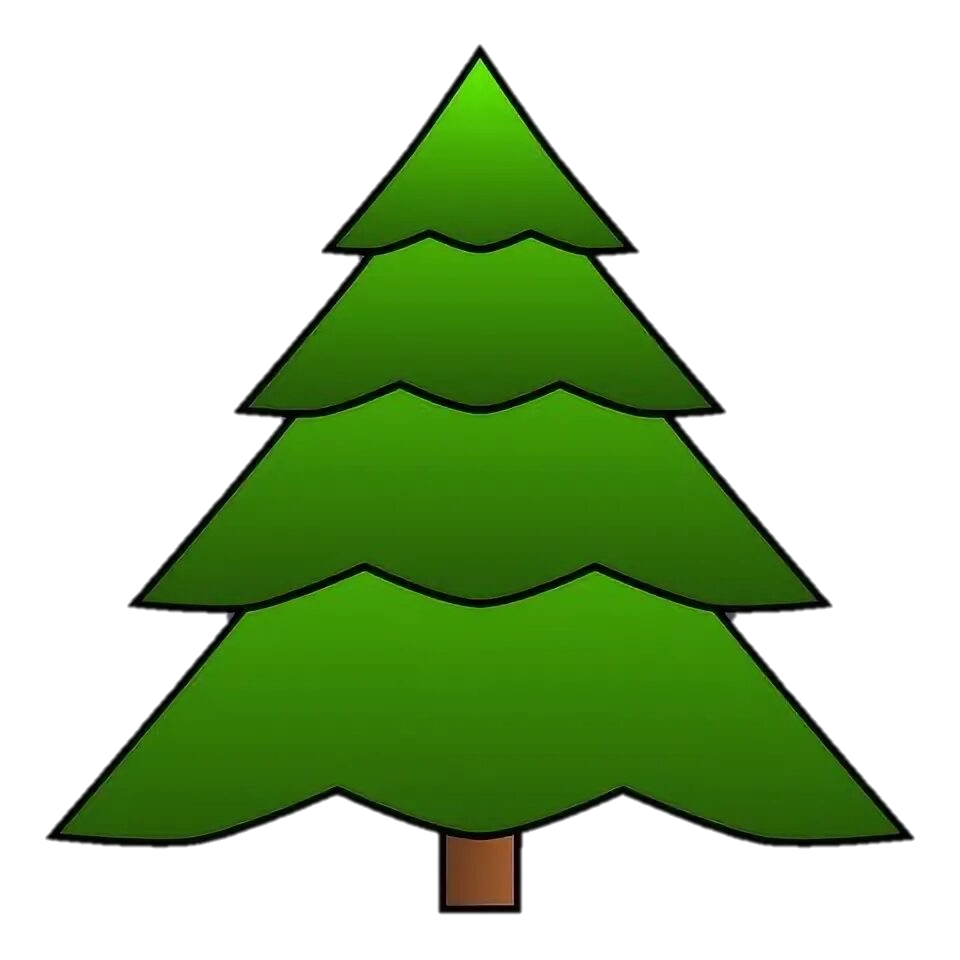 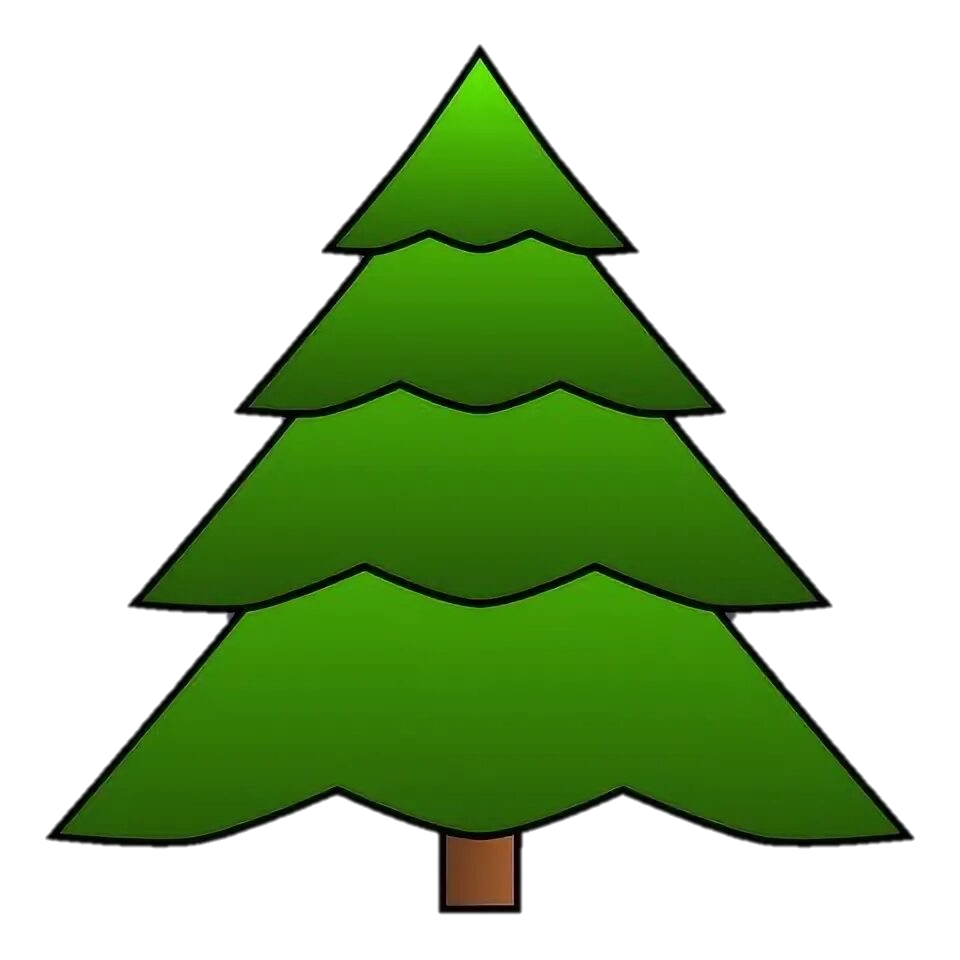 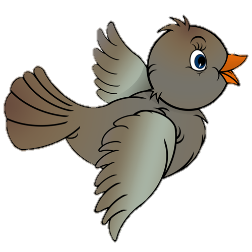 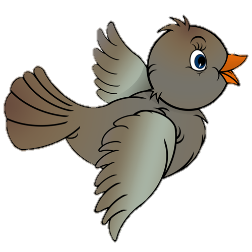 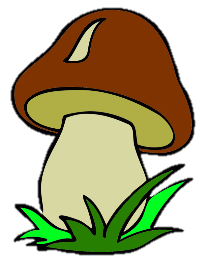 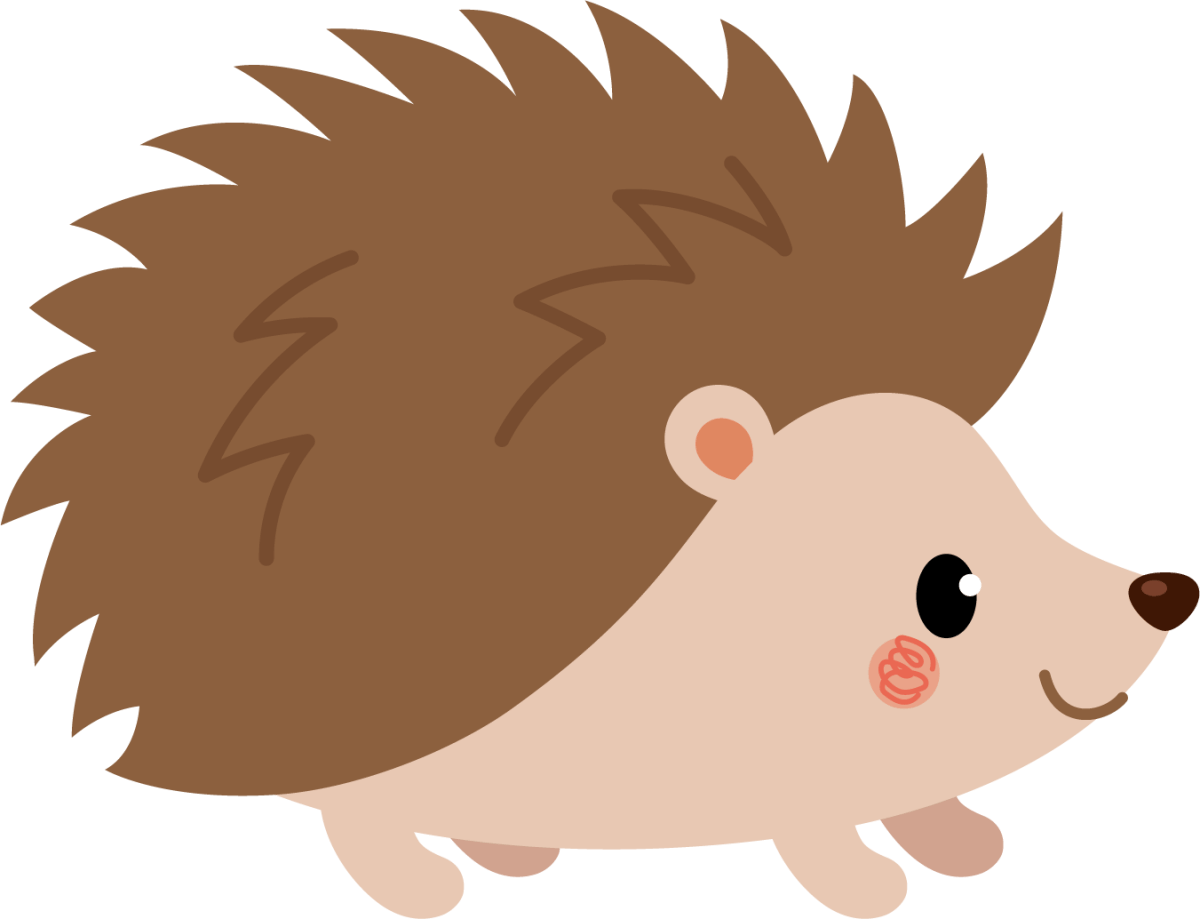 К первой елочке нужно добавить грибочек, как на третьей
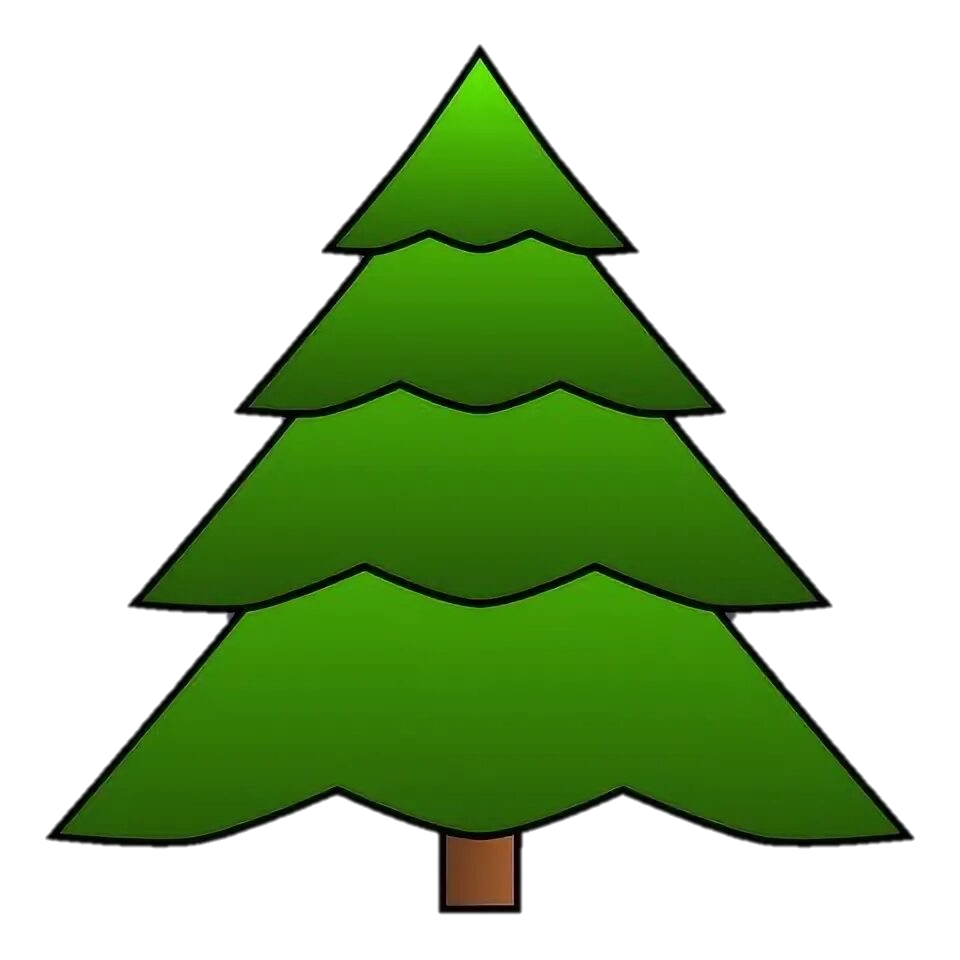 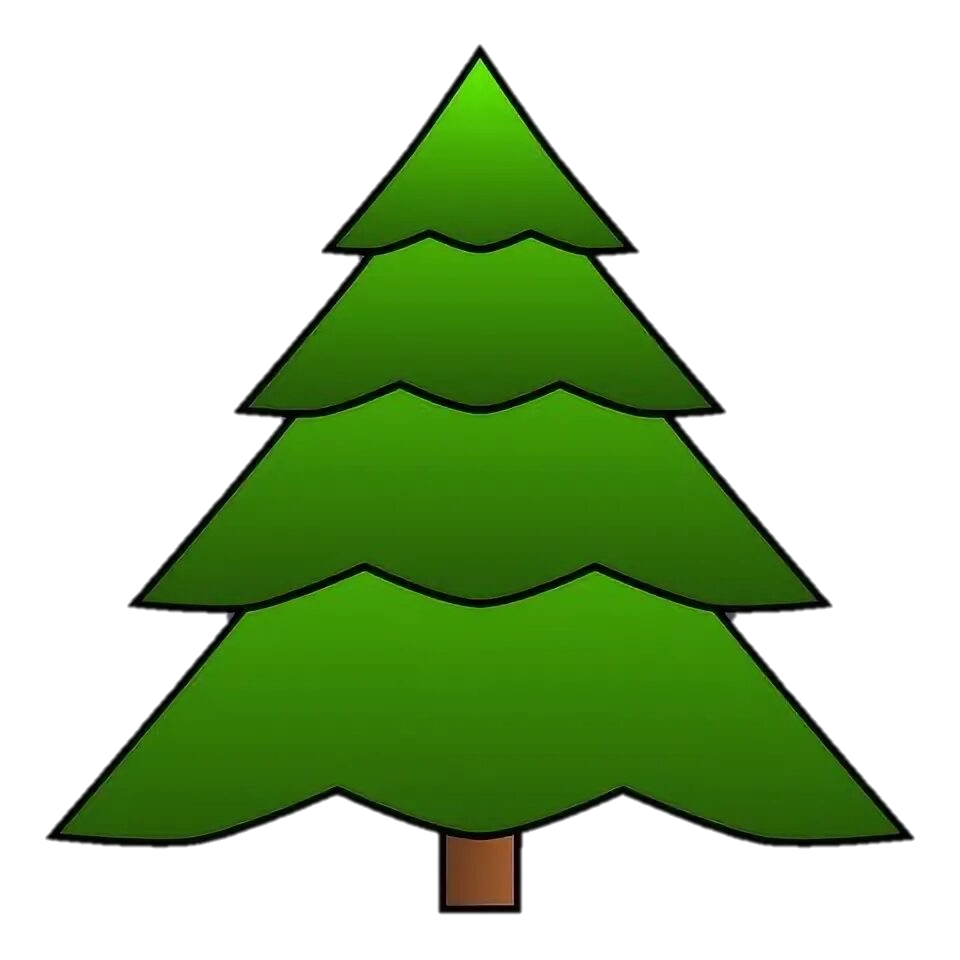 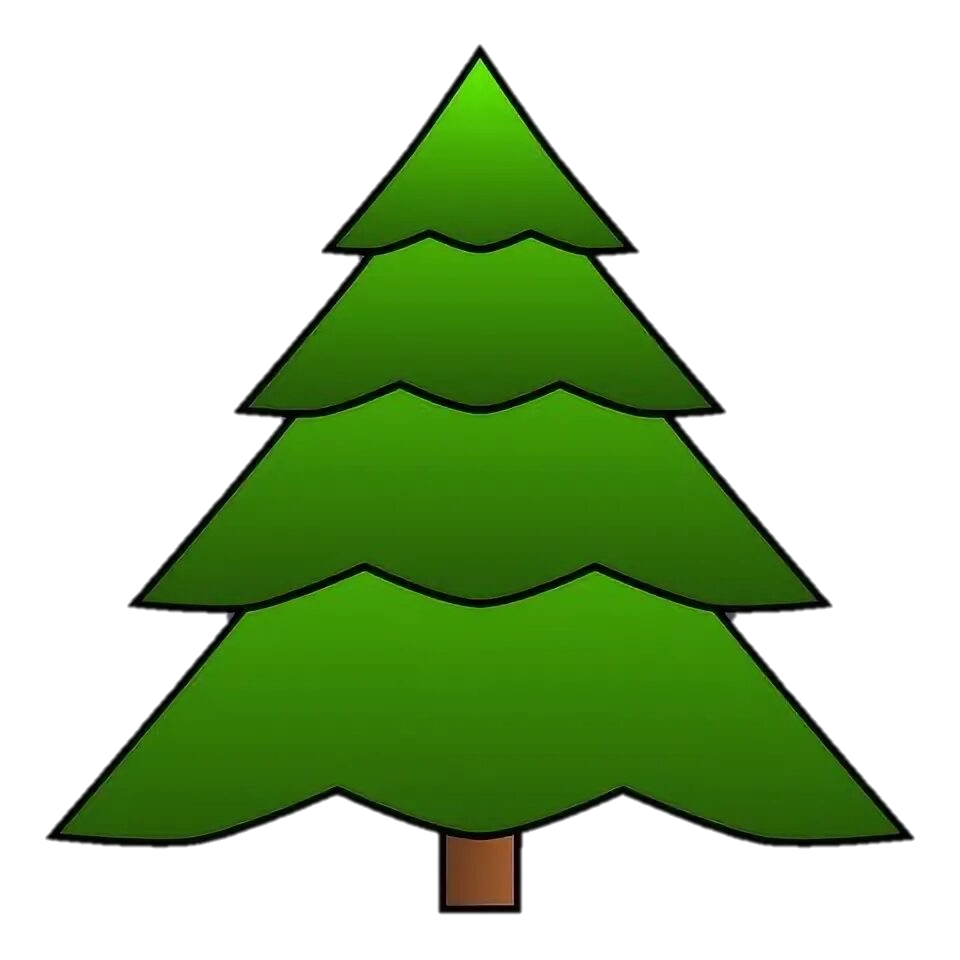 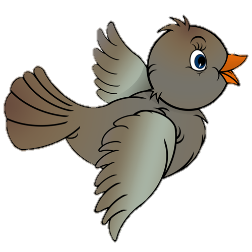 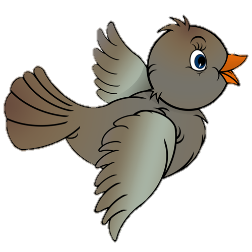 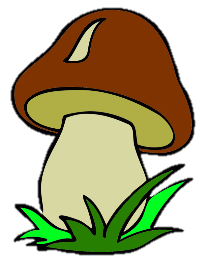 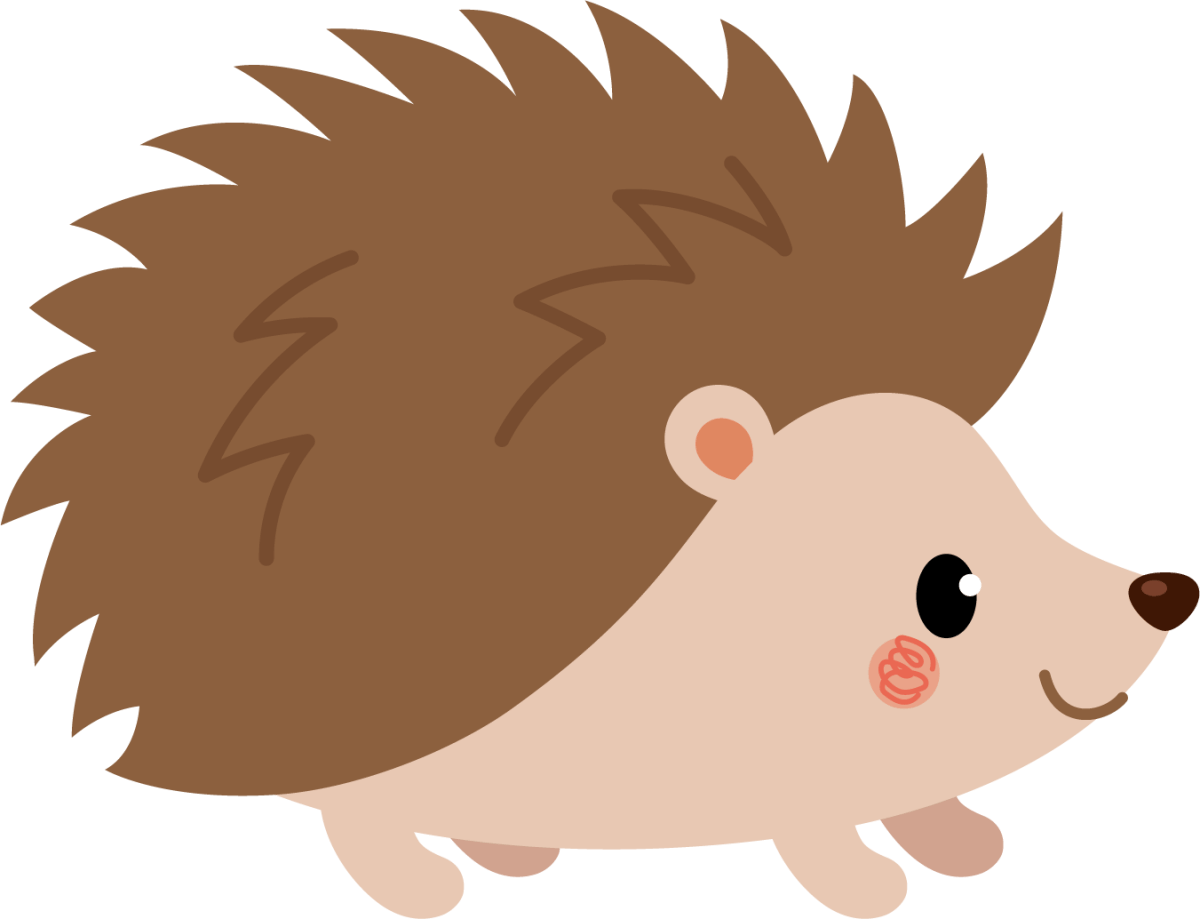 К первой елочке нужно добавить грибочек, как на третьей
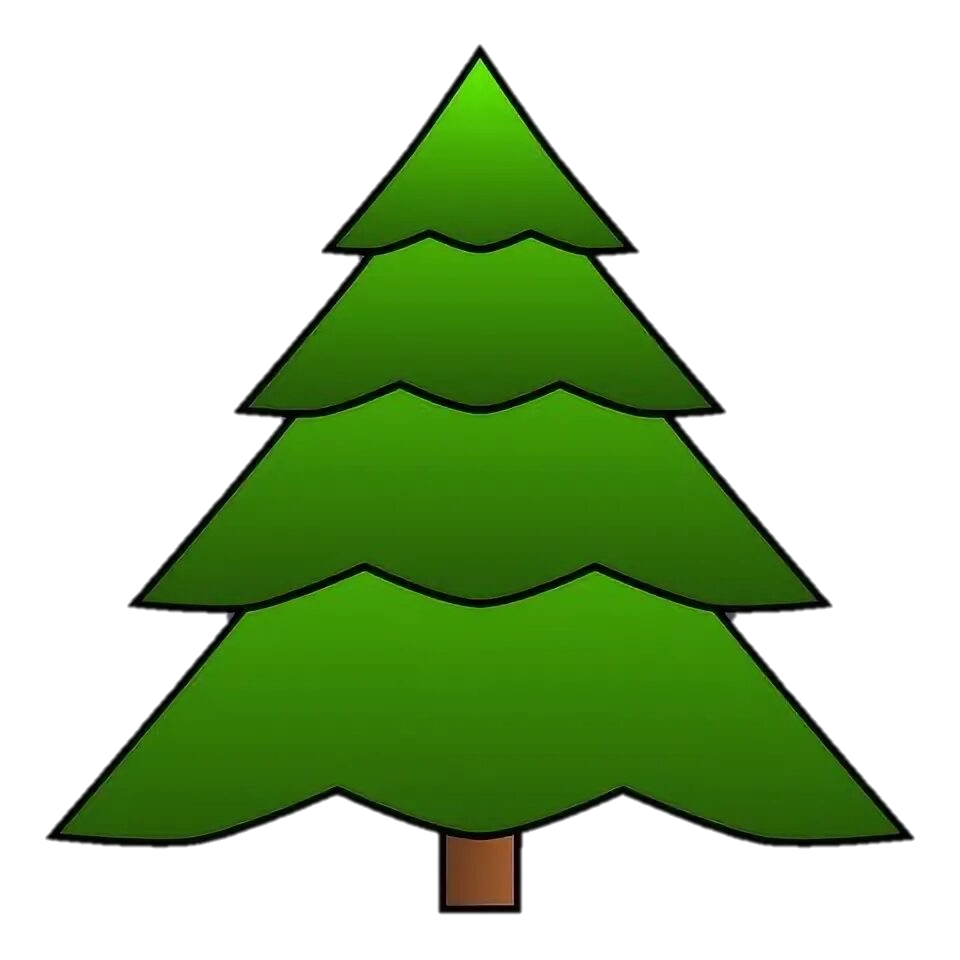 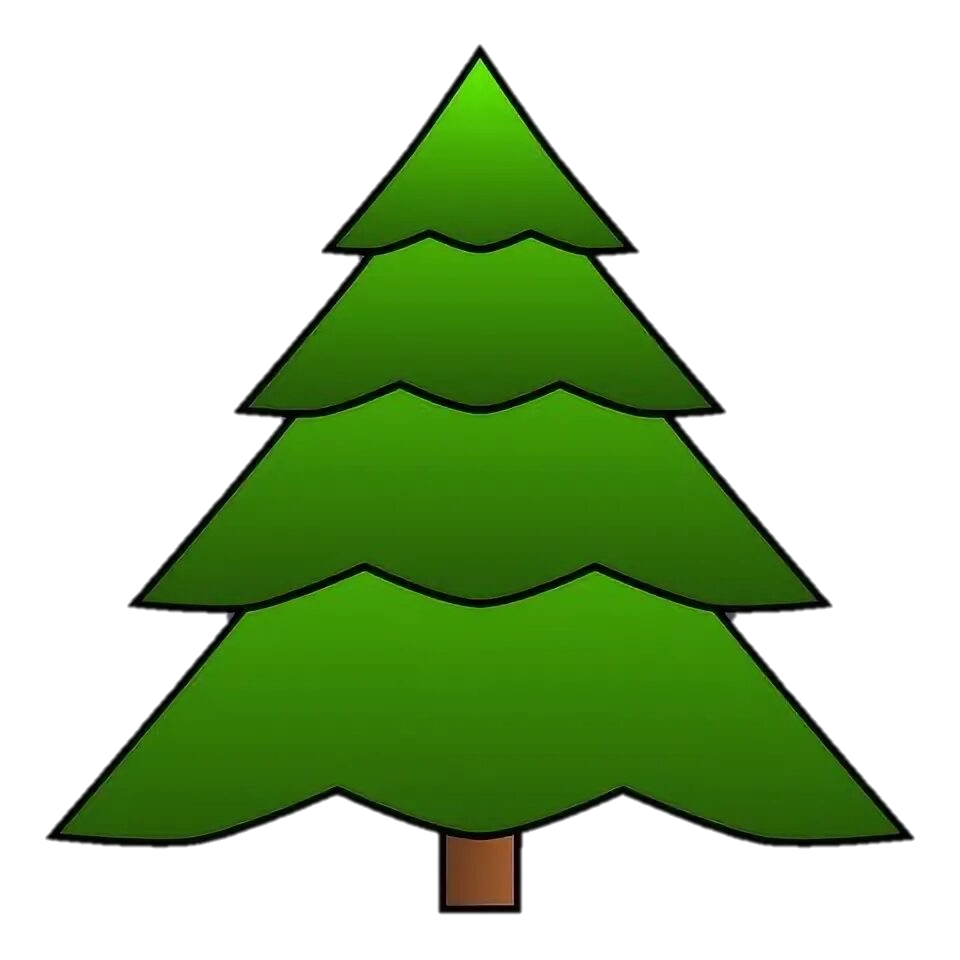 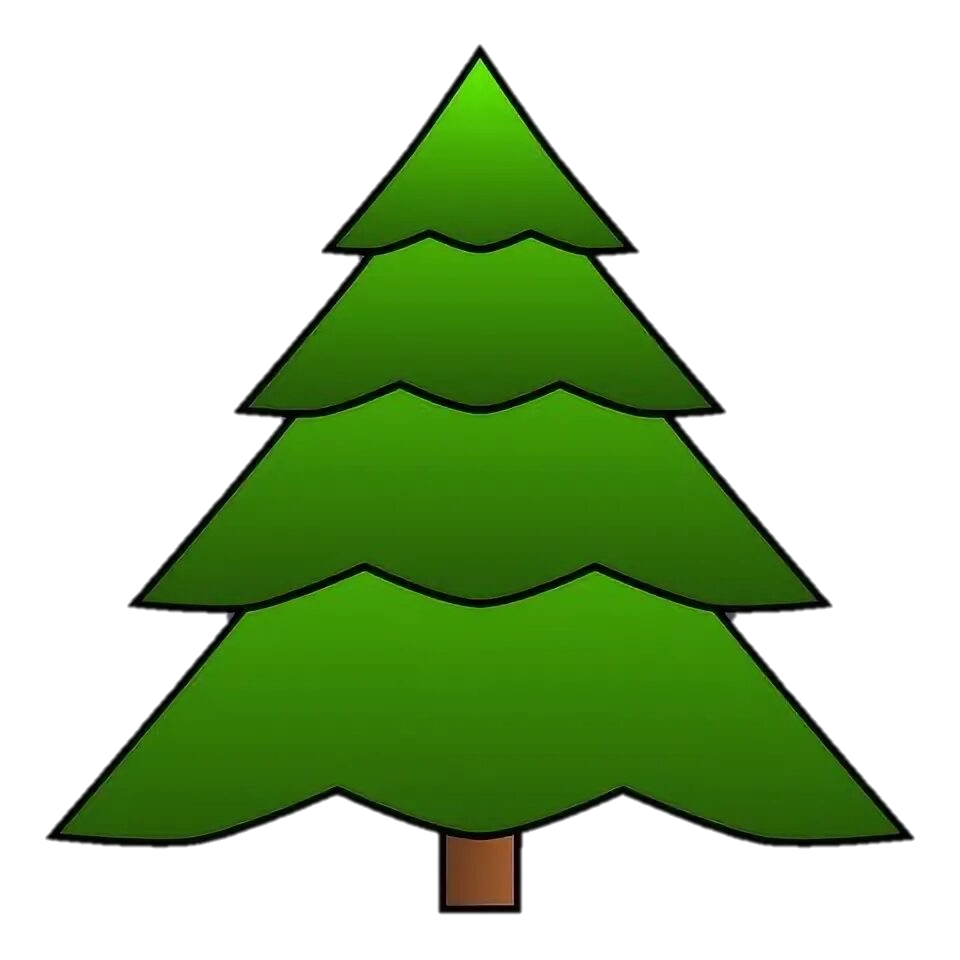 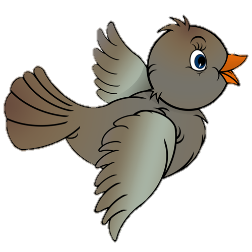 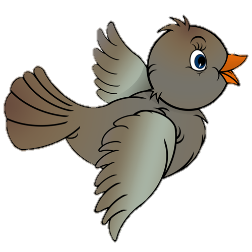 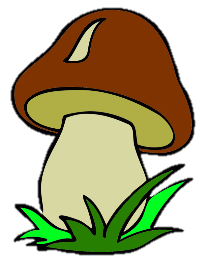 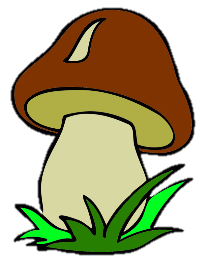 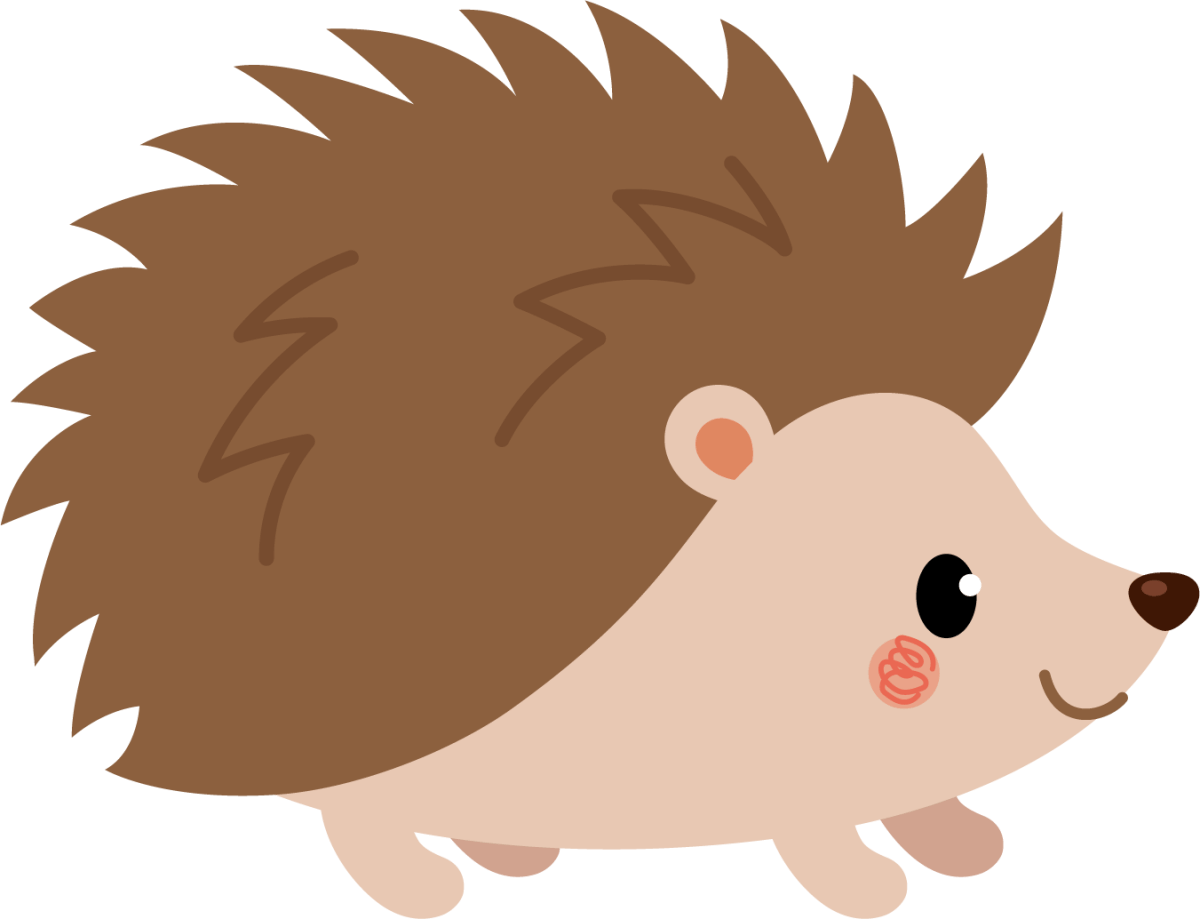 Ко второй елочке нужно добавить ежика, как на первой
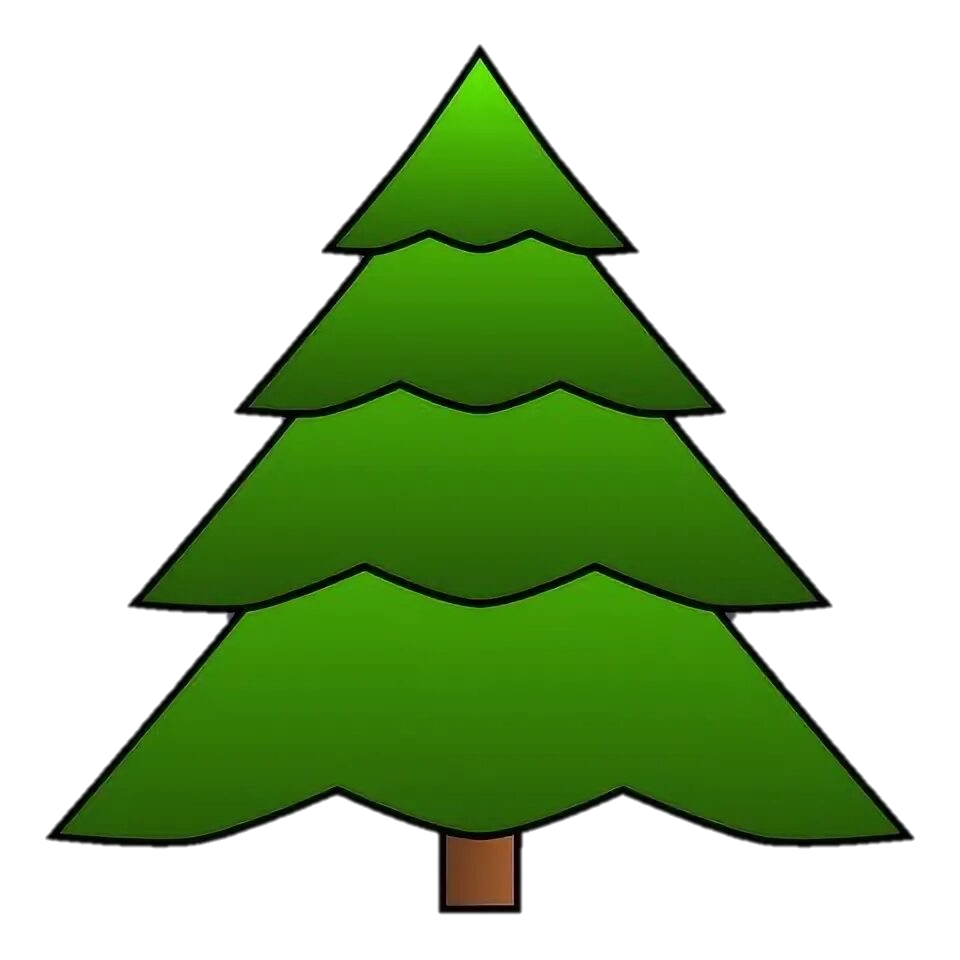 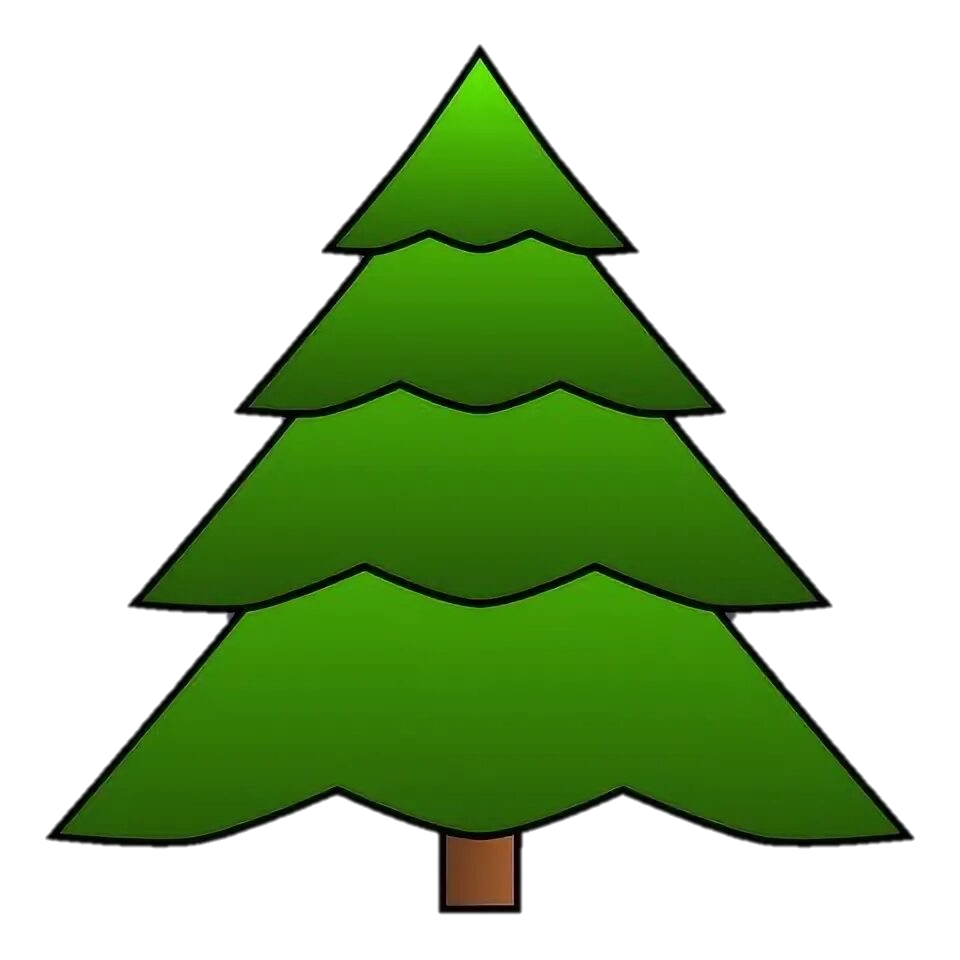 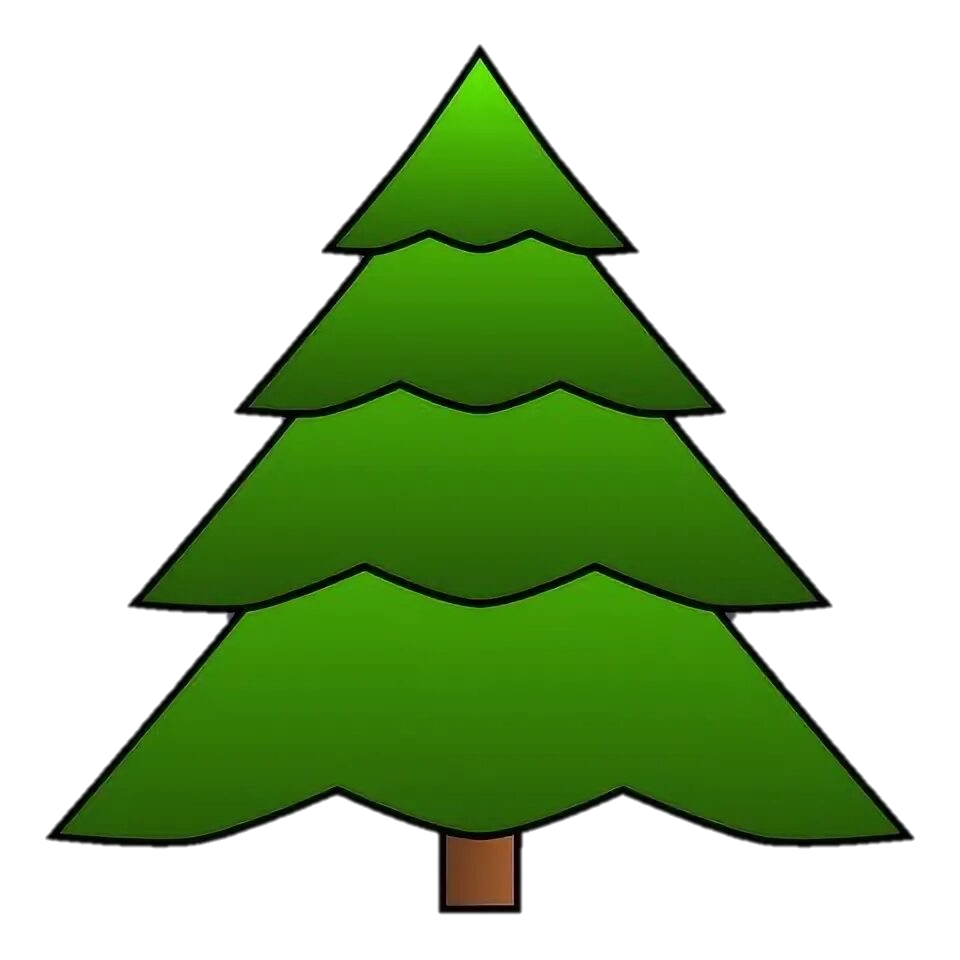 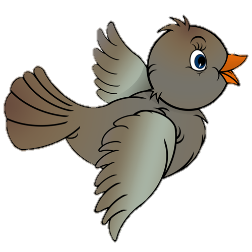 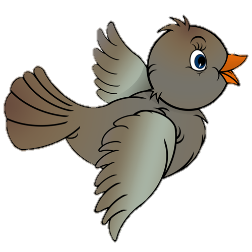 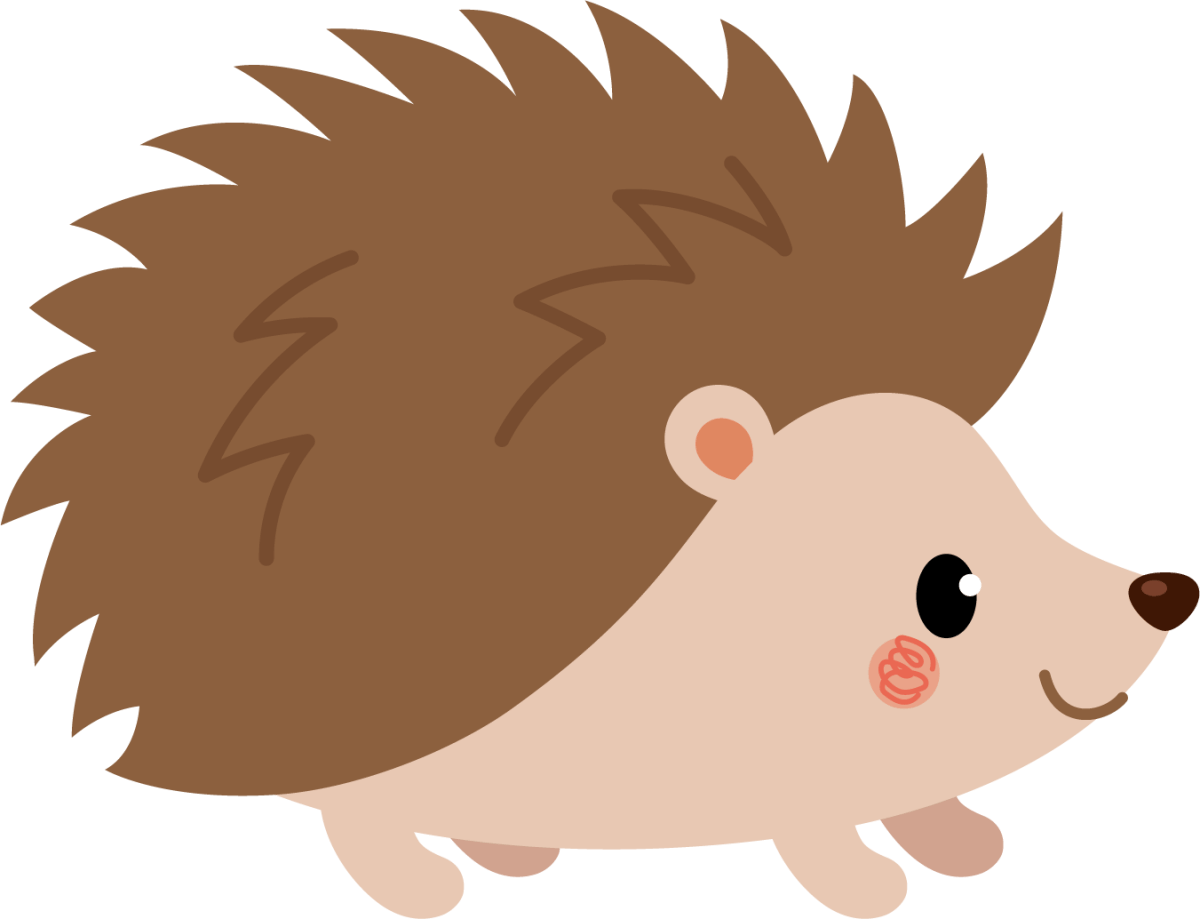 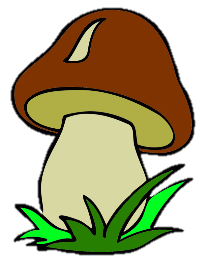 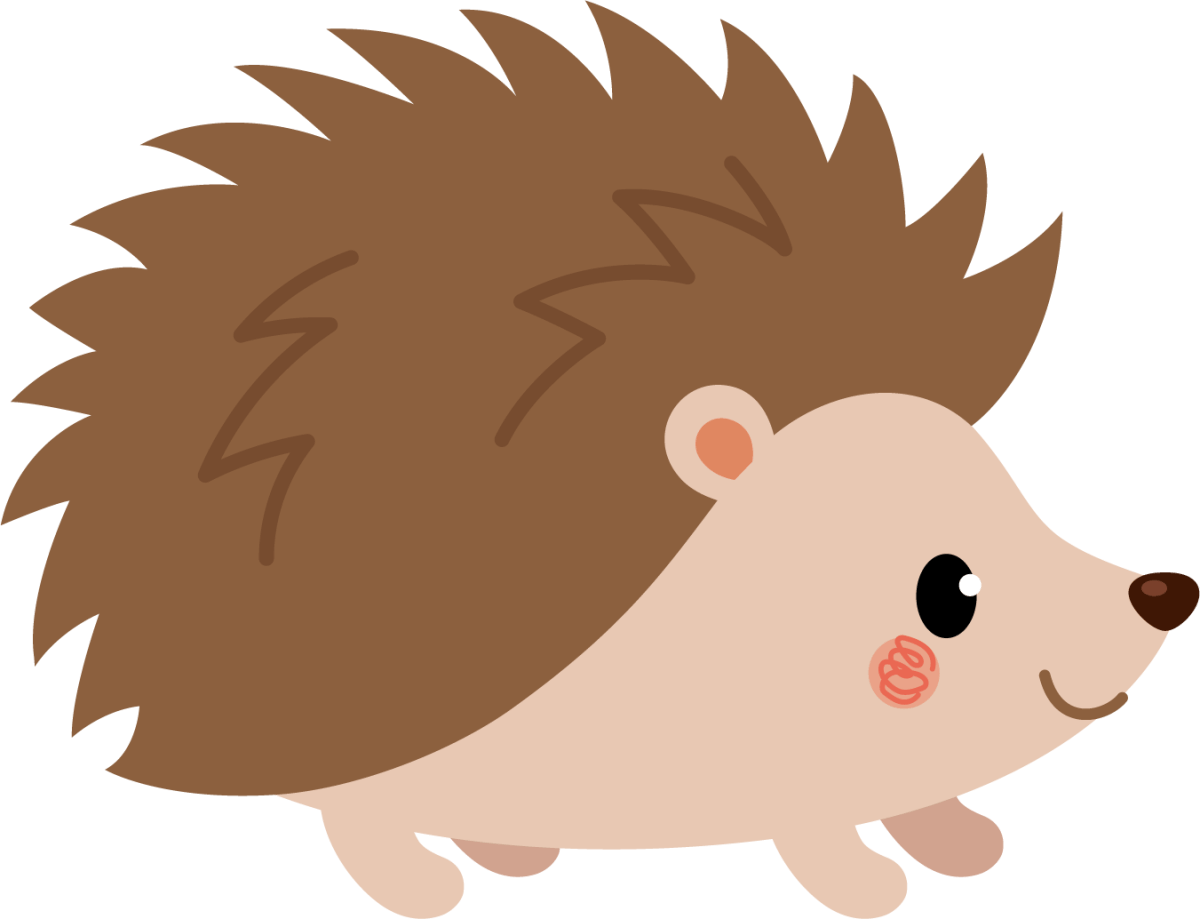 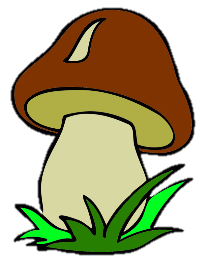 Ко второй елочке нужно добавить ежика, как на первой
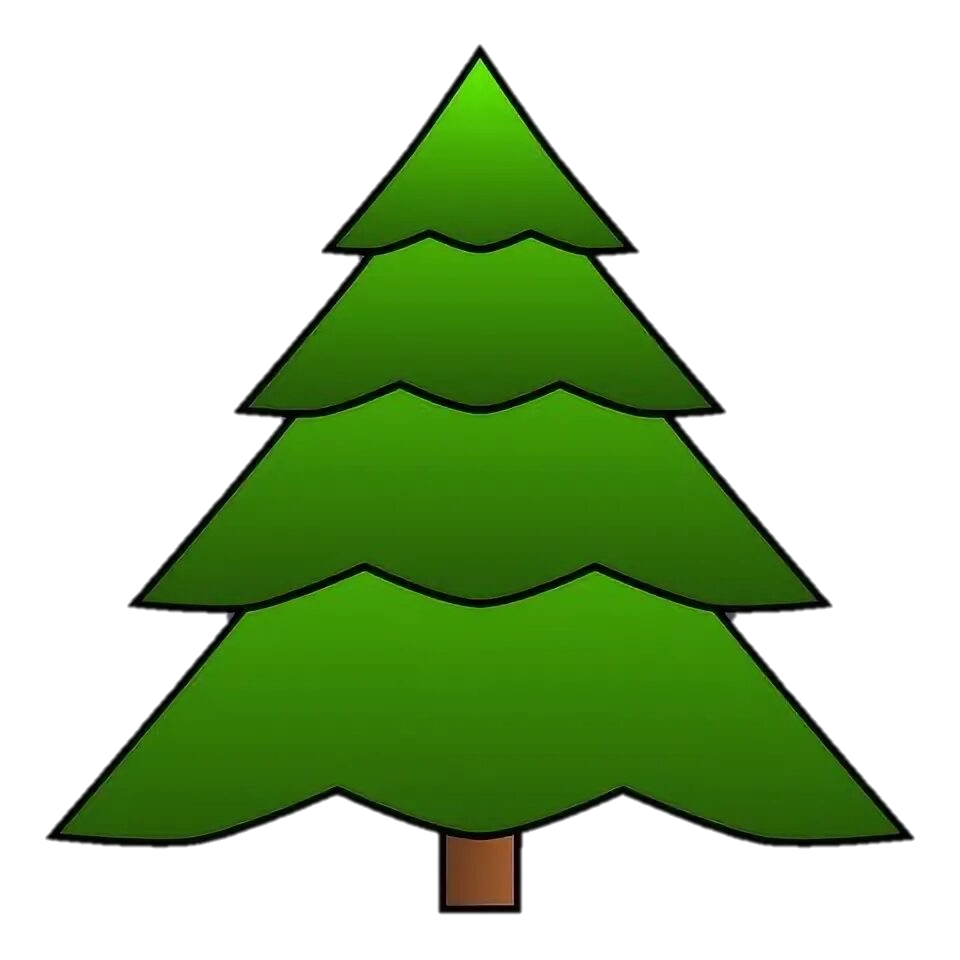 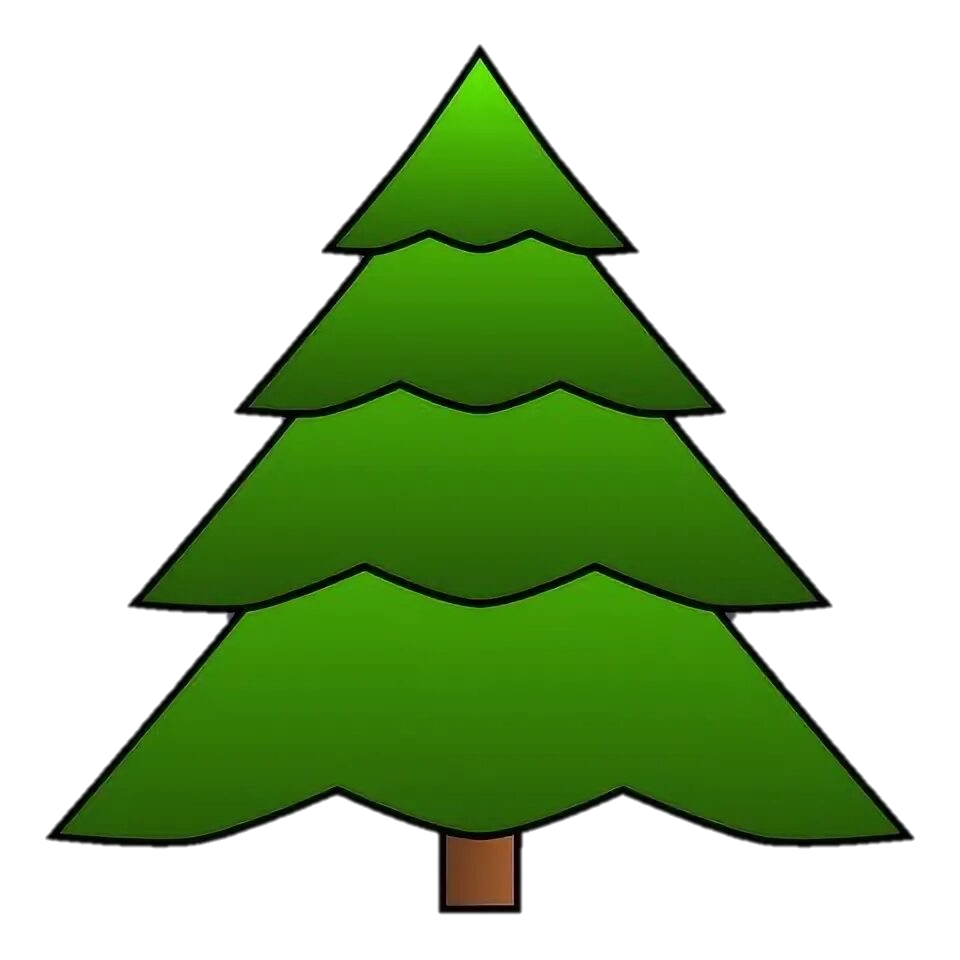 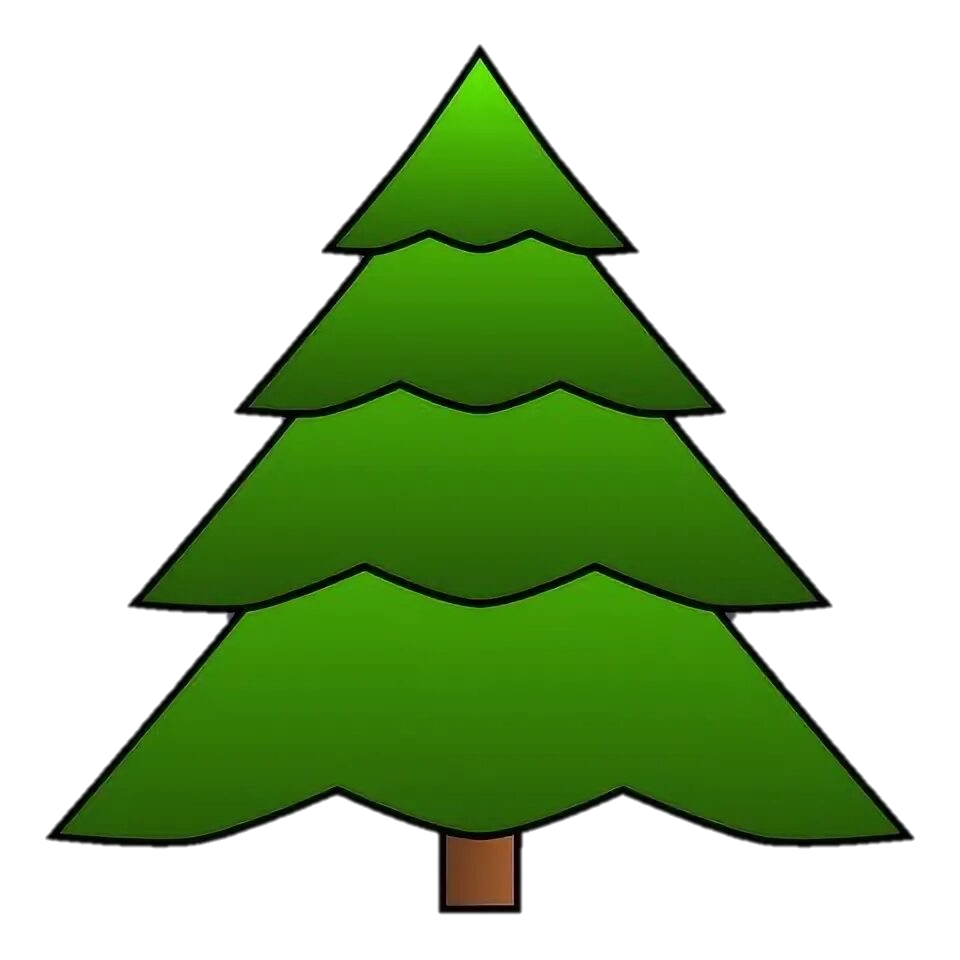 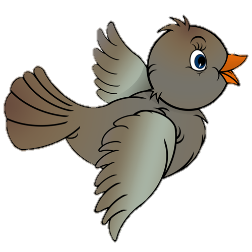 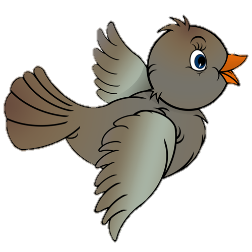 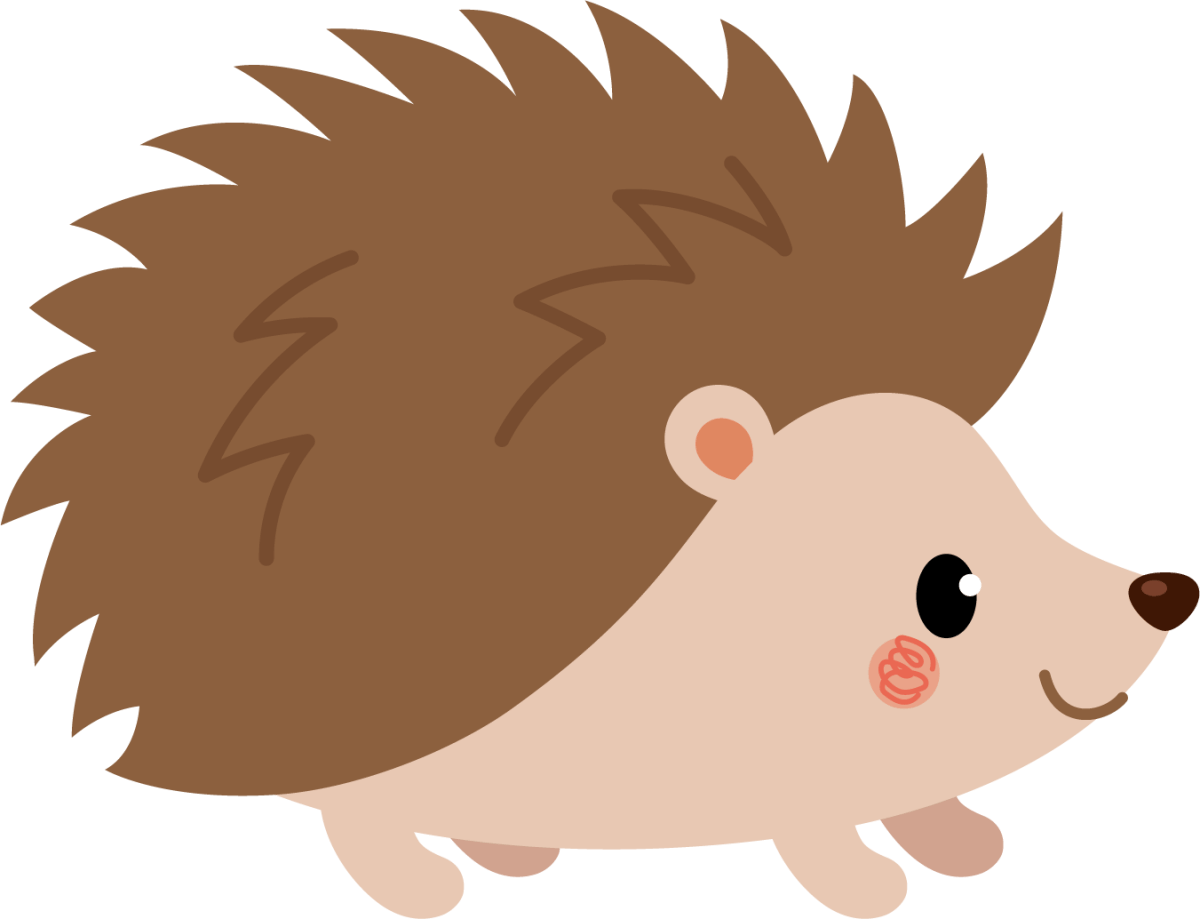 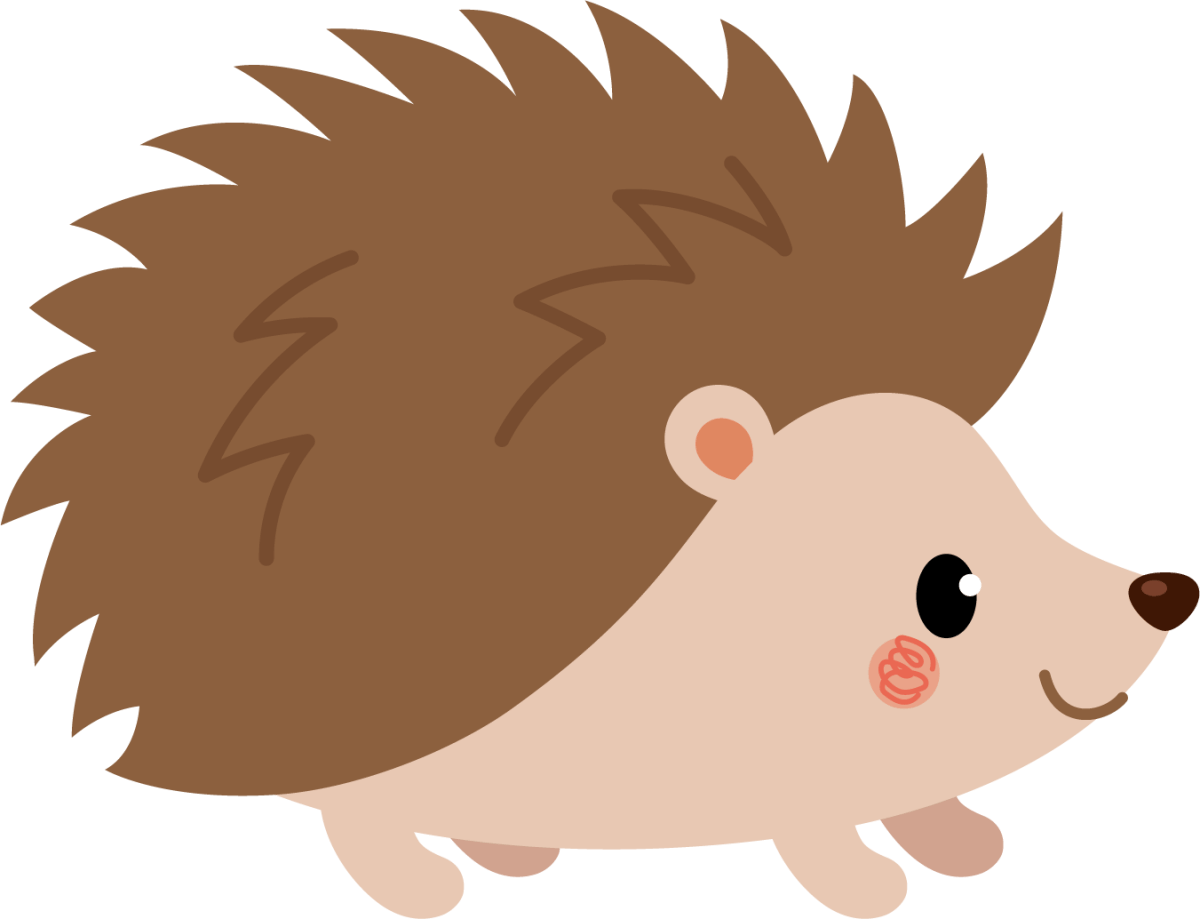 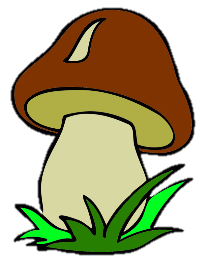 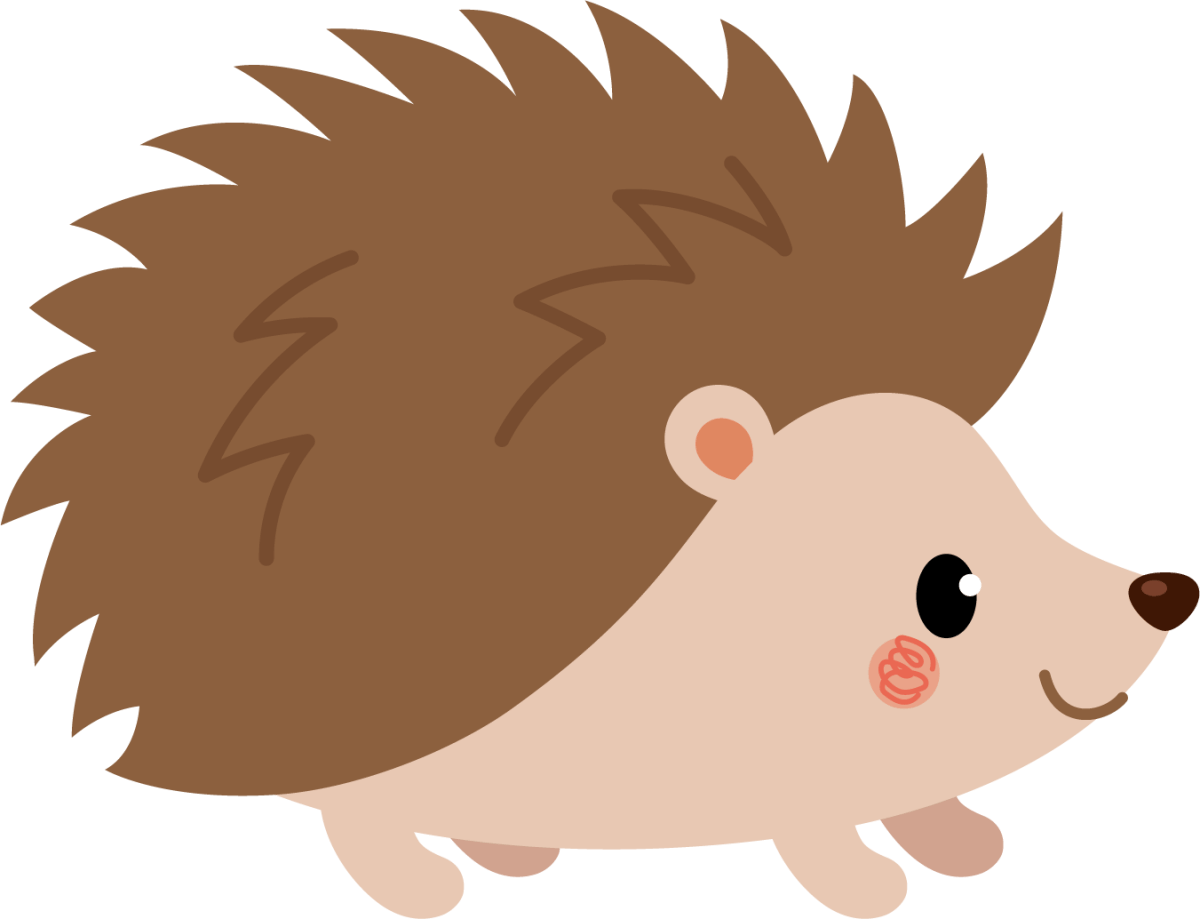 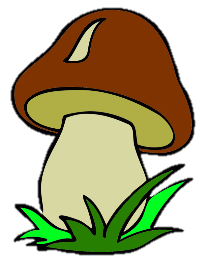 Ко второй елочке нужно добавить грибочек, как на третьей
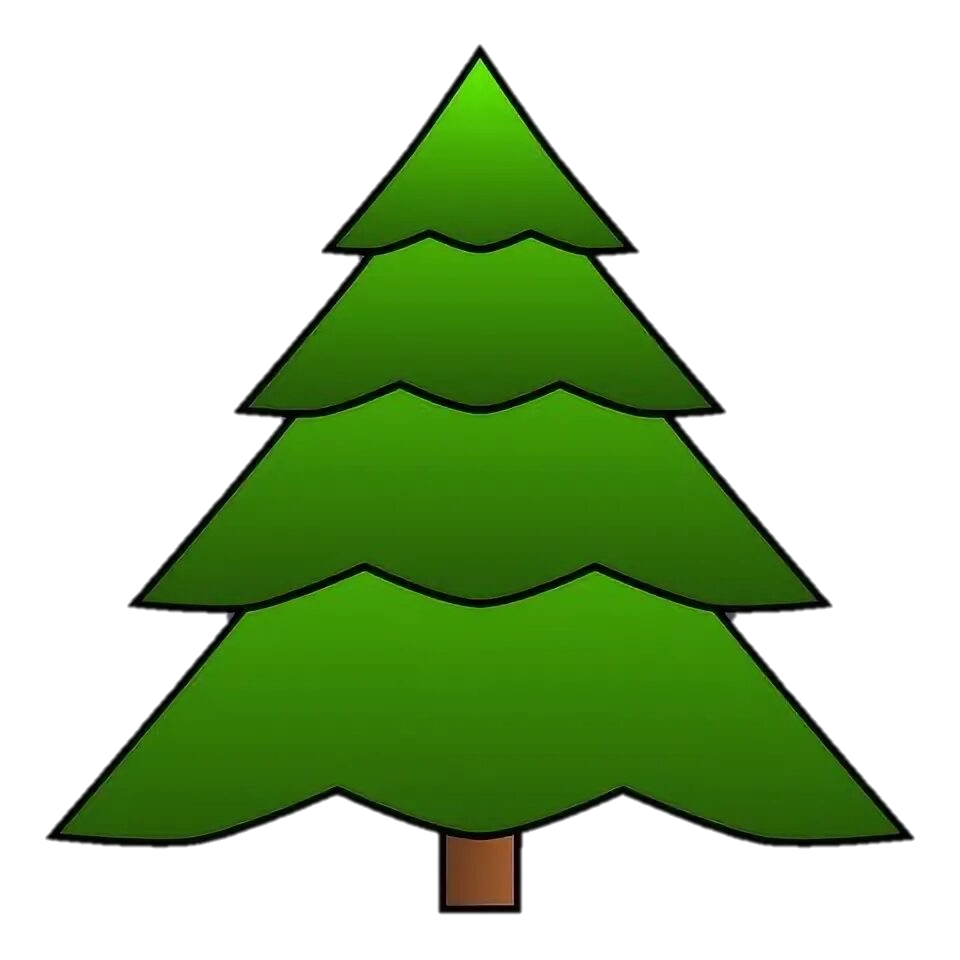 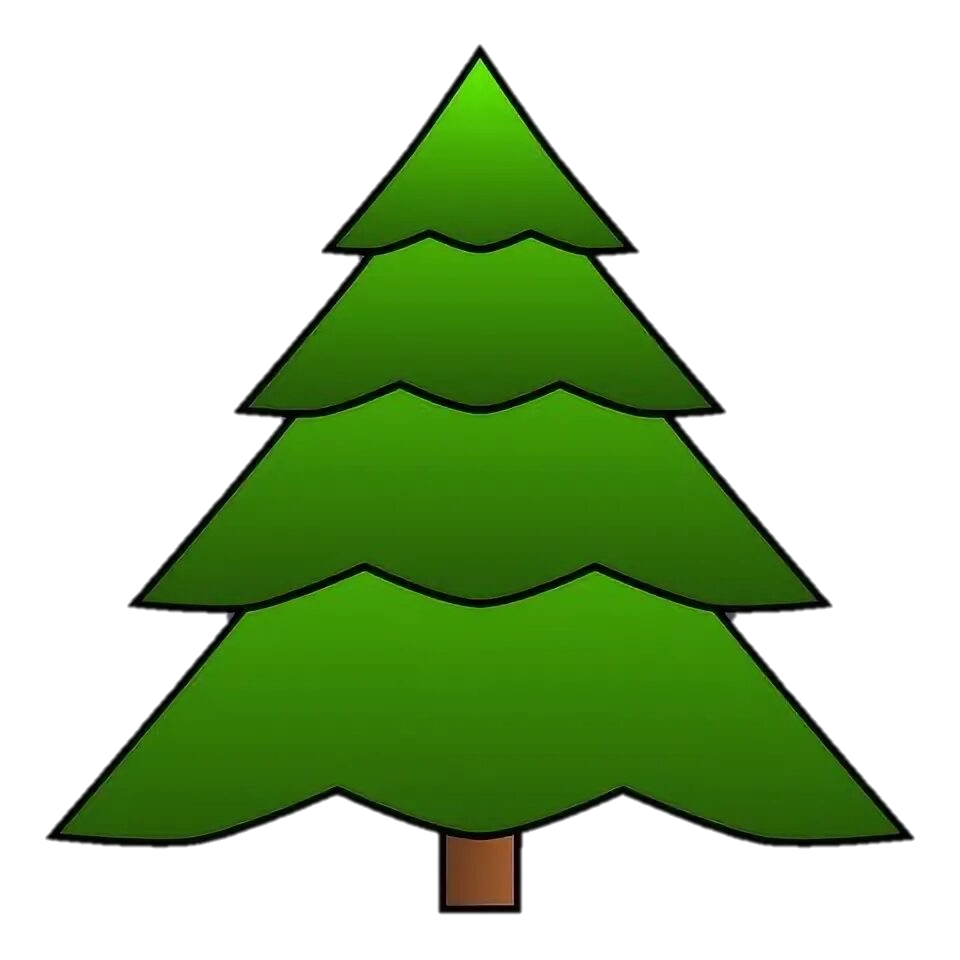 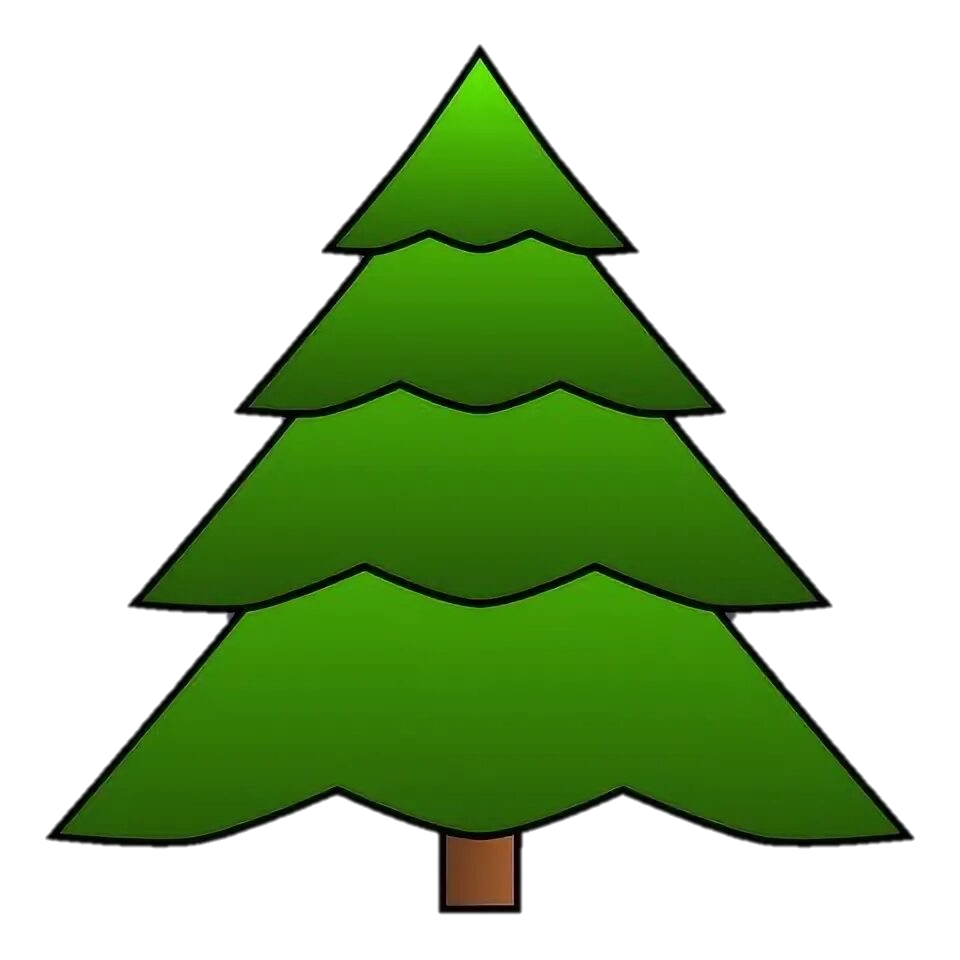 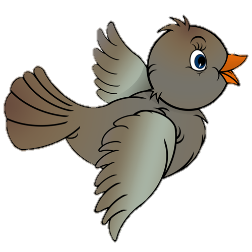 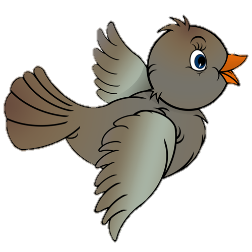 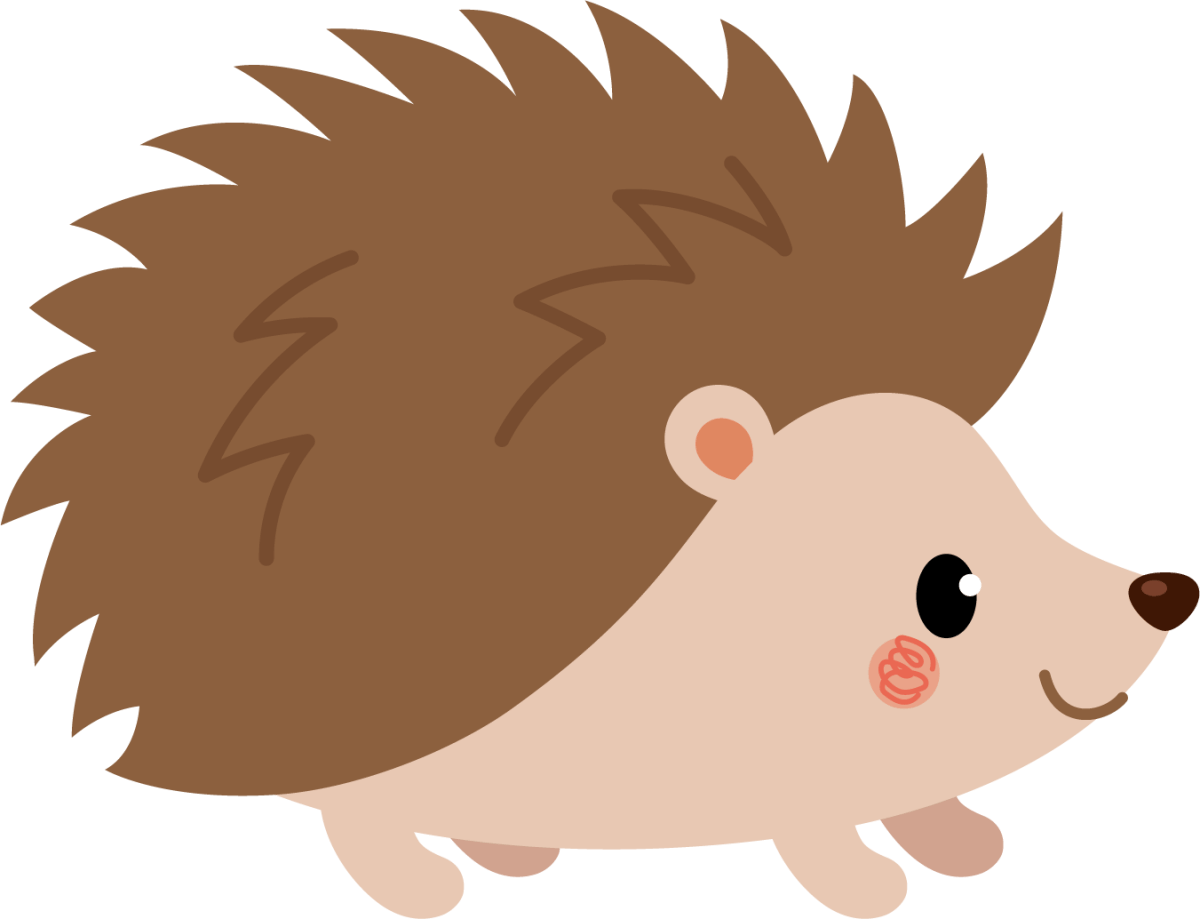 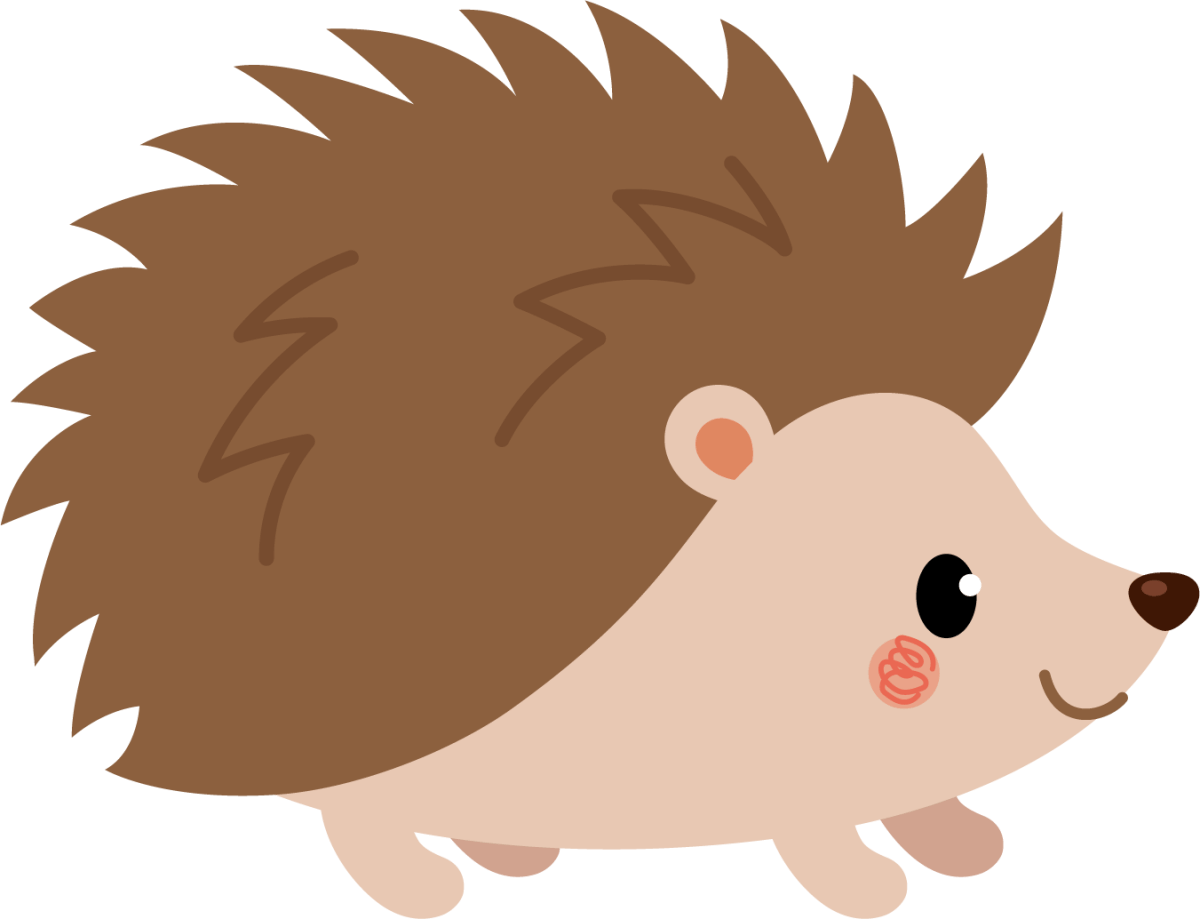 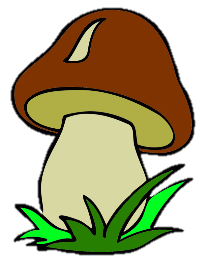 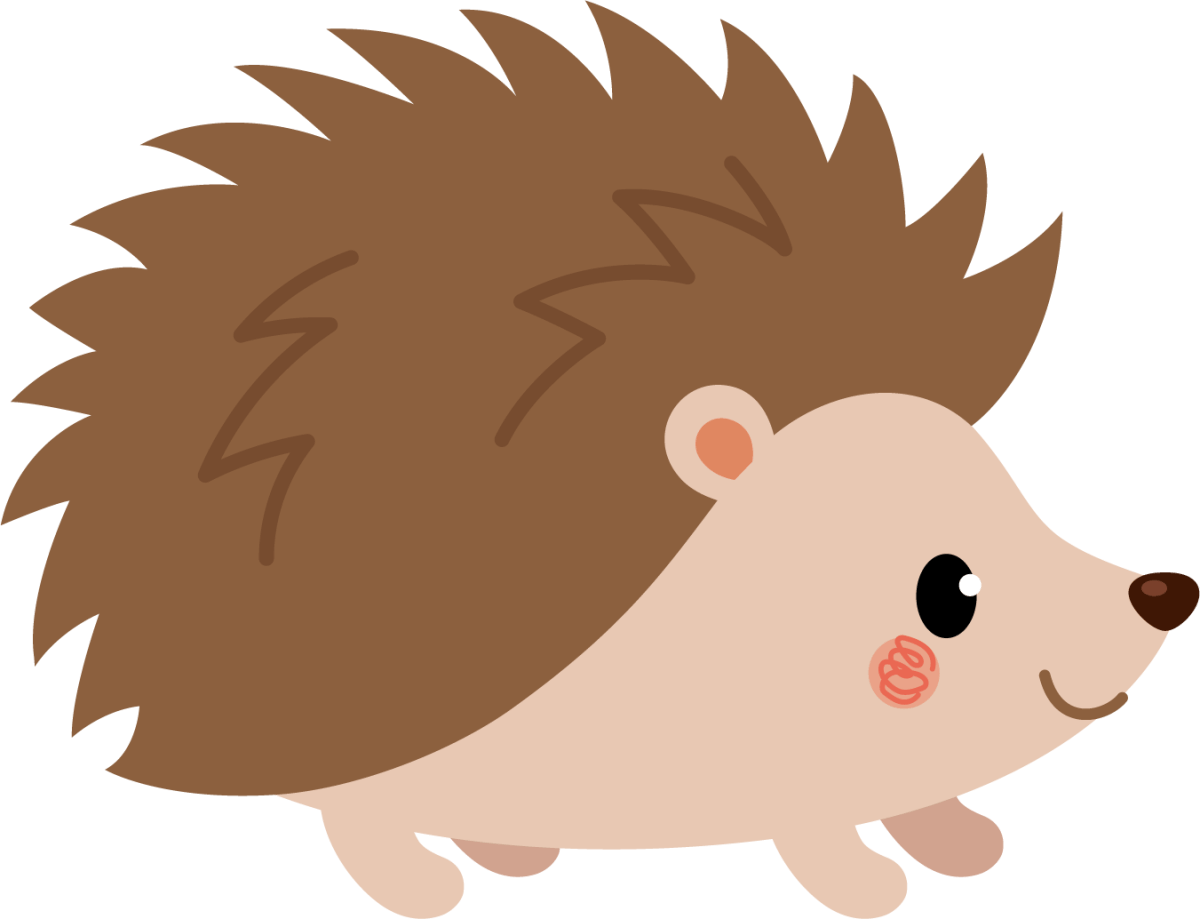 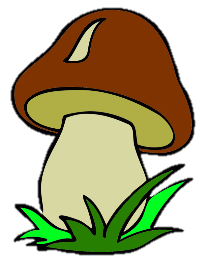 Ко второй елочке нужно добавить грибочек, как на третьей
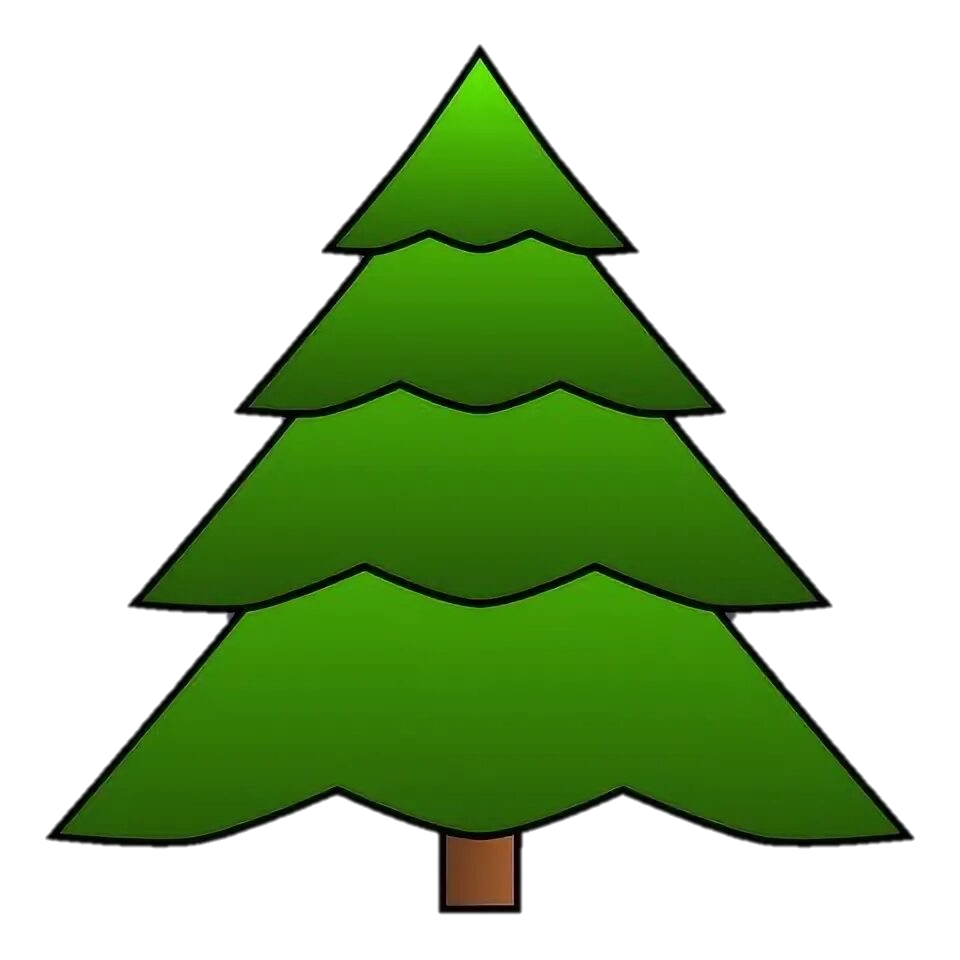 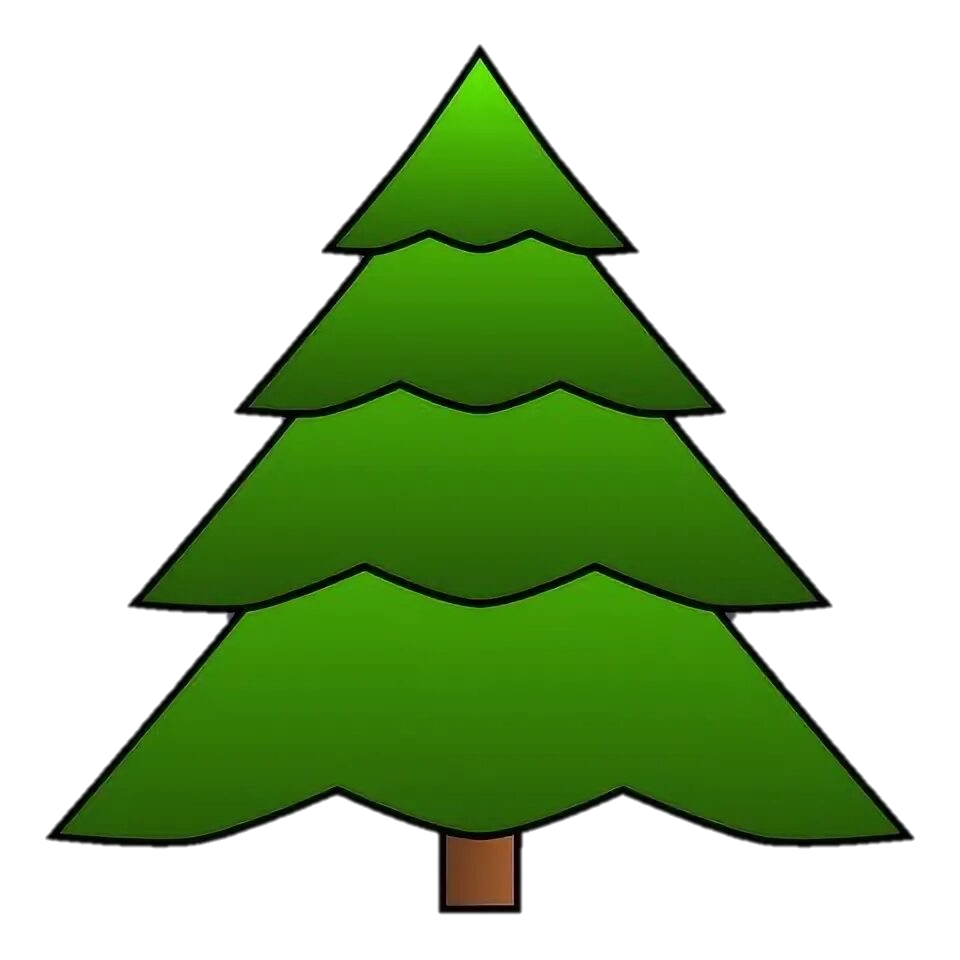 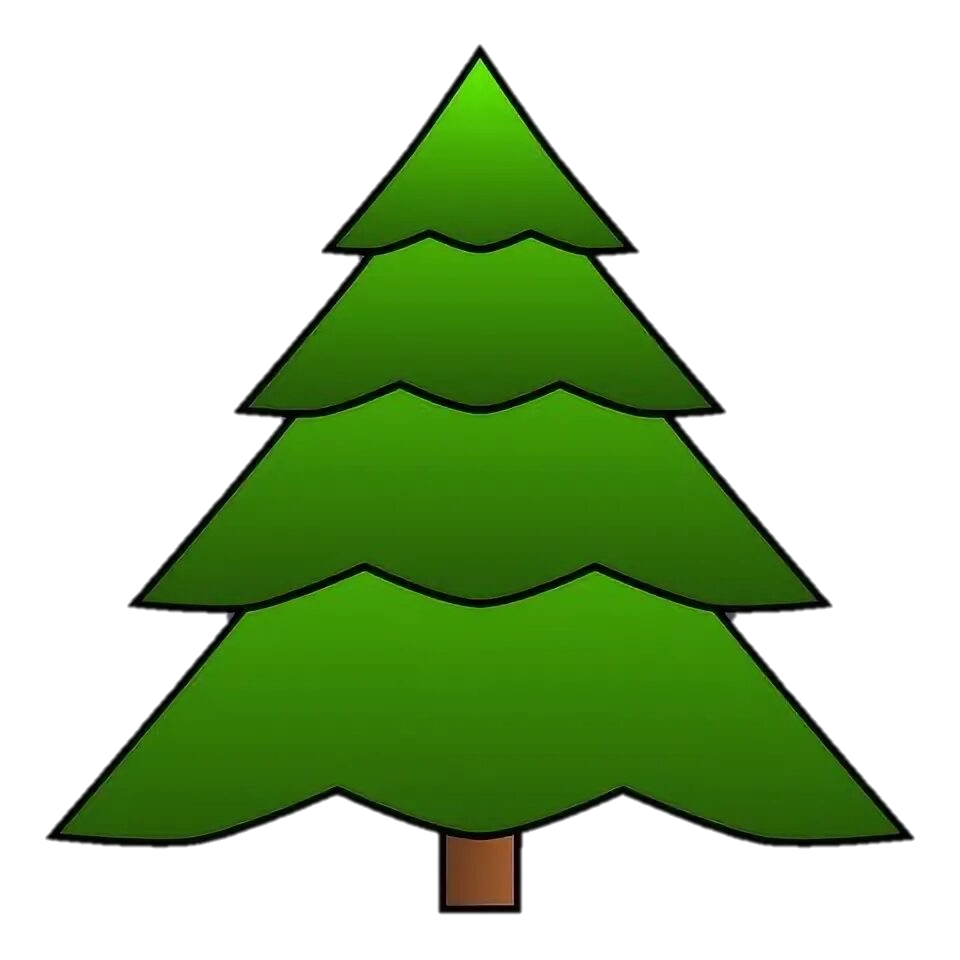 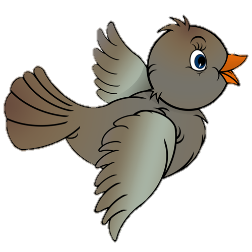 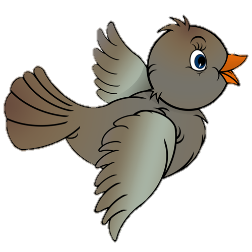 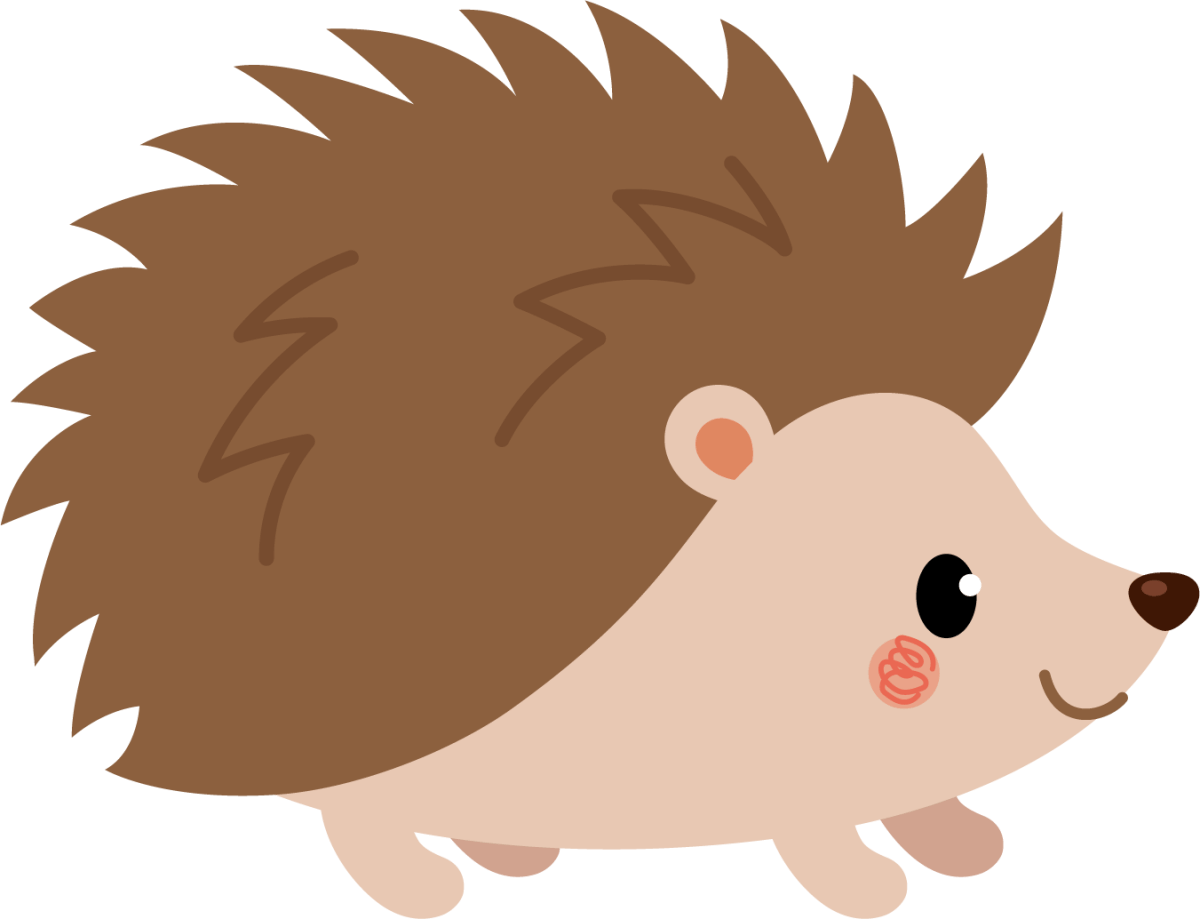 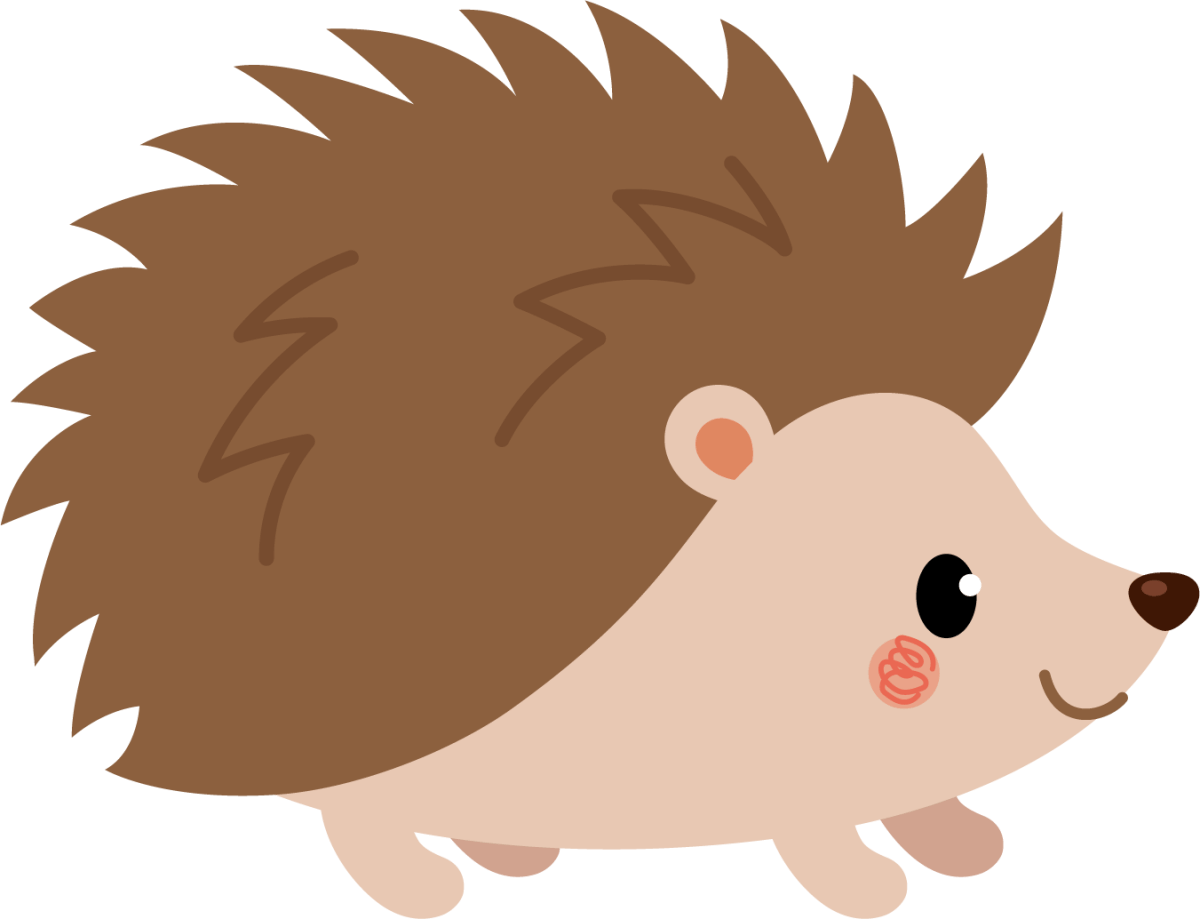 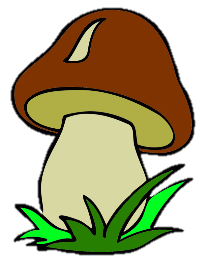 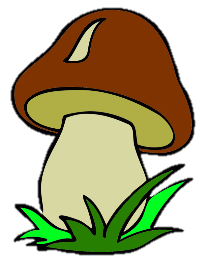 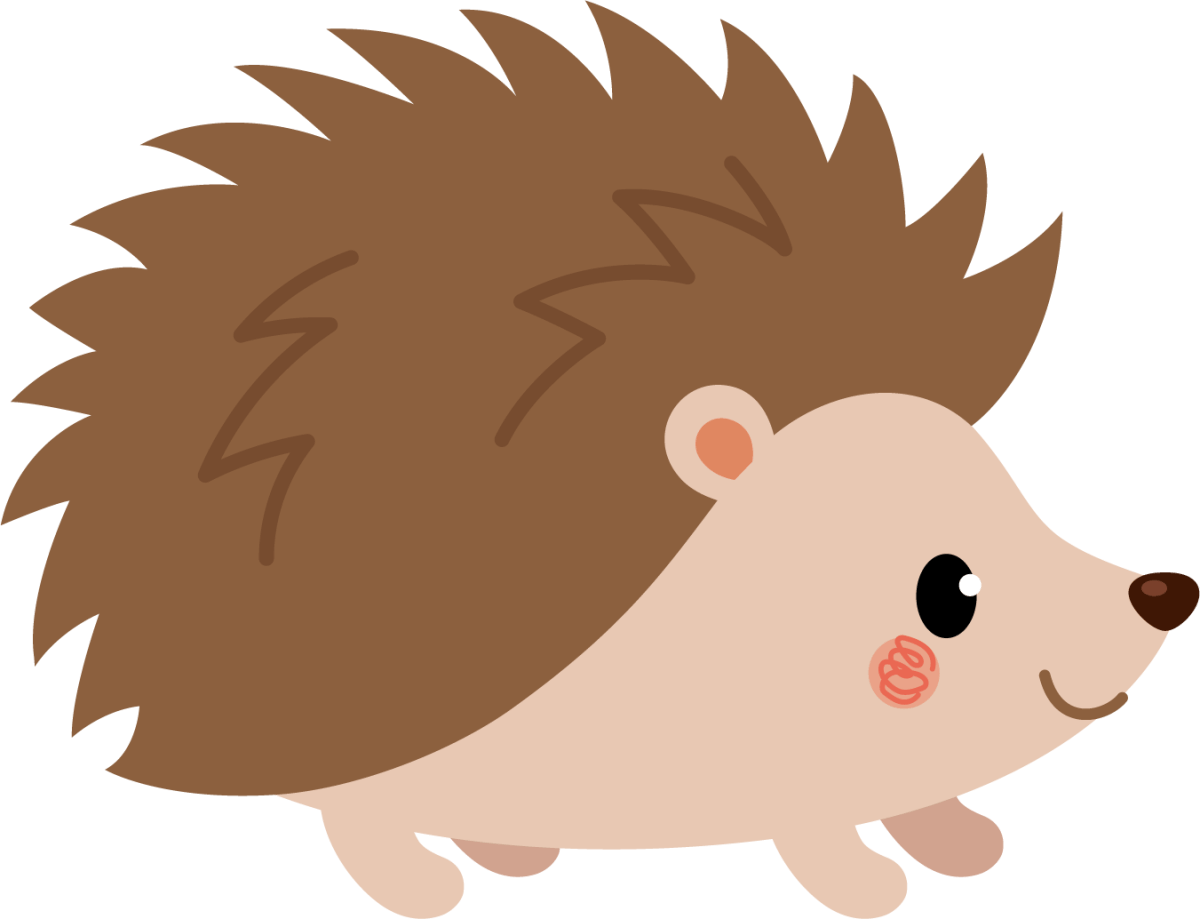 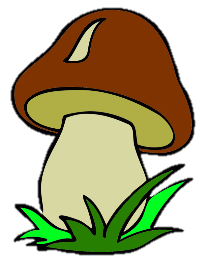 Ко третьей елочке нужно добавить ежика, как на первой
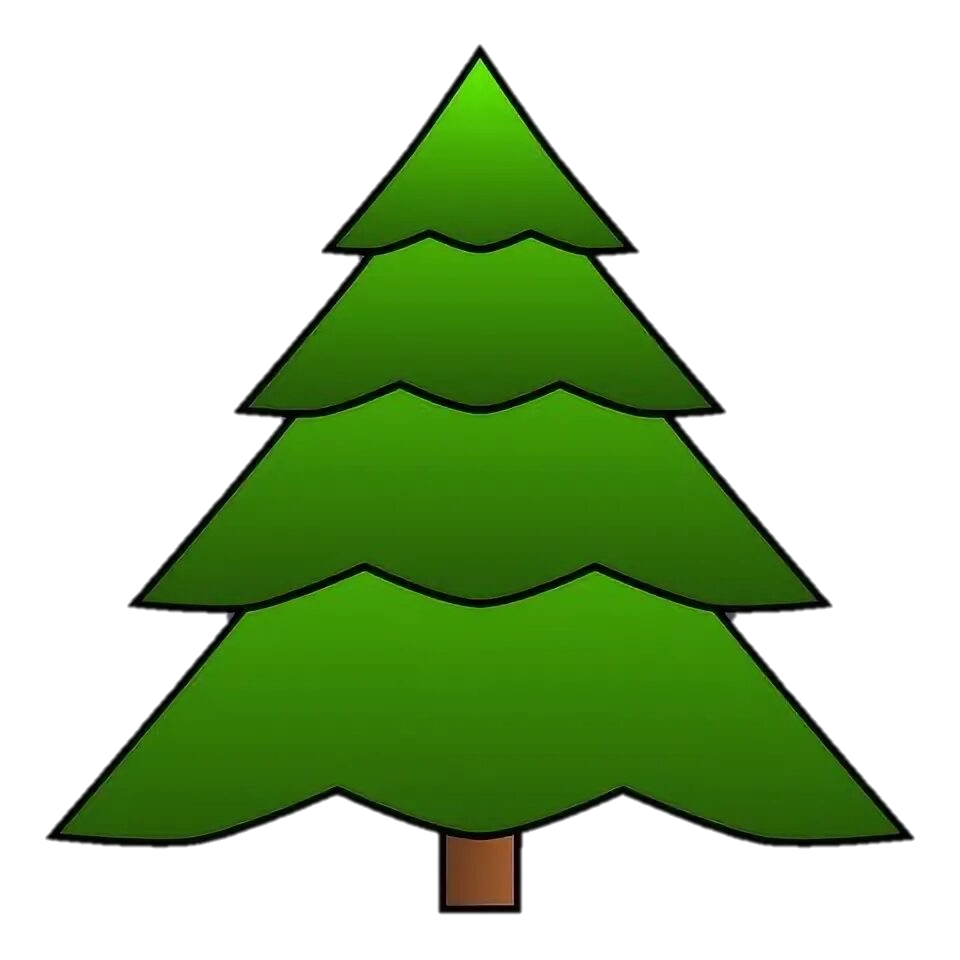 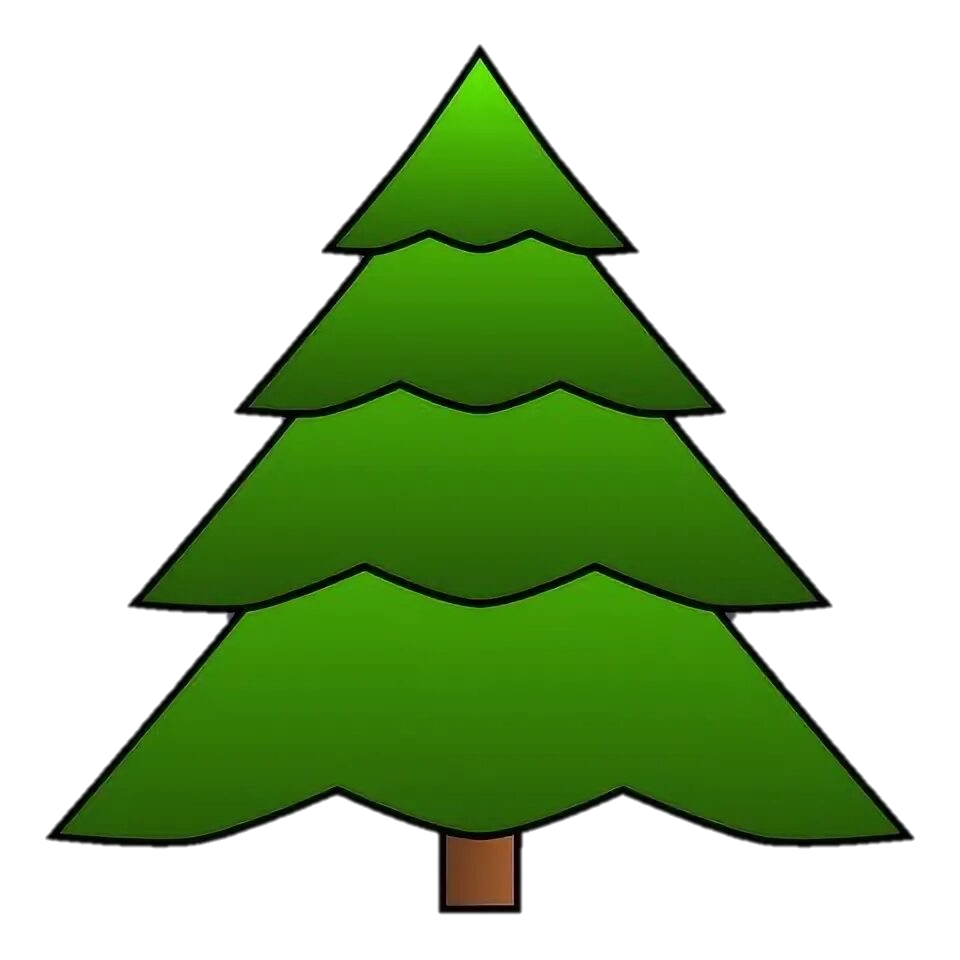 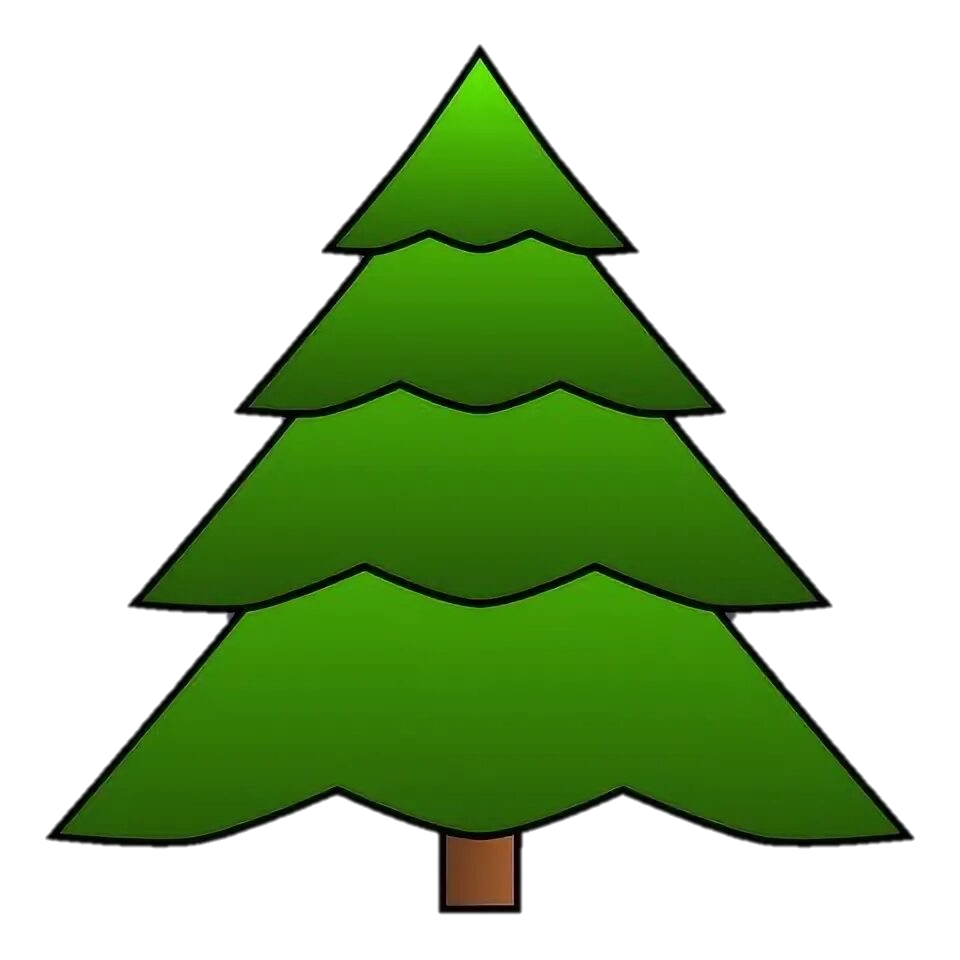 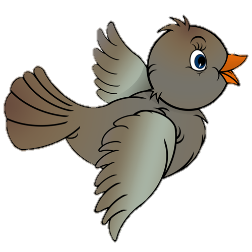 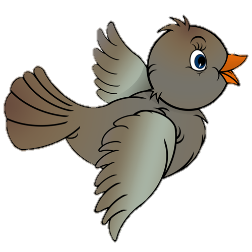 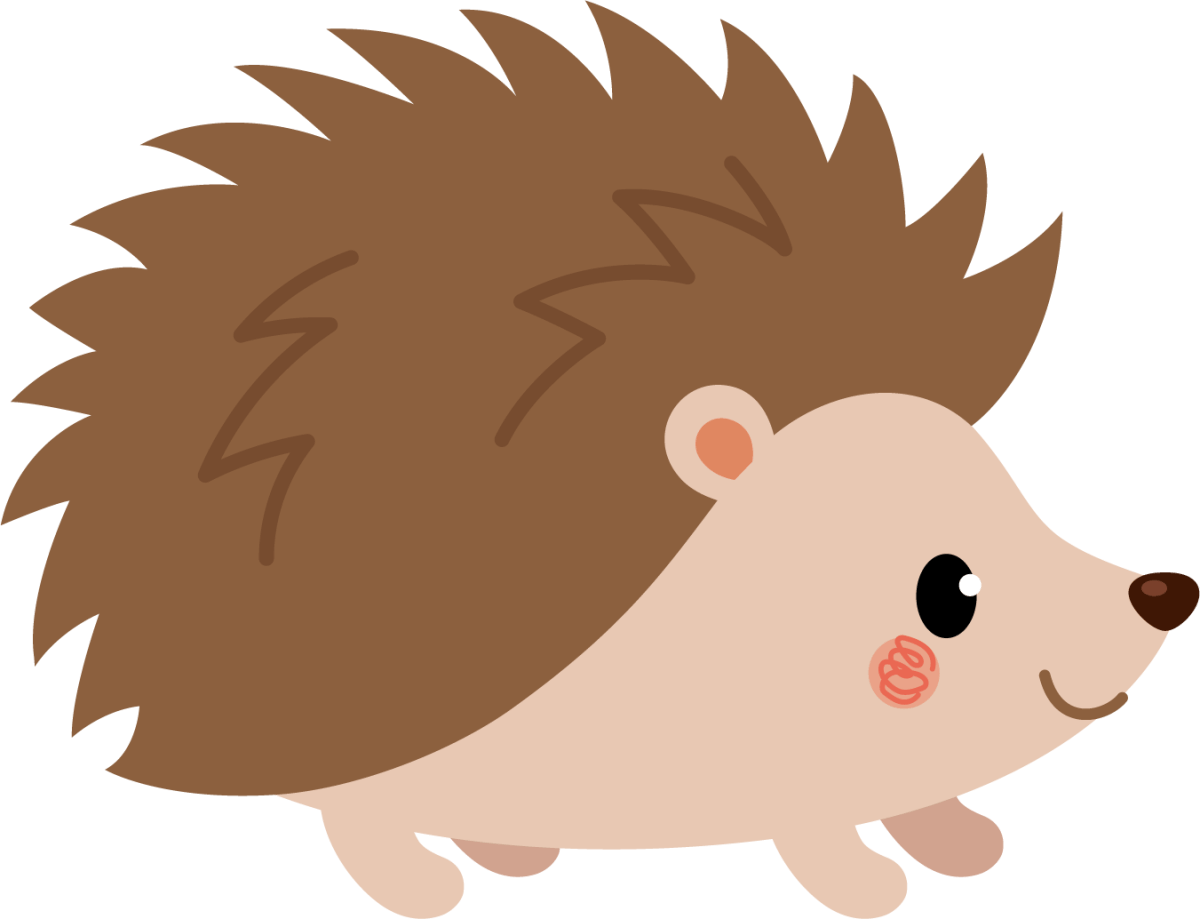 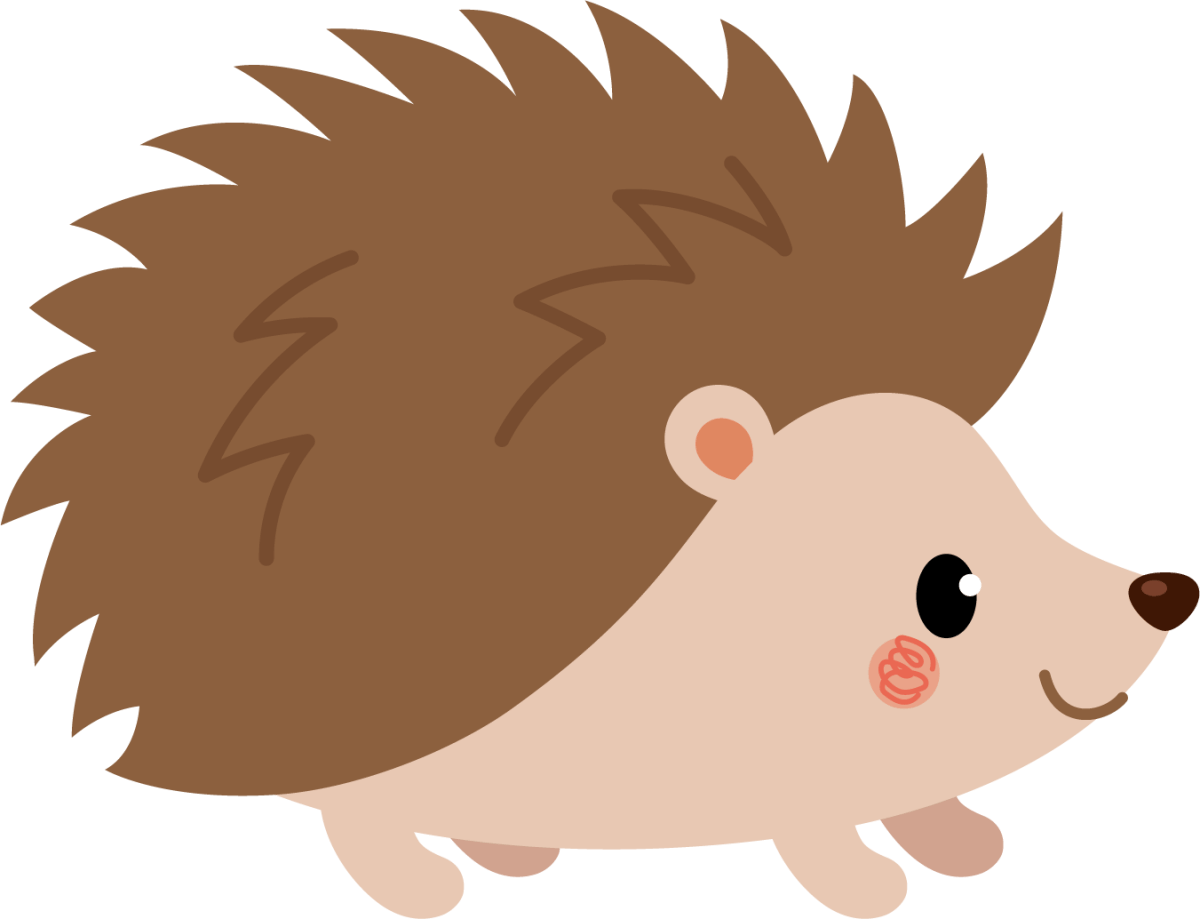 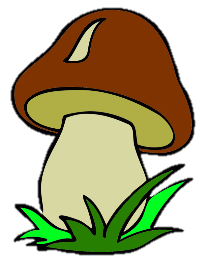 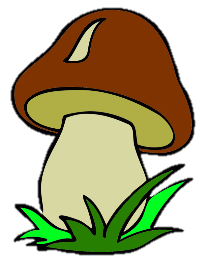 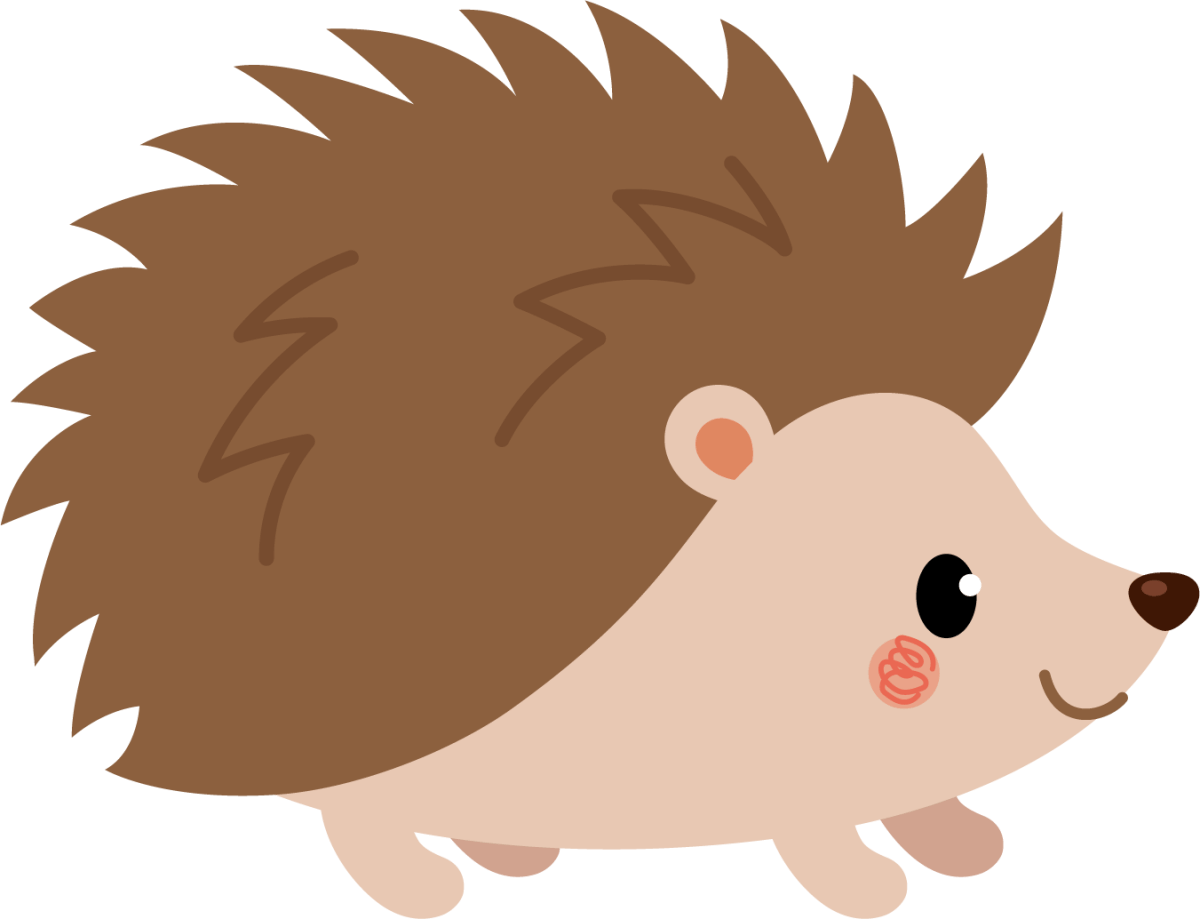 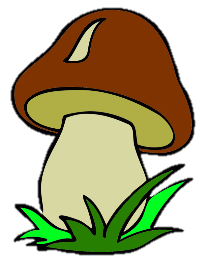 Ко третьей елочке нужно добавить ежика, как на первой
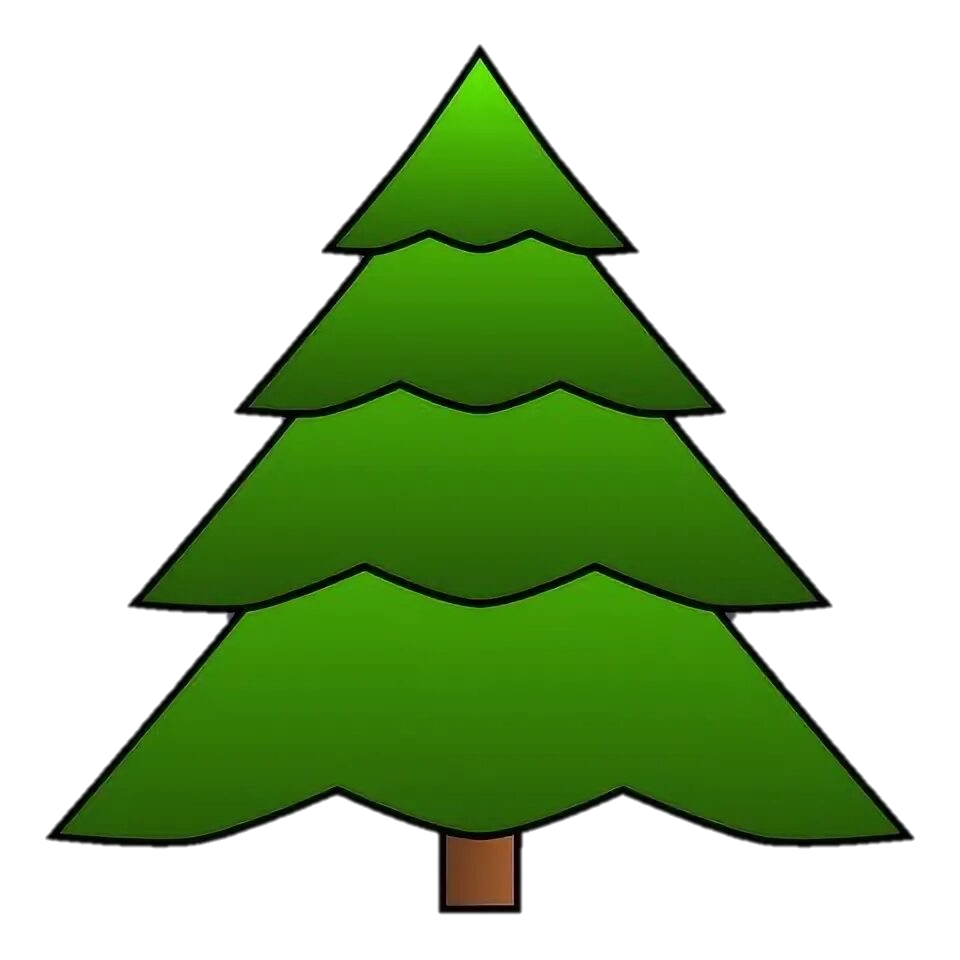 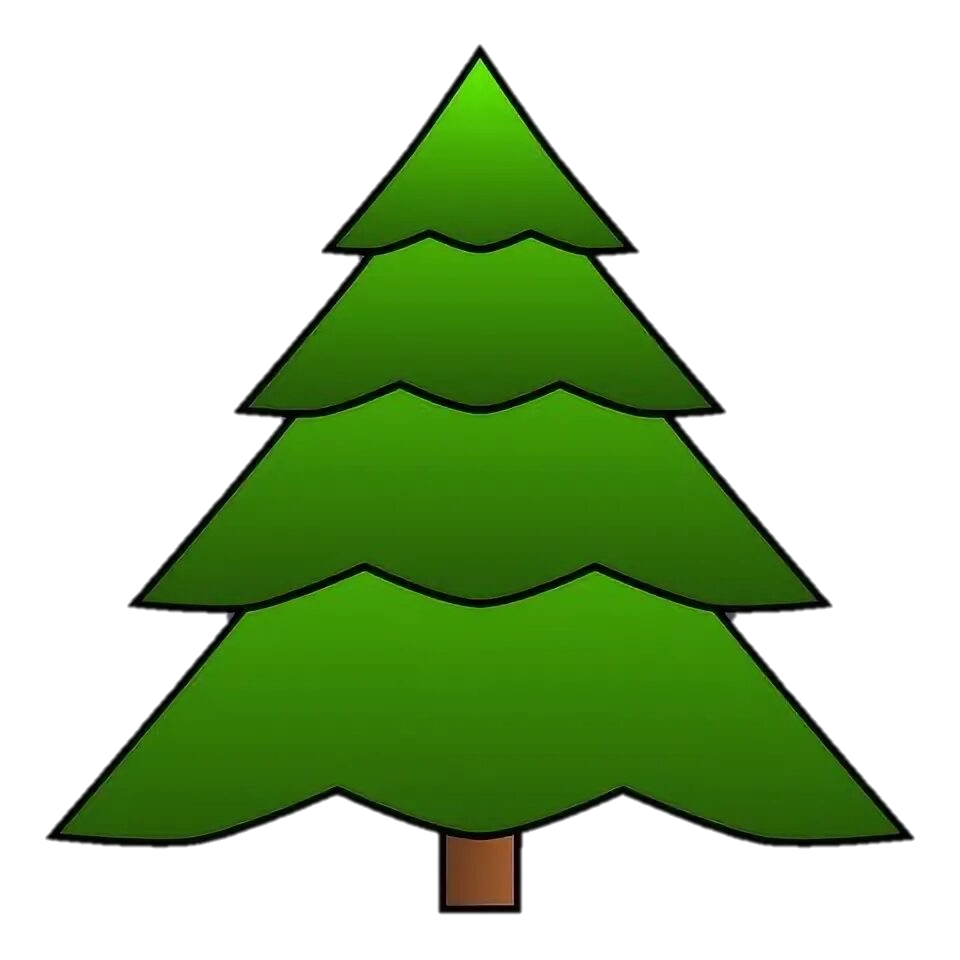 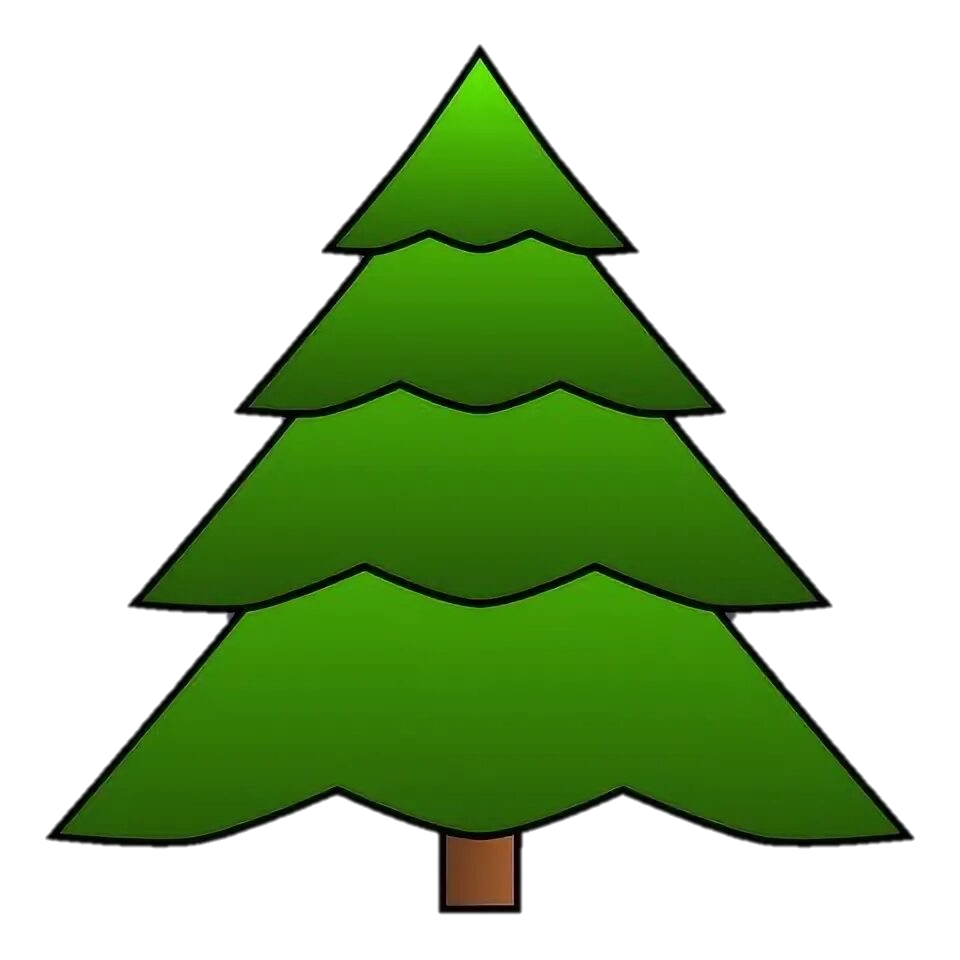 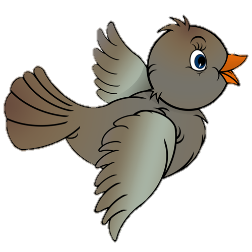 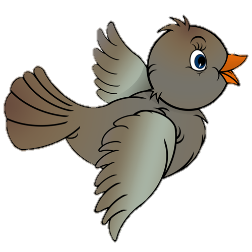 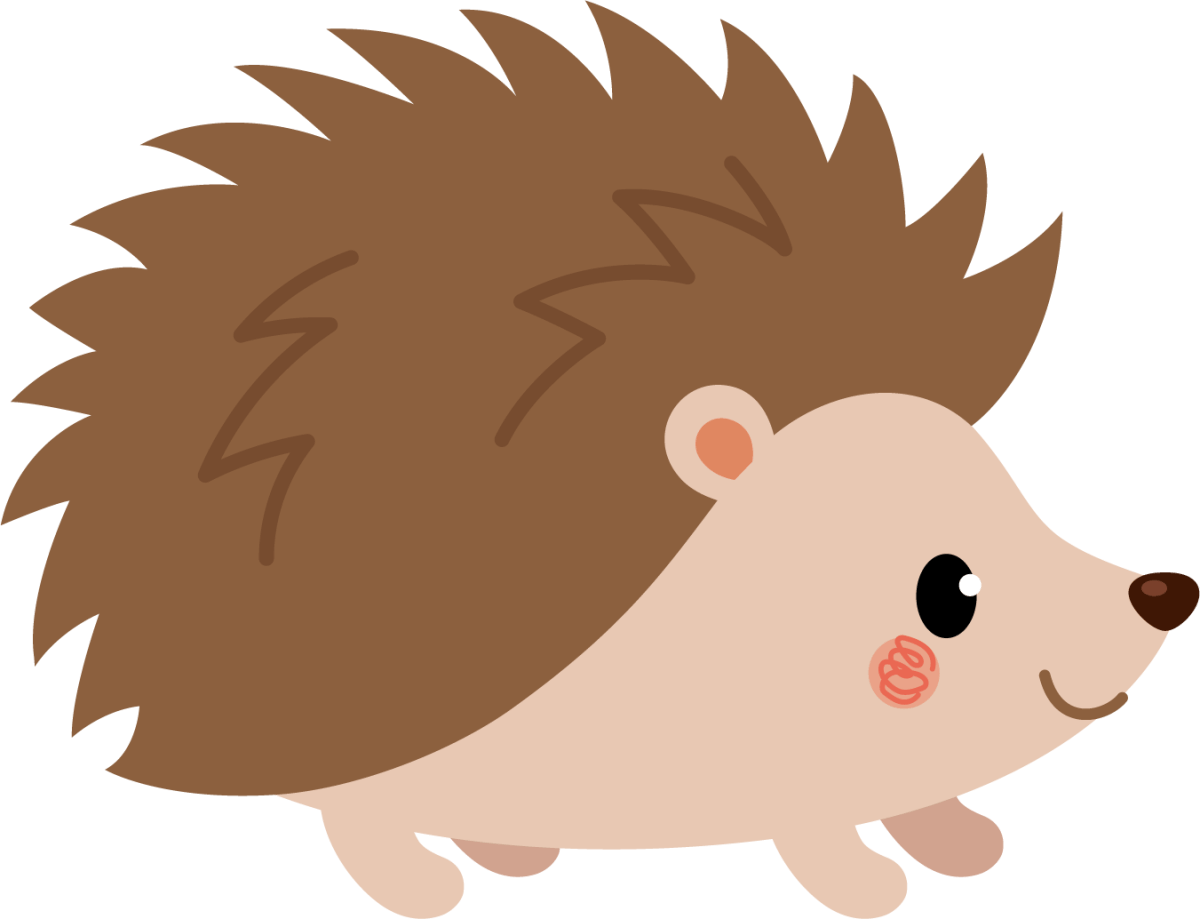 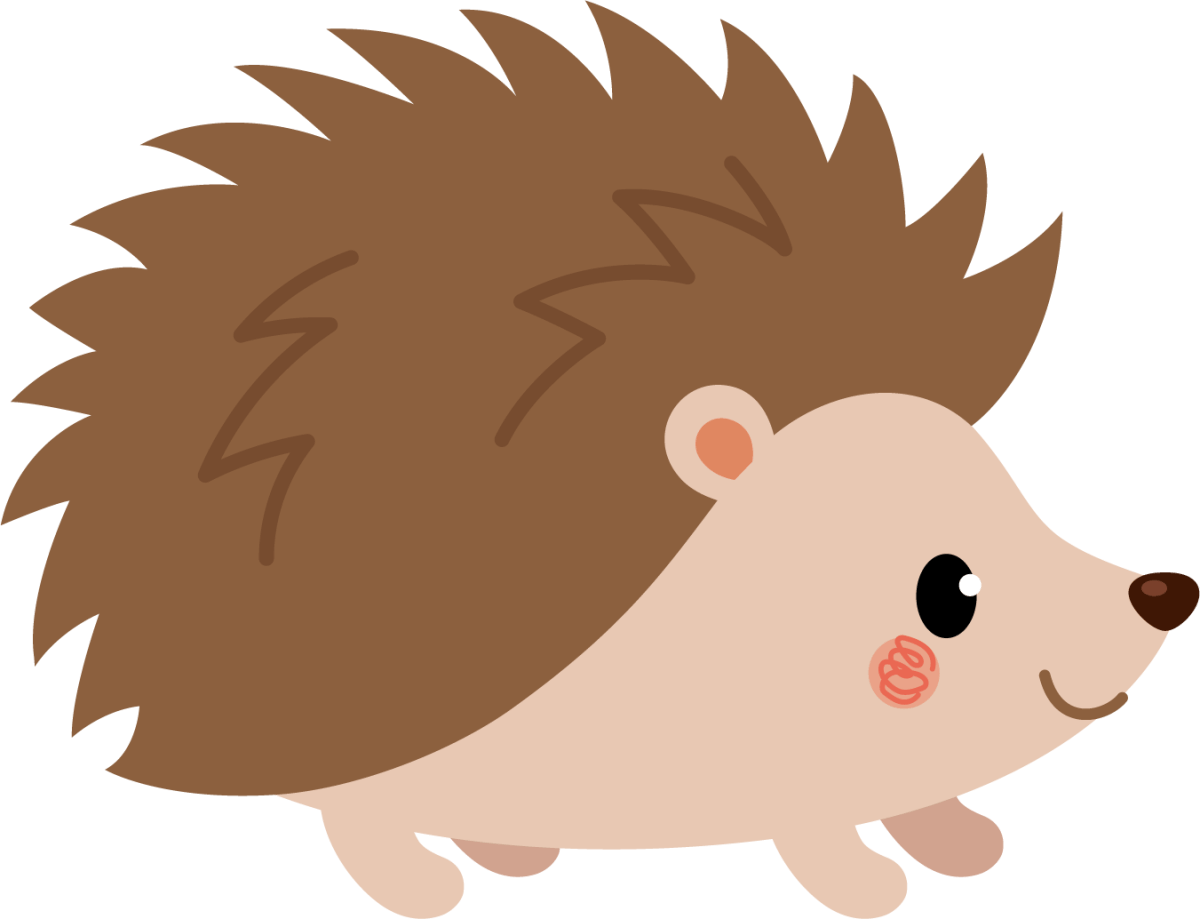 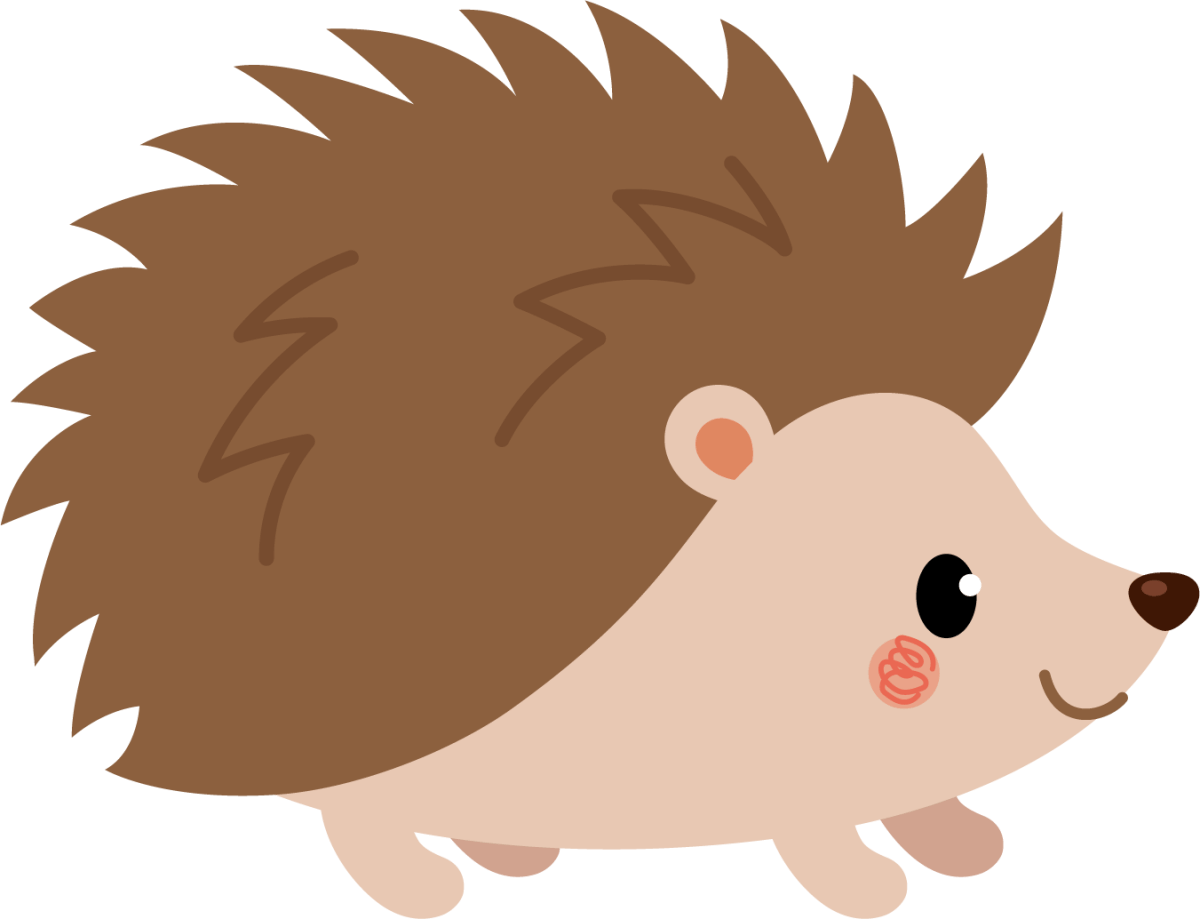 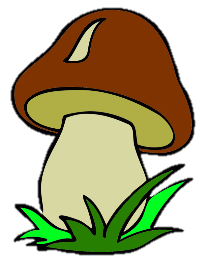 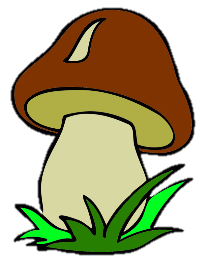 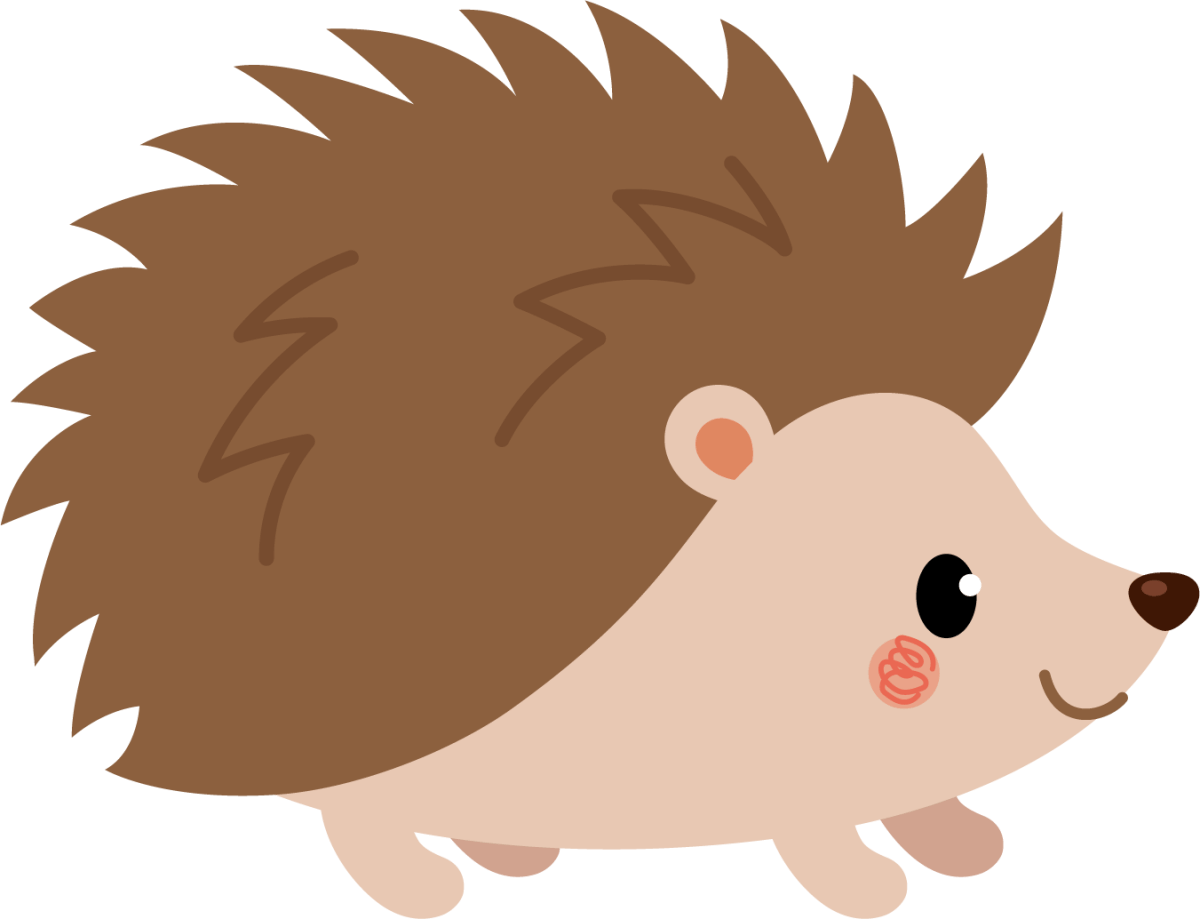 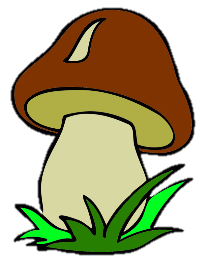 Ко третьей елочке нужно добавить птичку, как на второй
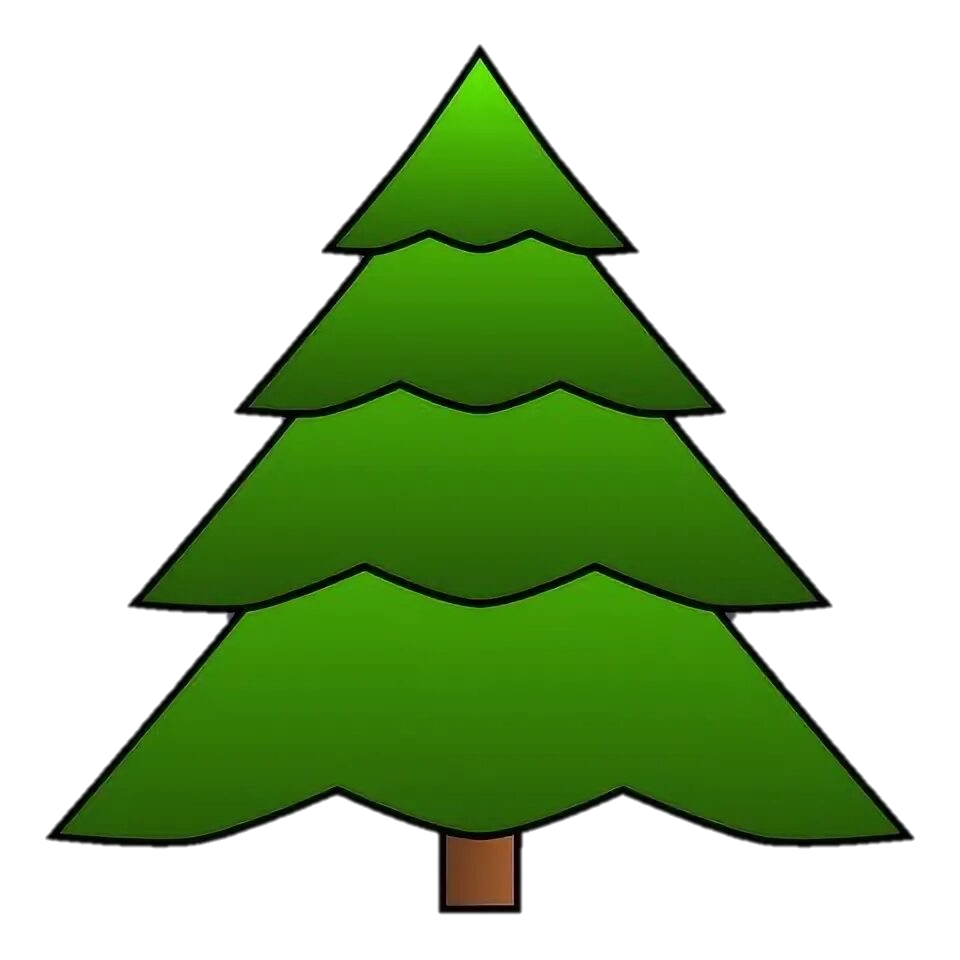 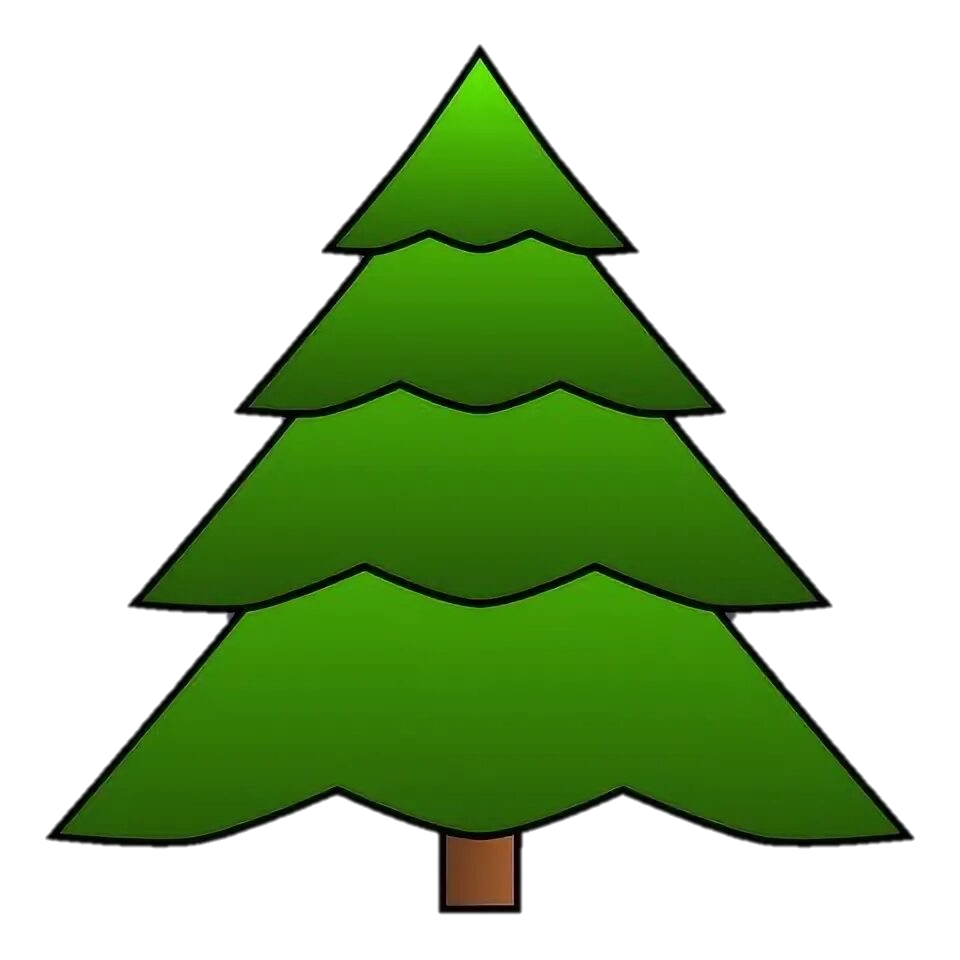 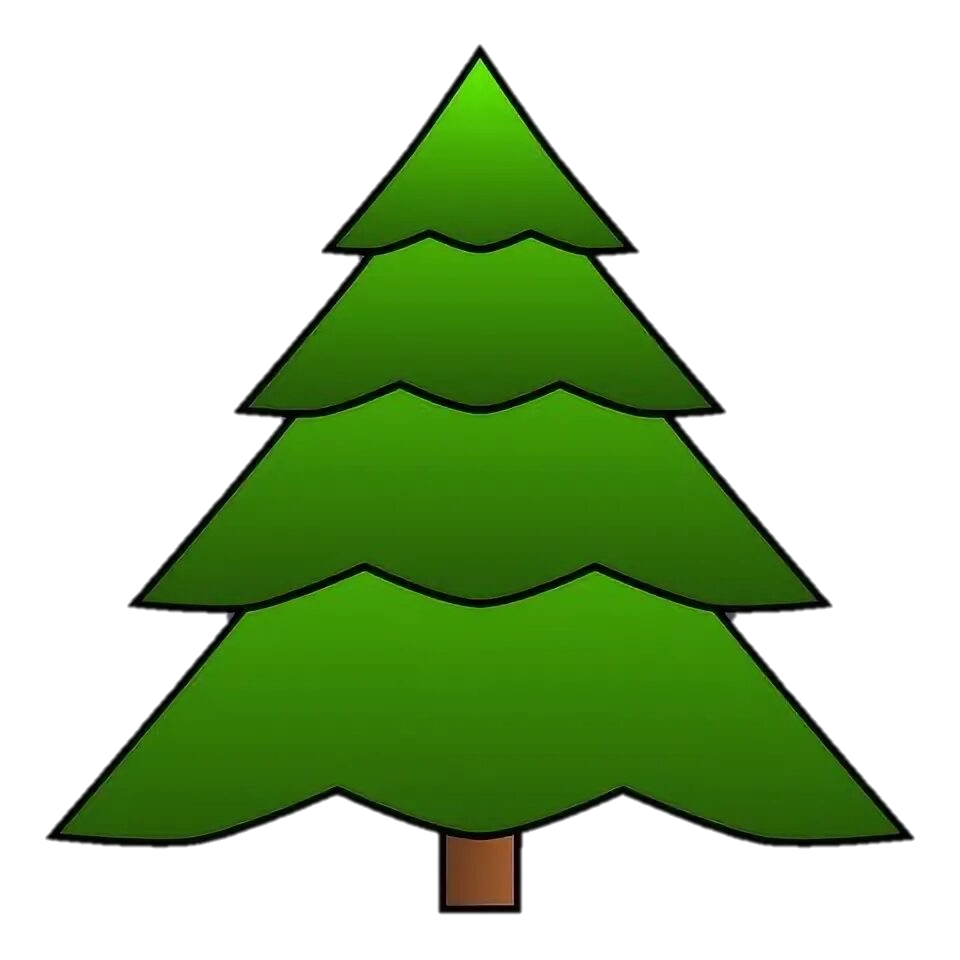 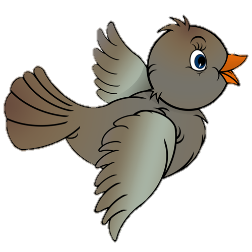 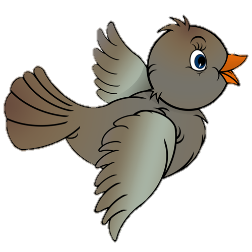 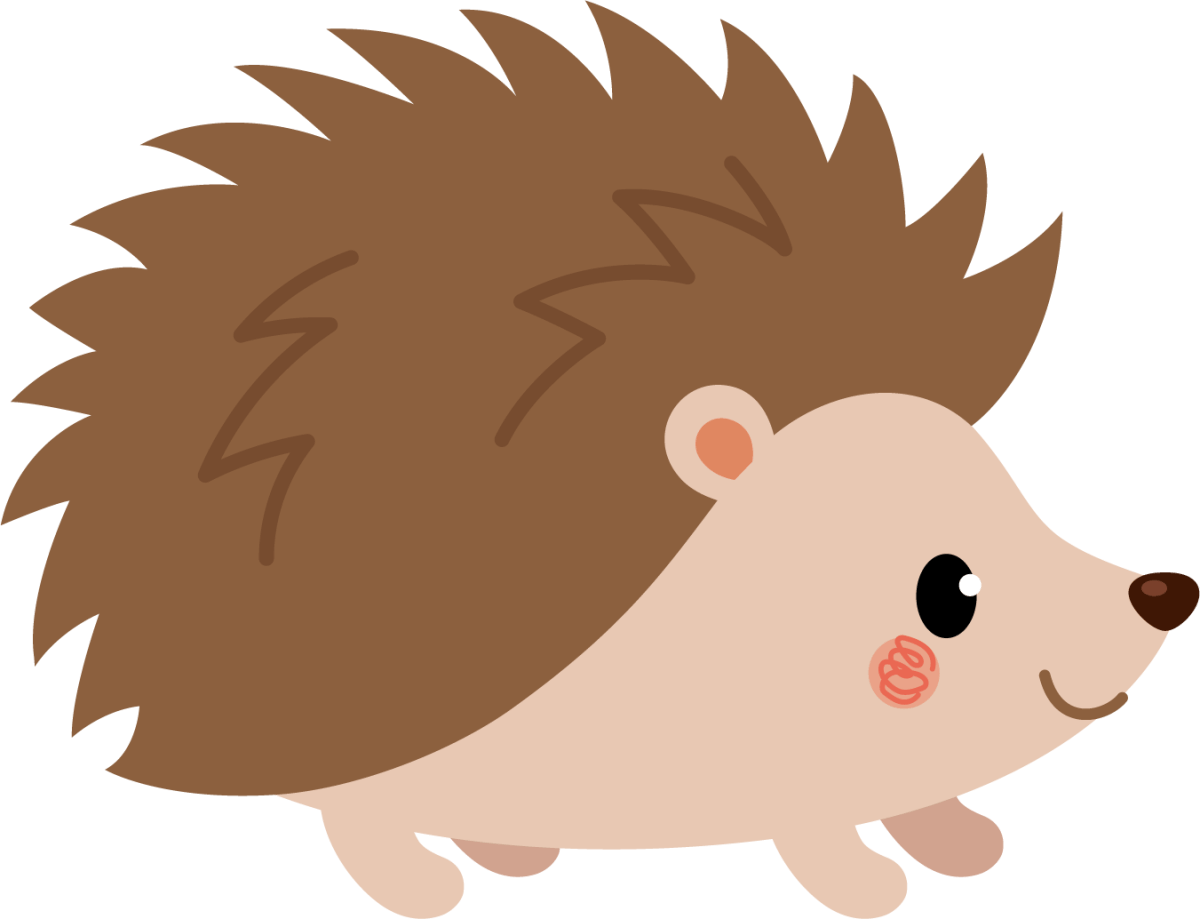 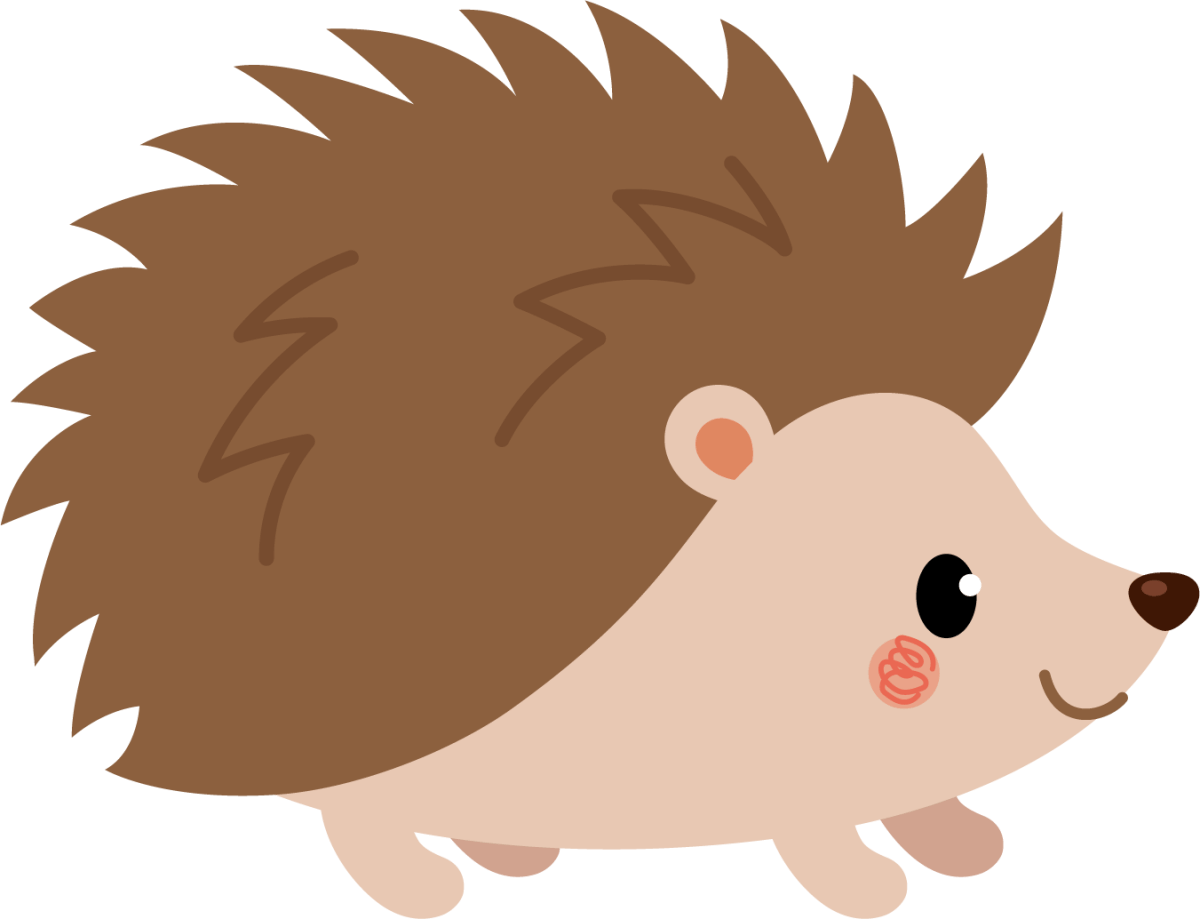 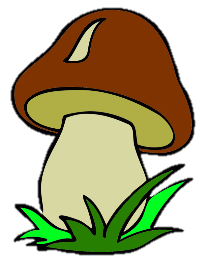 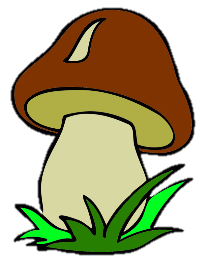 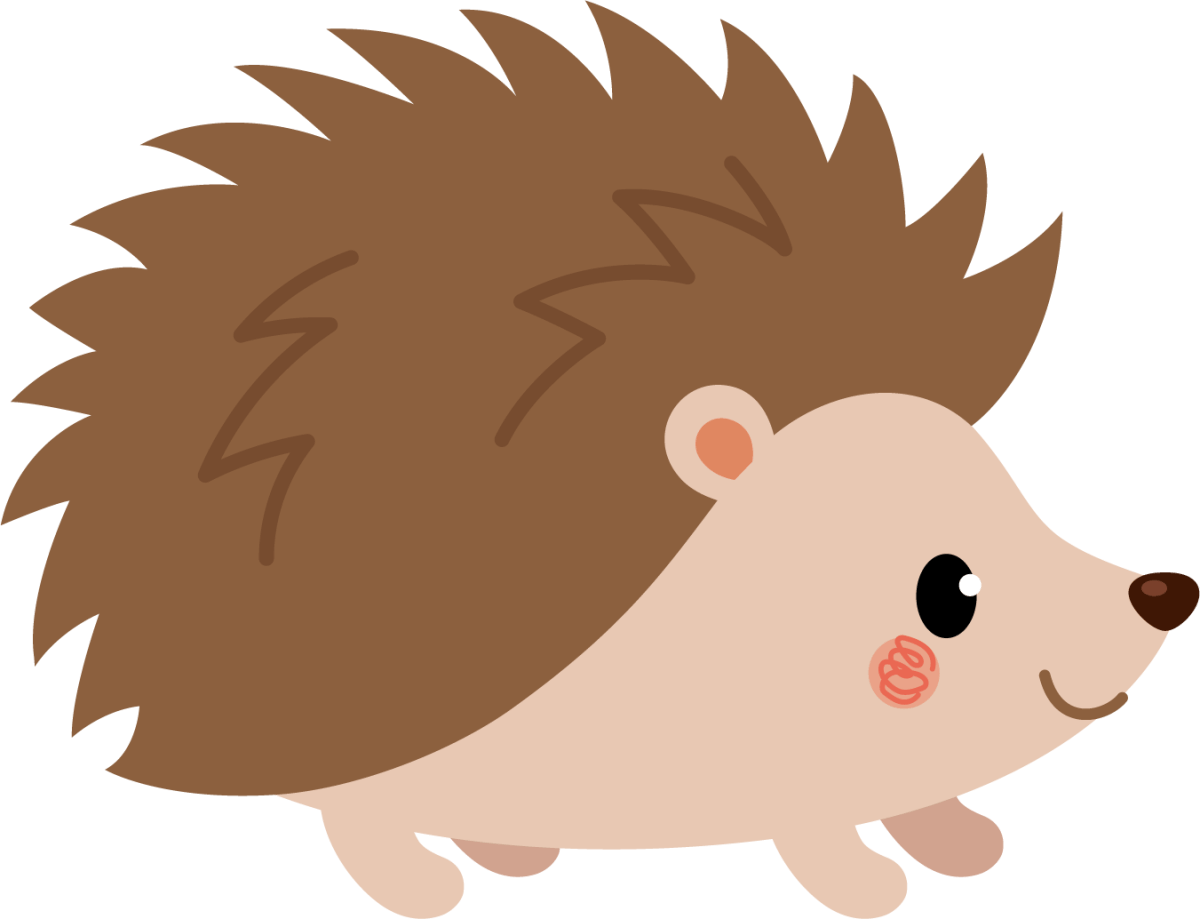 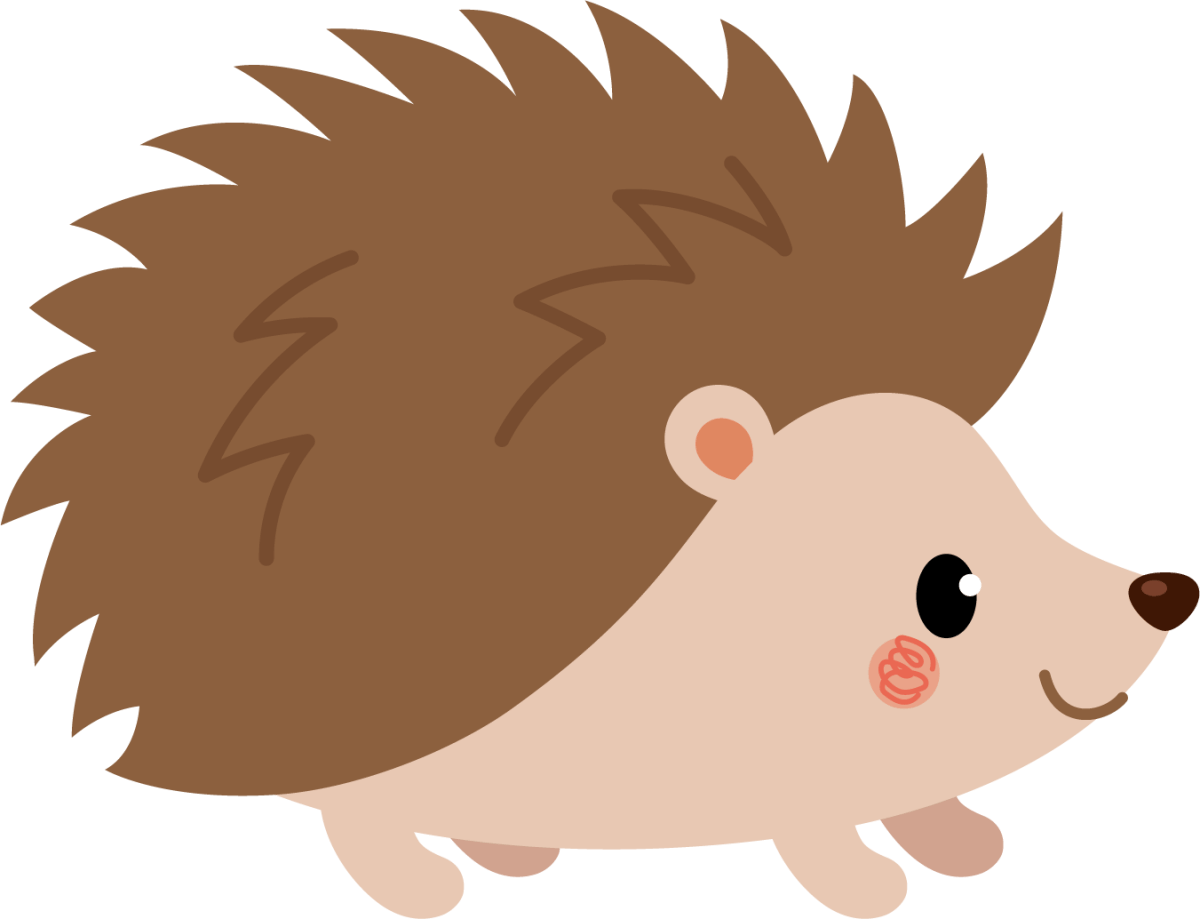 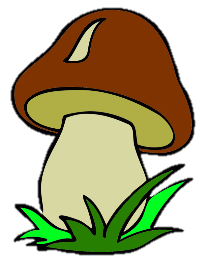 Ко третьей елочке нужно добавить птичку, как на второй
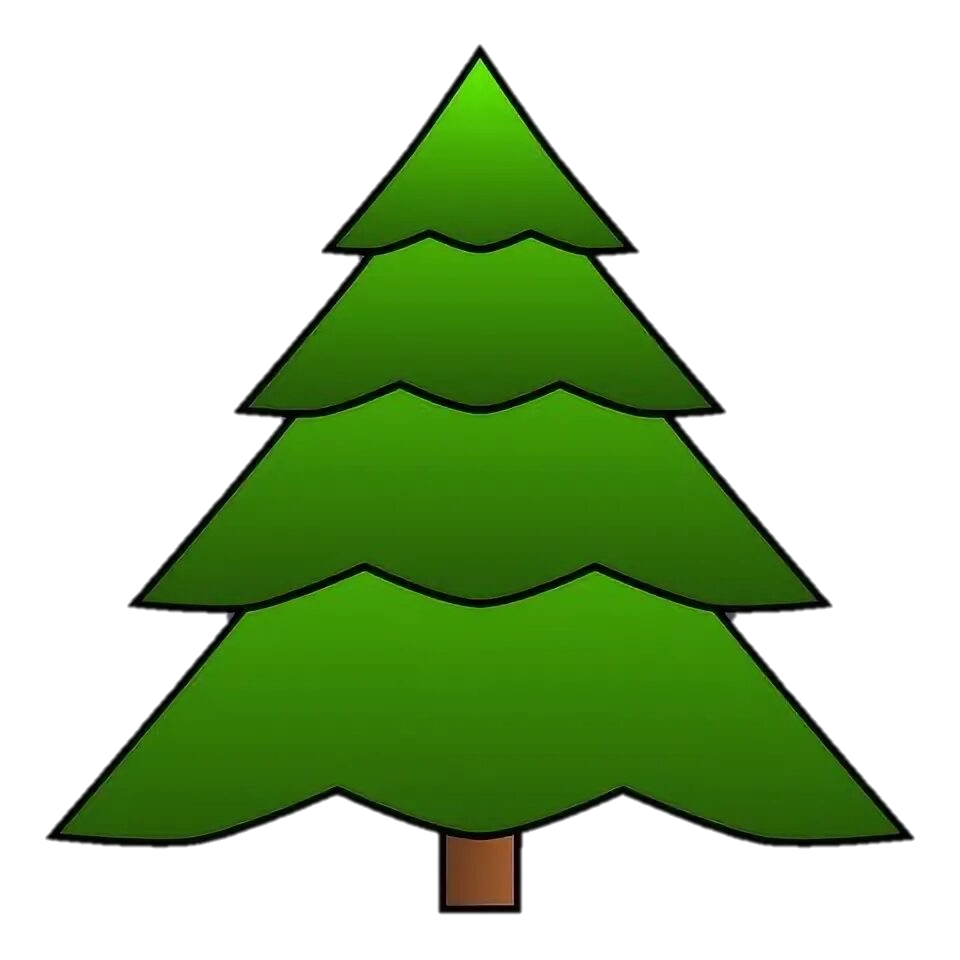 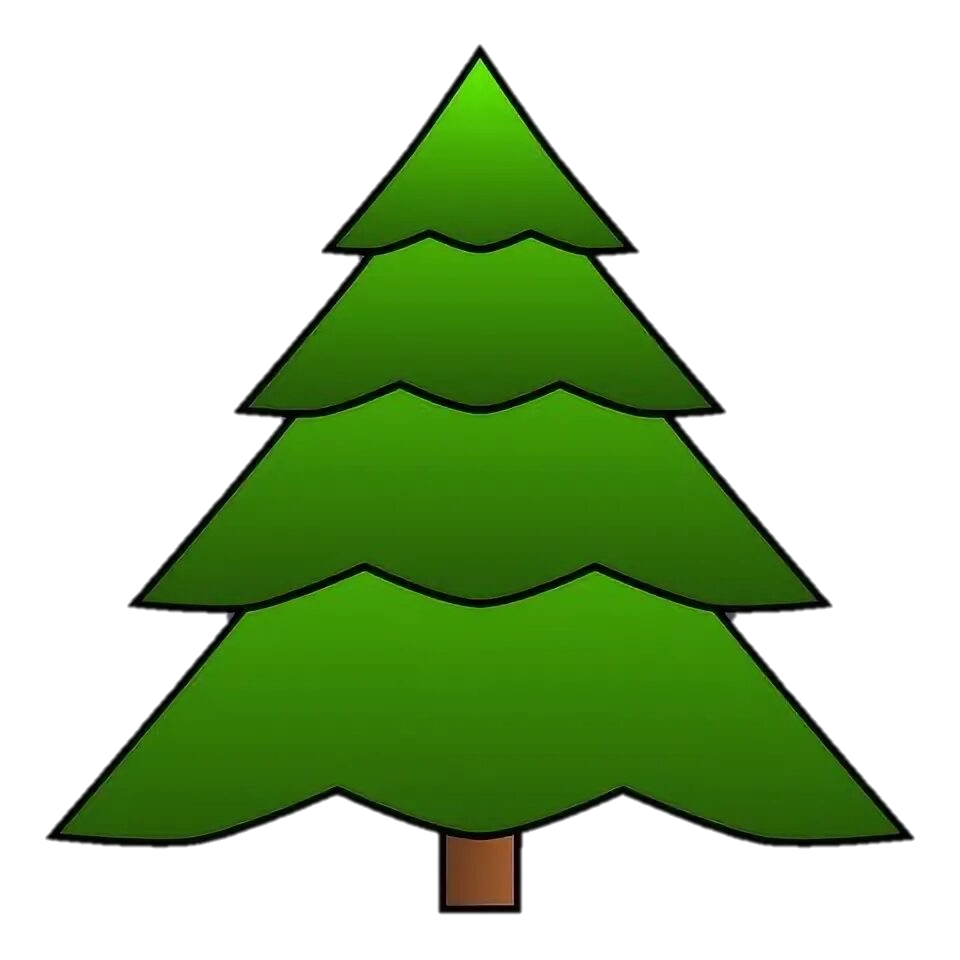 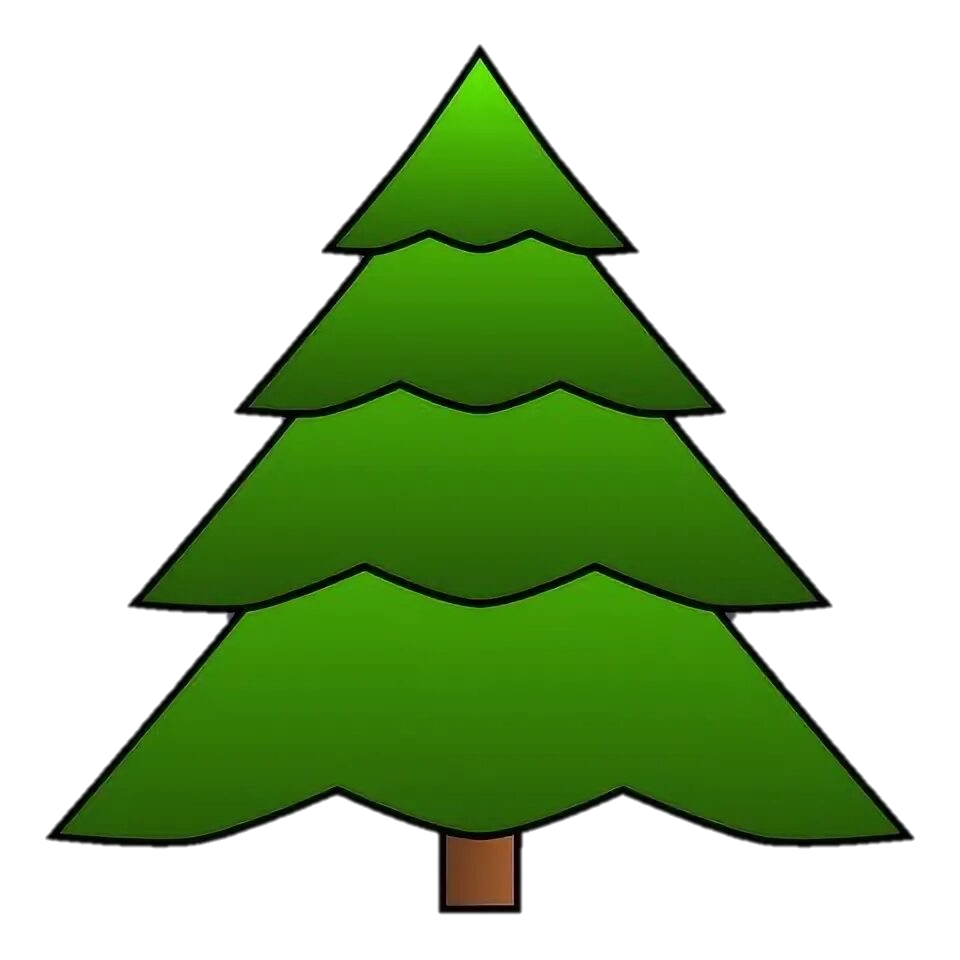 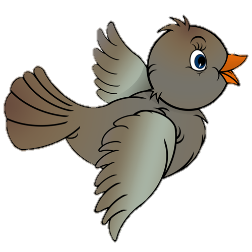 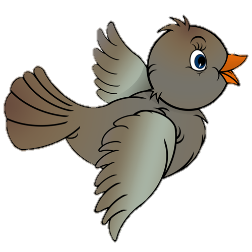 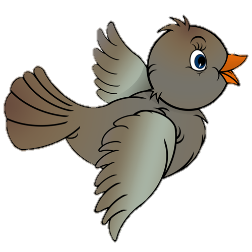 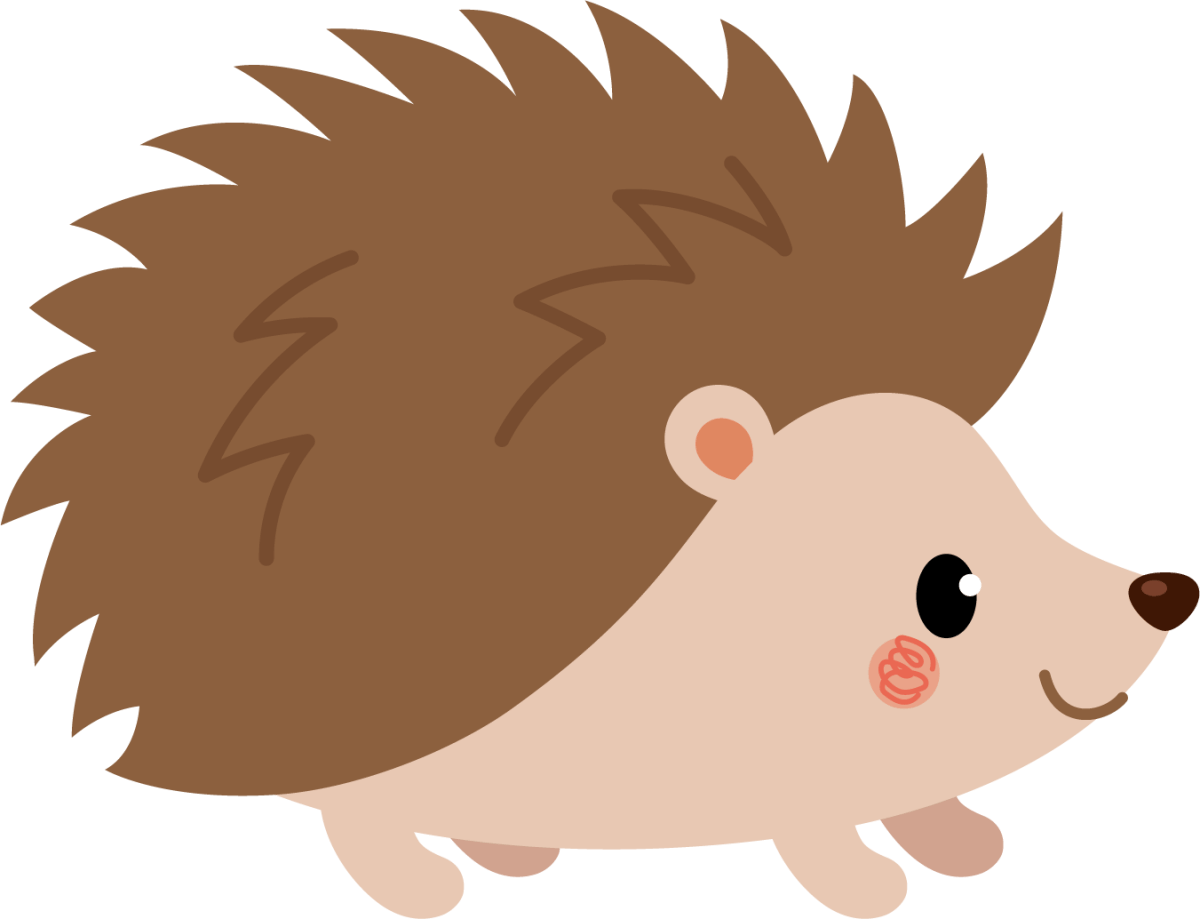 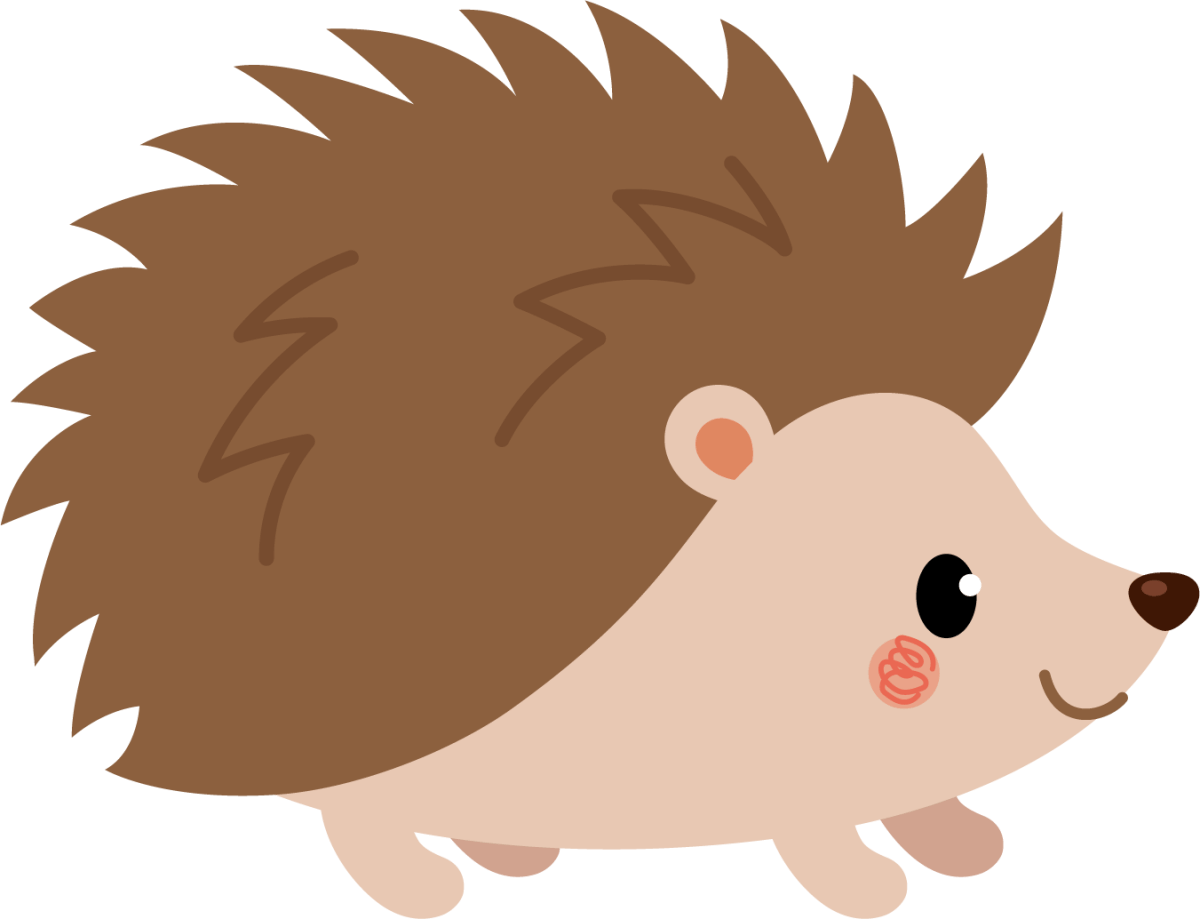 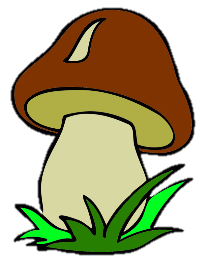 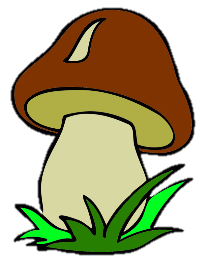 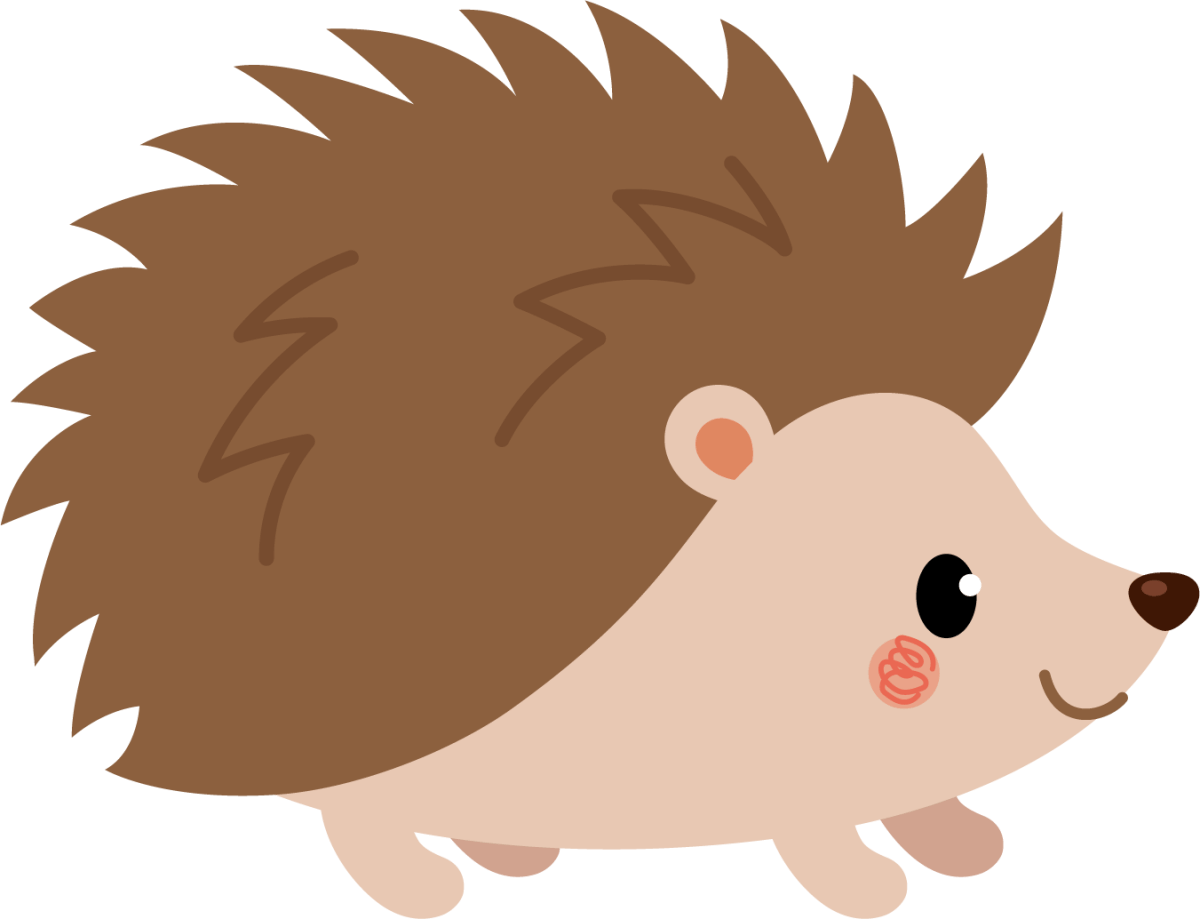 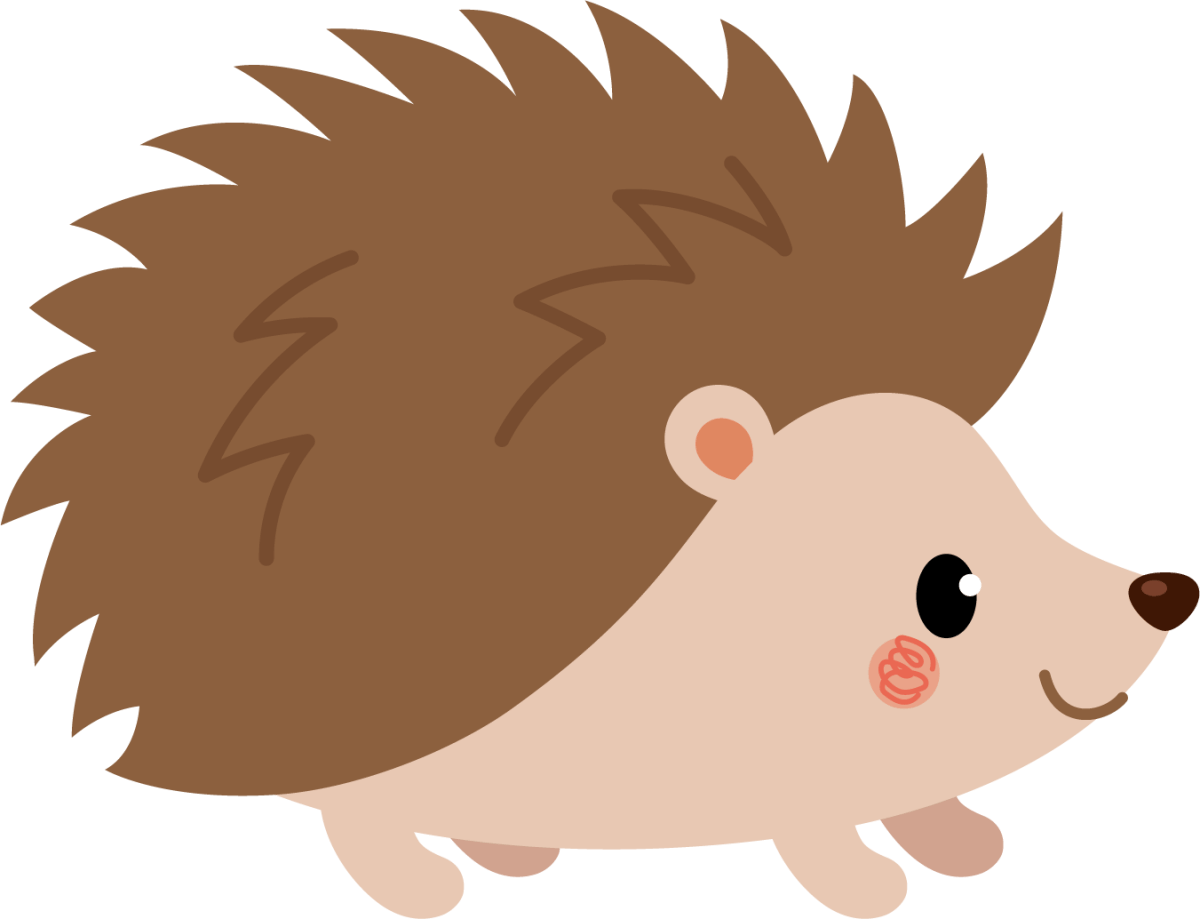 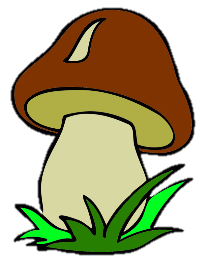